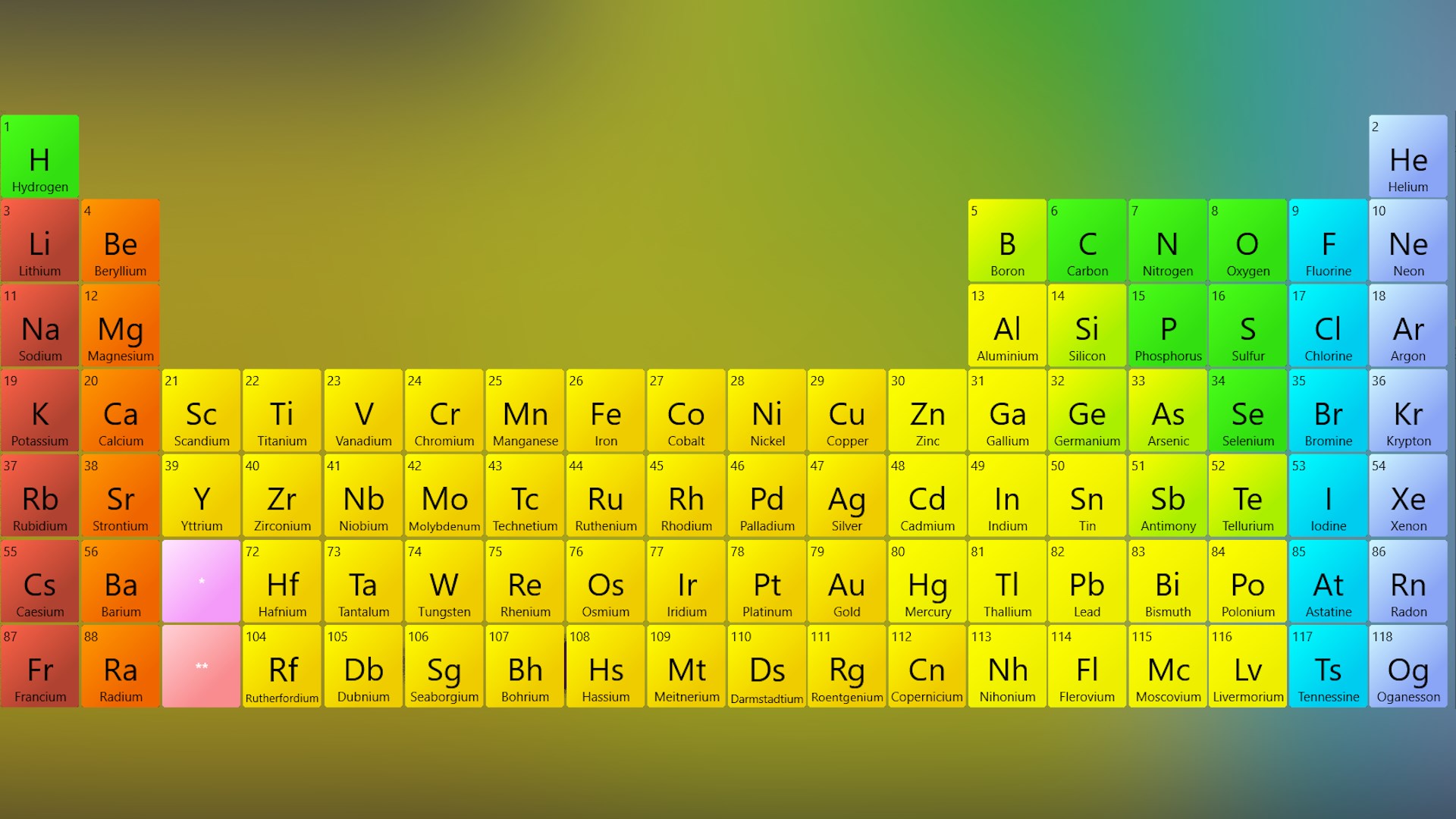 PERİYODİK SİSTEM
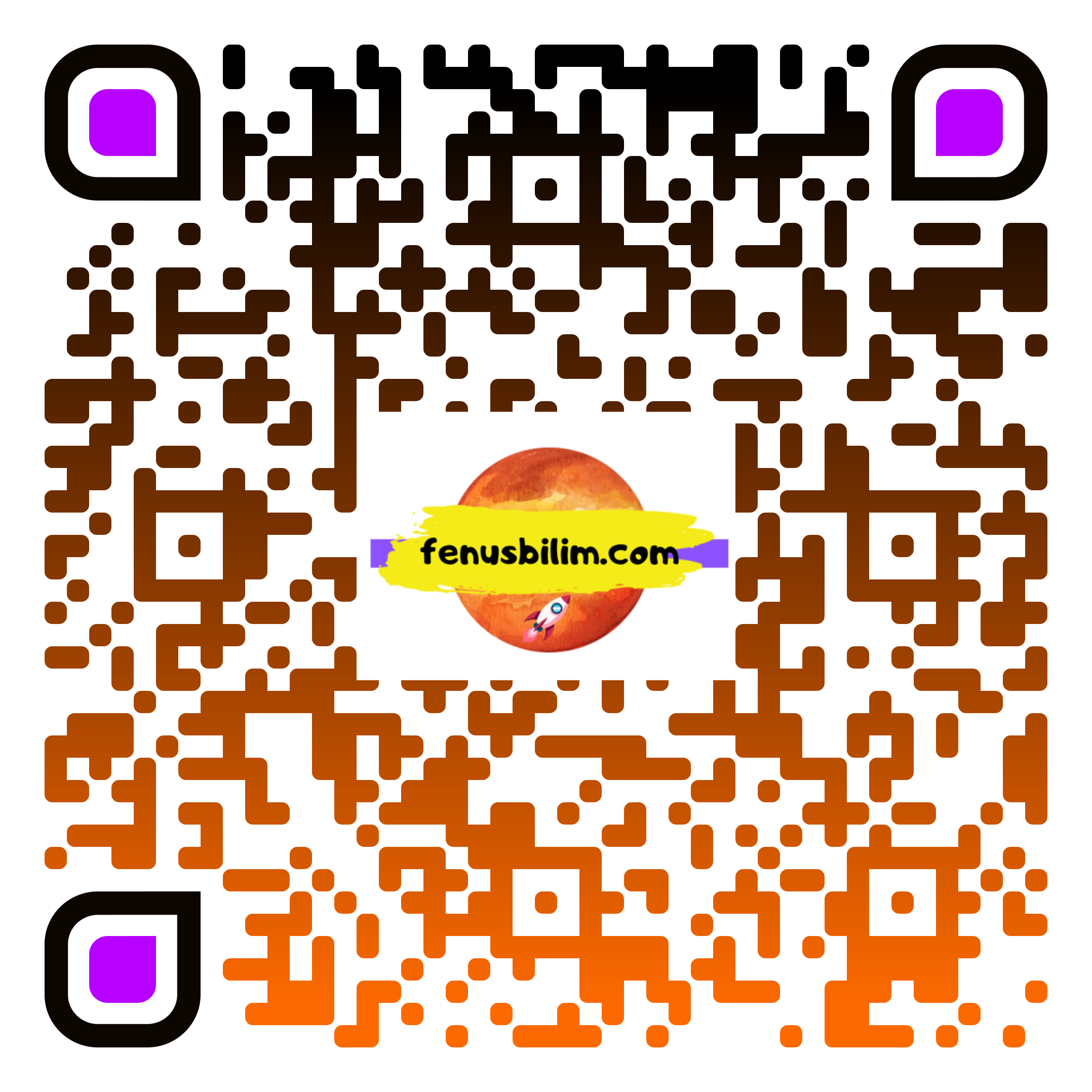 Elementler - Ceza / The Elements - Ceza
https://www.youtube.com/watch?v=dD6aMeVOuIs
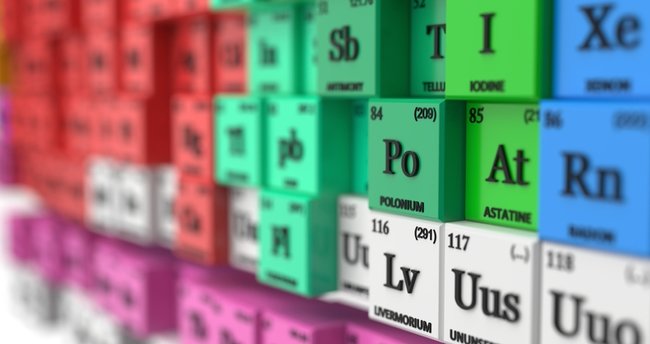 Zamanla keşfedilen elementlerin sayısının artması sonucu bilim insanları, bilim araştırmaları ve uygulamalarında kolaylık sağlaması için bilimsel araştırmaları
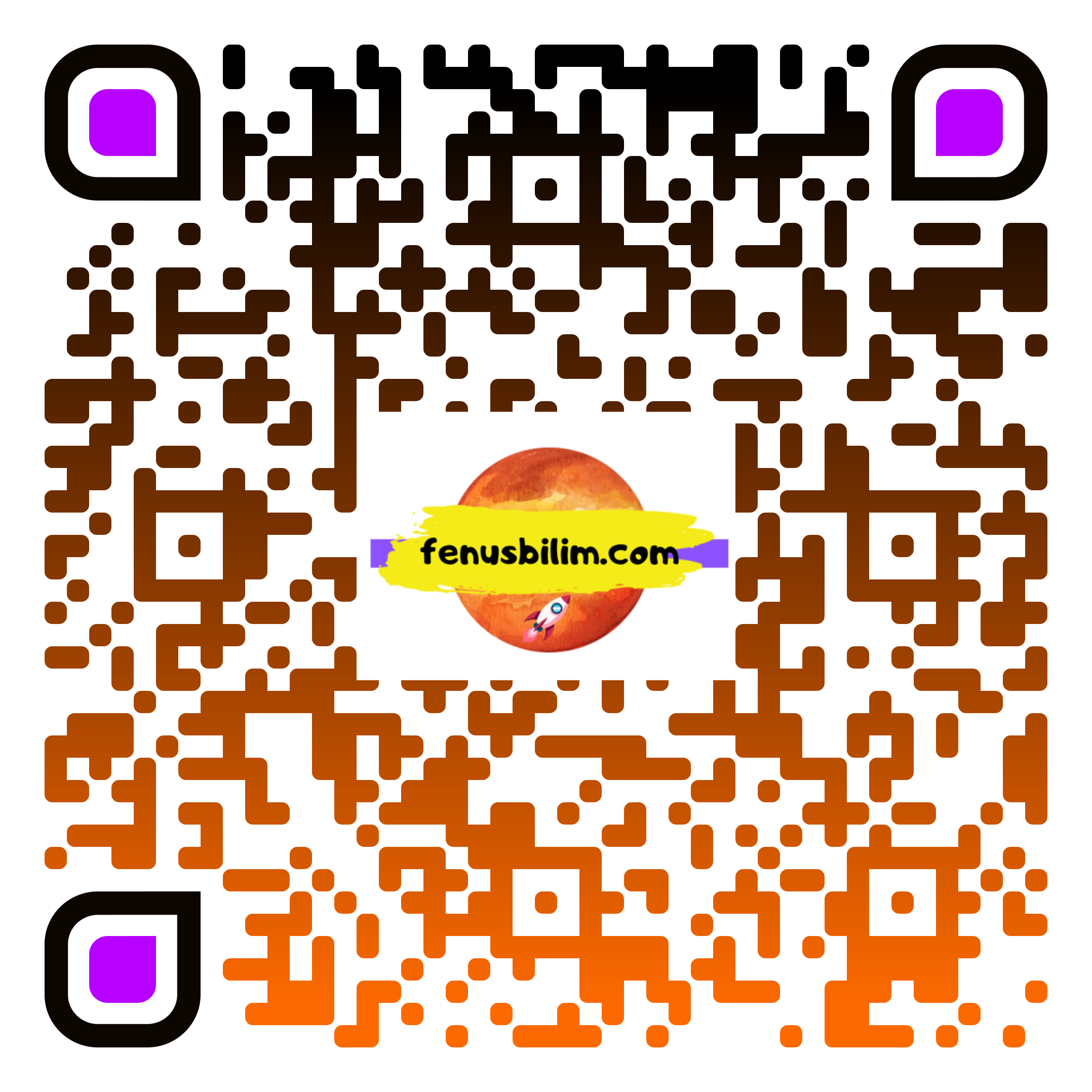 Fiziksel hal 
Kimyasal hal
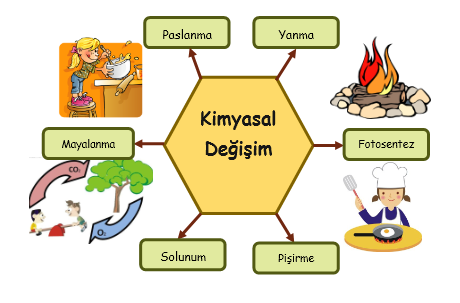 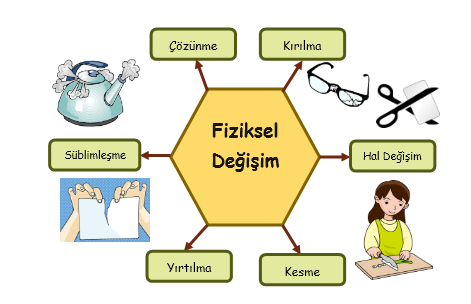 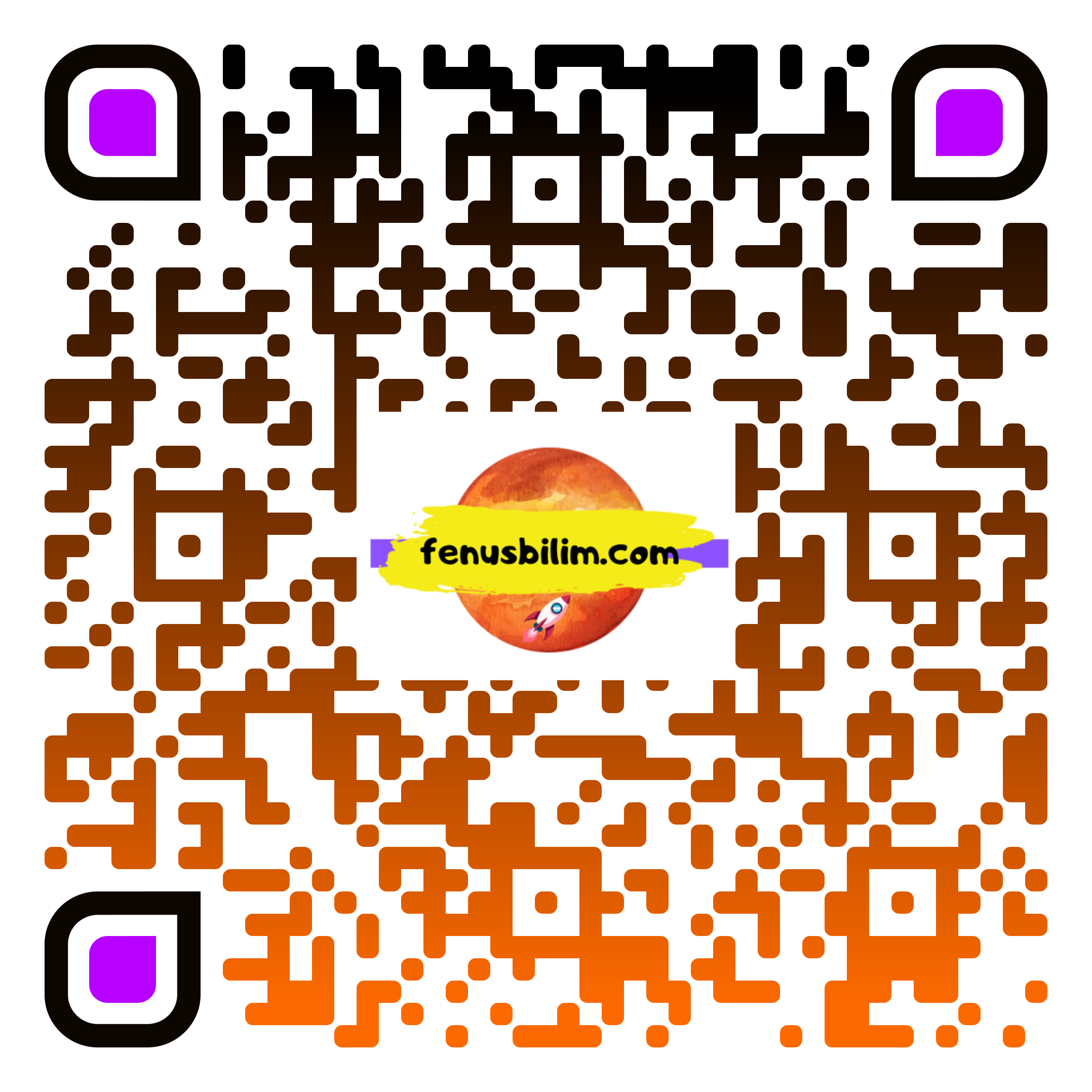 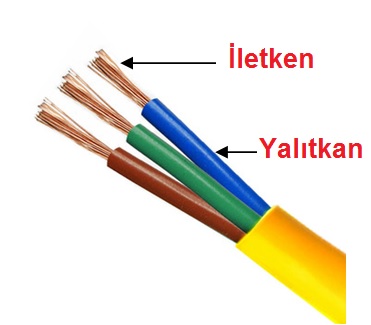 Yalıtkanlık
 İletkenlik
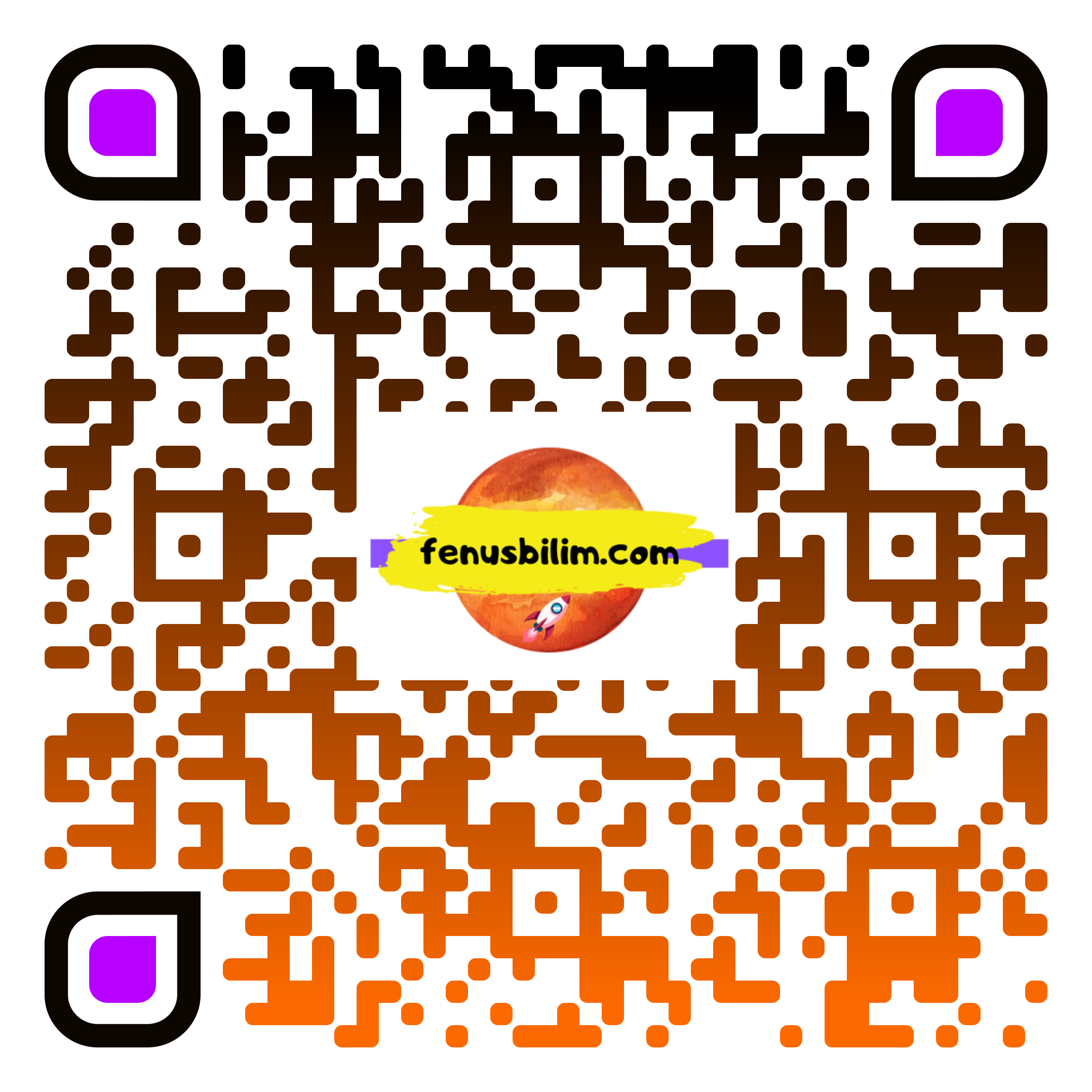 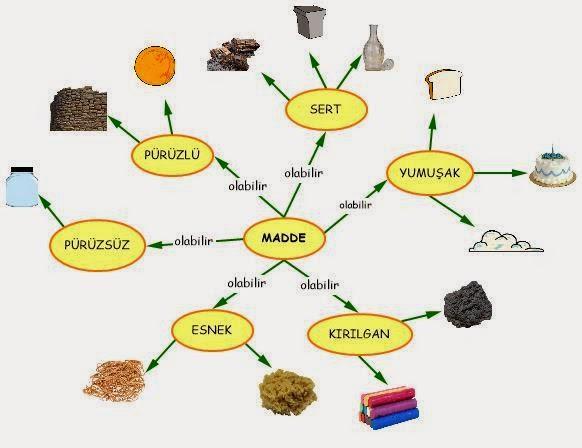 Sertlik
Yumuşaklık
gibi benzer özelliklerine göre sınıflandırmıştır.
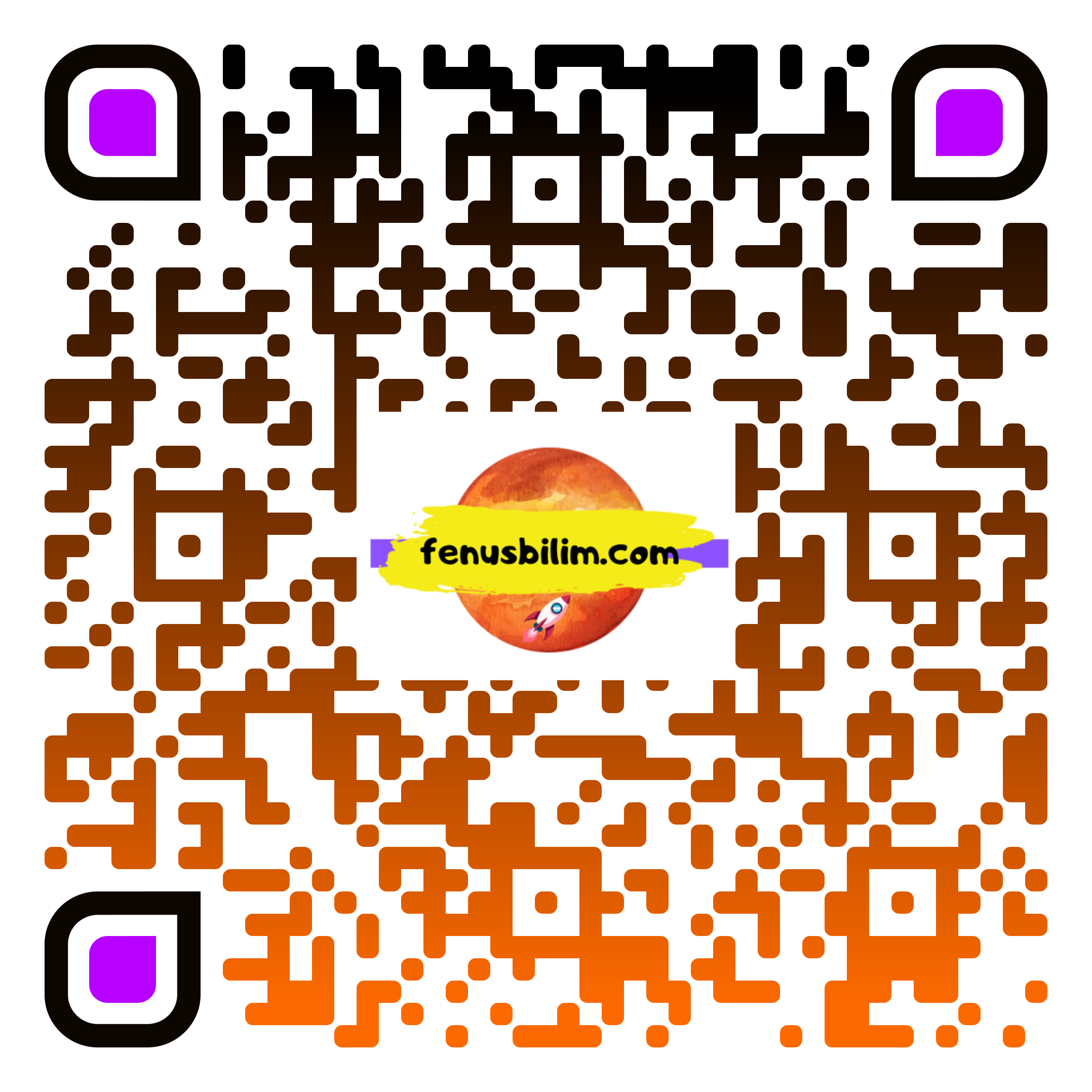 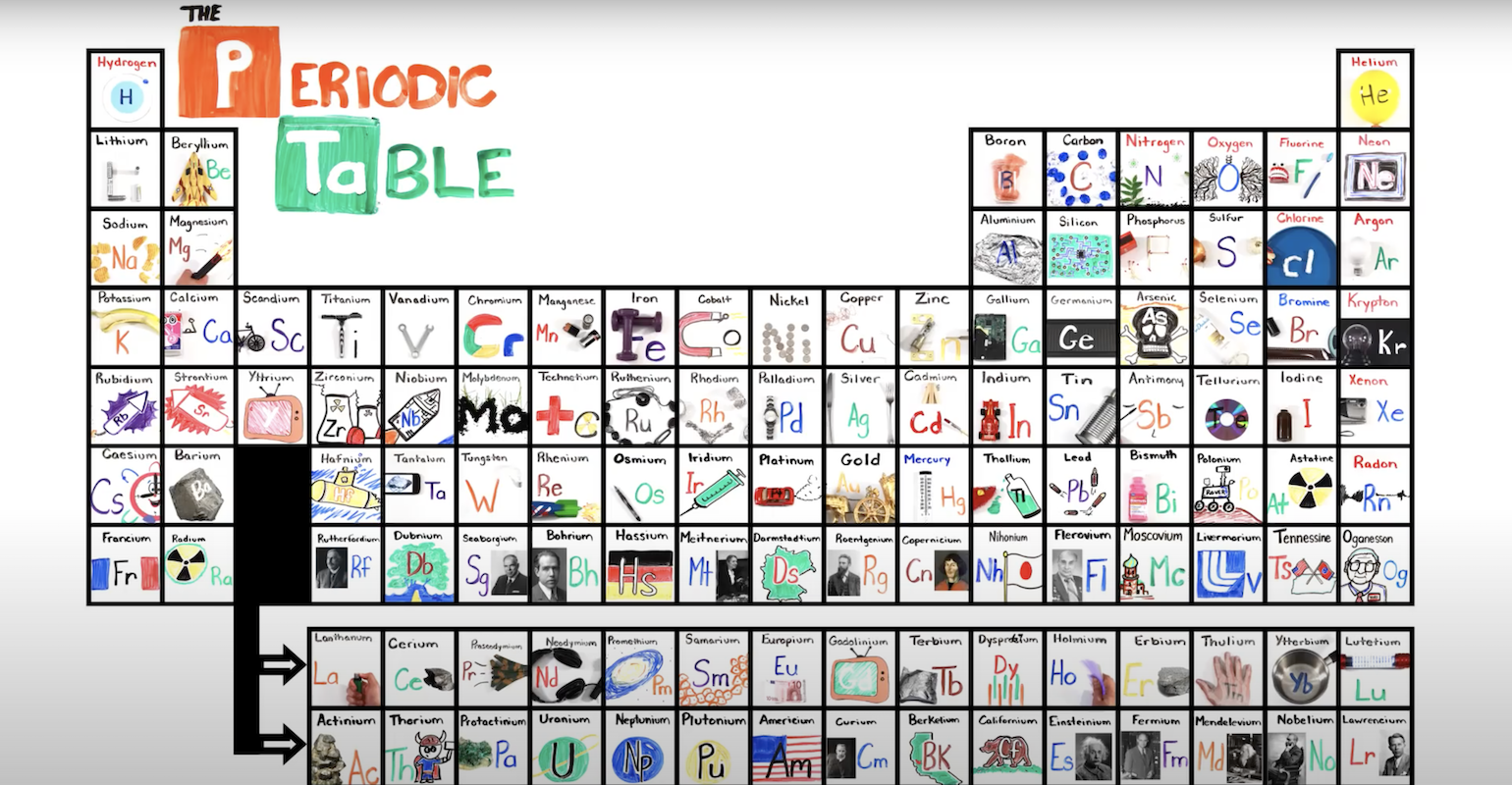 Elementleri taşıdığı özelliklere göre (artan atom numaralarına) sınıflandırıldığı sisteme periyodik sistem (periyodik cetvel, periyodik tablo) denir.
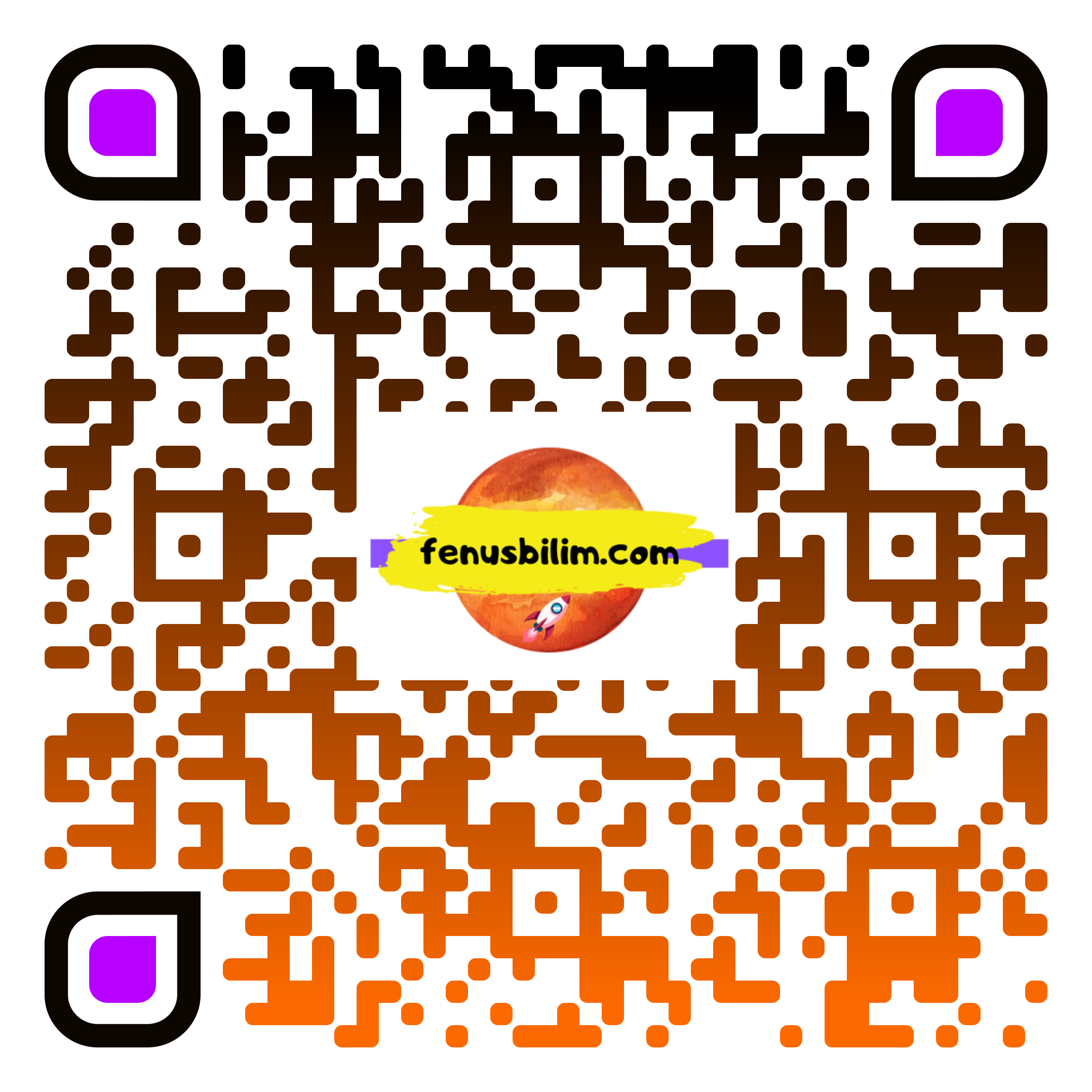 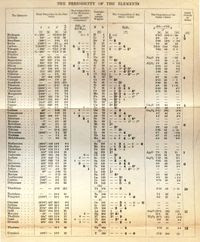 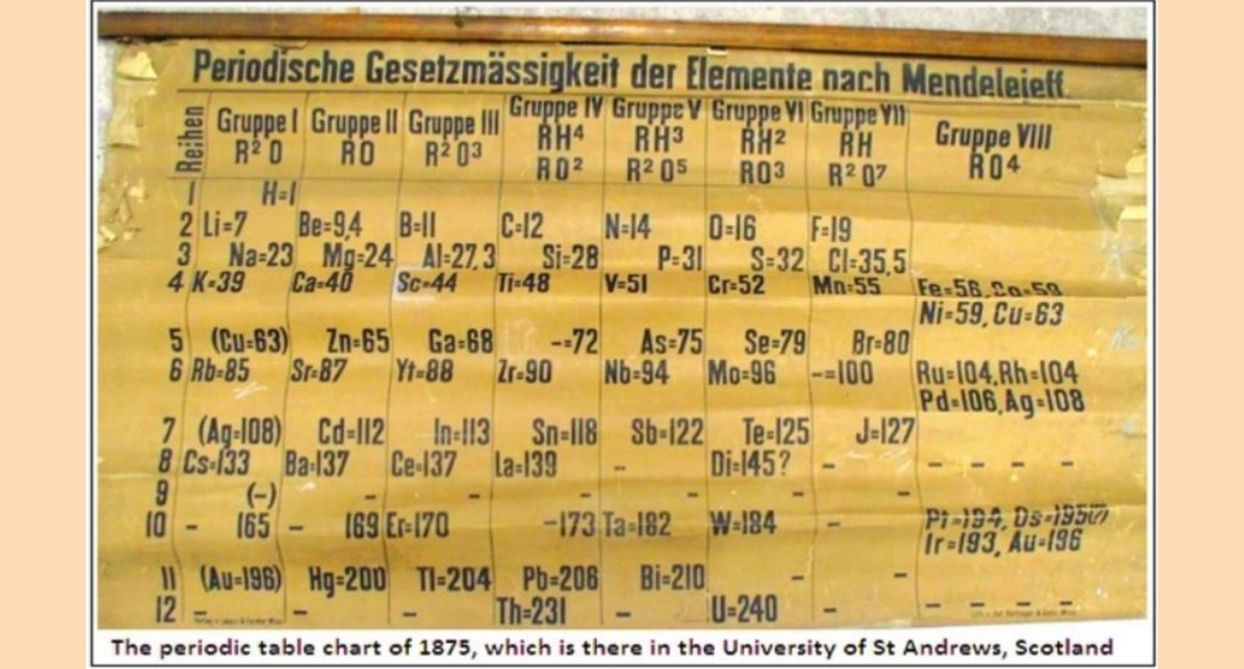 PERİYODİK SİSTEMİN TARİHÇESİ
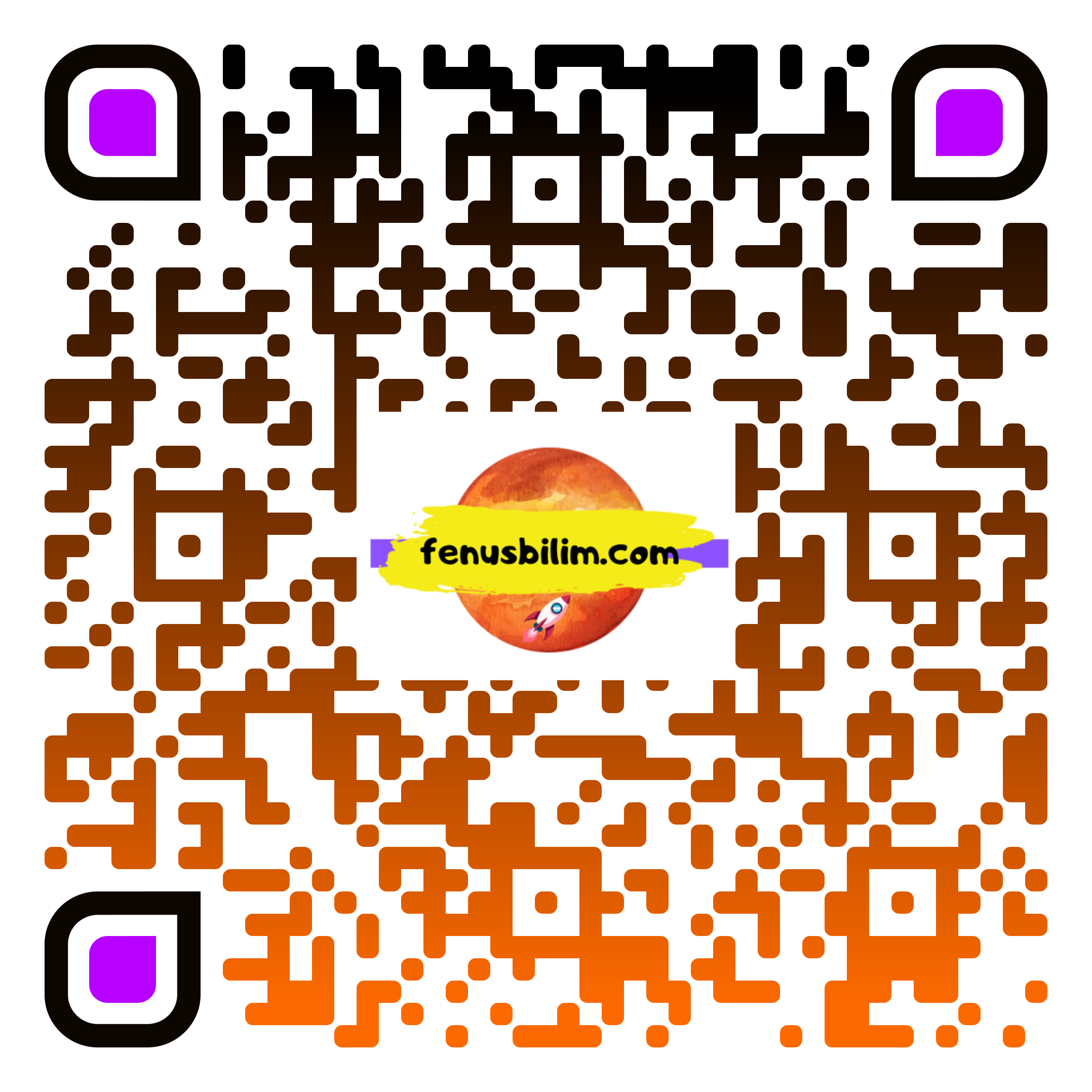 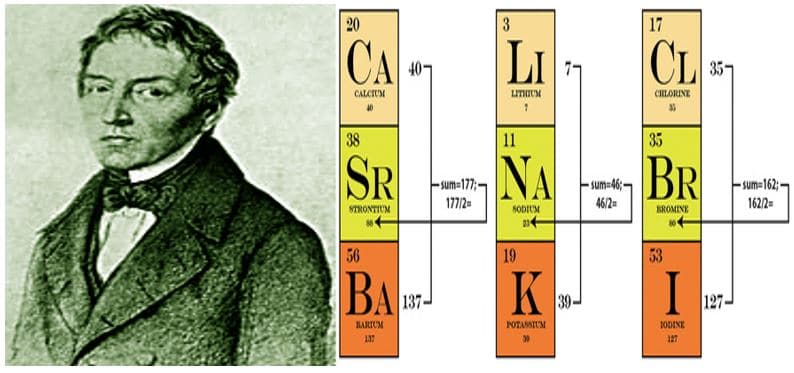 1. Johann Döbereiner
 Elementlerin ilk sınıflandırılmasını yaptı
Benzer kimyasal özellik gösteren elementleri üçerli gruplar (Triadlar kuralı) ile gösterdi
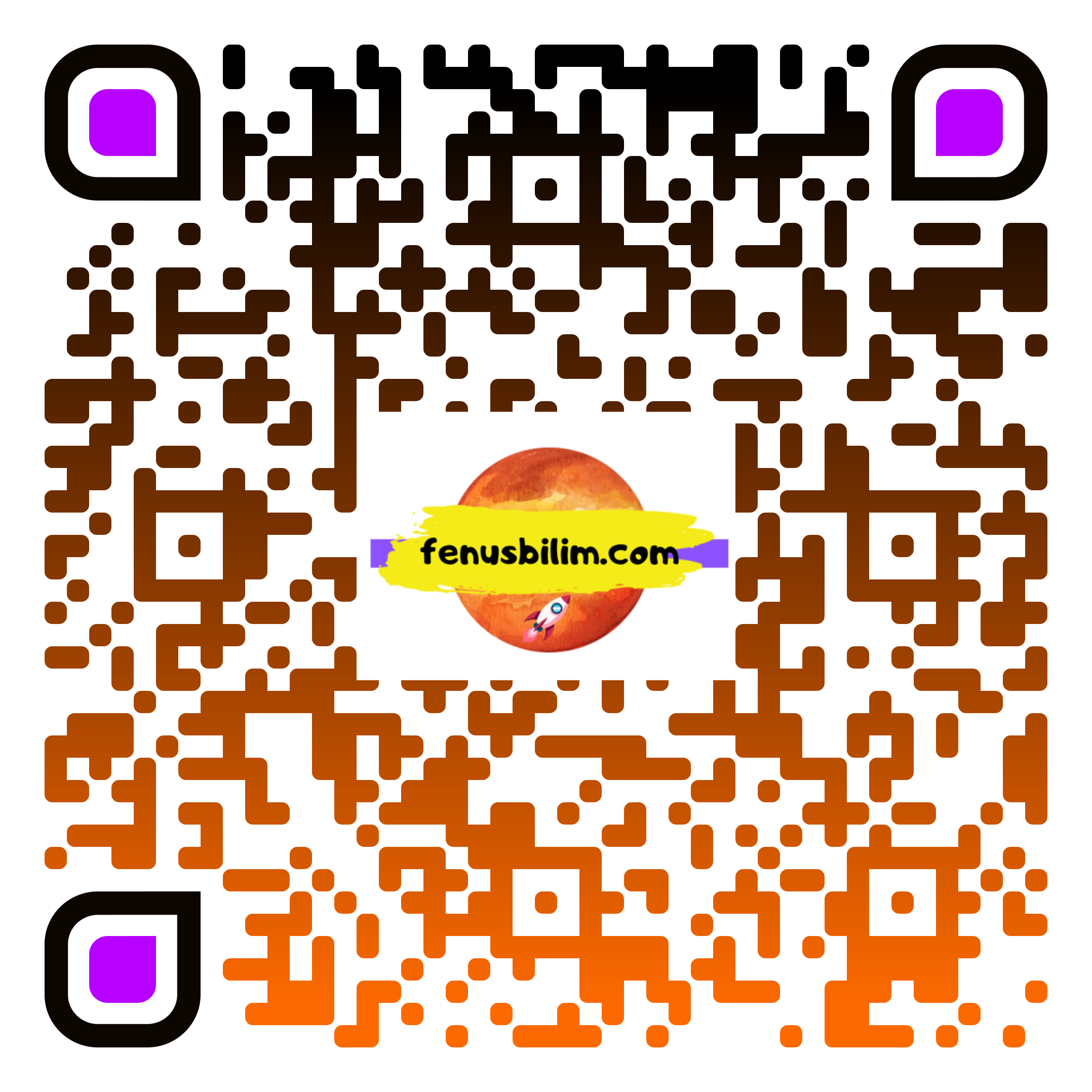 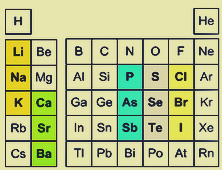 Örnegin : Lityum, Sodyum ve Potasyum benzer kimyasal özelliklere sahip oldukları için aynı gruptadırlar
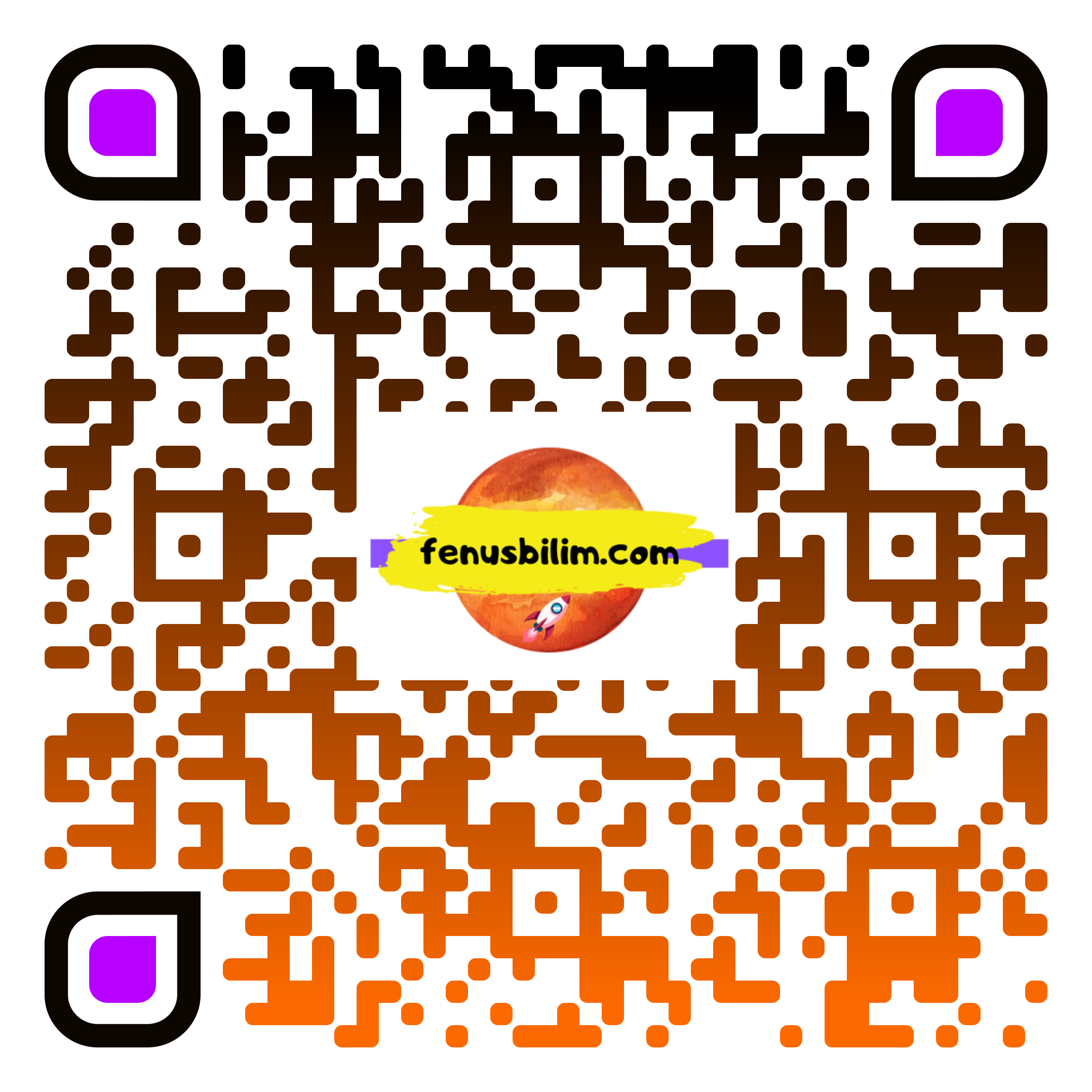 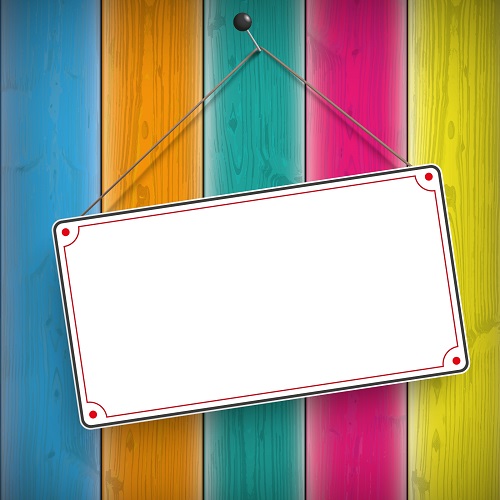 3lü grup
3 nokta
DÖBEREİNER
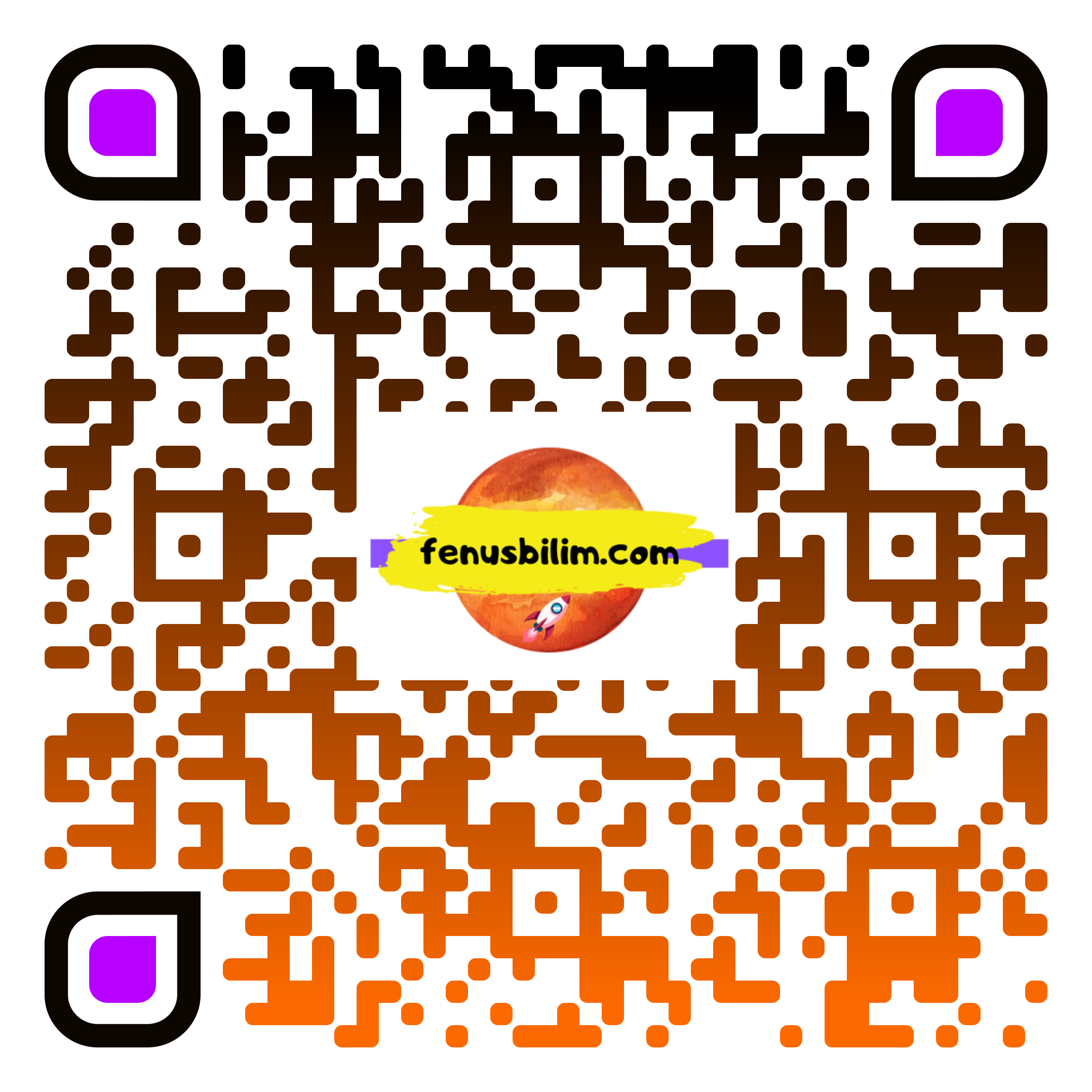 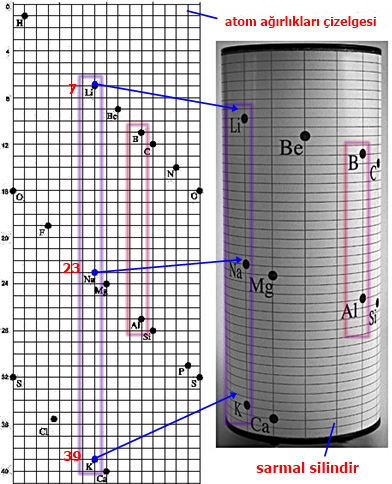 2. A.E. Beguyer De Chancourtols
Benzer fiziksel özellik gösteren elementleri bir silindir çevresine dikey sıralarda sarmal olarak sıralamıştır
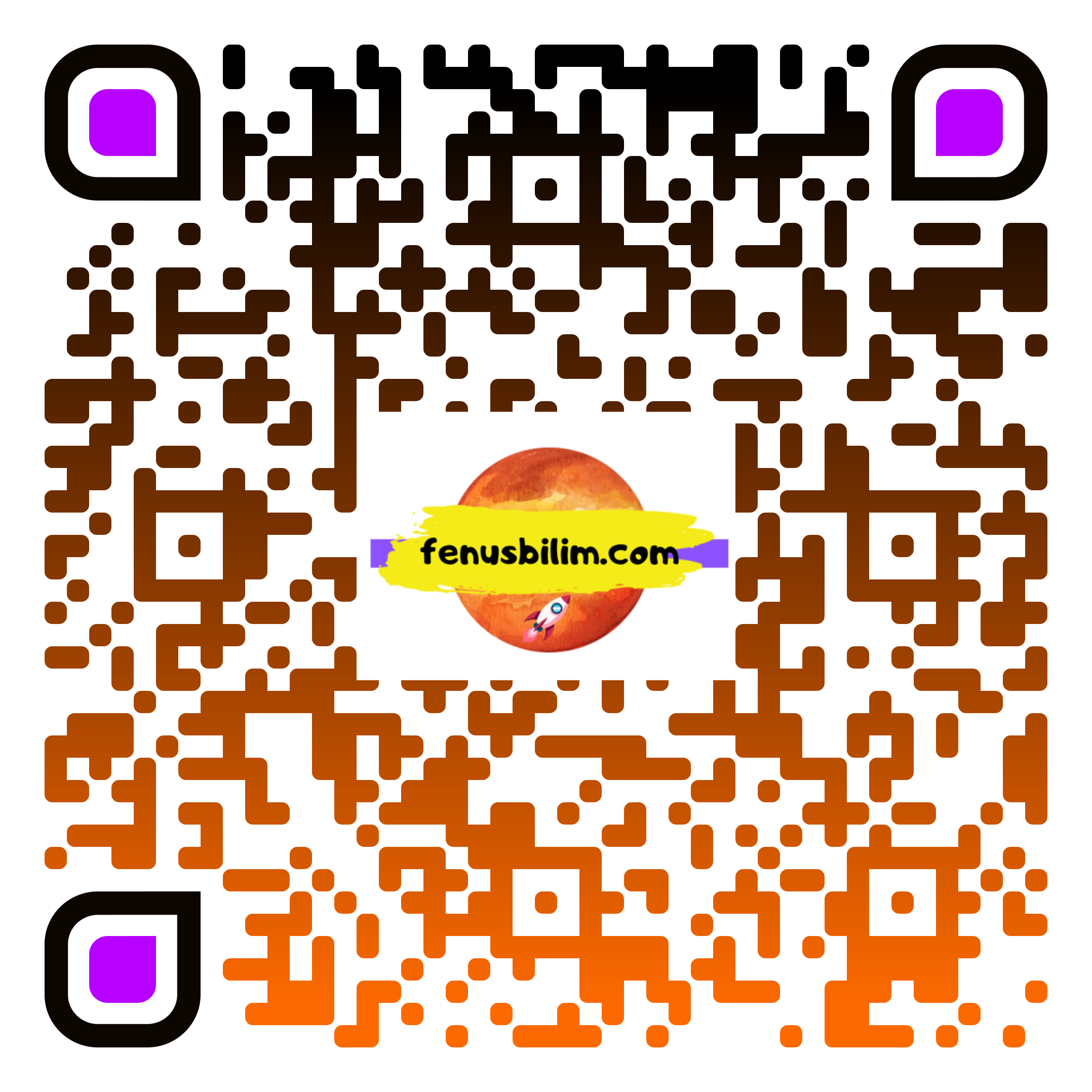 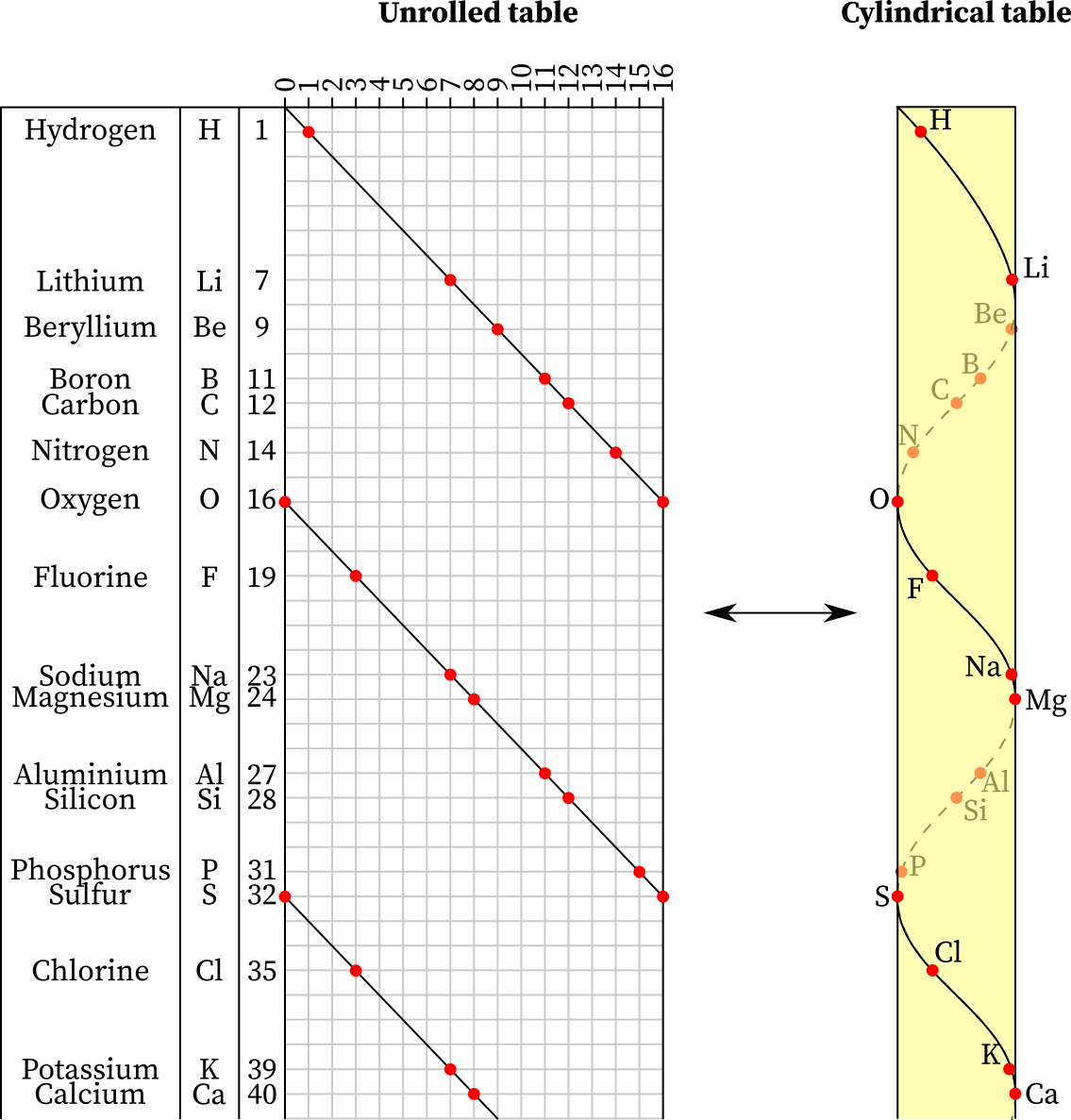 Beguyer De ChancourtolS
C
S
Sarmal dikey sıra
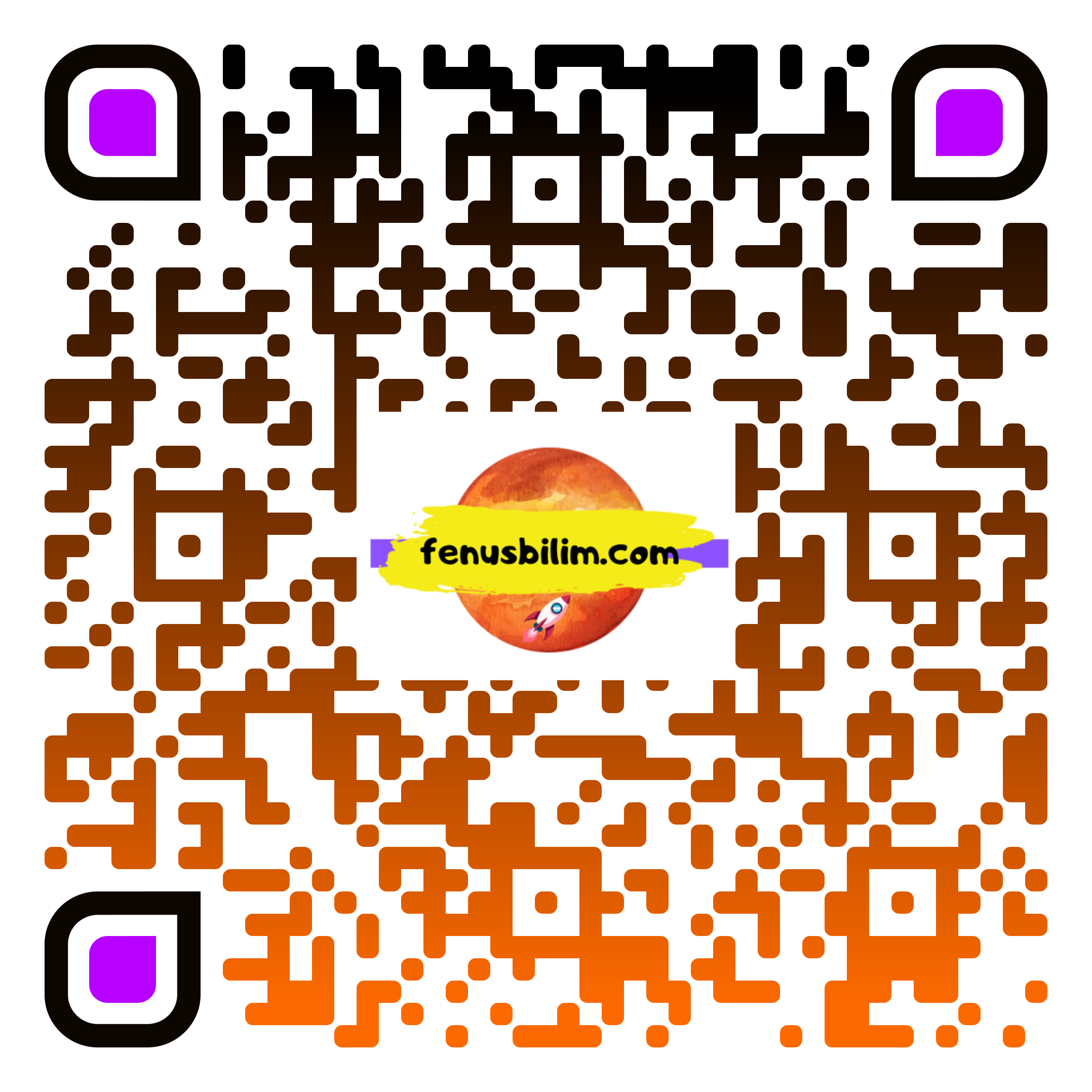 3. John Newlands
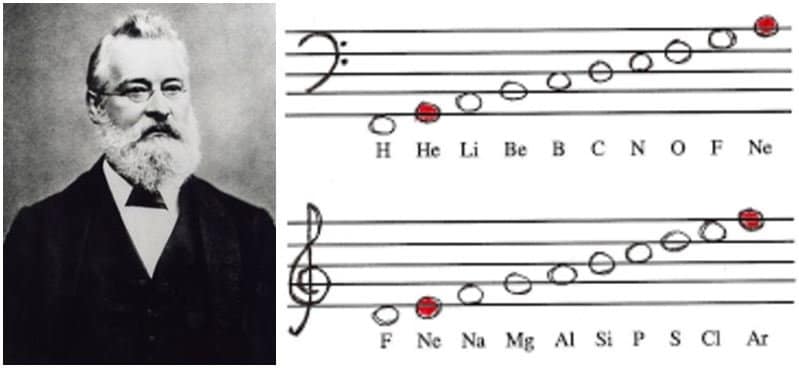 Elementleri atom ağırlıklarına göre sıralamıştır.
Sıralamada ilk 8 elementten sonra benzer kimyasal ve fiziksel özelliklerin tekrar ettiğini fark etmiş
Bu durumu müzigin notalarına benzetmiştir. (Oktav kuralı)
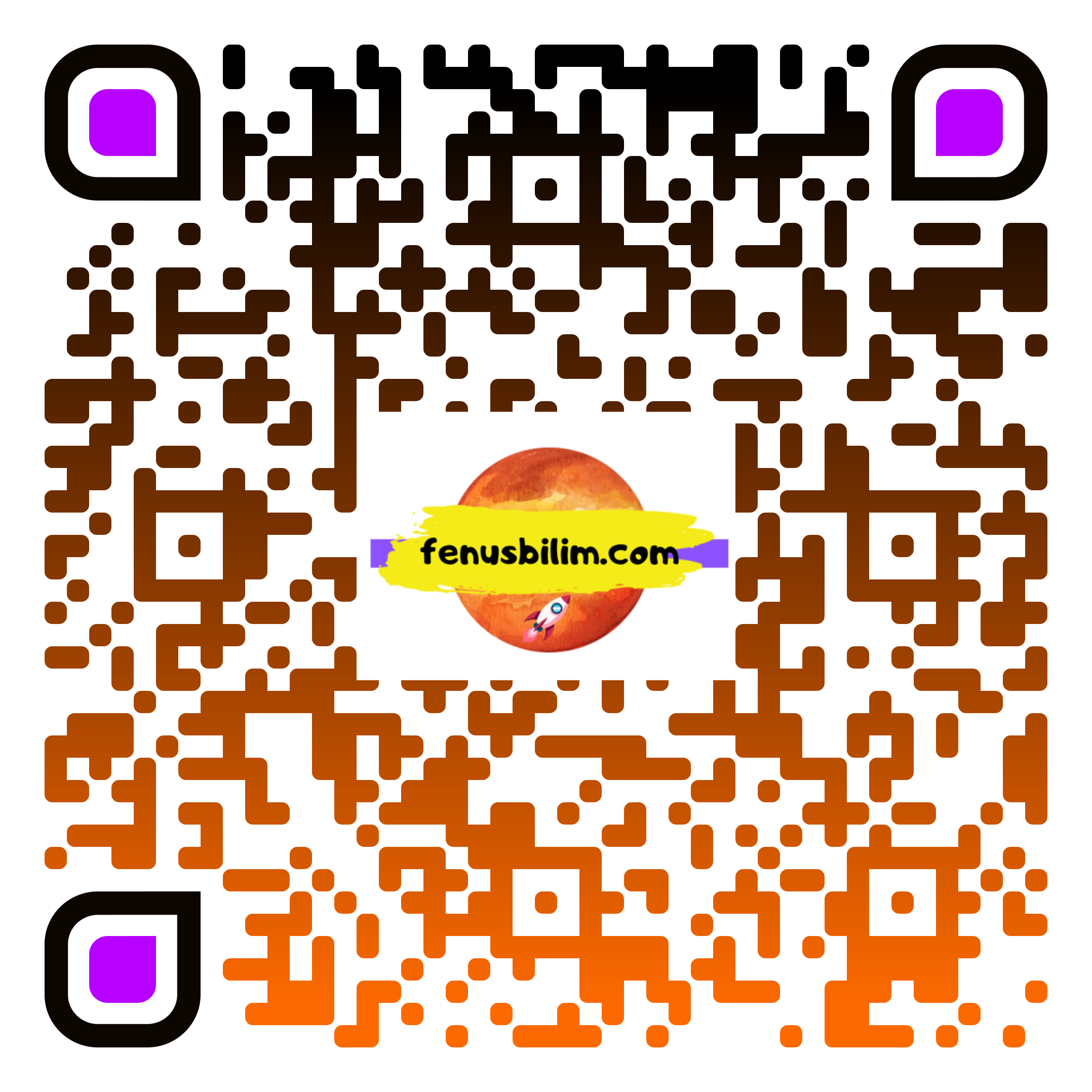 NEWLANDS
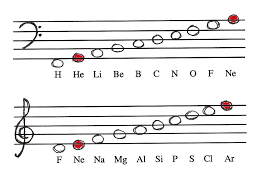 Nota
Sekizli grup
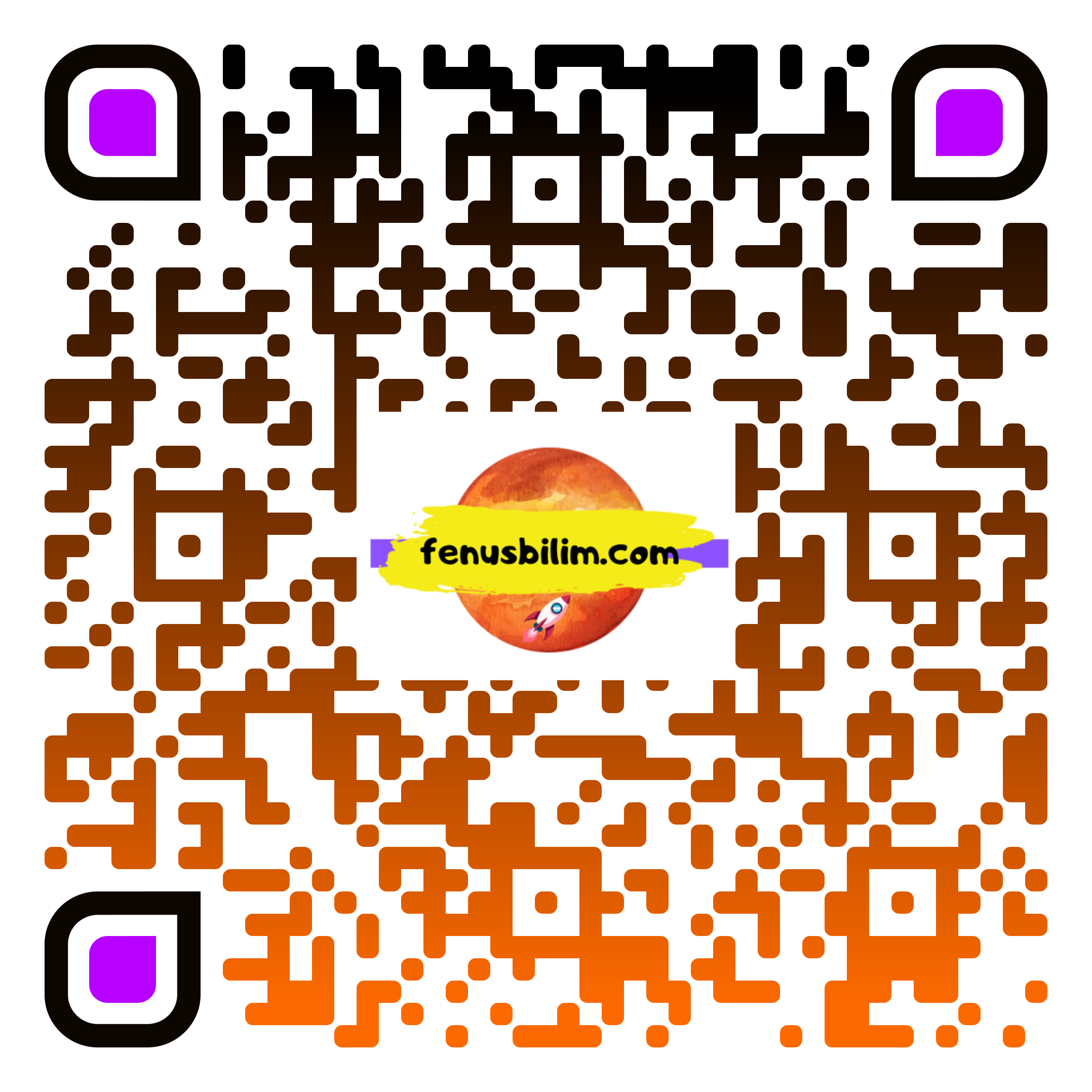 Aynı dönemde birbirlerinden habersiz farklı yöntemler ile aynı sıralamayı bulmuşlardır
Dimitri Mendeleyev
Elementleri atom ağırlıklarına göre 
Elementleri benzer sıralamıştır fiziksel özelliklerine göre sıralamıştır
Periyodik tablonun babası olarak bilinir
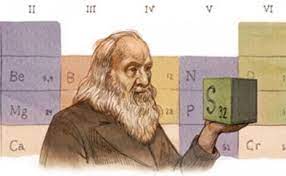 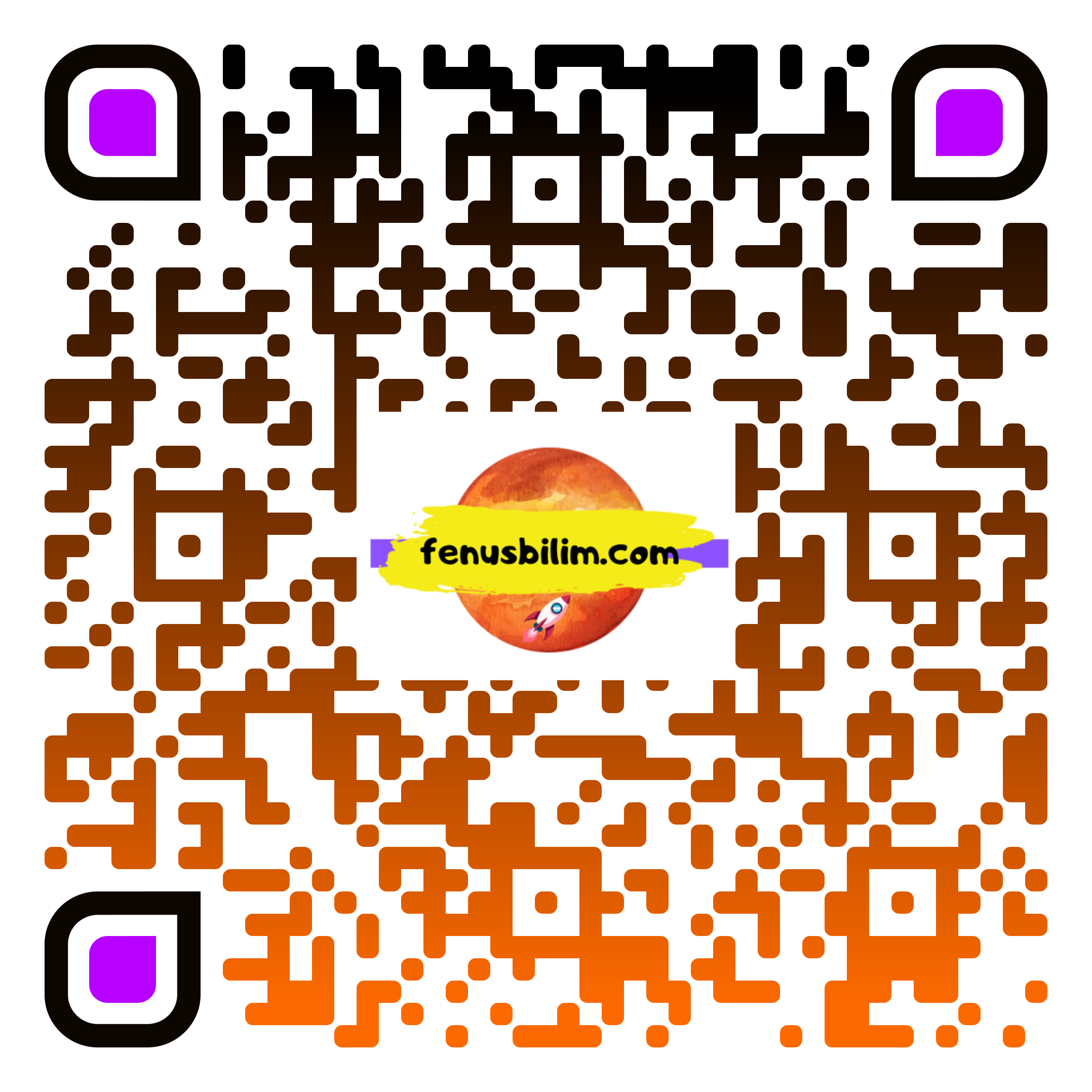 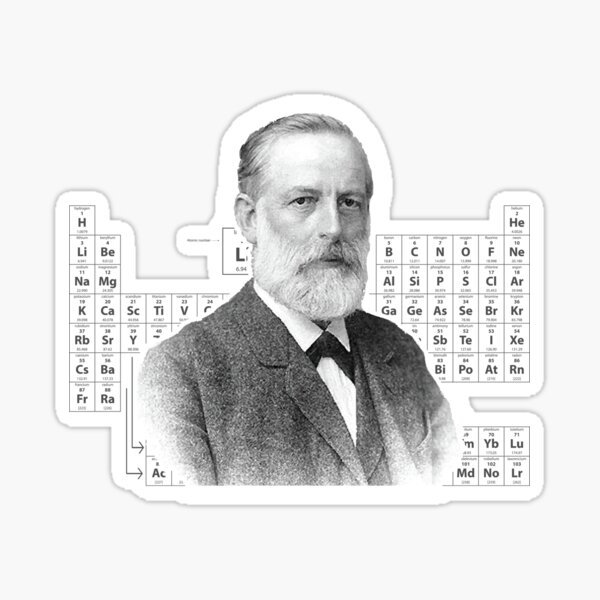 Lother Mayer
Elementleri benzer sıralamıştır fiziksel özelliklerine göre sıralamıştır
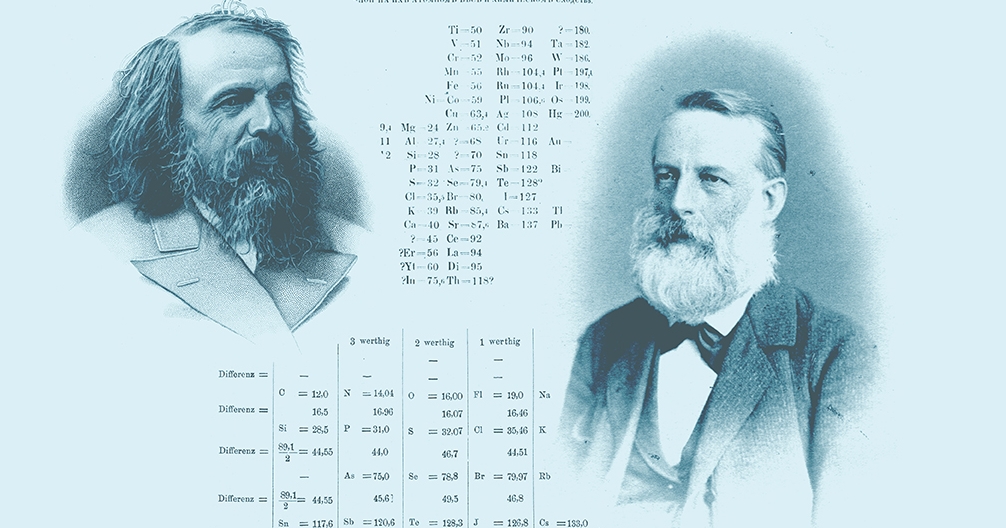 Mendeleyev   Mayer
Aynı tabloyu habersiz atom ağırlıklarına göre yapmışlar
Dr. Mendeleev Temel Elementleri Anlatıyor! | Dudak uçuklatan buluşlar
https://www.youtube.com/watch?v=zNf-Uyr_37M
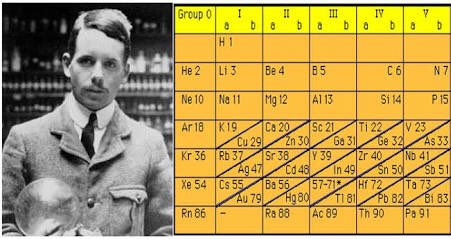 6. Henry Moseley
 Elementleri atom numaralarına (proton sayılarına) göre düzenlemiştir.
 Günümüzde kullanılan modern periyodik tablonun temelini atmıştır.
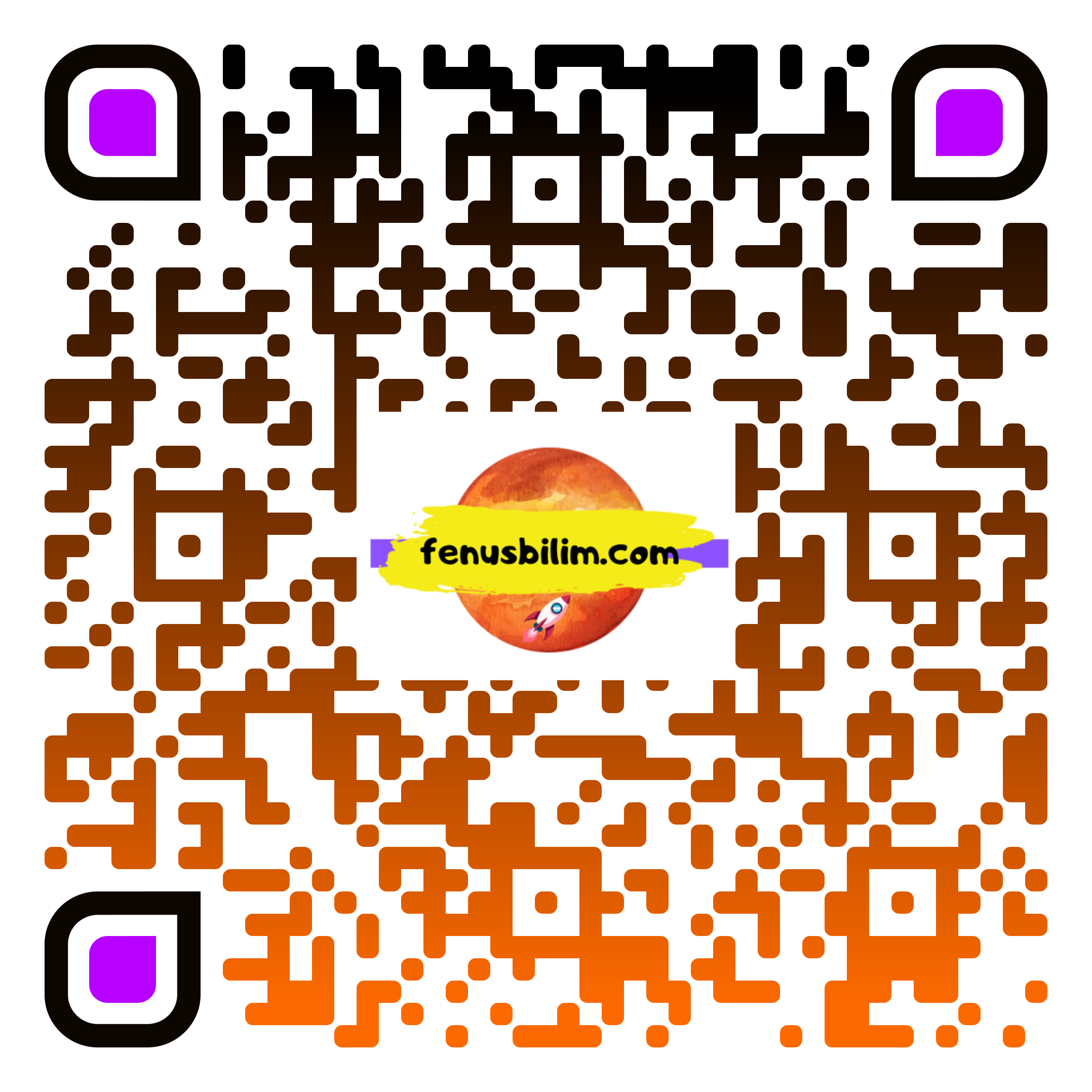 HENRY MOSELEY
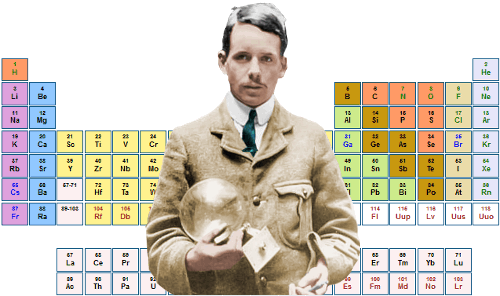 Atom numarası
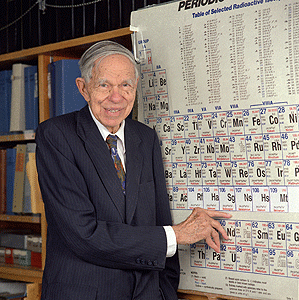 7. Glenn Seaborg
Periyodik tablonun altına 2 sıra daha ekleyerek son şeklini vermiştir.
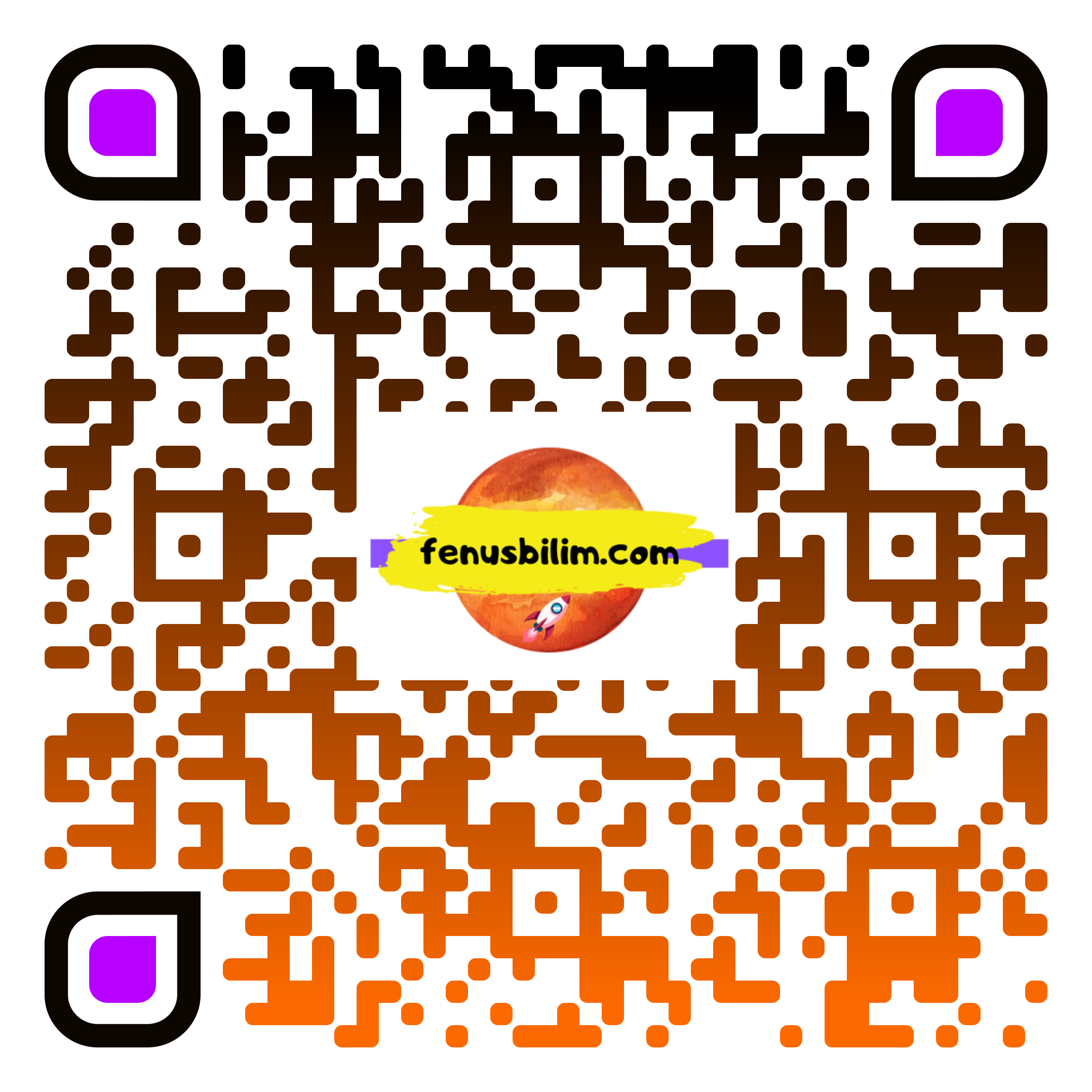 GLENN SEABORG
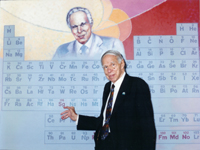 Son sıra
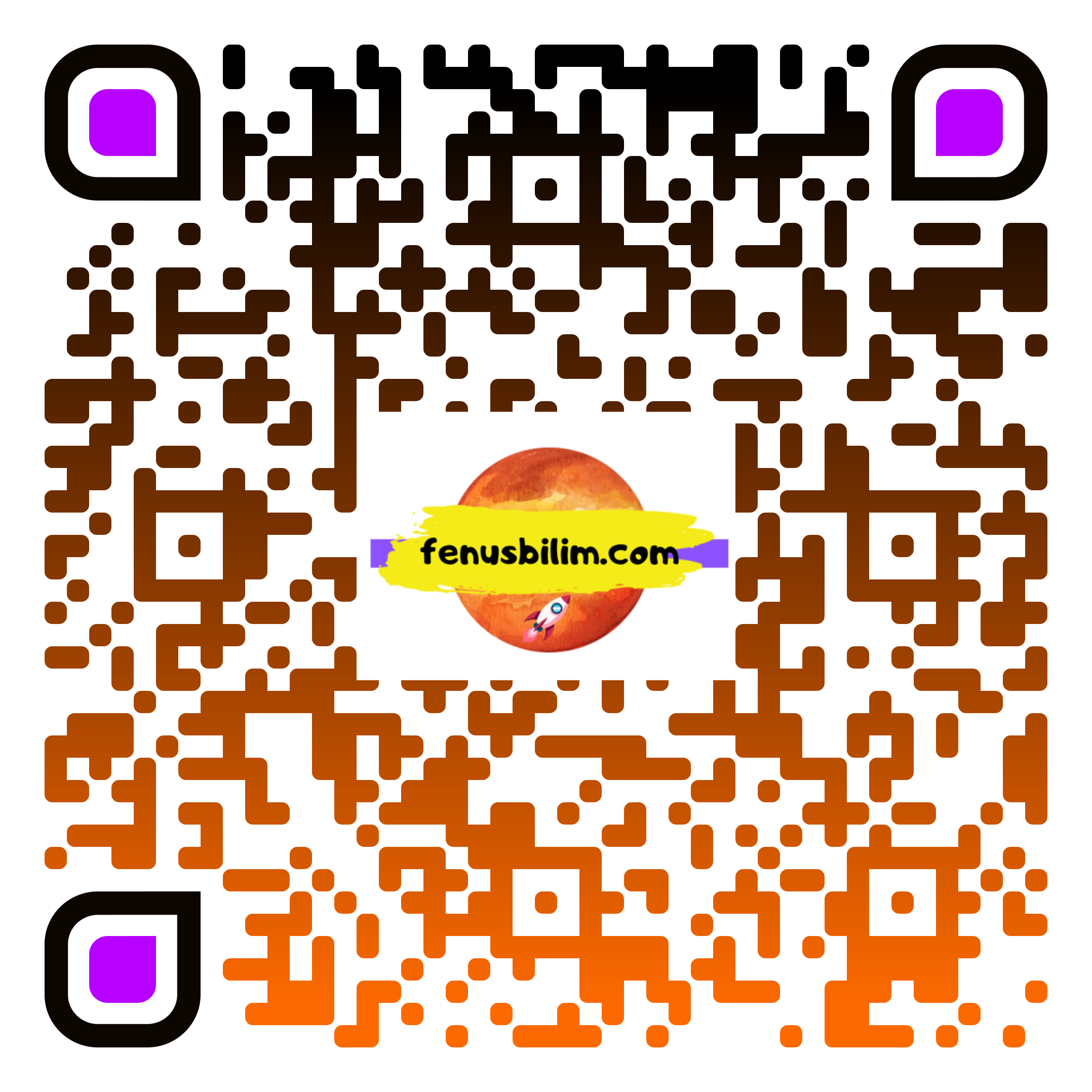 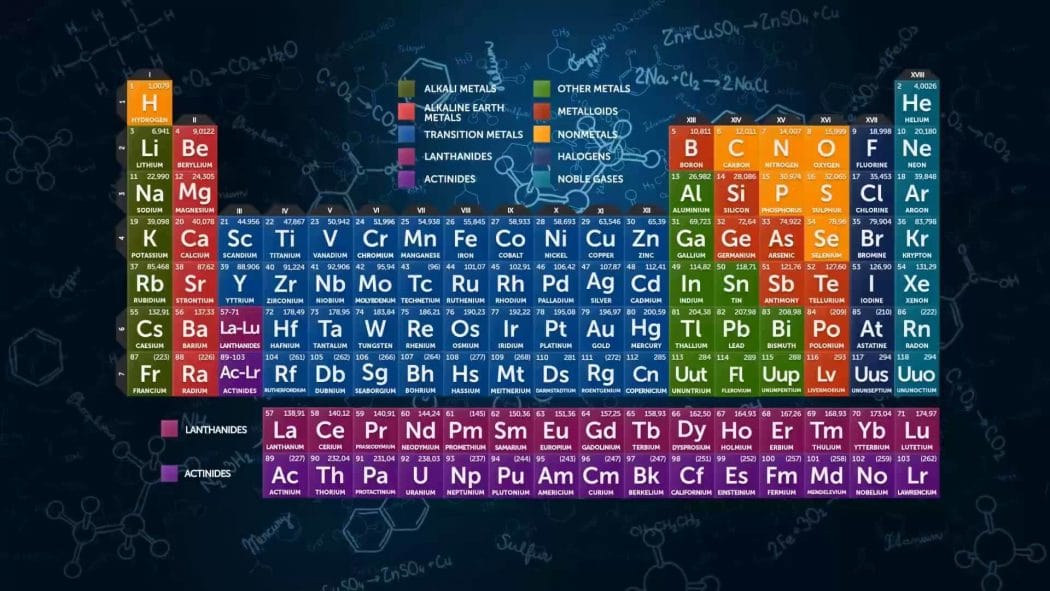 PERİYODİK TABLONUN YAPISI VE ÖZELLİKLERİ
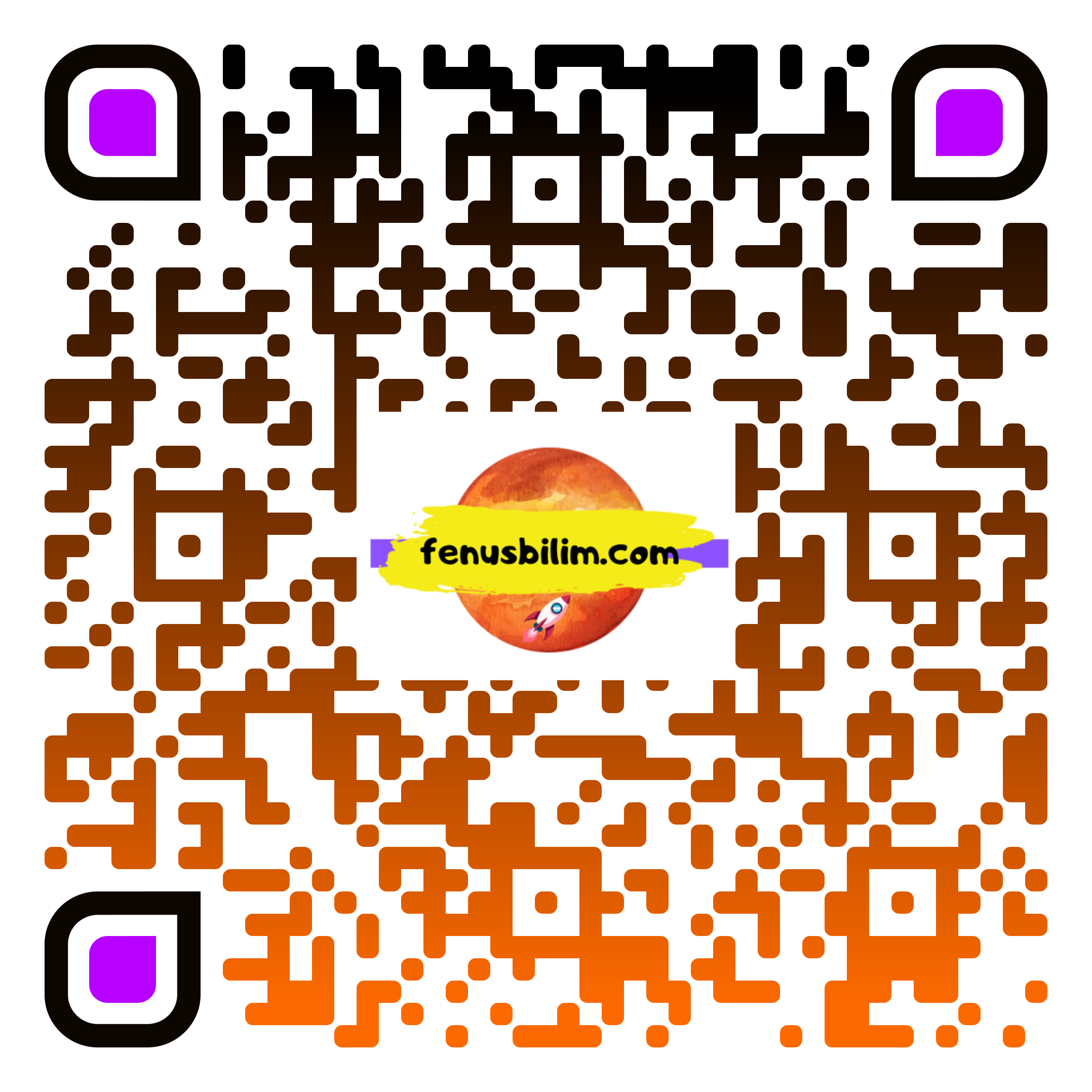 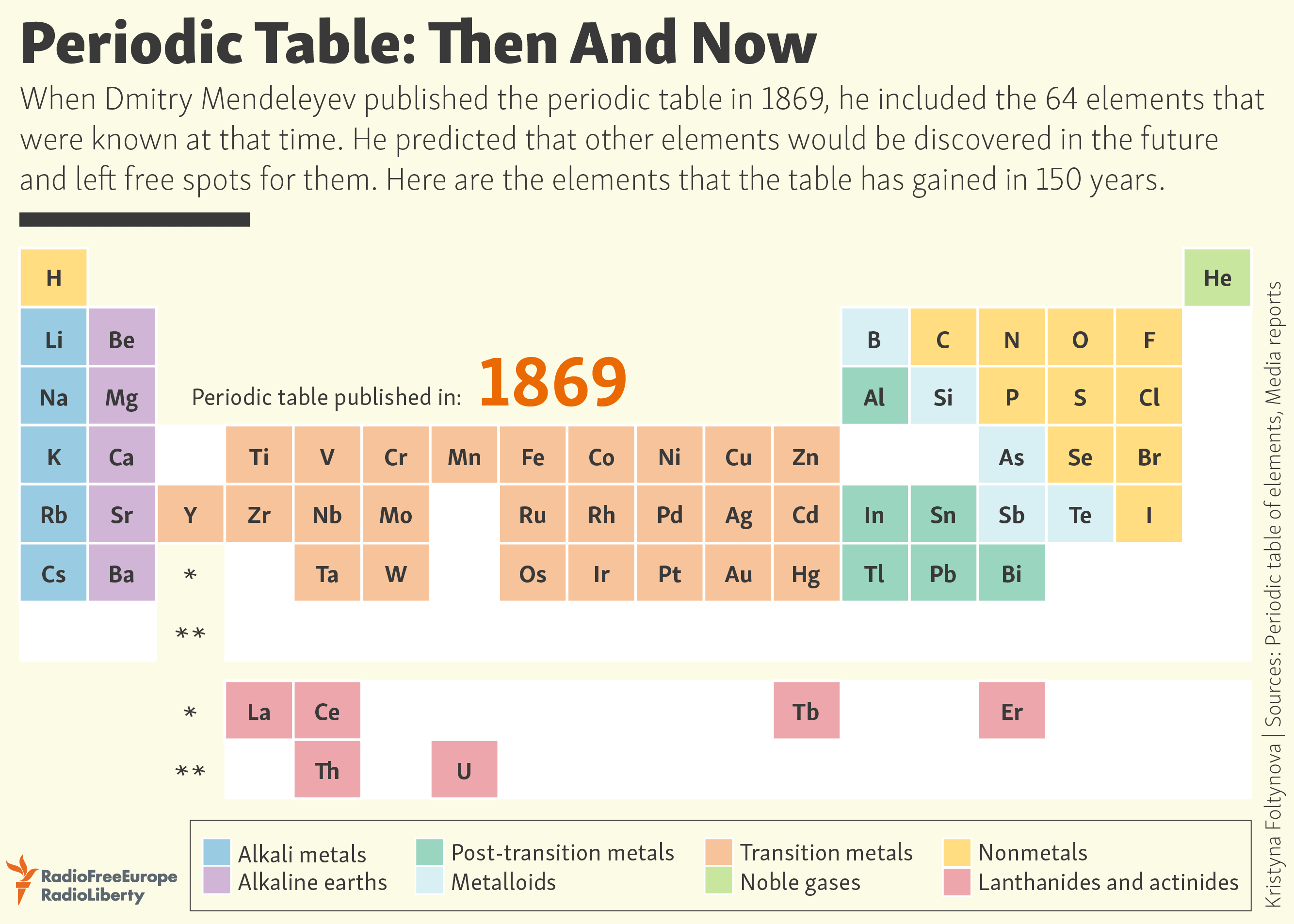 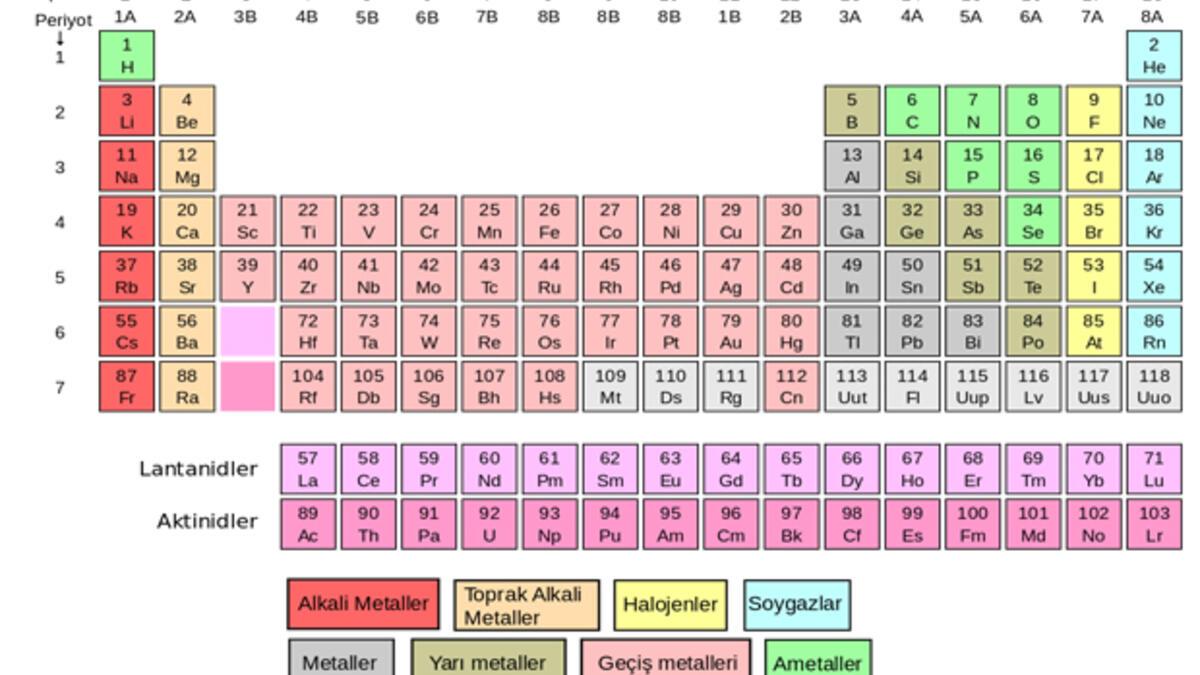 Periyodik tabloda elementler artan atom numaralarına (proton sayılarına) göre sıralanmıştır.
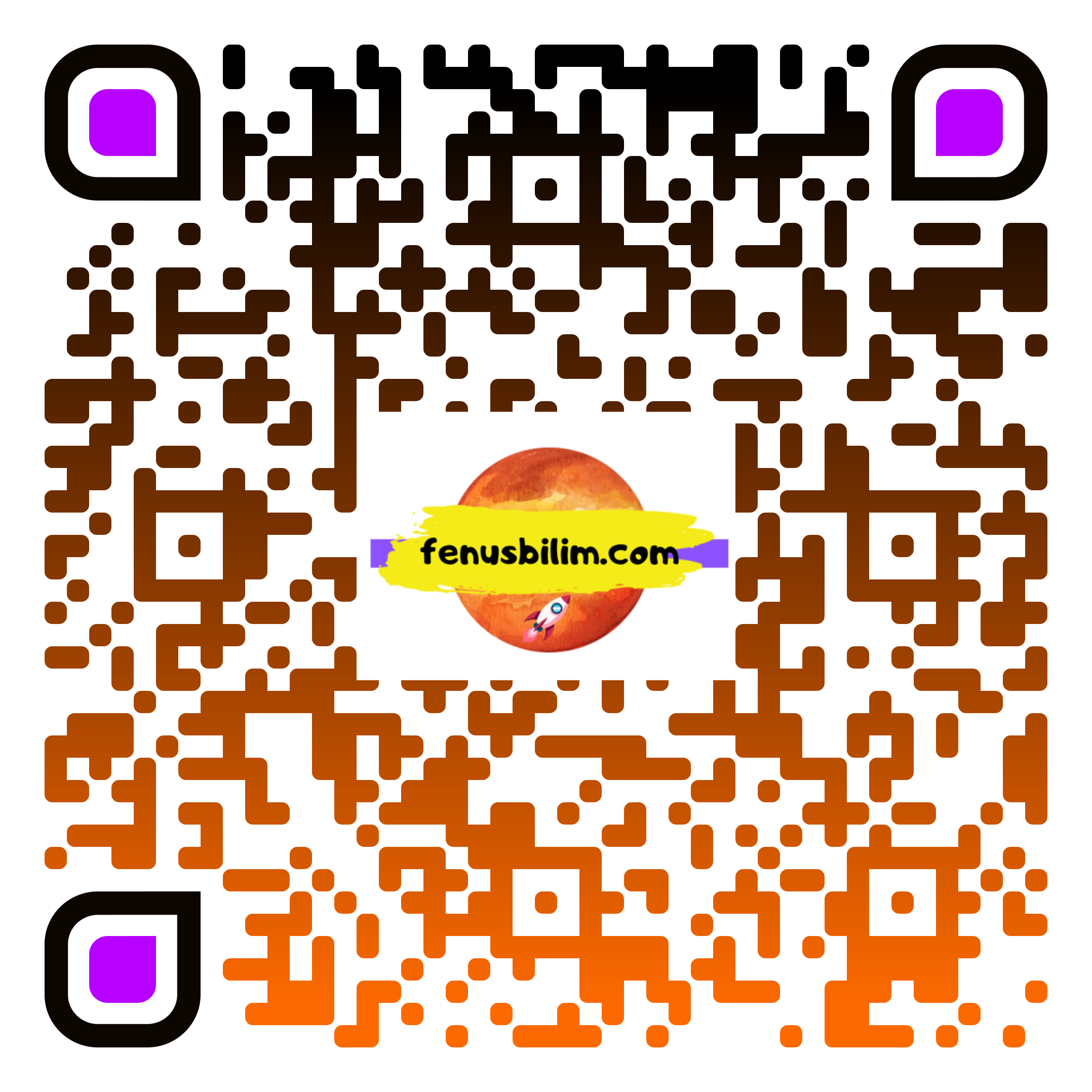 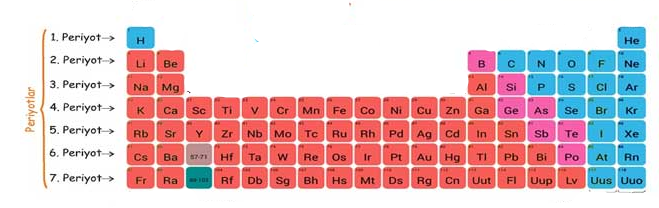 Tablodaki yatay satırlara periyot (katman) denir. 
Toplamda 7 tane periyot vardır
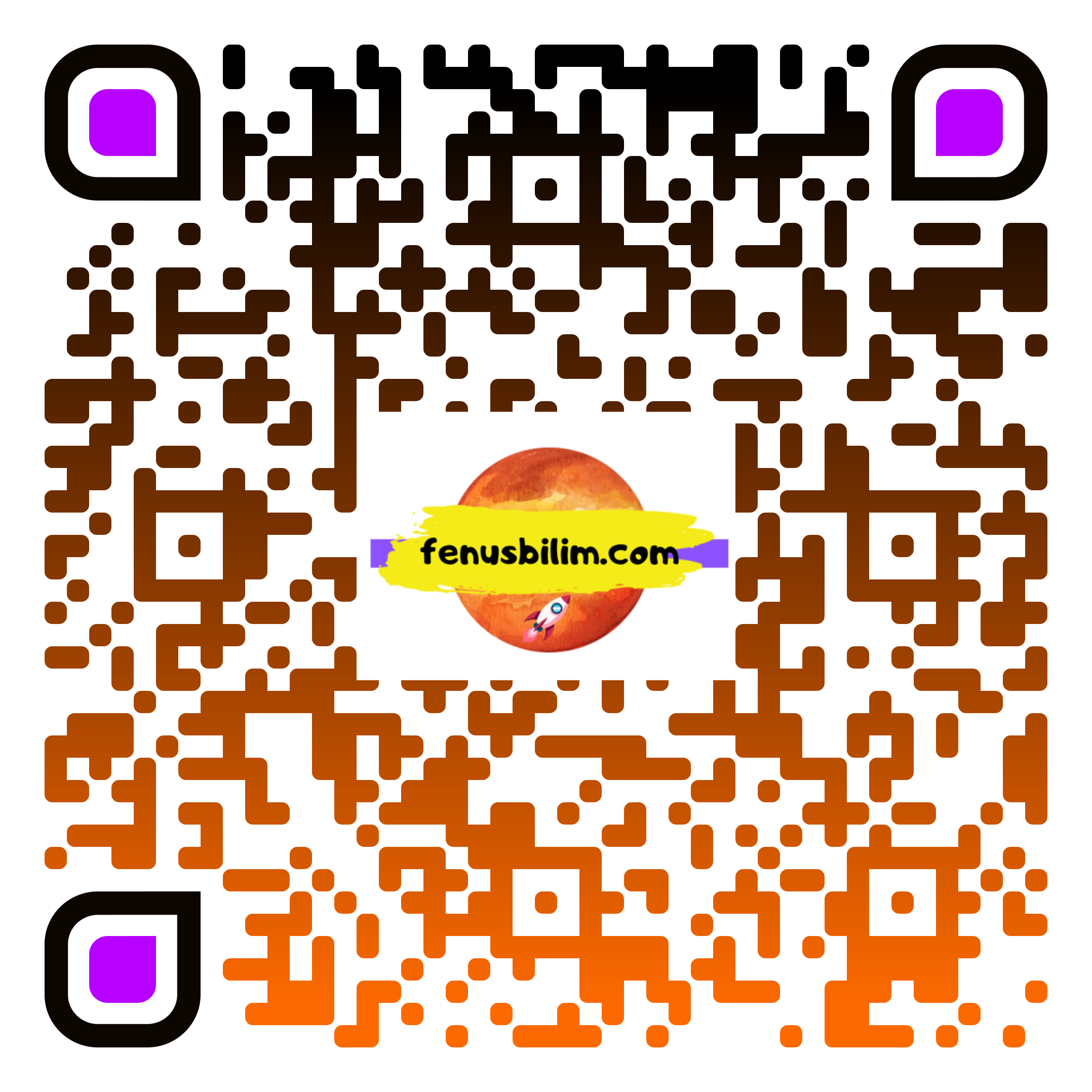 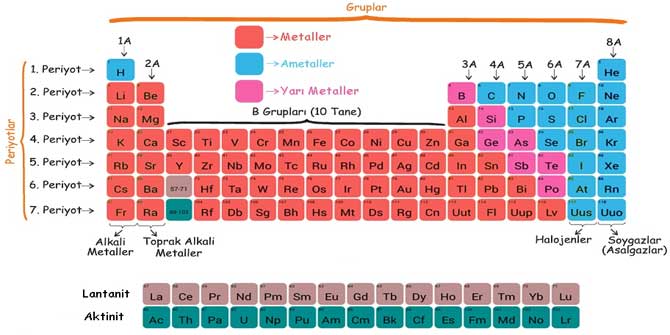 Tablodaki düşey sütunlara grup denir. Toplamda 8 tane A grubu,
10 tane B grubu olmak üzere 18 grup vardır
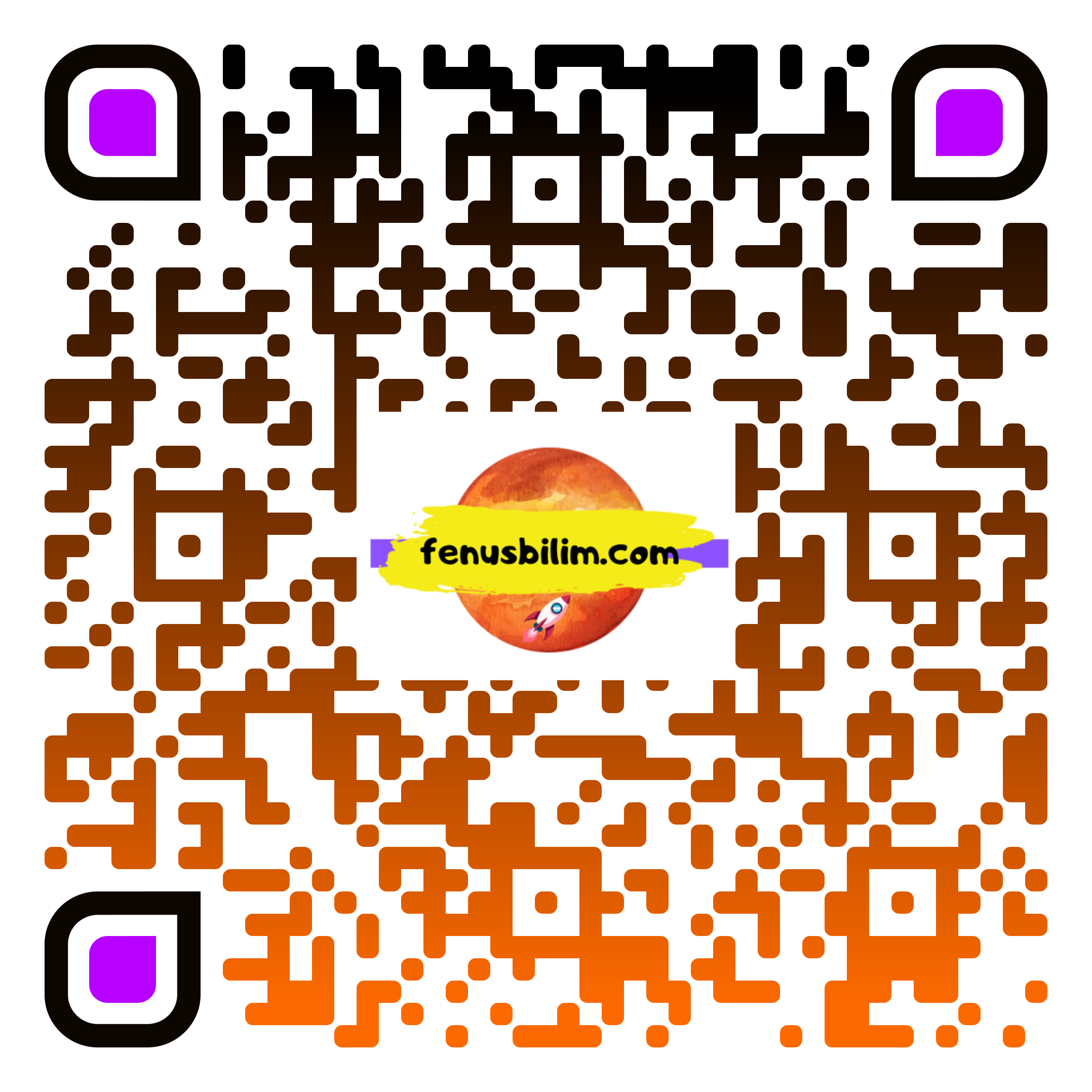 Aynı grupta bulunan elementlerin kimyasal özellikleri benzerdir. İstisnalar olabilir
Ancak aynı periyotta bulunan elementlerin kimyasal özellikleri benzer değildir.
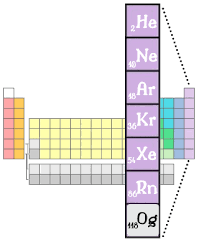 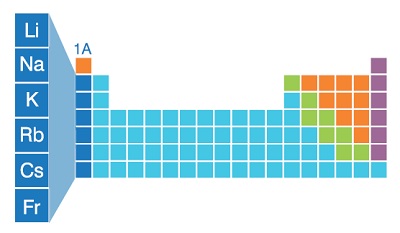 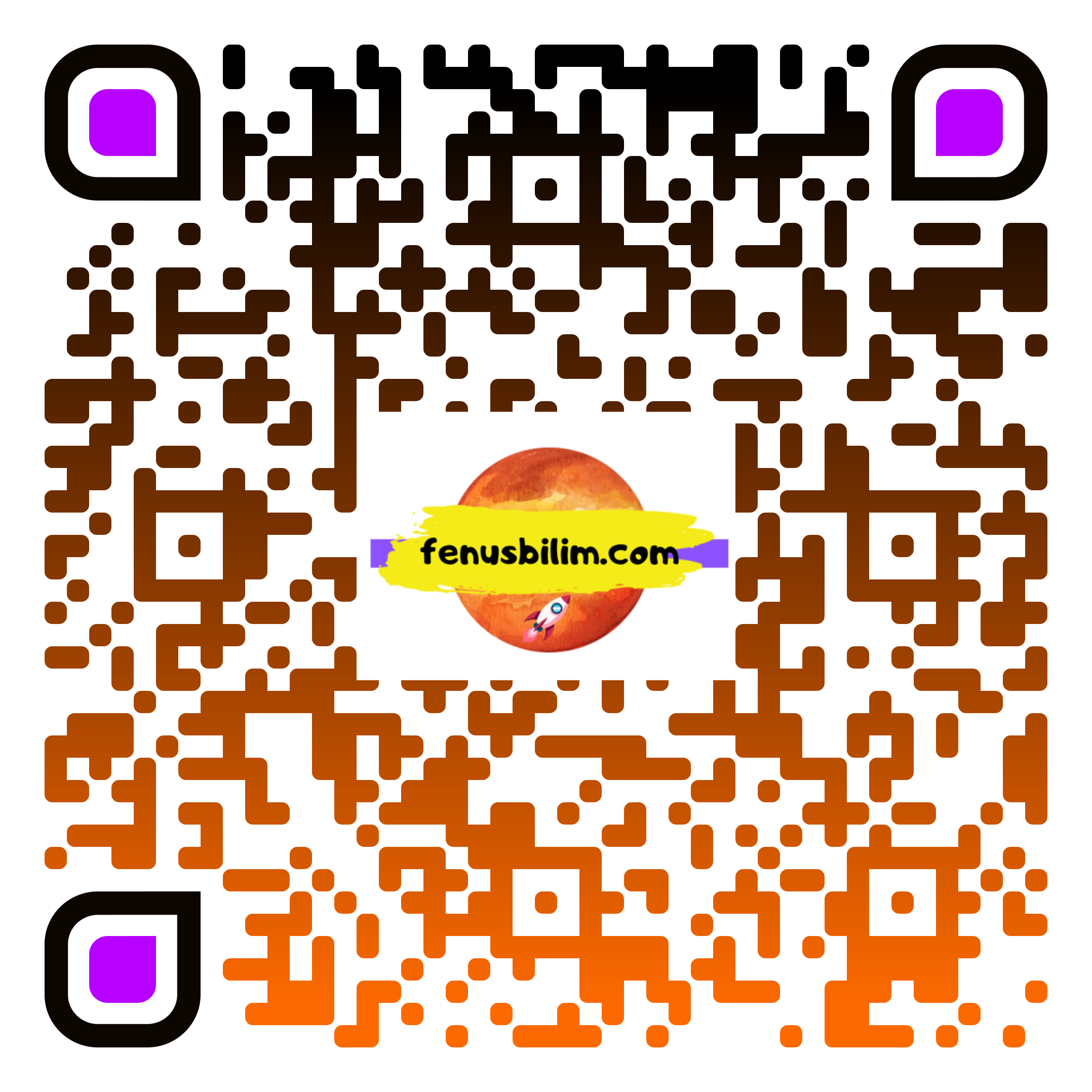 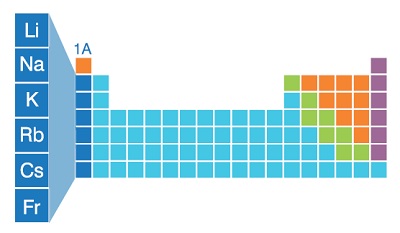 Periyodik sistemde bazı grupların özel isimleri vardır. Bunlar;
1A Grubu → Alkali metaller
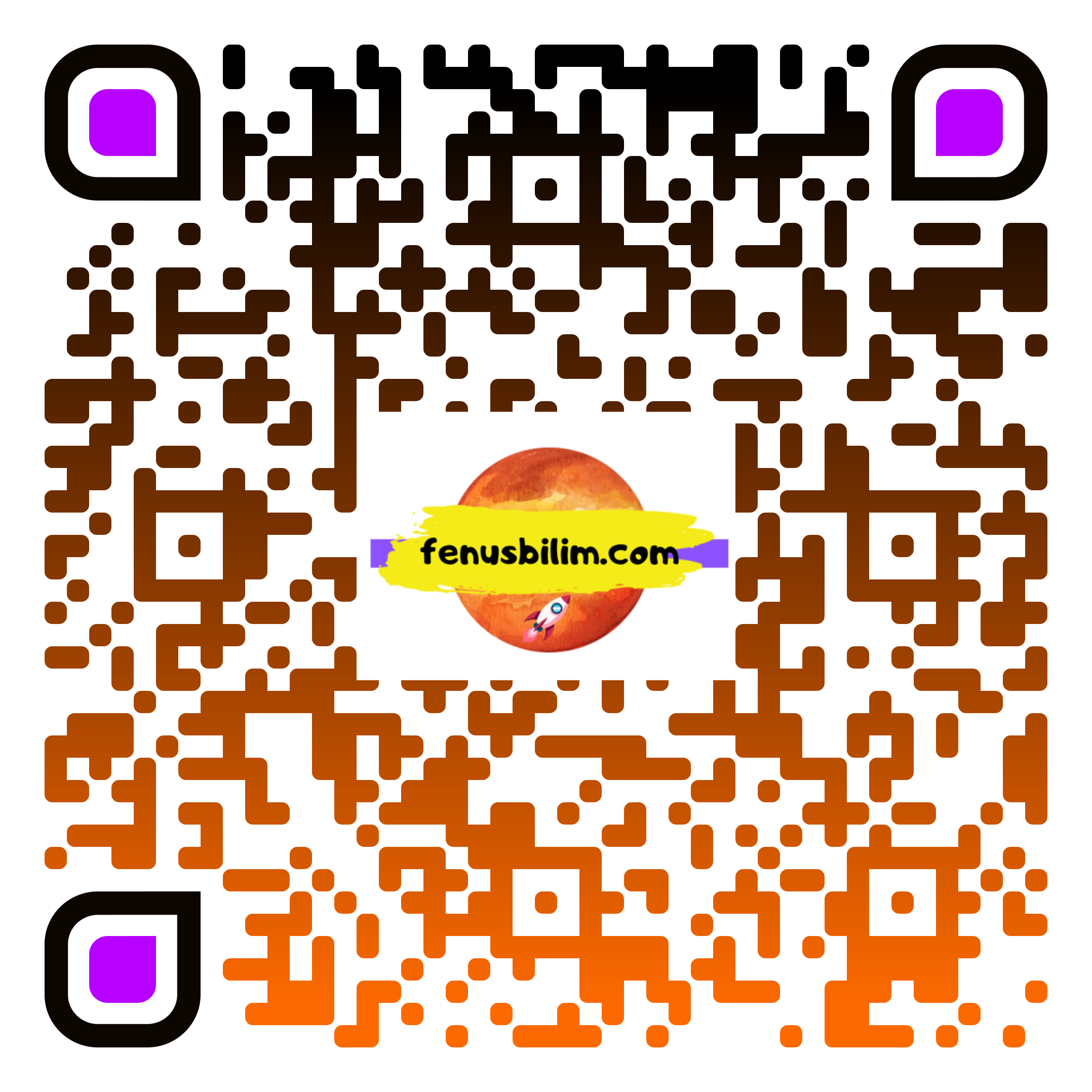 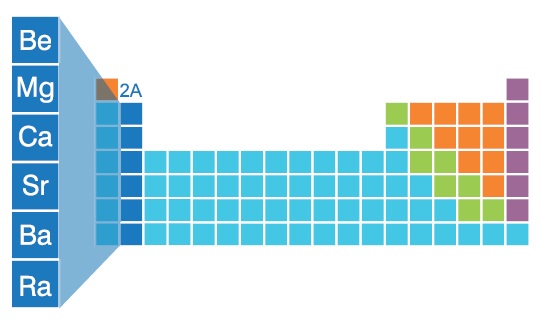 2A Grubu → Toprak alkali metaller
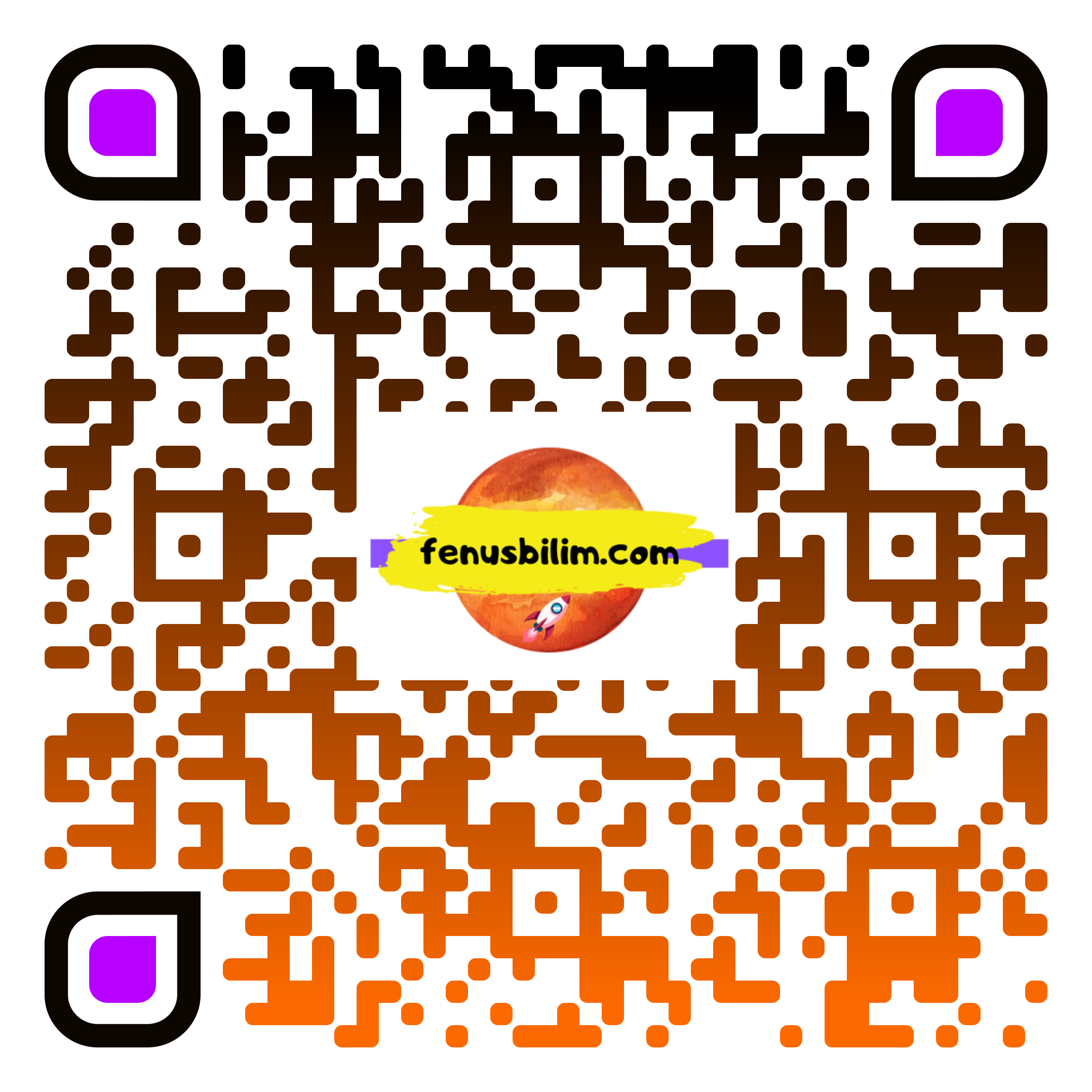 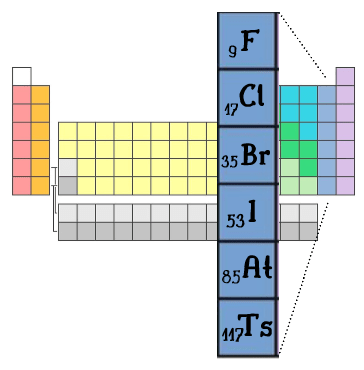 7A Grubu → Halojenler
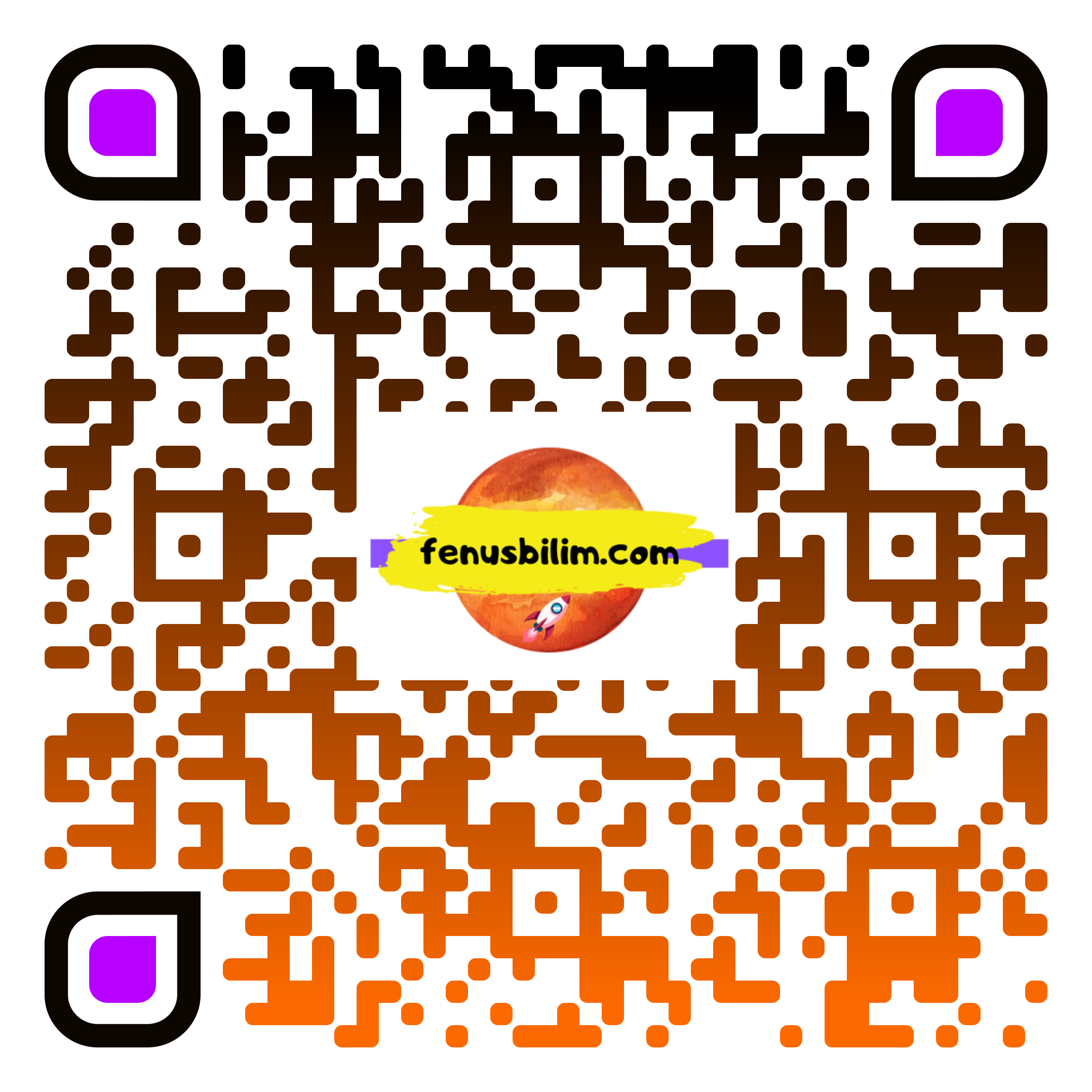 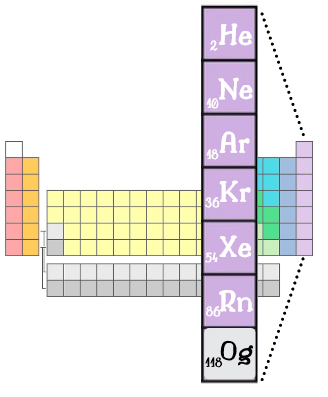 8A Grubu → Soygazlar              (Asalgazlar)
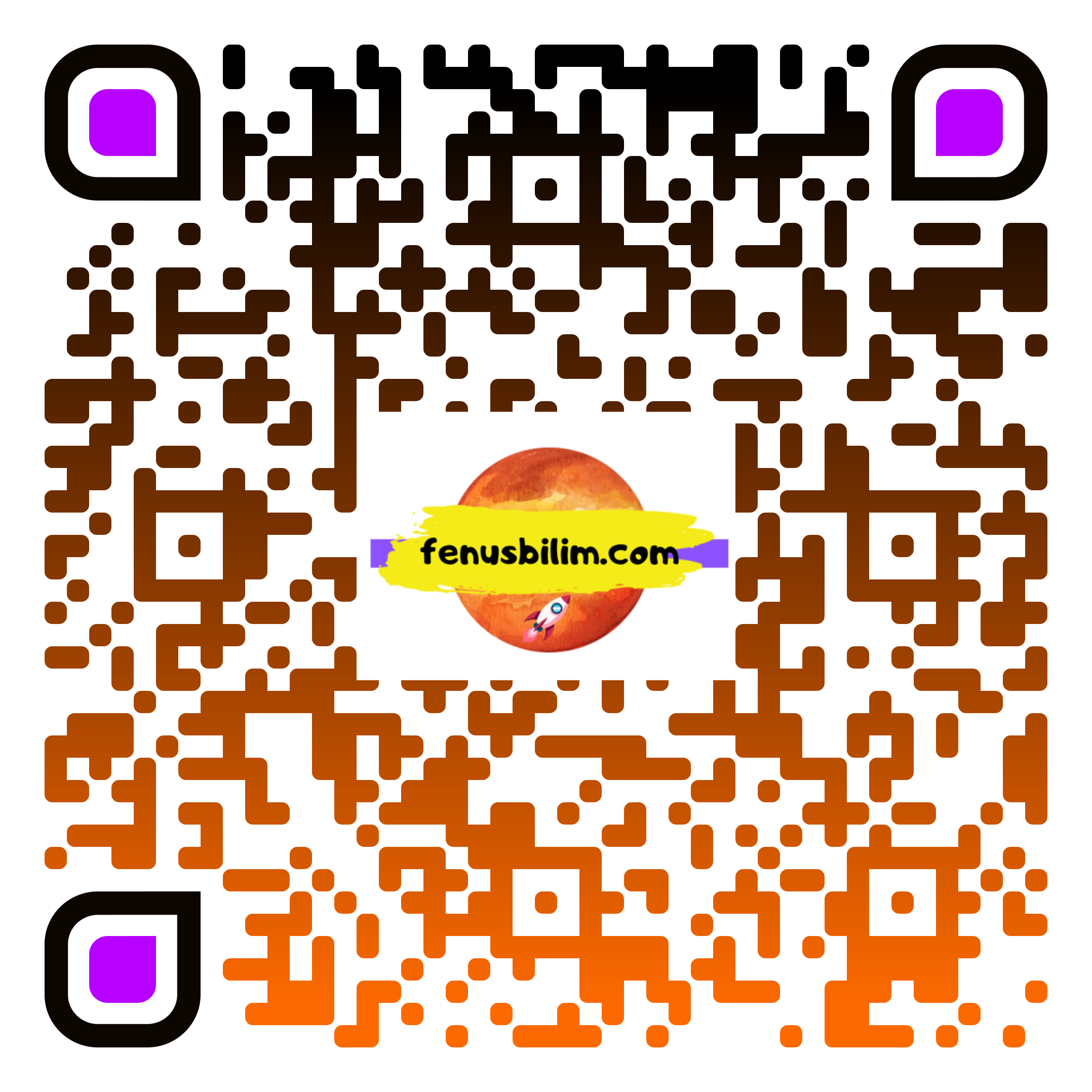 NOT: Aynı periyot üzerinde soldan sağa doğru gidildikçe
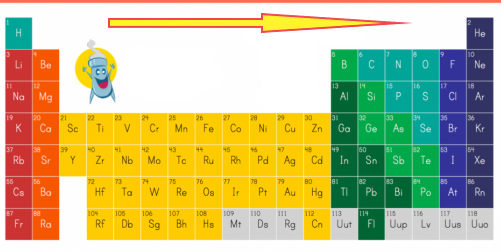 Atom numarası artar
Metalik özellik azalır
Ametalik özellik artar
Grup numarası artar
Periyot numarası değişmez
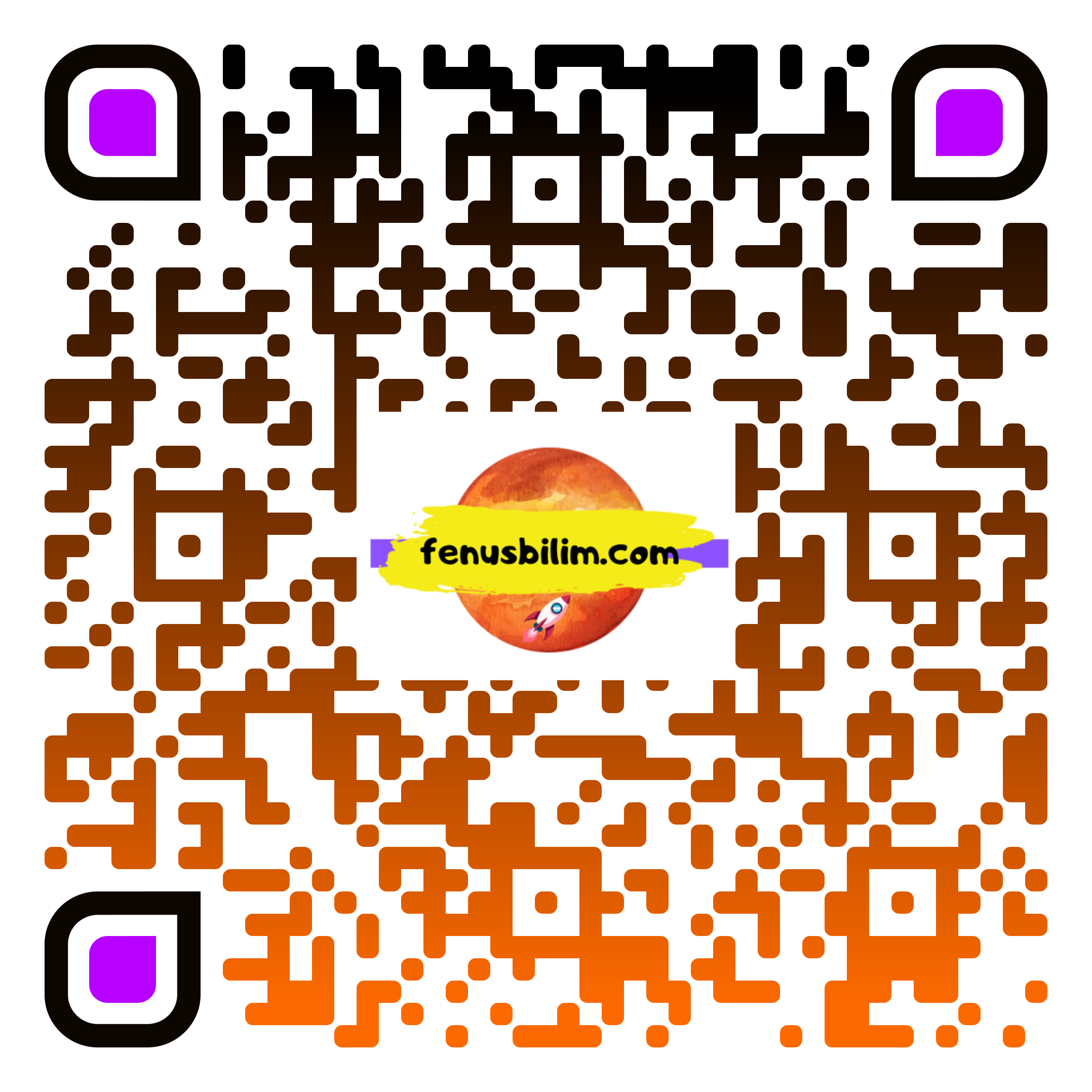 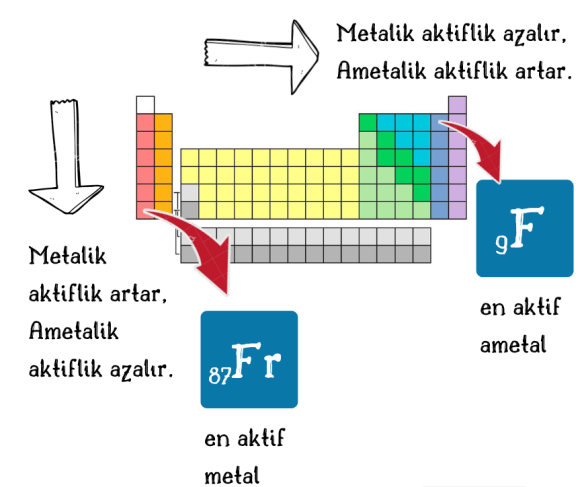 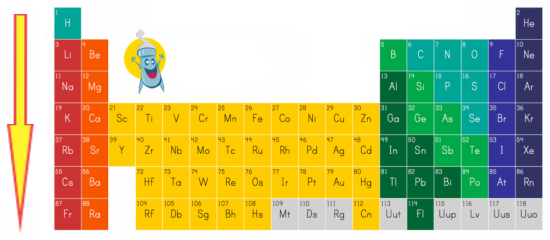 NOT: Aynı grup üzerinde yukarıdan aşağıya doğru gidildikçe:
Atom numarası artar
Metalik özellik artar
Grup numarası degişmez
Periyot numarası artar
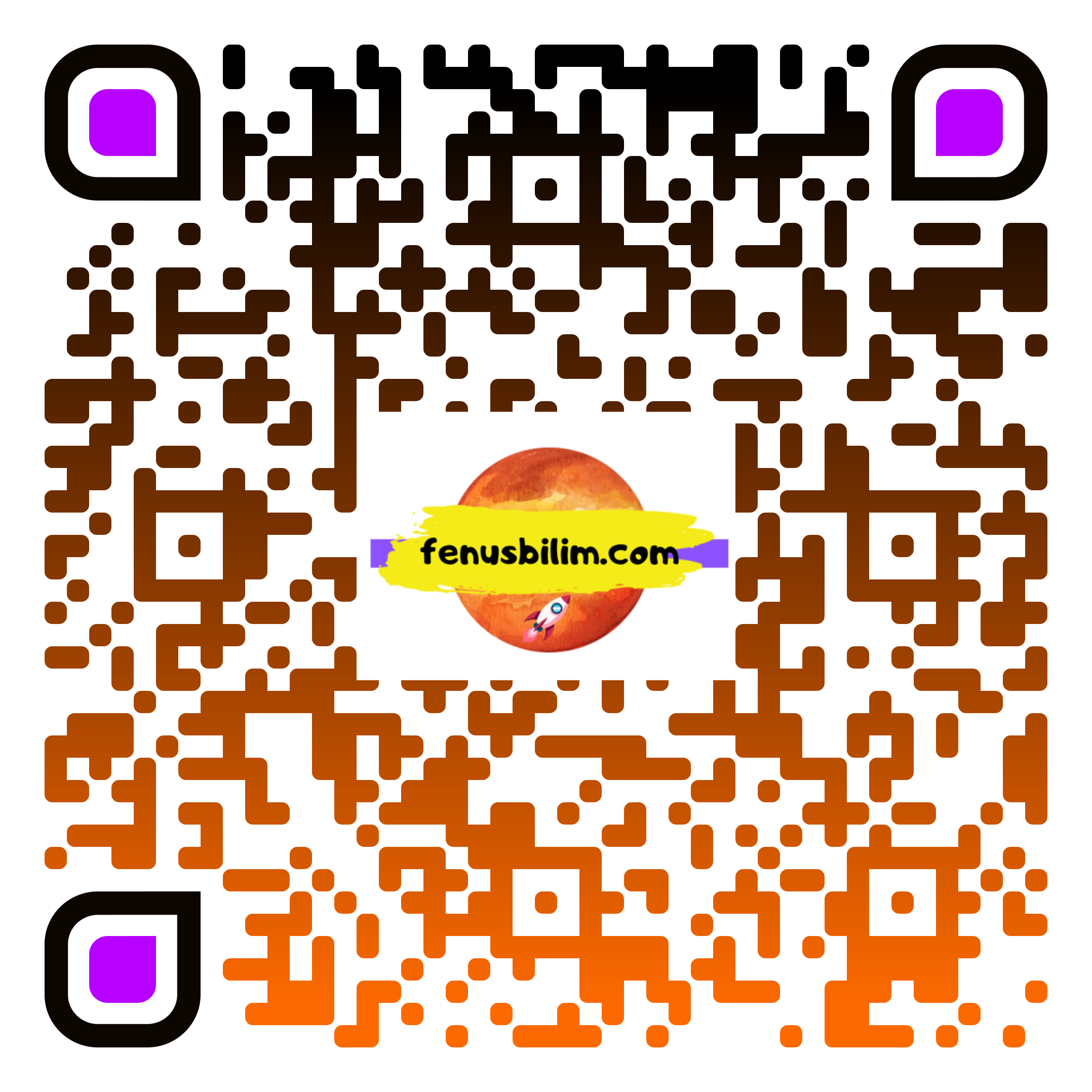 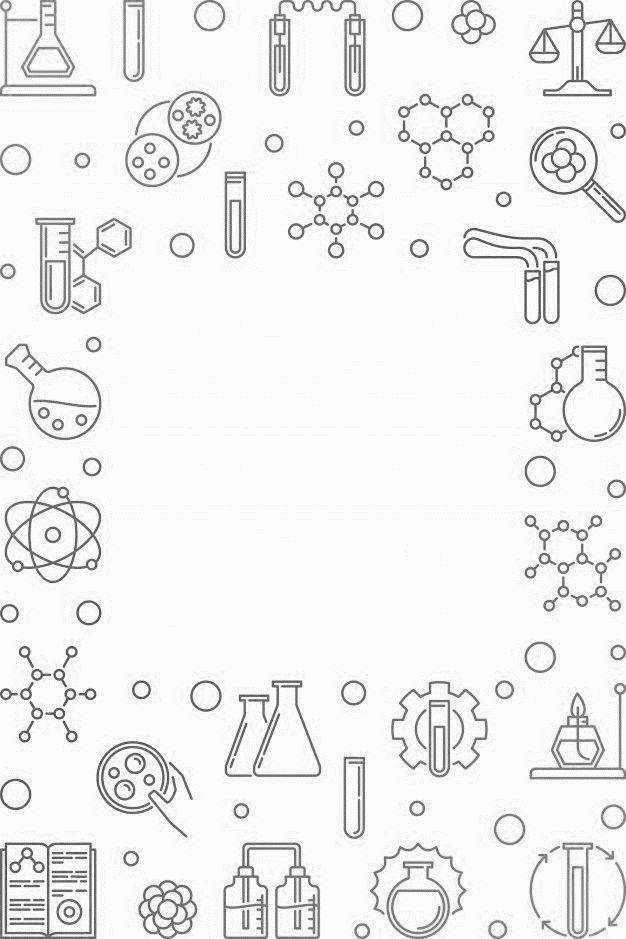 HATIRLAYALIM
Periyodik cetvelde yer bulma
Elementin nötr haldeki elektron- katman dizilimi yapılır.
Toplam katman (yörünge) sayısı periyot numarasını verir.
Son katmanındaki değerlik elektron sayısı (DES) grup numarasını verir.
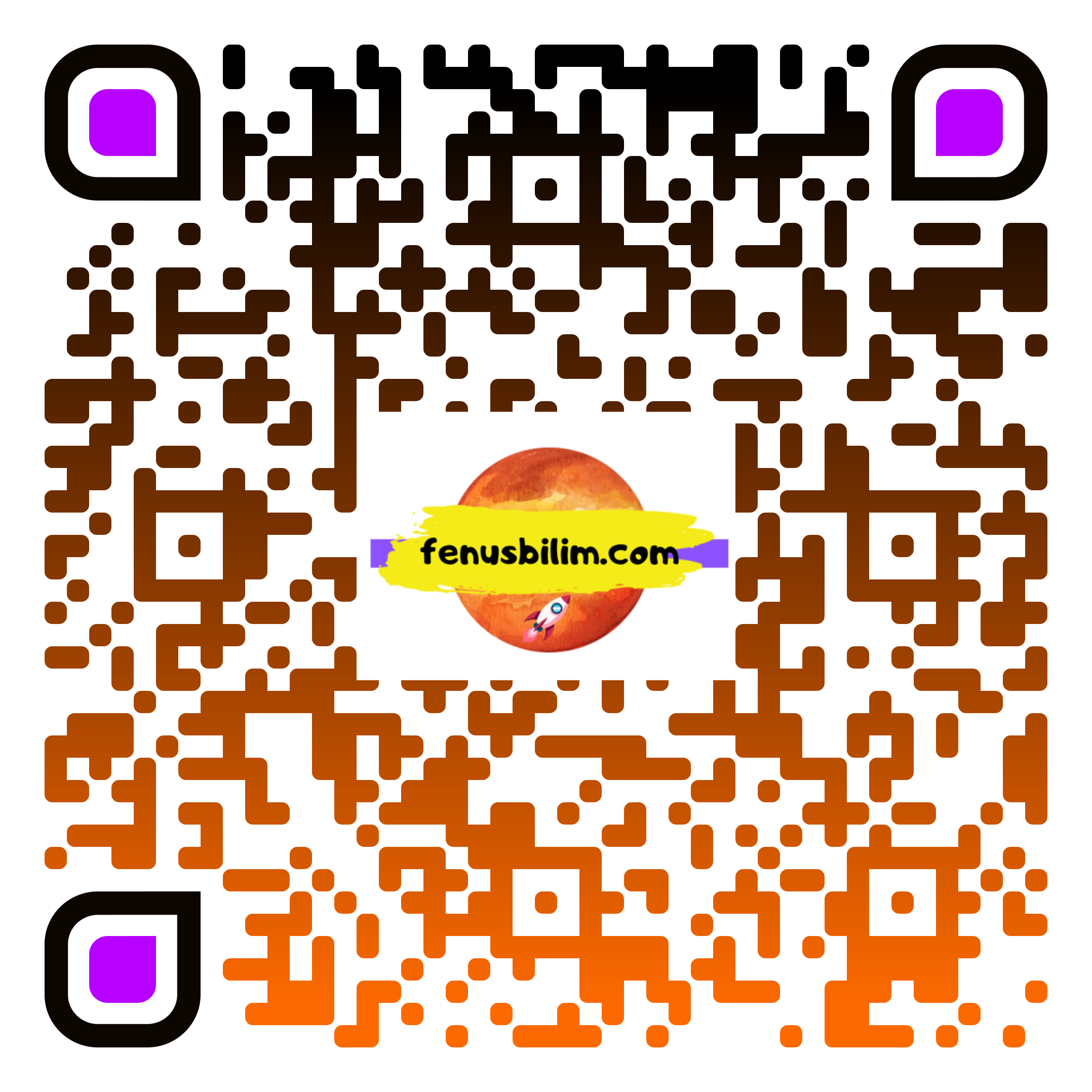 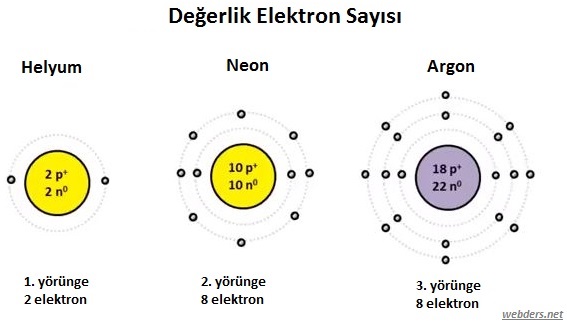 1. periyot en fazla 2 elektron
2. periyot en fazla 8 elektron
3. periyot en fazla 8 elektron bulundurabilir.
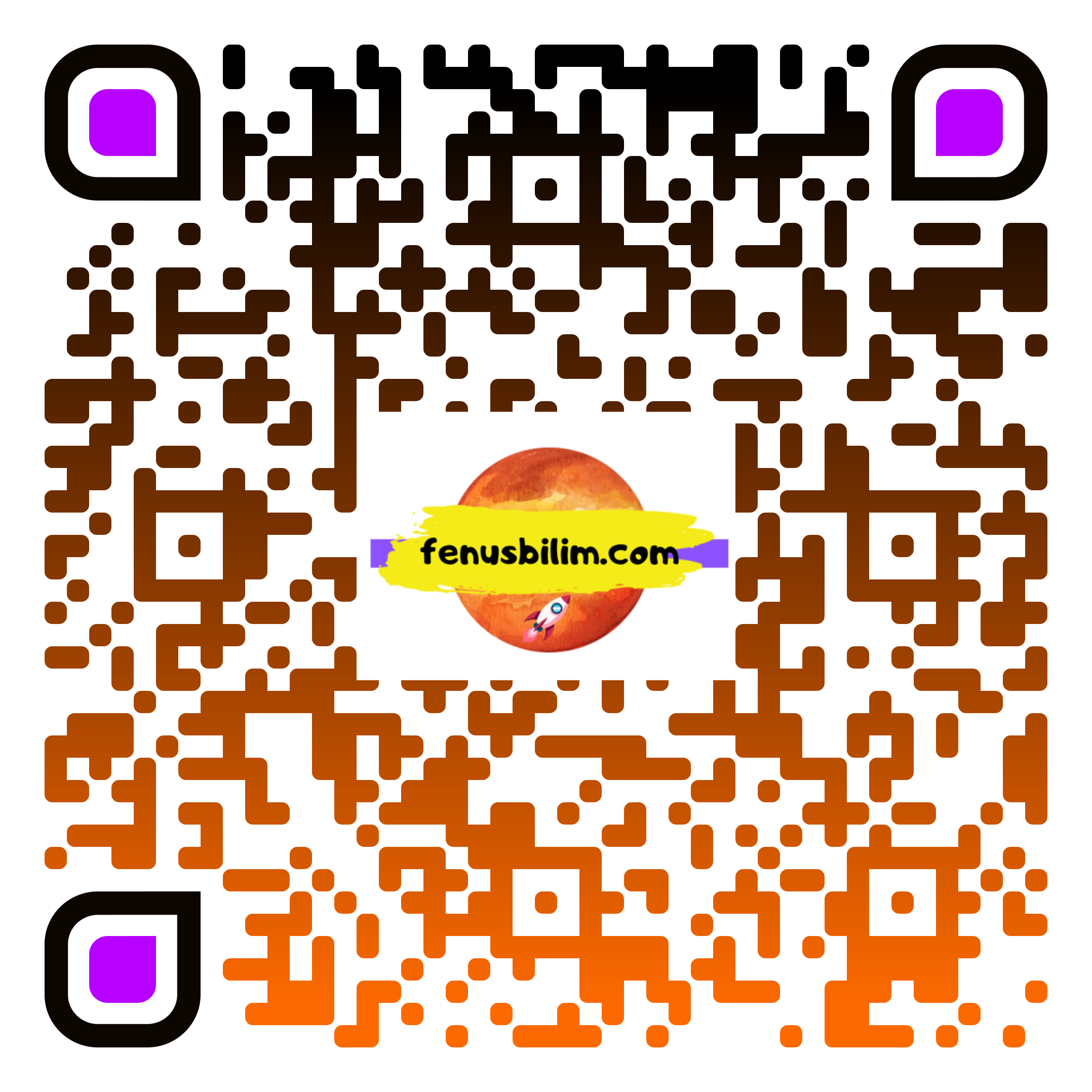 Örnek: Atom numarası (proton sayısı) 6 olan Karbon elementinin periyodik cetveldeki yerini bulunuz.
*Elektron dağılımını yapalım.
*Şekilde görüldüğü gibi  Karbonun 2  katmanı var. Bu yüzden 2.periyotta yer alıyor.
C
*Şekilde görüldüğü gibi son katmanda 4 elektronu var. Bu yüzden 4A grubunda yer alıyor.
Diğer yöntem;
2
4
Örnek: Atom numarası (proton sayısı) 11 olan Sodyum elementinin periyodik cetveldeki yerini bulunuz.
3.katman
2.katman
1.katman
*Elektron dağılımını yapalım.
*Şekilde görüldüğü gibi  Sodyumun 3  katmanı var. Bu yüzden 3.periyotta yer alıyor.
2
8
1
*Şekilde görüldüğü gibi son katmanda 1 elektronu var. Bu yüzden 1A grubunda yer alıyor.
Diğer yöntem;
C
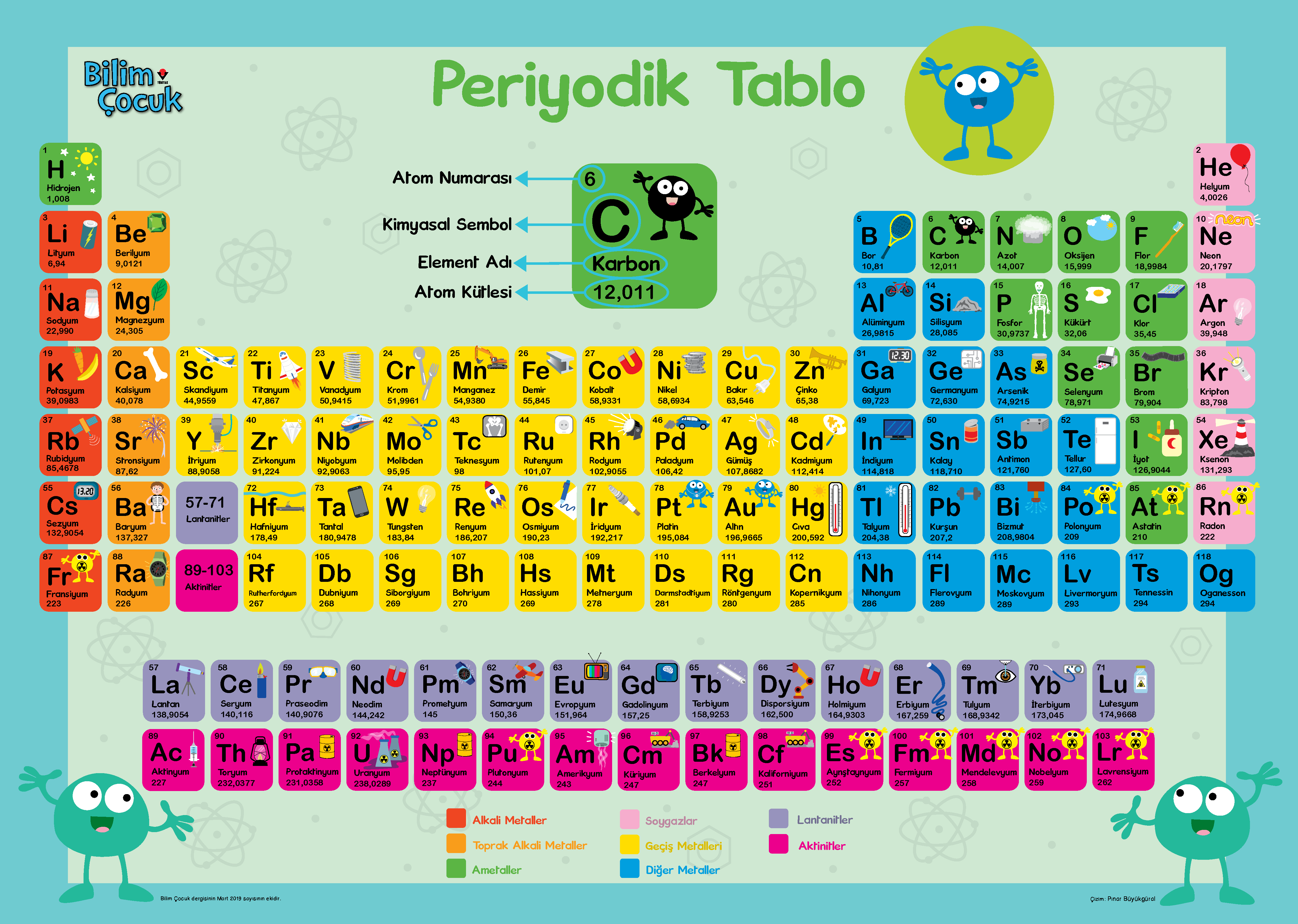 Hızlandırılmış Kurs: Periyodik Tablo  (Büyük Tarih Projesi)
https://www.youtube.com/watch?v=gNF8-MaN7U8
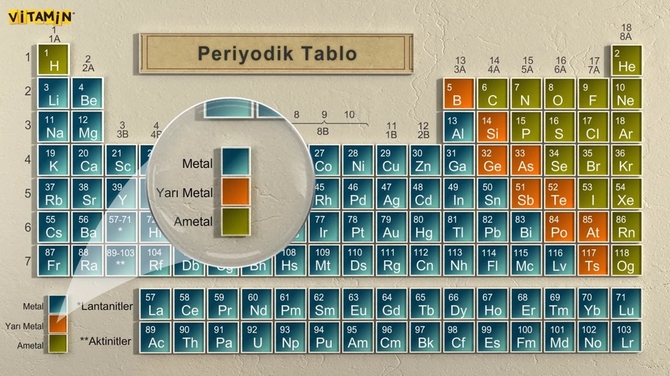 ELEMENTLERİN SINIFLANDIRILMASI
Elementler genel olarak metaller, ametaller ve yarı metaller olmak üzere üç gruba ayrılırlar.
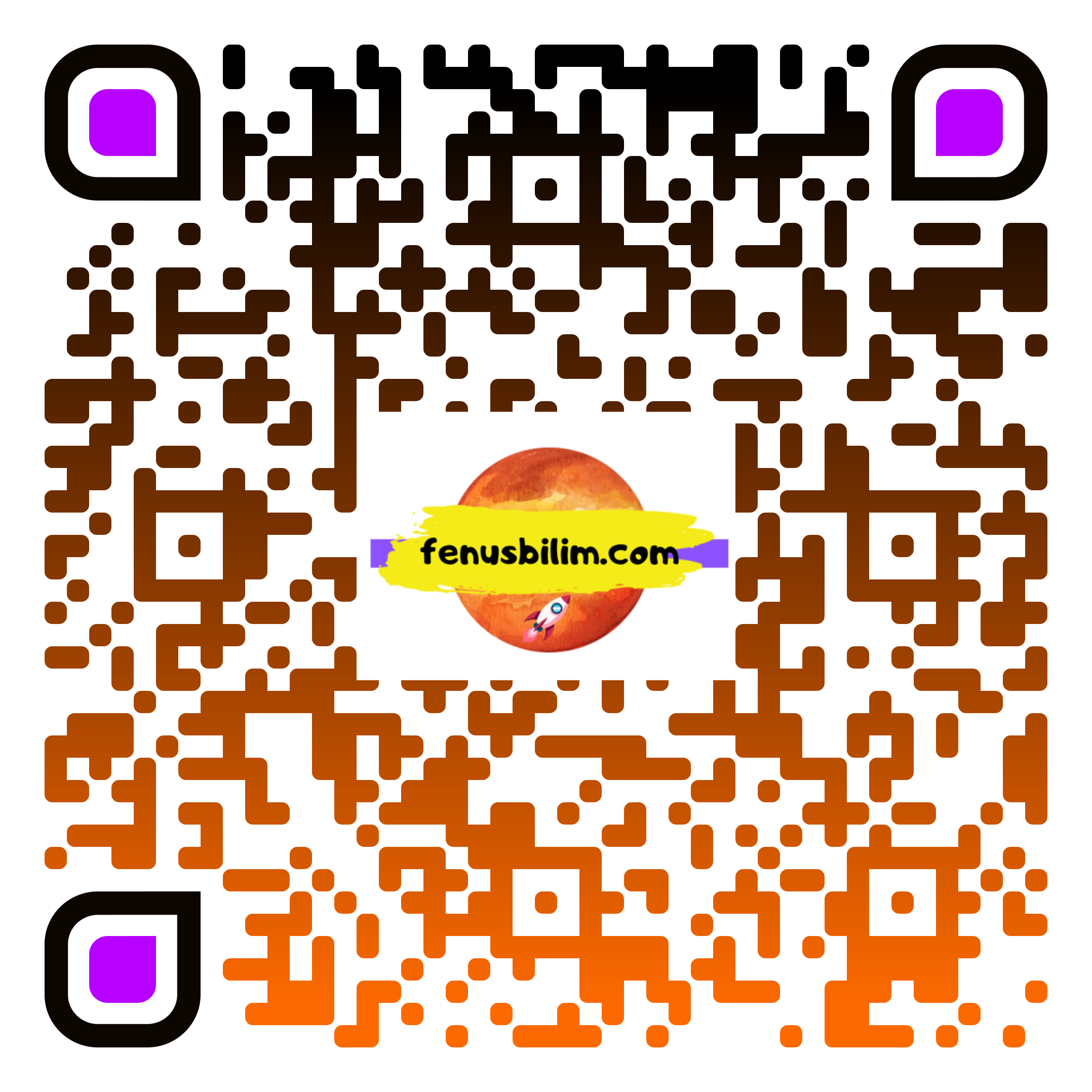 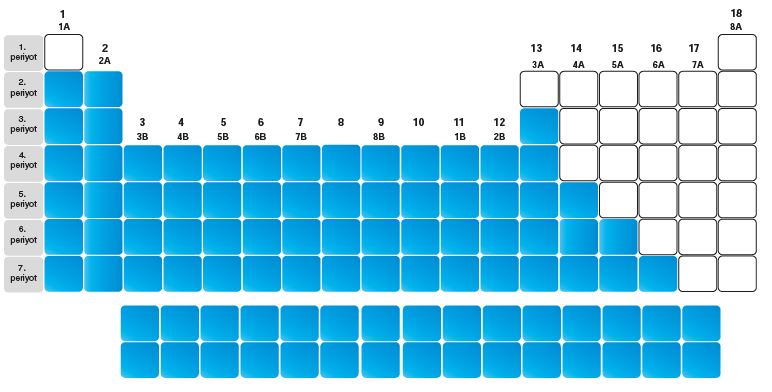 1. METALLER
Periyodik tablonun sol tarafındadır.
Periyodik sistemin büyük kısmını metaller oluşturur
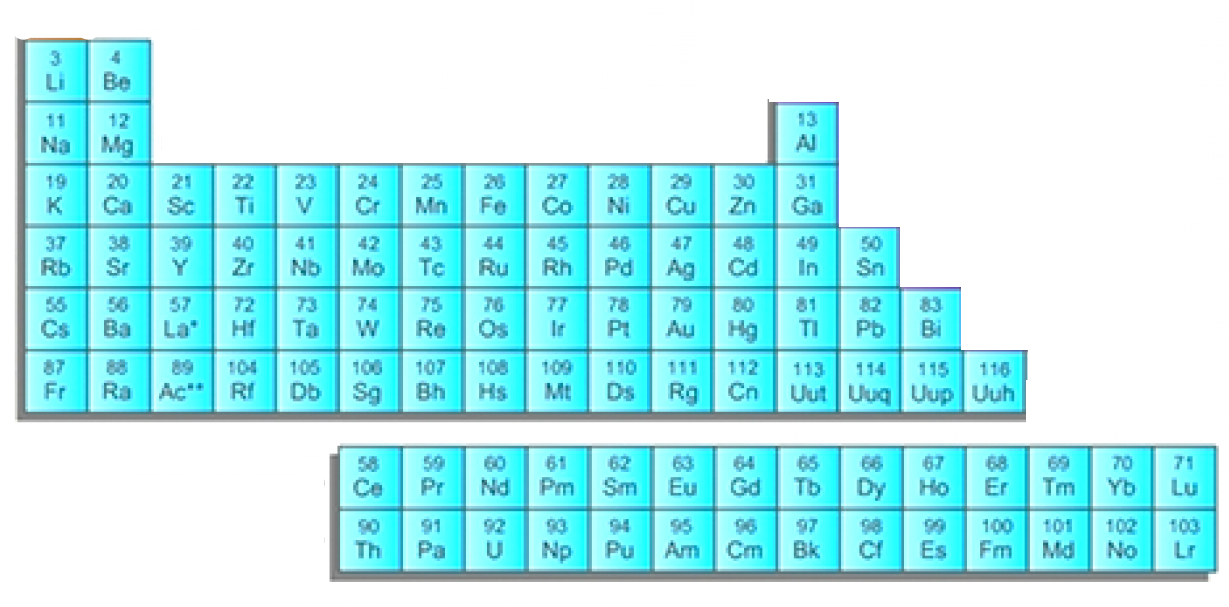 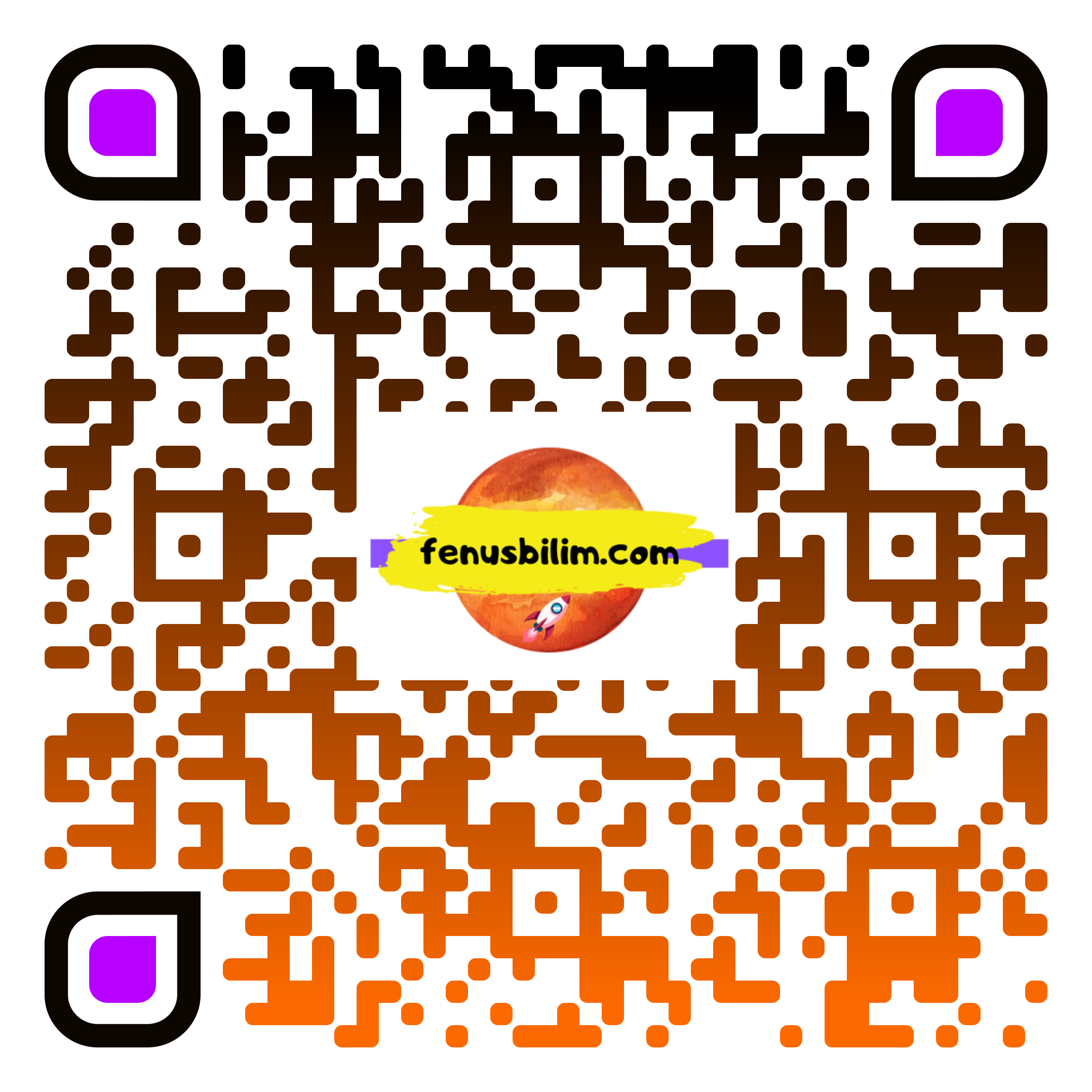 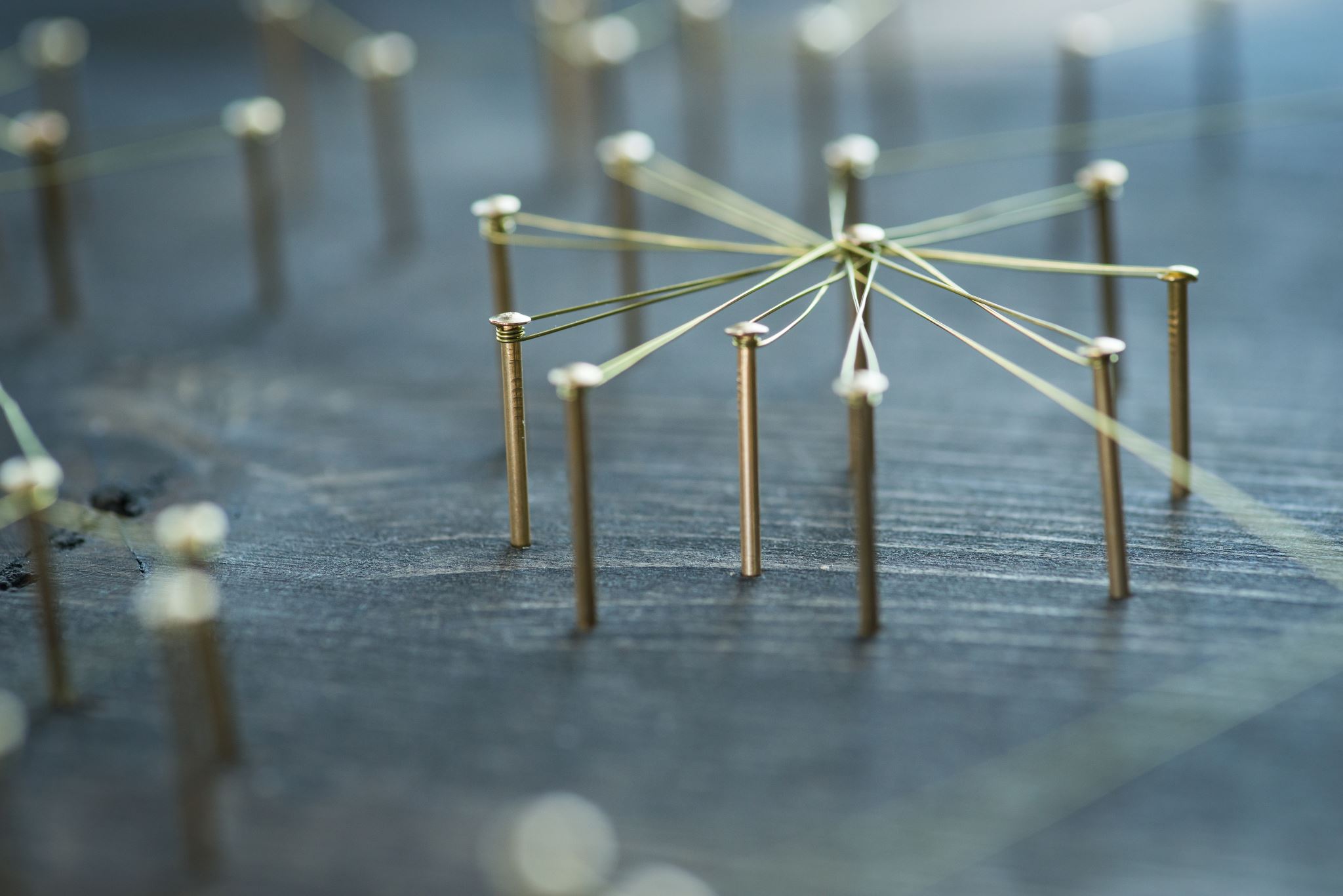 İlk 18 element arasında bulunan metaller: 
Li, Be, Na, Mg, Al
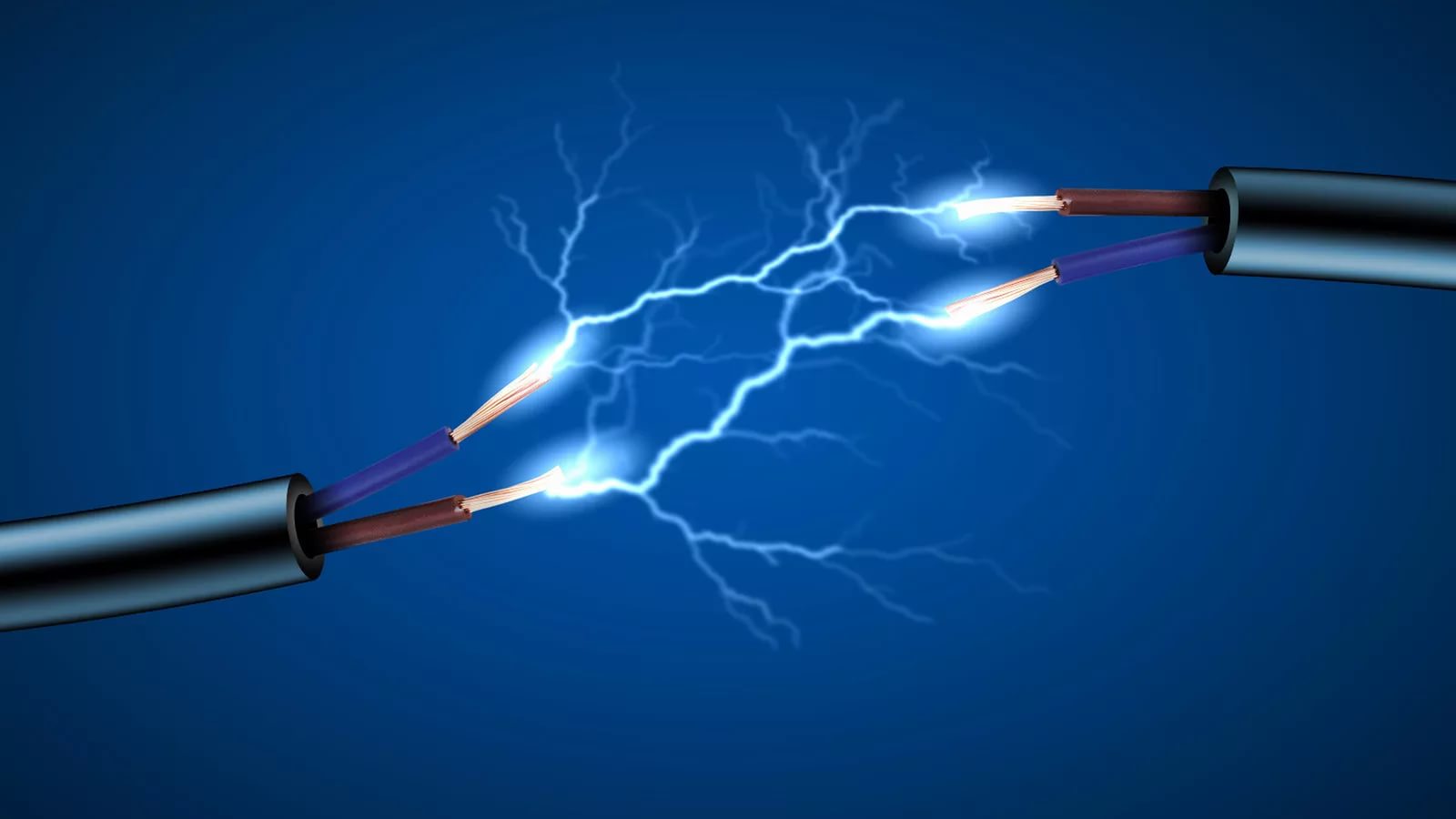 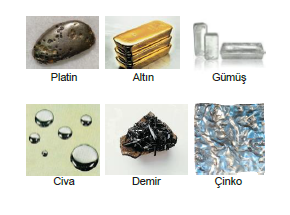 Isı ve elektriği iyi iletirler
Yüzeyleri parlaktır
Oda sıcaklığında civa (sıvı) hariç diğerleri katı halde bulunurlar
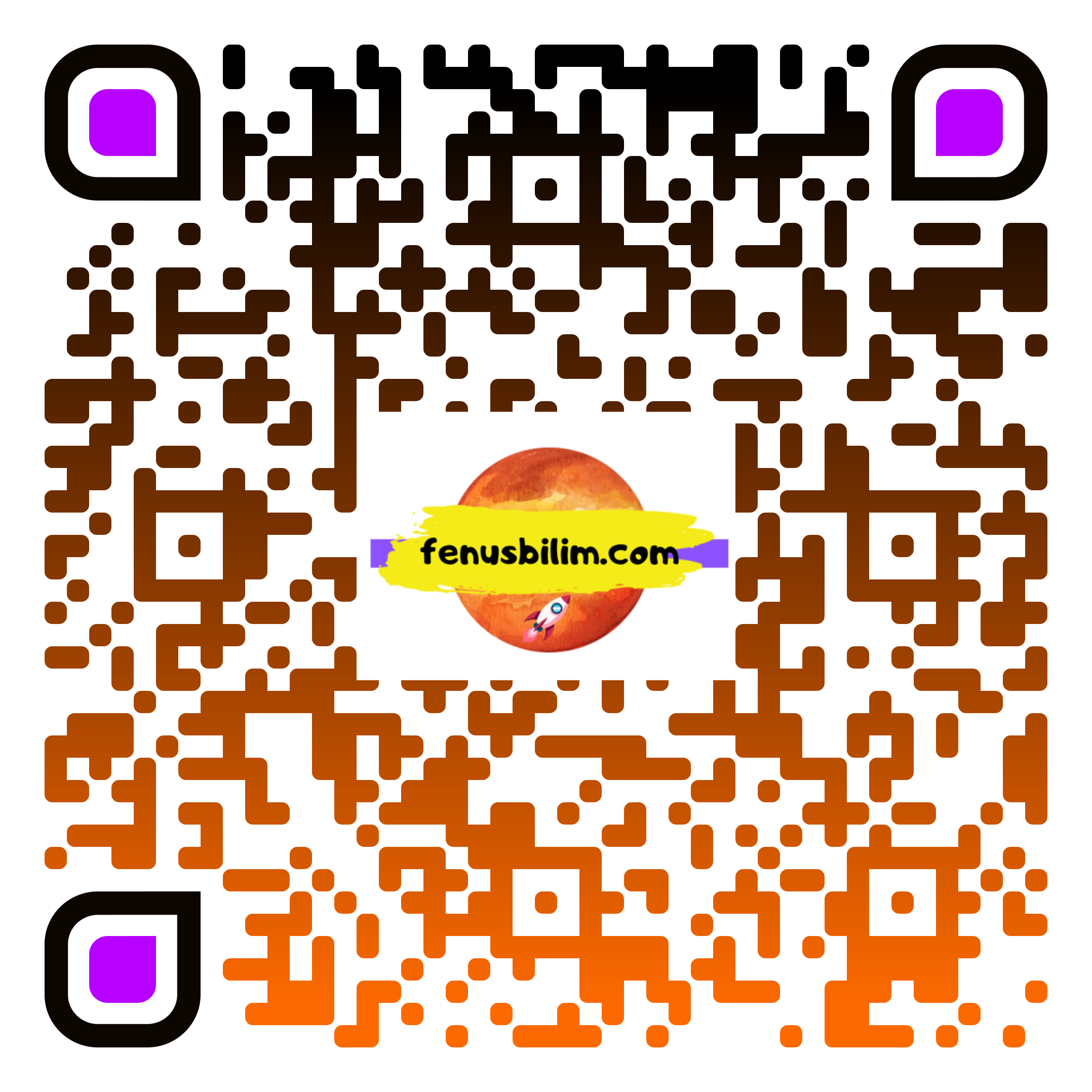 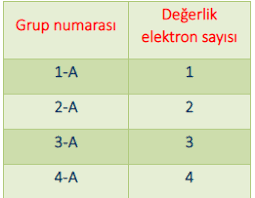 Son yörüngelerinde 1,2 ve 3 elektron bulunur
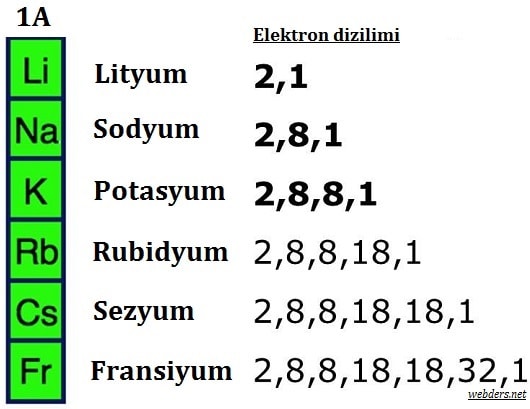 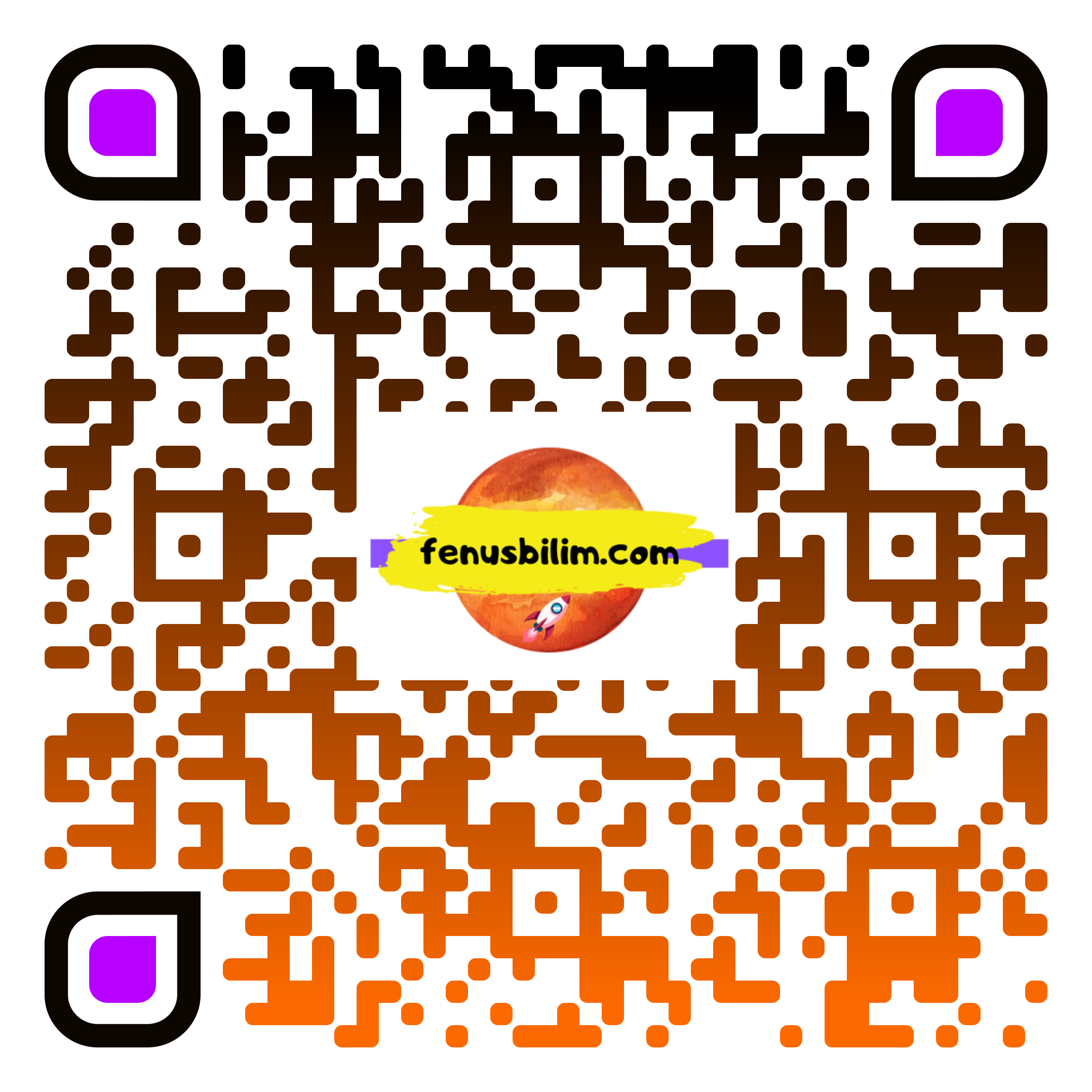 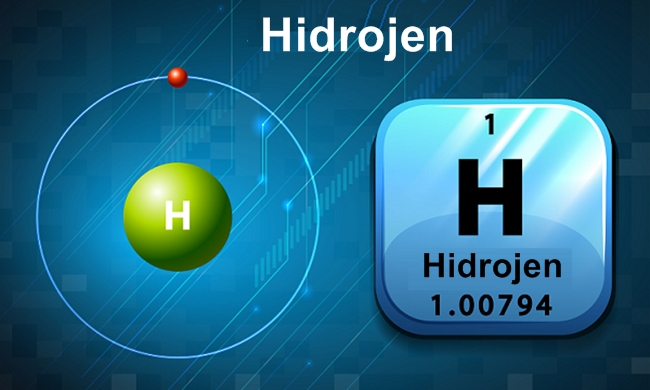 ÖZEL DURUM DİKKAT ET
Hidrojen 
Son yörüngesinde 1 elektron vardır.Periyodik sistemde 1A grubundadır ama metal değildir ametaldir
Helyum 
Son yörüngesinde 2 elektron vardır. Ama 2A grubunda değil 8A grubundadır
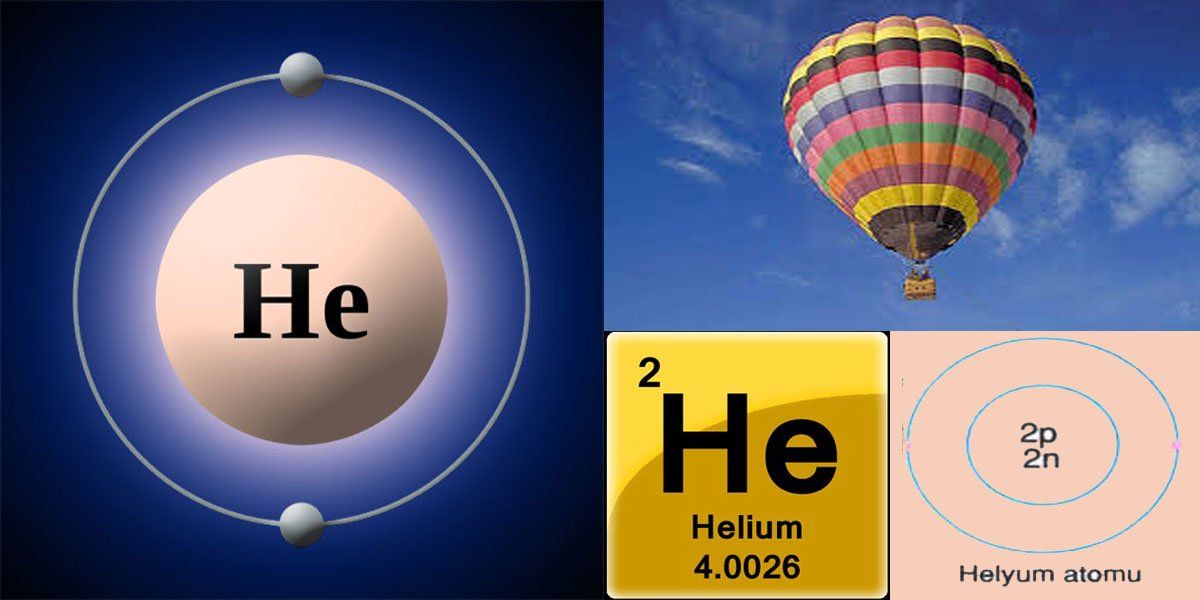 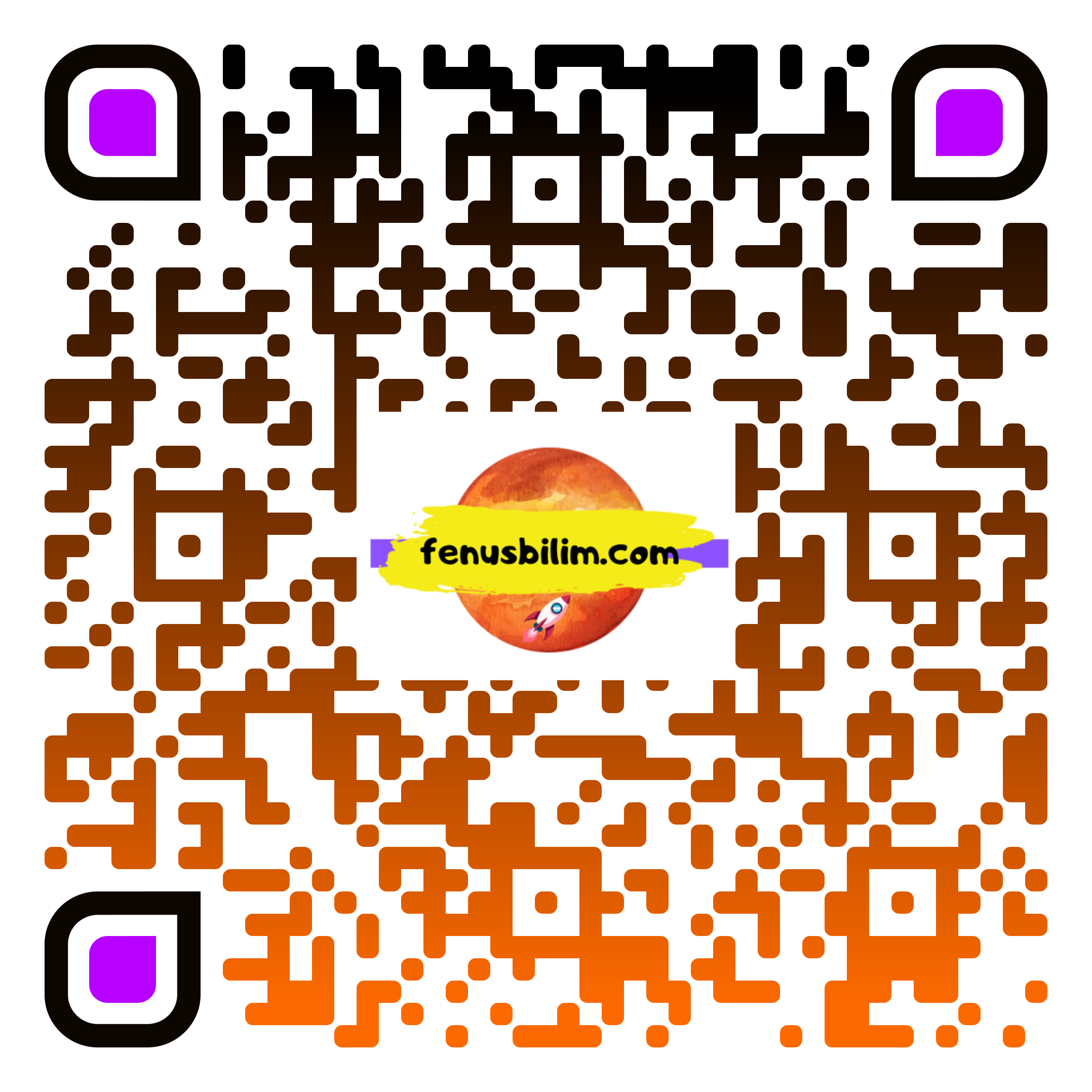 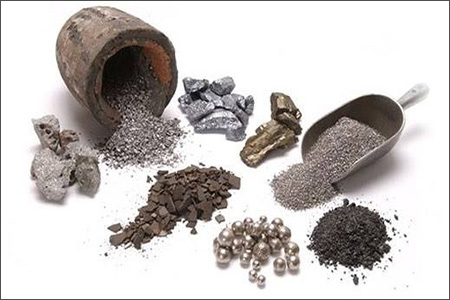 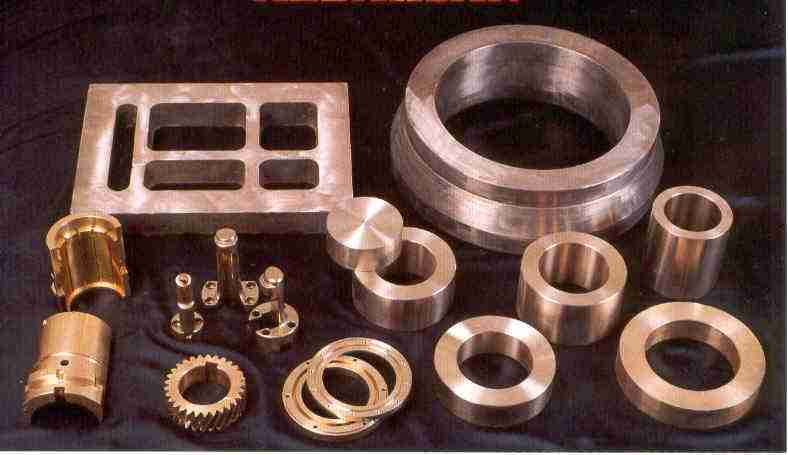 Metaller ametallerle (iyonik bağlı) bileşik oluştururlar
Metaller kendi aralarında bileşik oluşturmazlar alaşım denilen maddeleri oluştururlar 
Ör: Çelik tencere ,Kaşık, Çatal
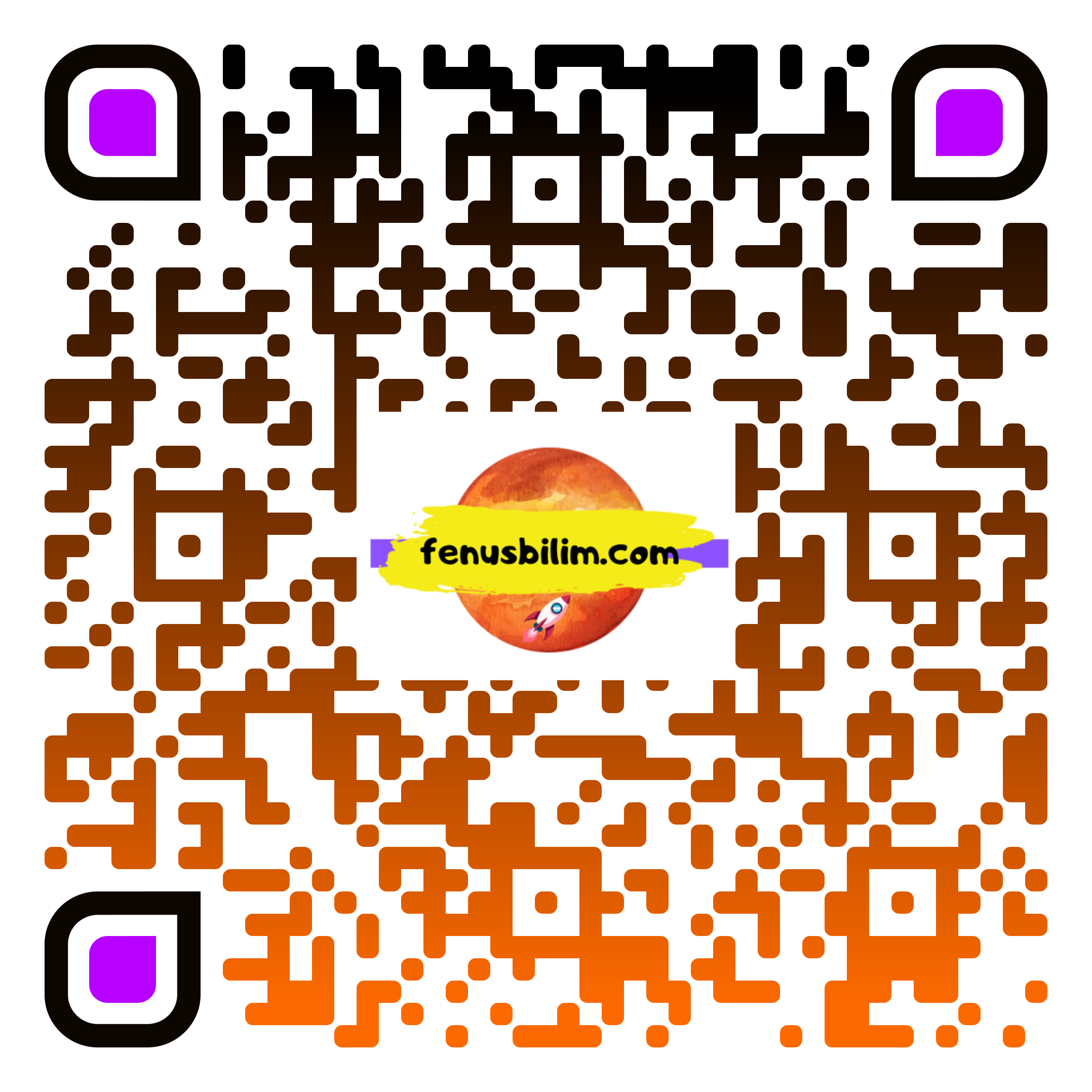 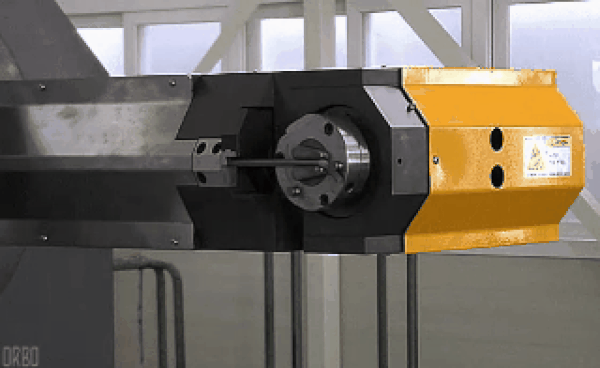 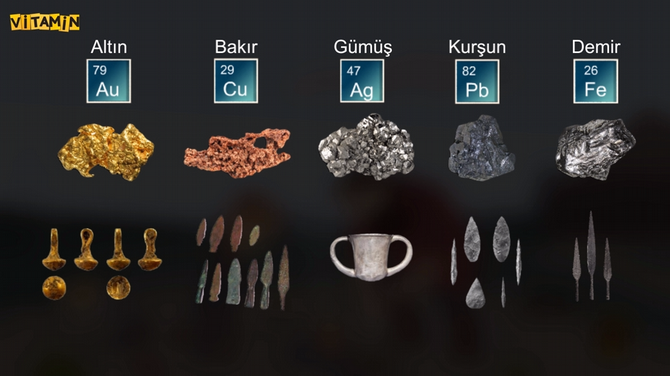 Metaller işlenebilir. Tel ve levha haline gelebilir
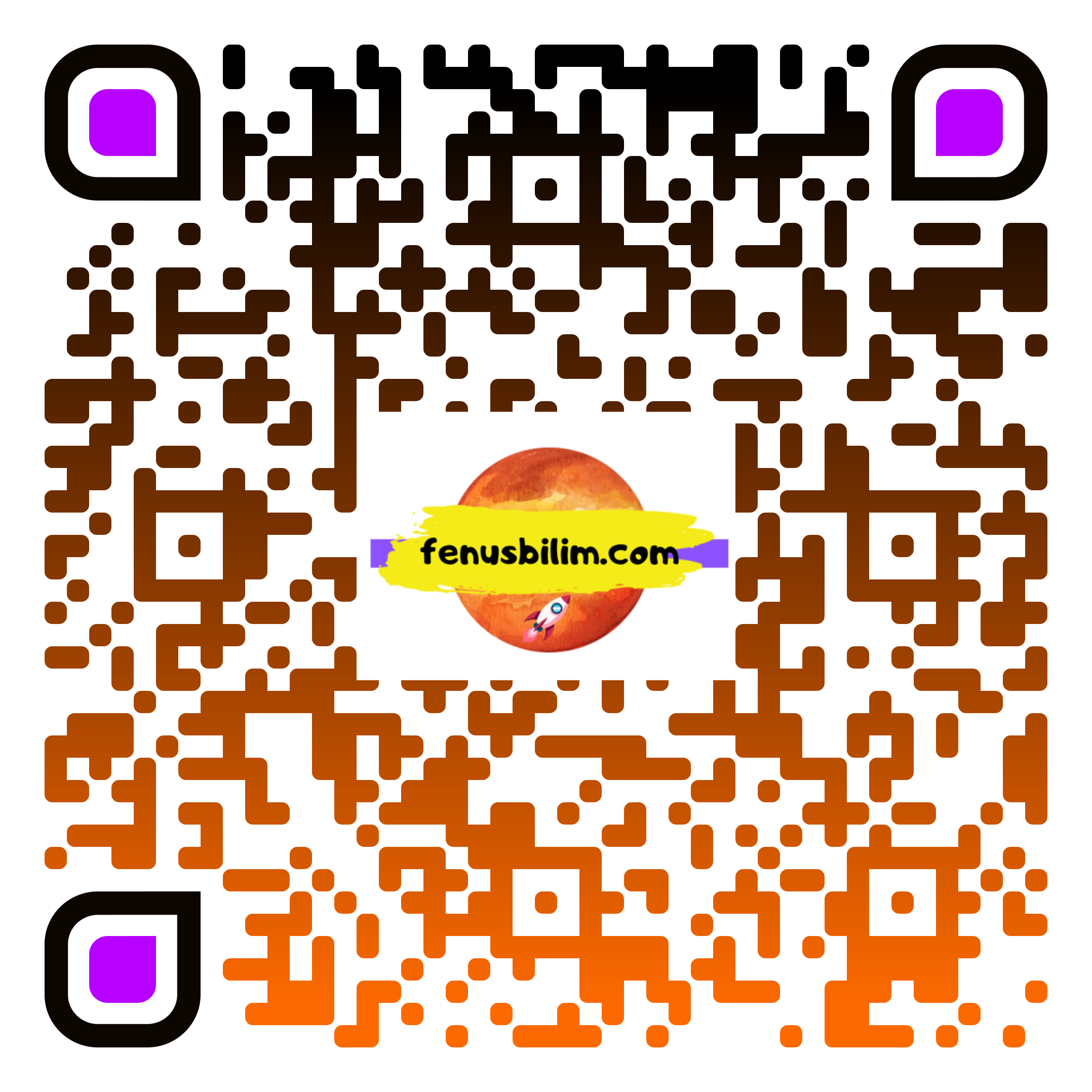 Metallerin son katmanında 1.2 ve 3 elektron olduğu için kararlı hale gelebilmek için (son katmanı tam dolu yapmak) elektron verme eğilimindedirler
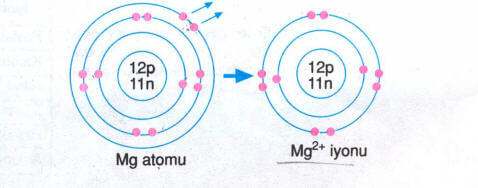 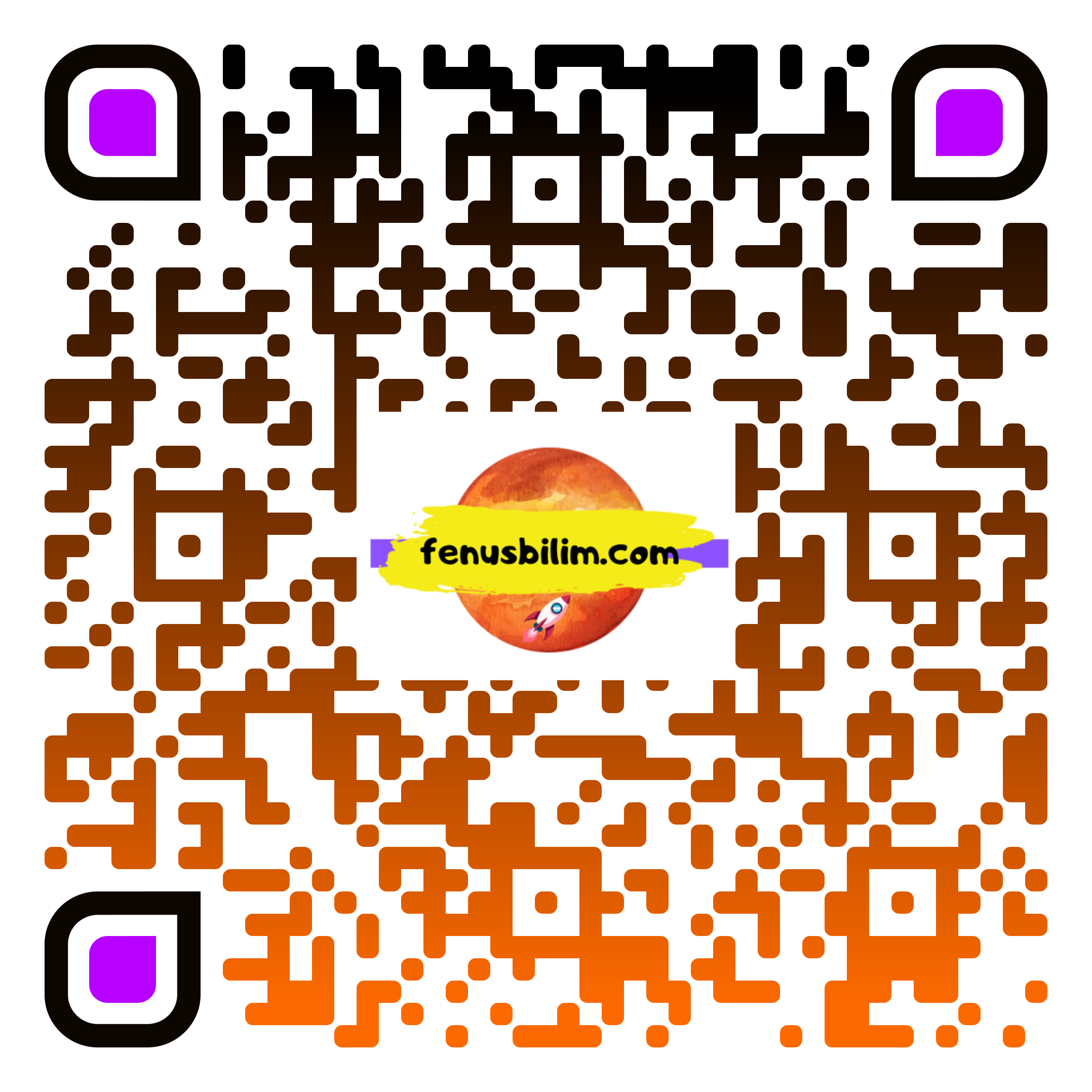 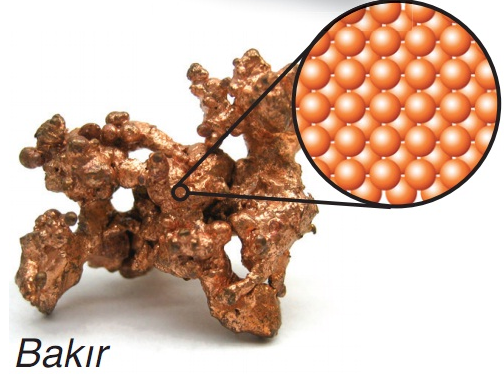 Metaller doğada atomik yapıda bulunurlar
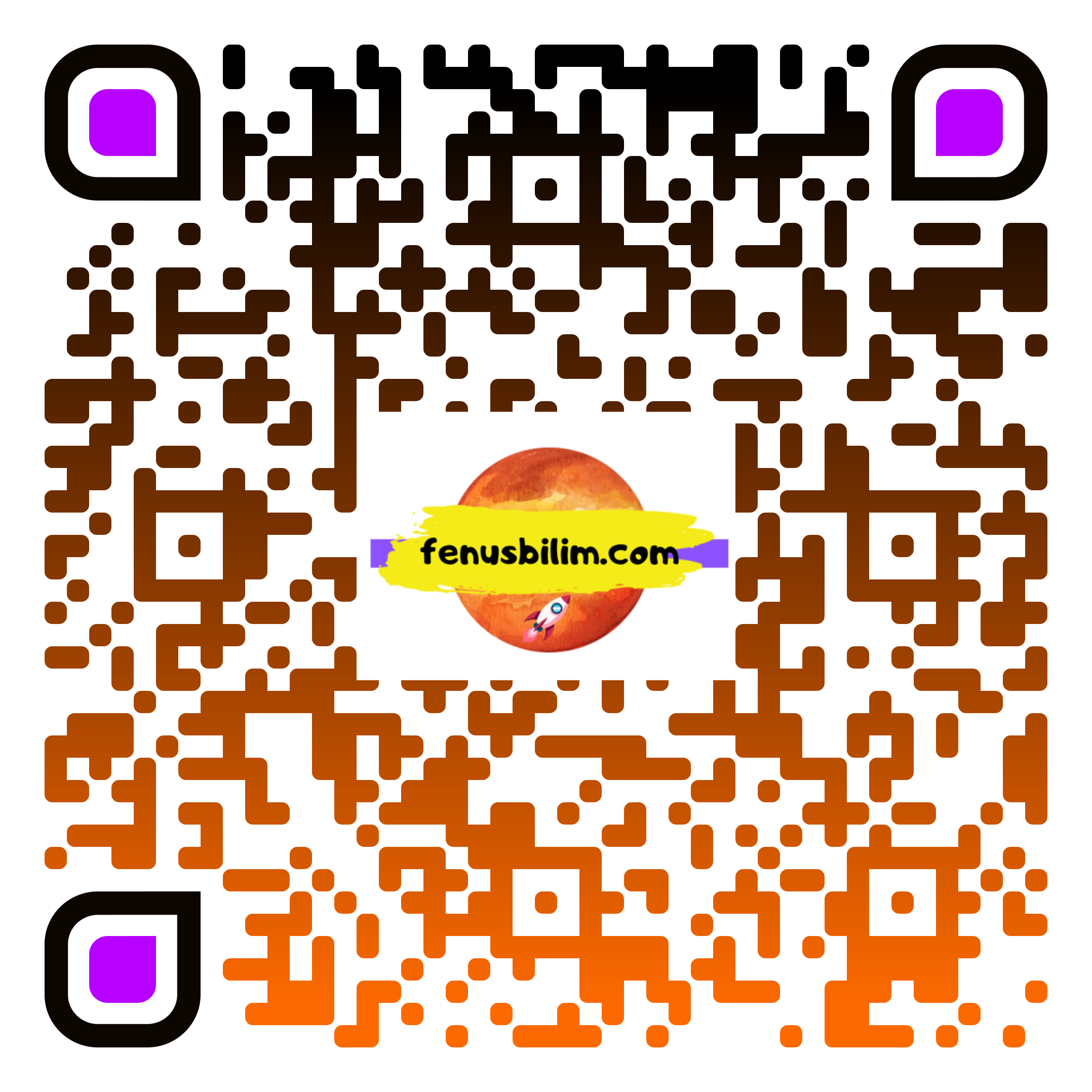 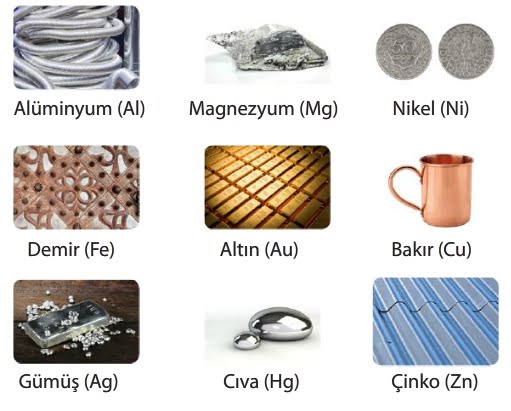 Metallere Örnekler;
Bakır → Birçok eşyanın, aletin yapımında kullanılır. Elektrikli aletlerde
Demir ve Alüminyum> Mutfak eşyalarında, soba, kalorifer peteği yapımında kullanılır.
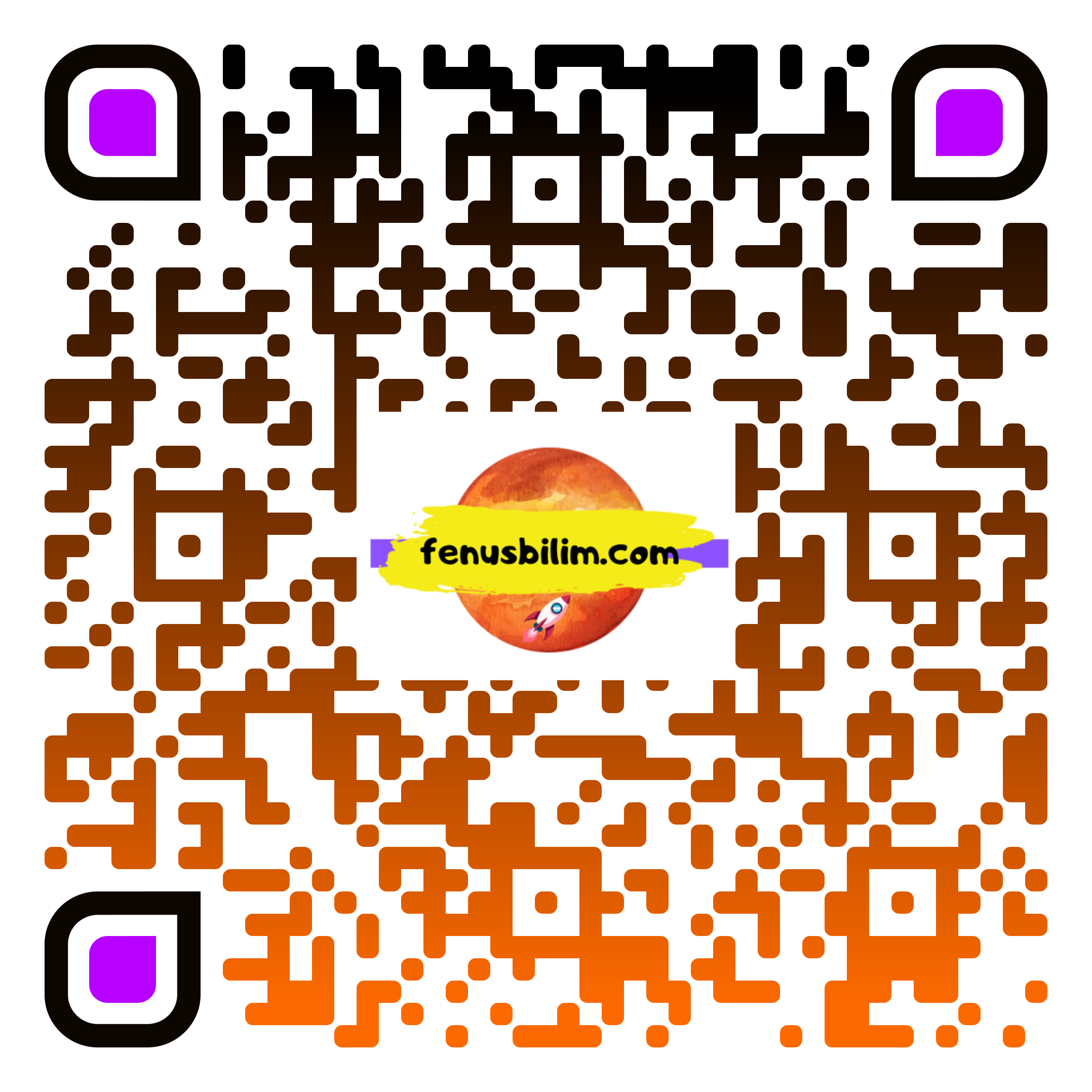 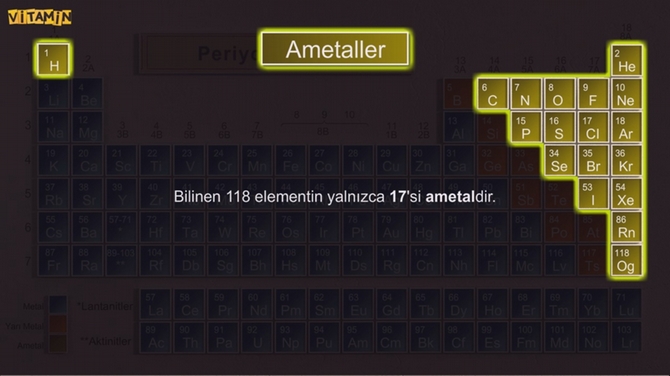 Periyodik tablonun sağ tarafında bulunurlar
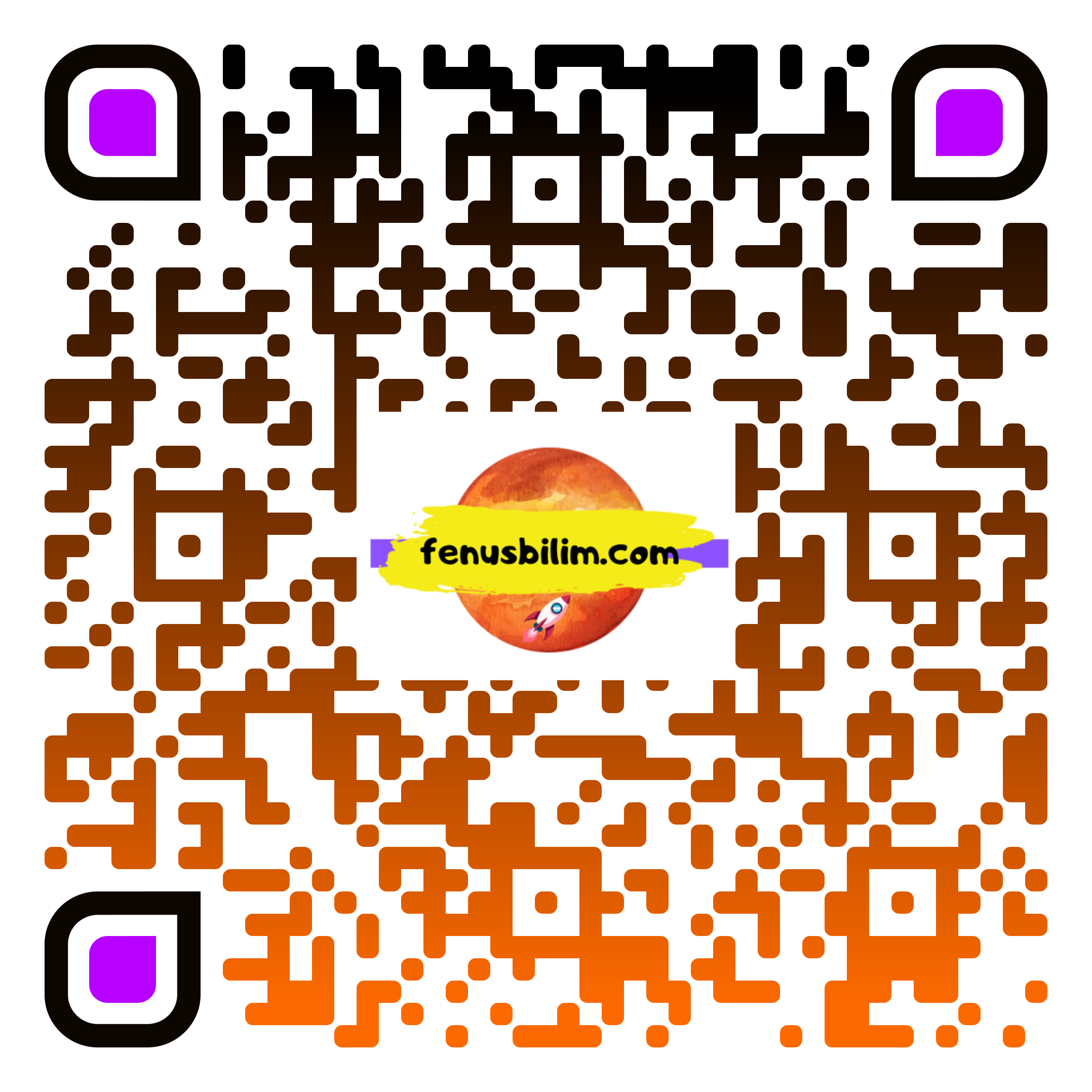 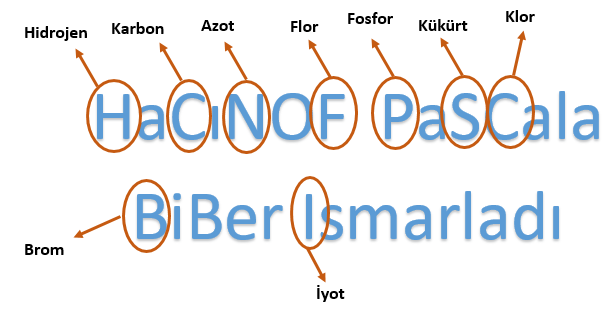 Bilinmesi gereken ametaller
Akılda kalıcı kodlama-2
HOSaFCl NeCiP
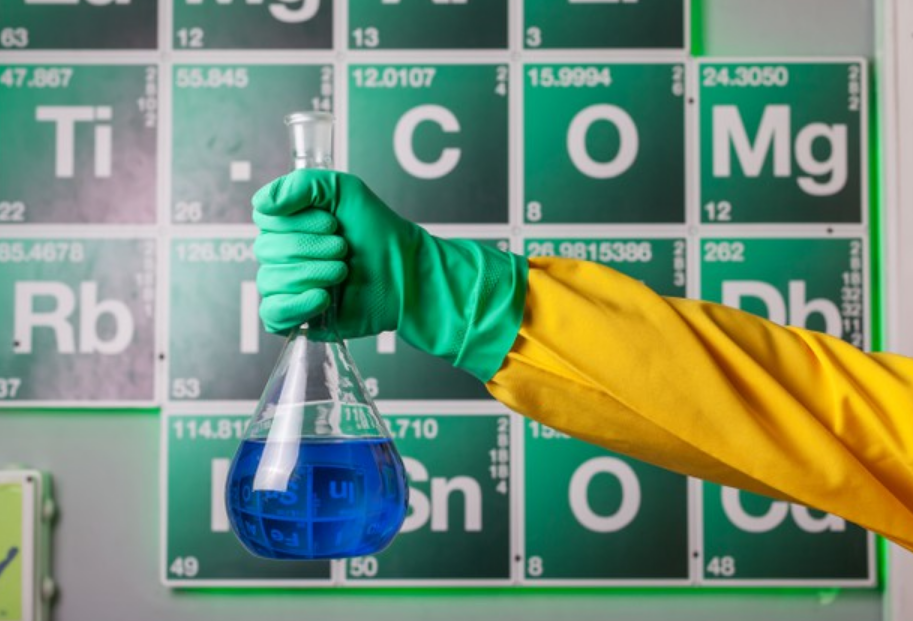 Isı ve elektriği çoğunlukla iletmezler
Doğada bulunma oranları fazladır
Mat görünümlüdür
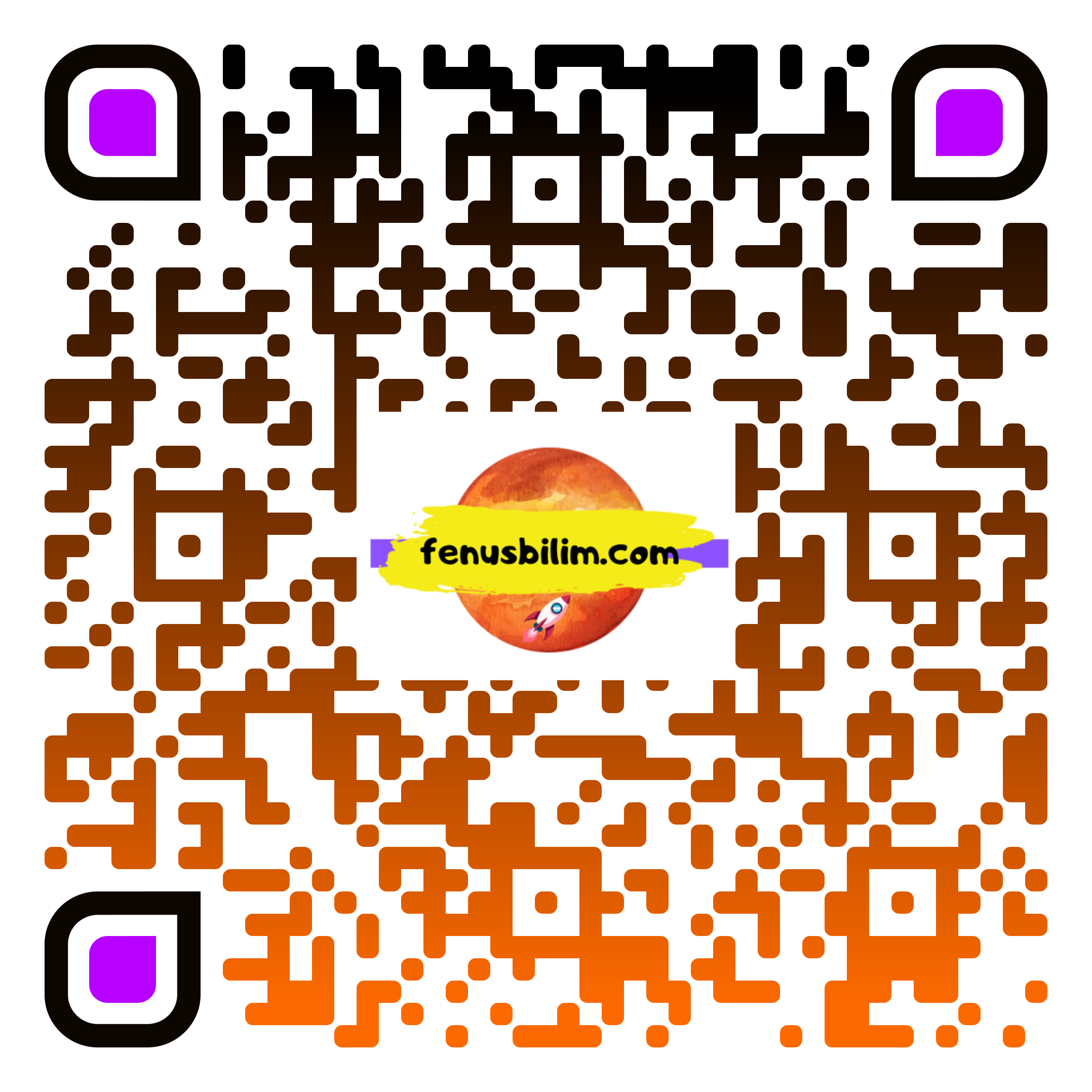 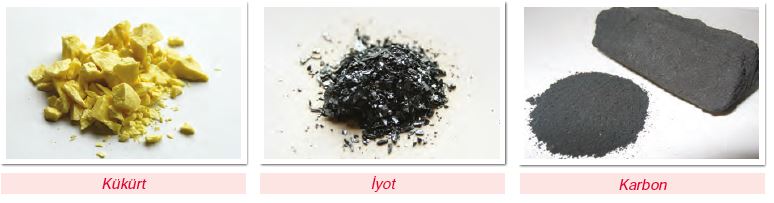 Kırılgandır ve işlenmezler
Tel ve levha haline getirilemez
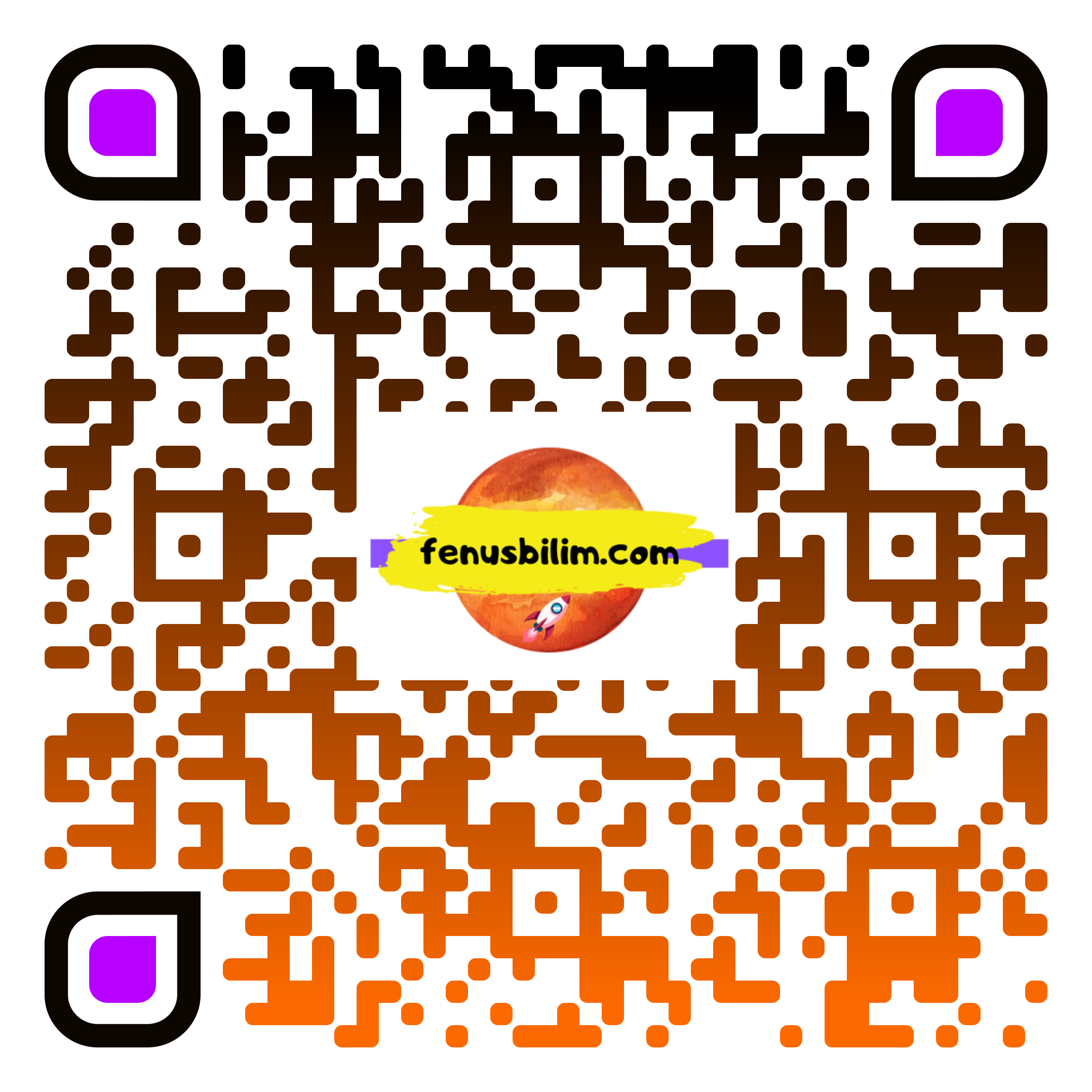 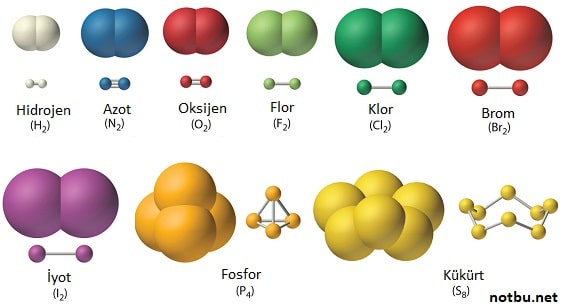 Molekül yapılıdırlar
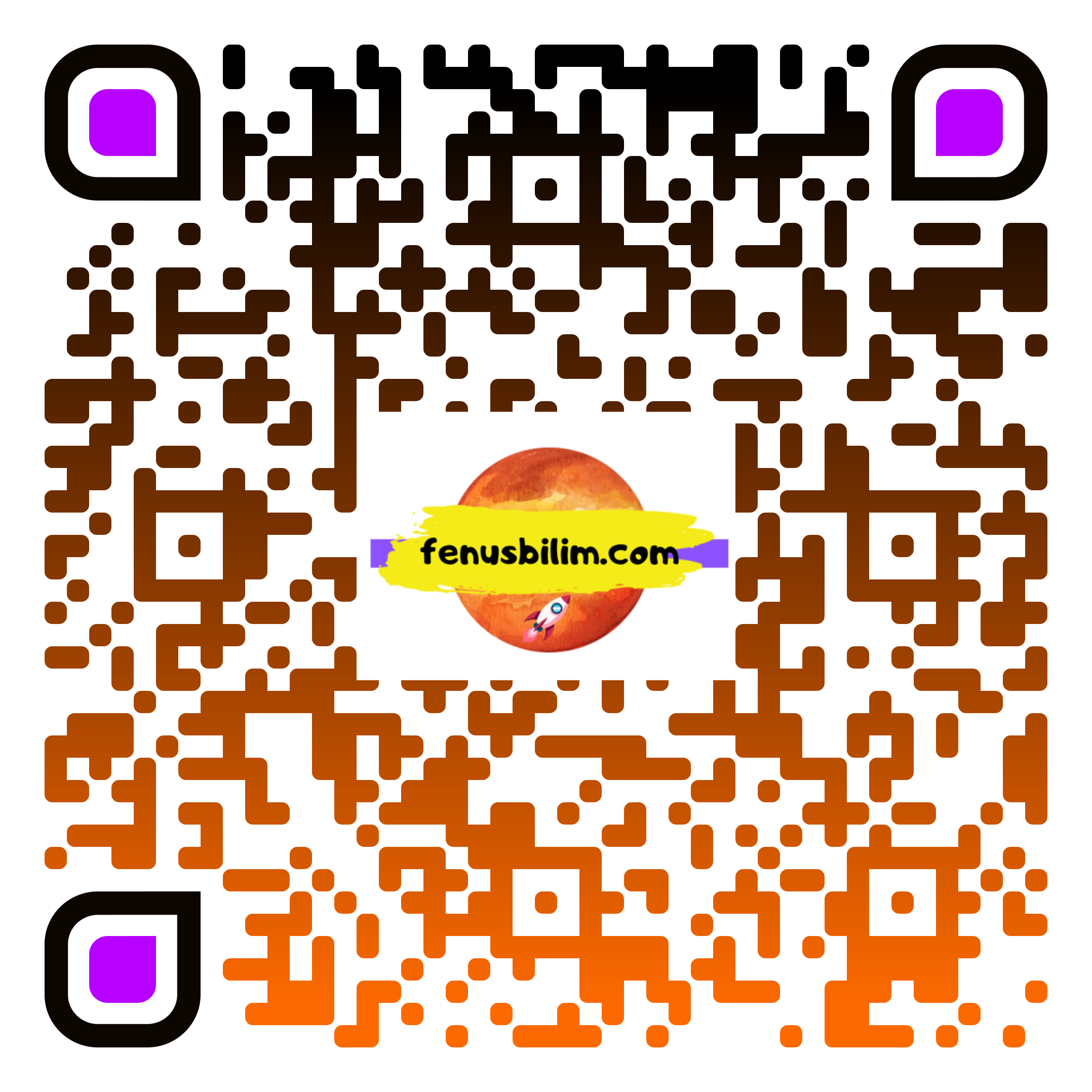 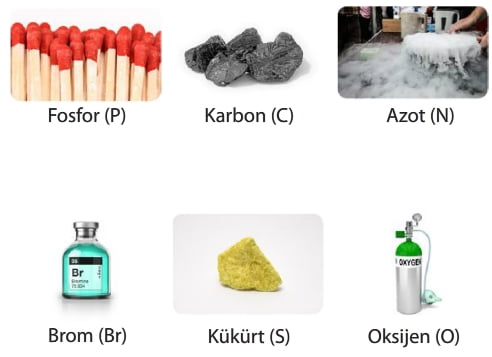 Oda sıcaklığında katı, sıvı ve gaz halde bulunabilirler
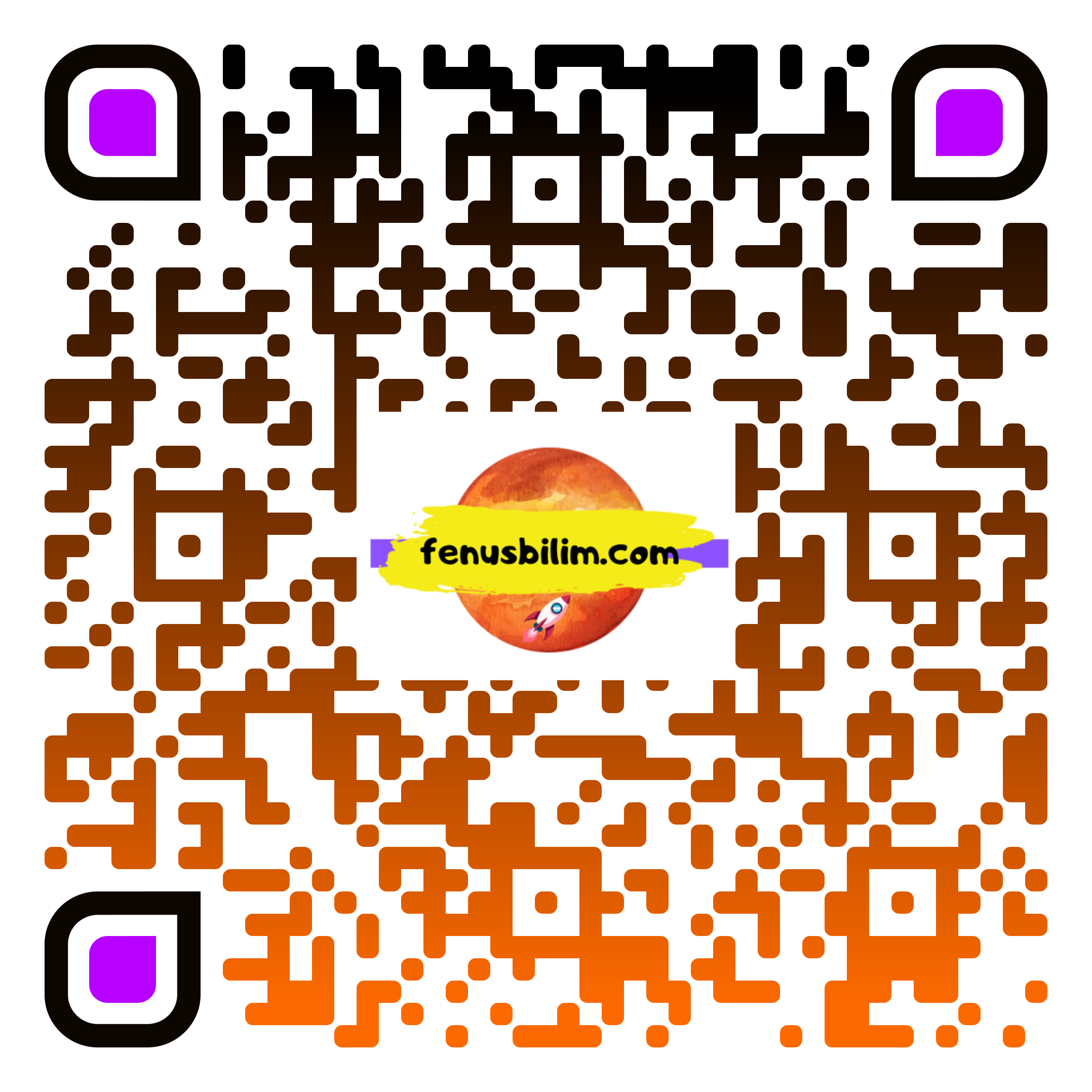 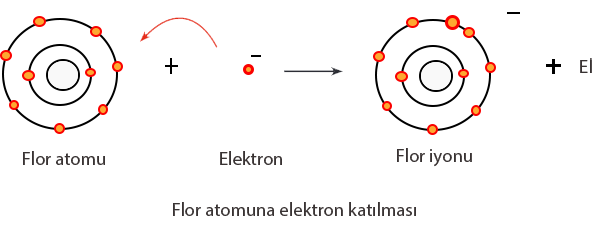 Ametallerin son yörüngelerinde 6.7 ve 8 elektron bulunur
Ametaller kararlı hale geçmek için (son katmanlarının elektronlarını tam dolu yapmak) genellikle elektron alma eğilimindedirler. Elektron alarak - yüklü (anyon) iyonu oluşur.
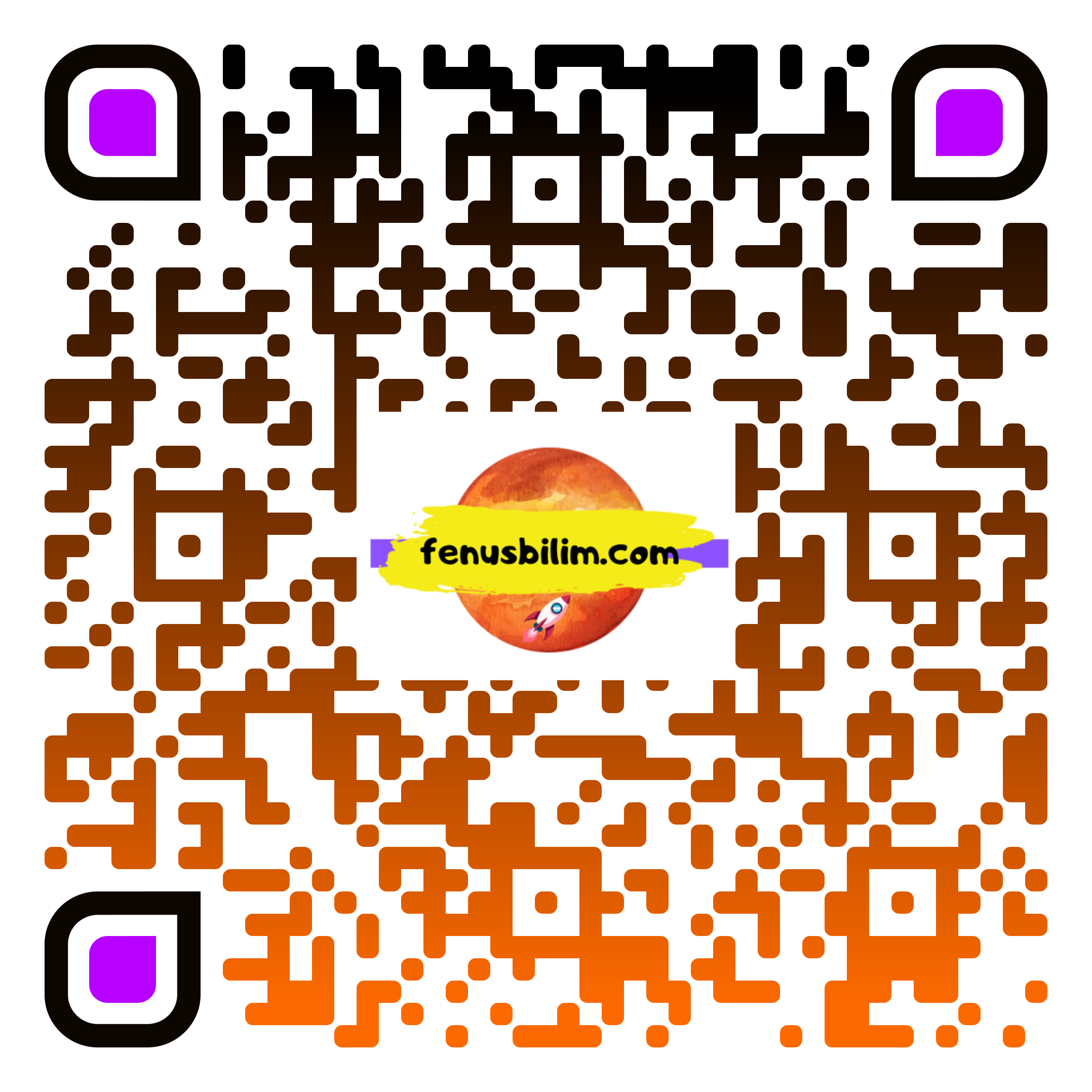 Kendi aralarında (ametaller ametaller ile) ve metaller ile bileşik oluştururlar
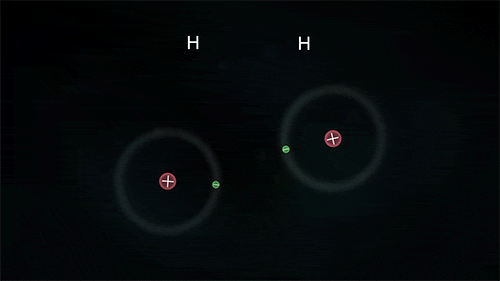 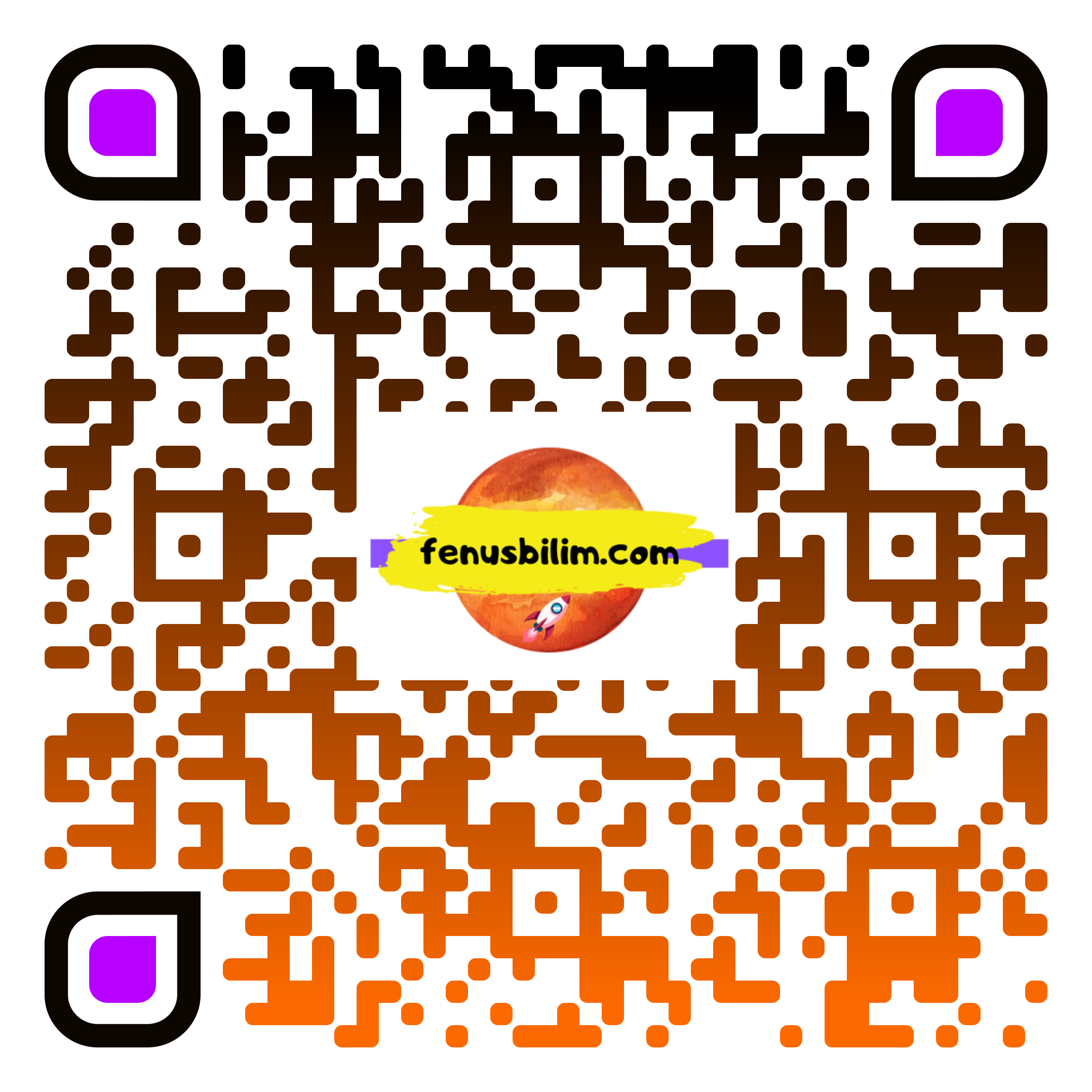 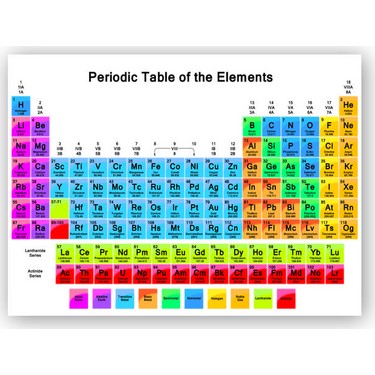 Soygazlar
Ametallerin özel bir grubudur
8A grubudur
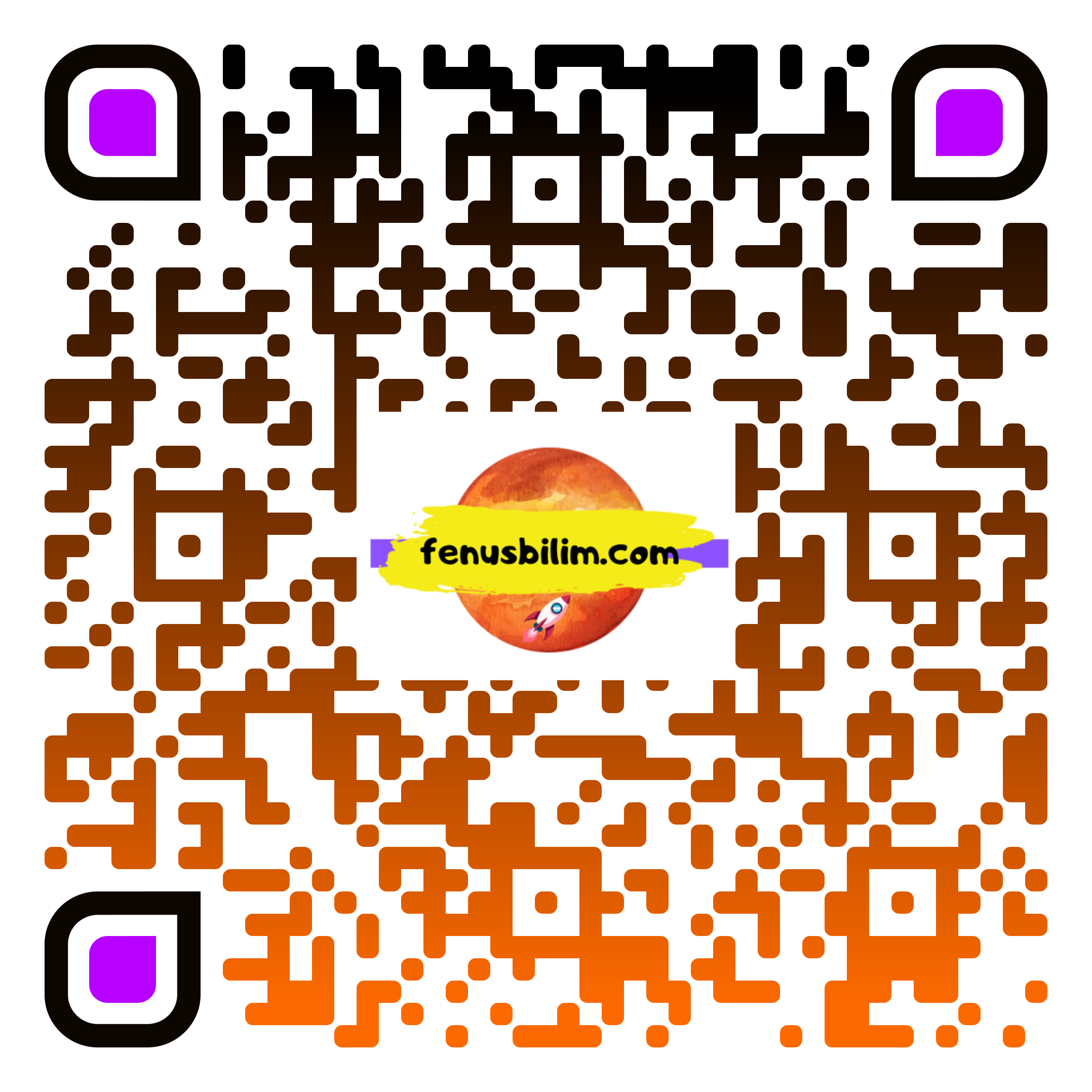 Son katmanlarını elektron ile tam dolu olduğu için kararlı  yapıdadırlar
Elektron alış - verişi yapmazlar
Hiç bir şekilde her hangi bir elementle tepkimeye girmezler.
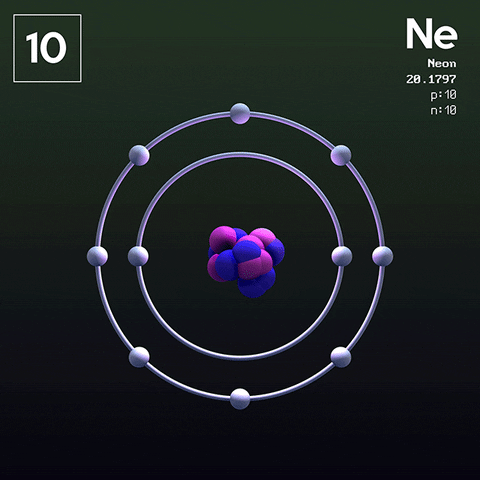 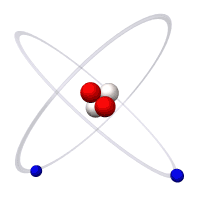 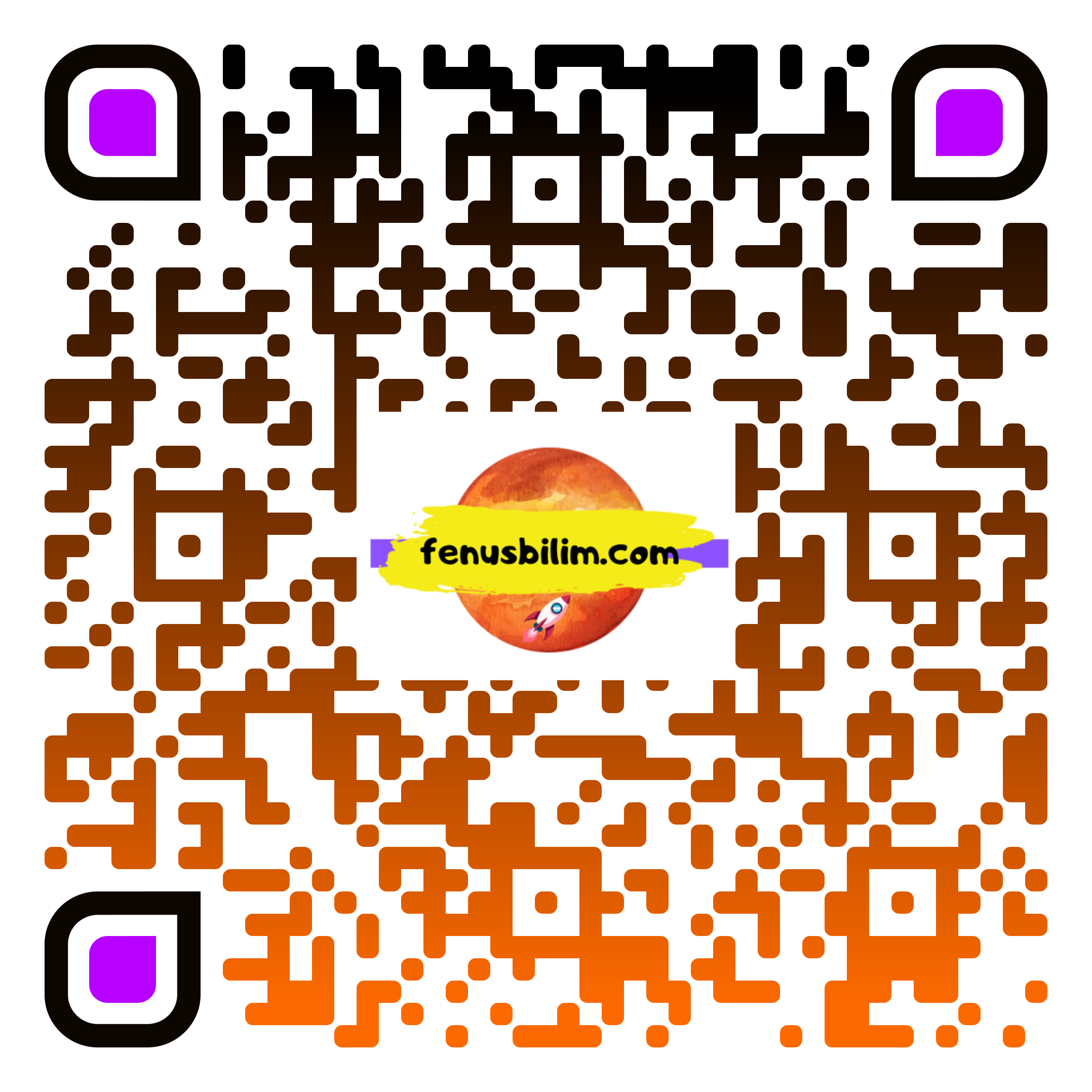 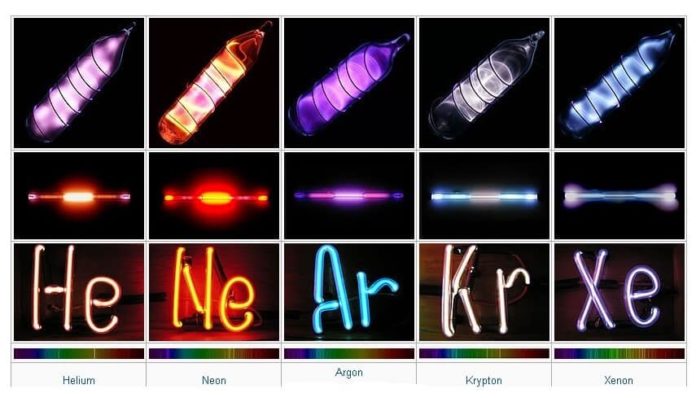 Oda koşullarında gaz halindedirler.
Erime ve kaynama noktaları düşüktür.
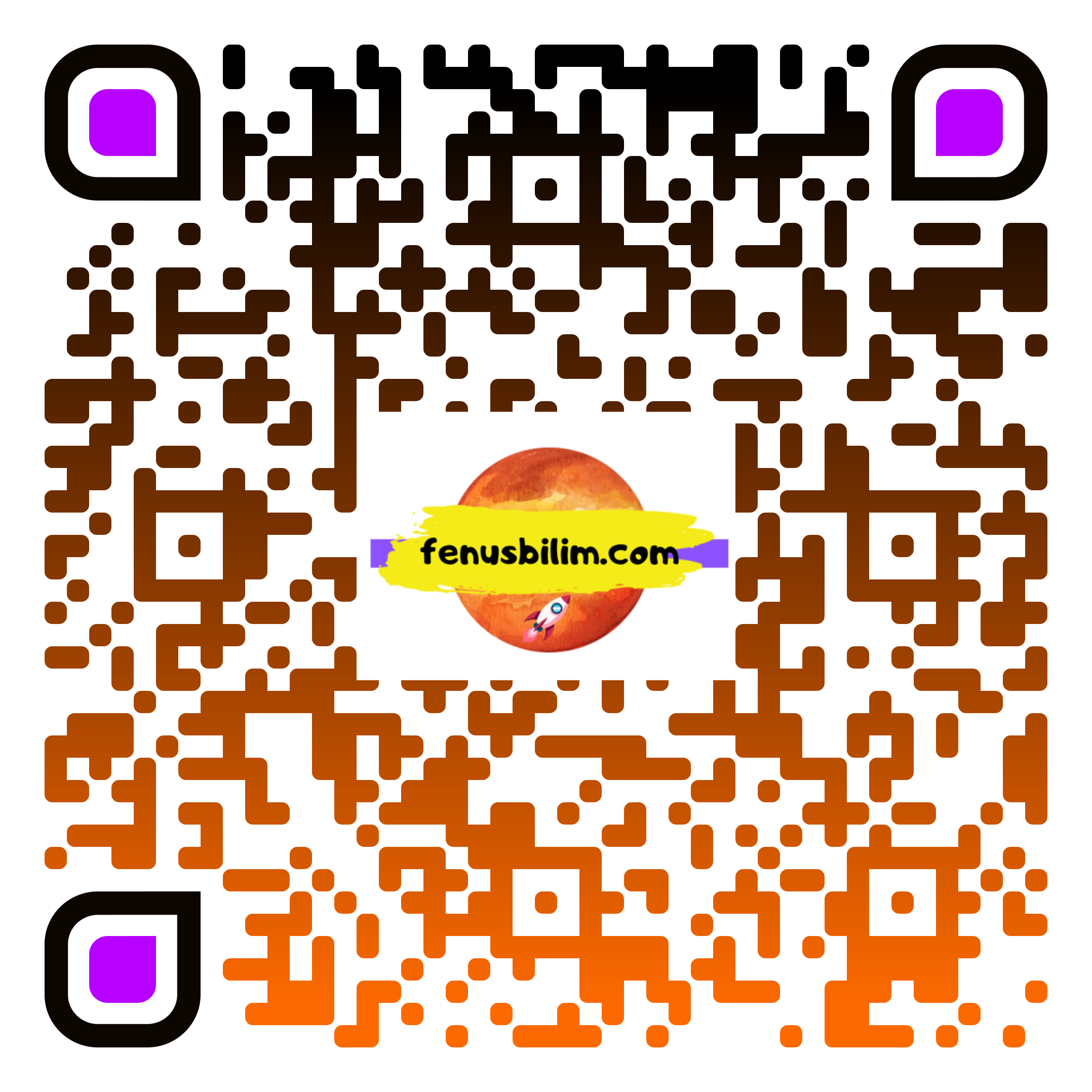 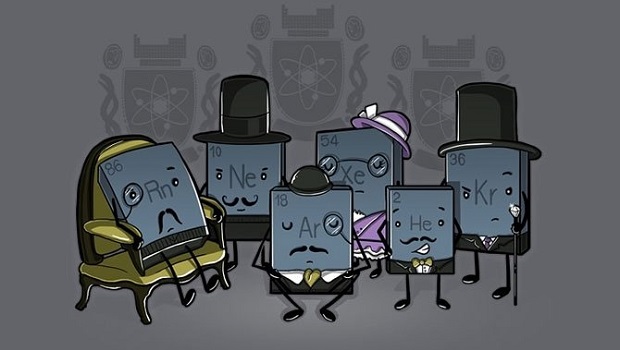 Helyum (2e) hariç diğer soy gazların son katmanında 8e (elektron) vardır
Ametaller grubunda yer alsalar da farklı özellikleri vardır.
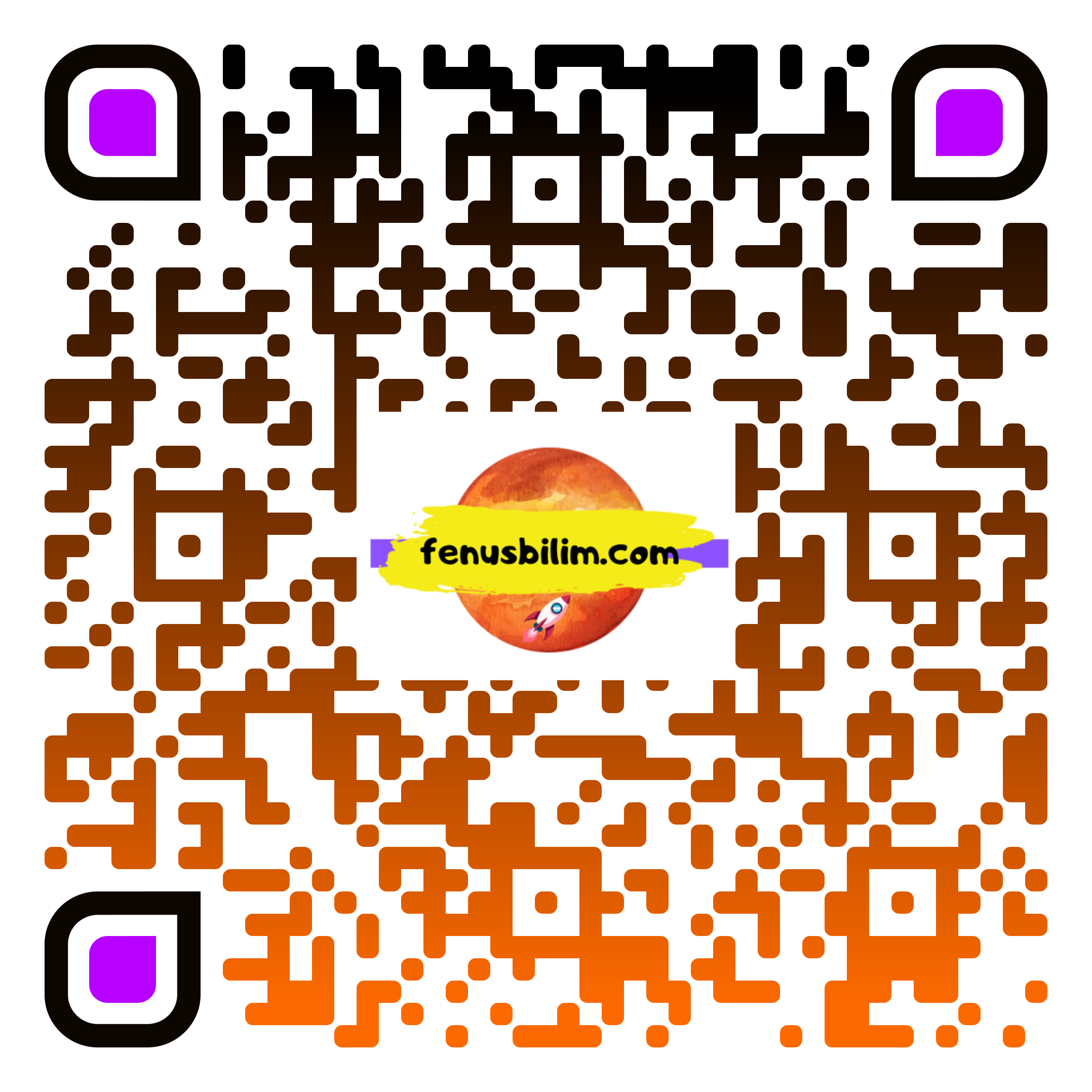 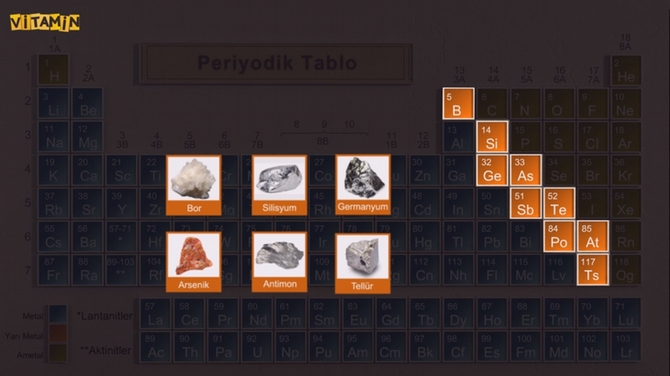 3. YARI METALLER
Hem metallerin hem ametallerin özelliklerini bir arada bulunduran elementlere denir.
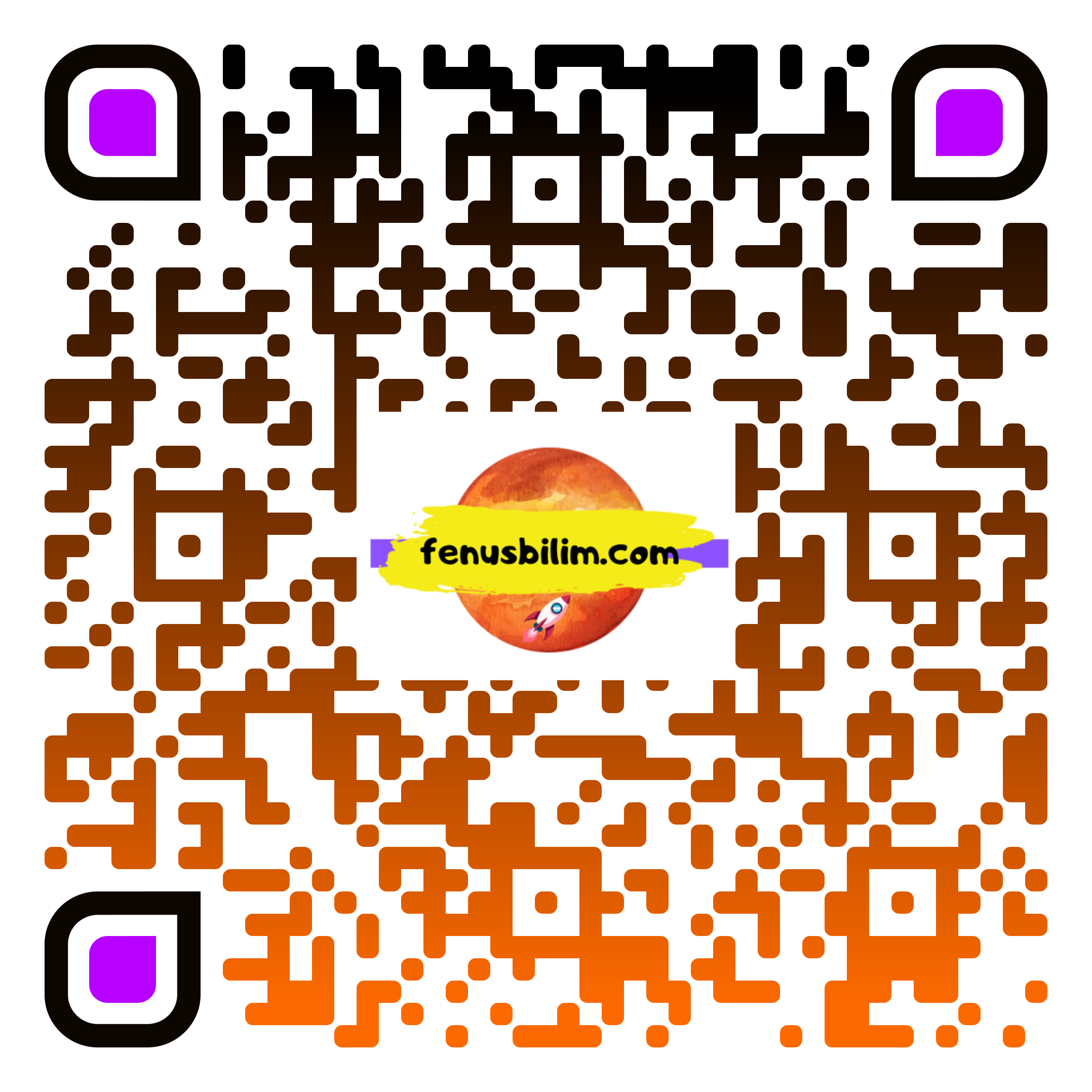 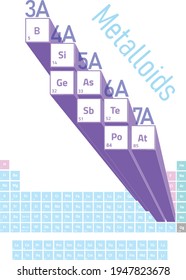 Fiziksel özellikleri bakımından metallere, kimyasal özellikleri bakı­mından ametallere benzerler
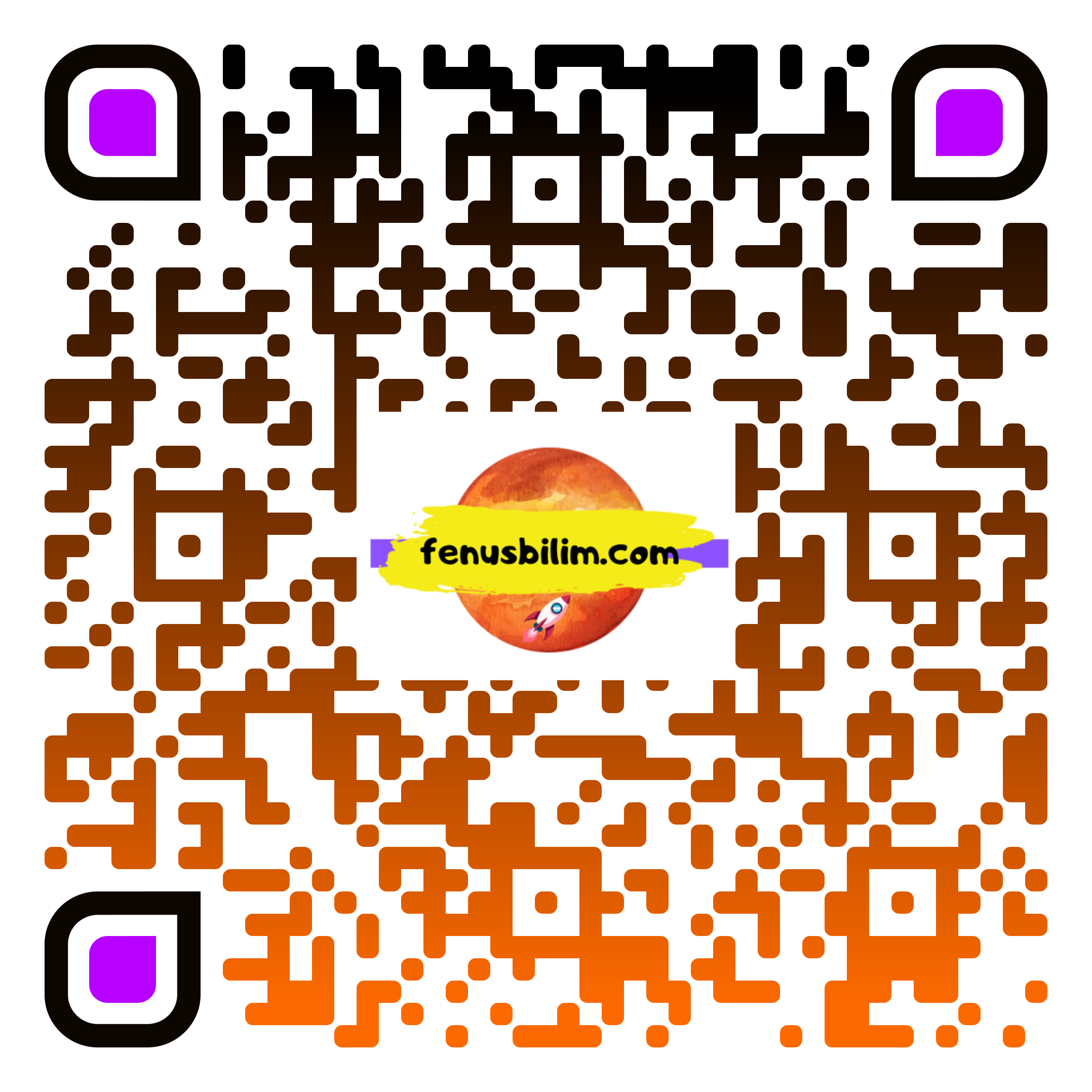 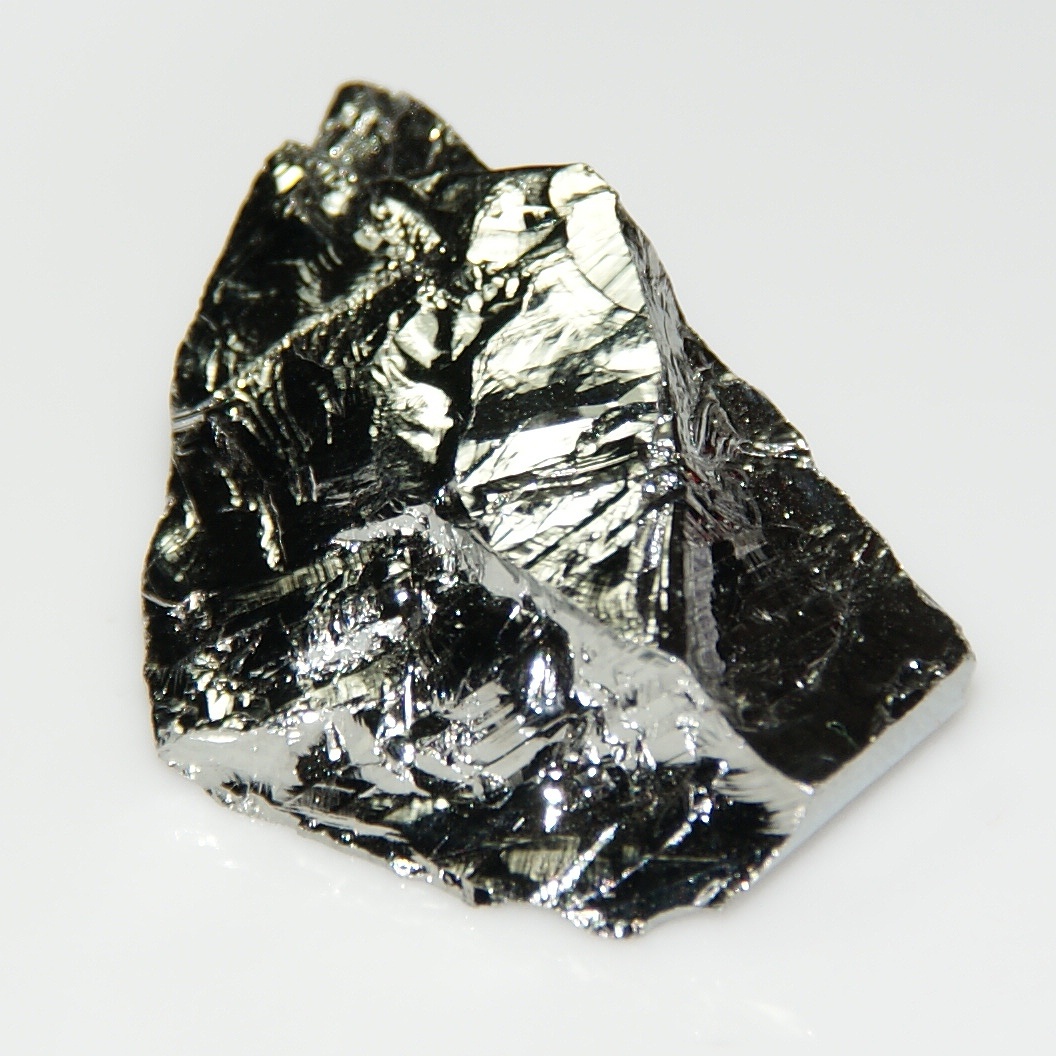 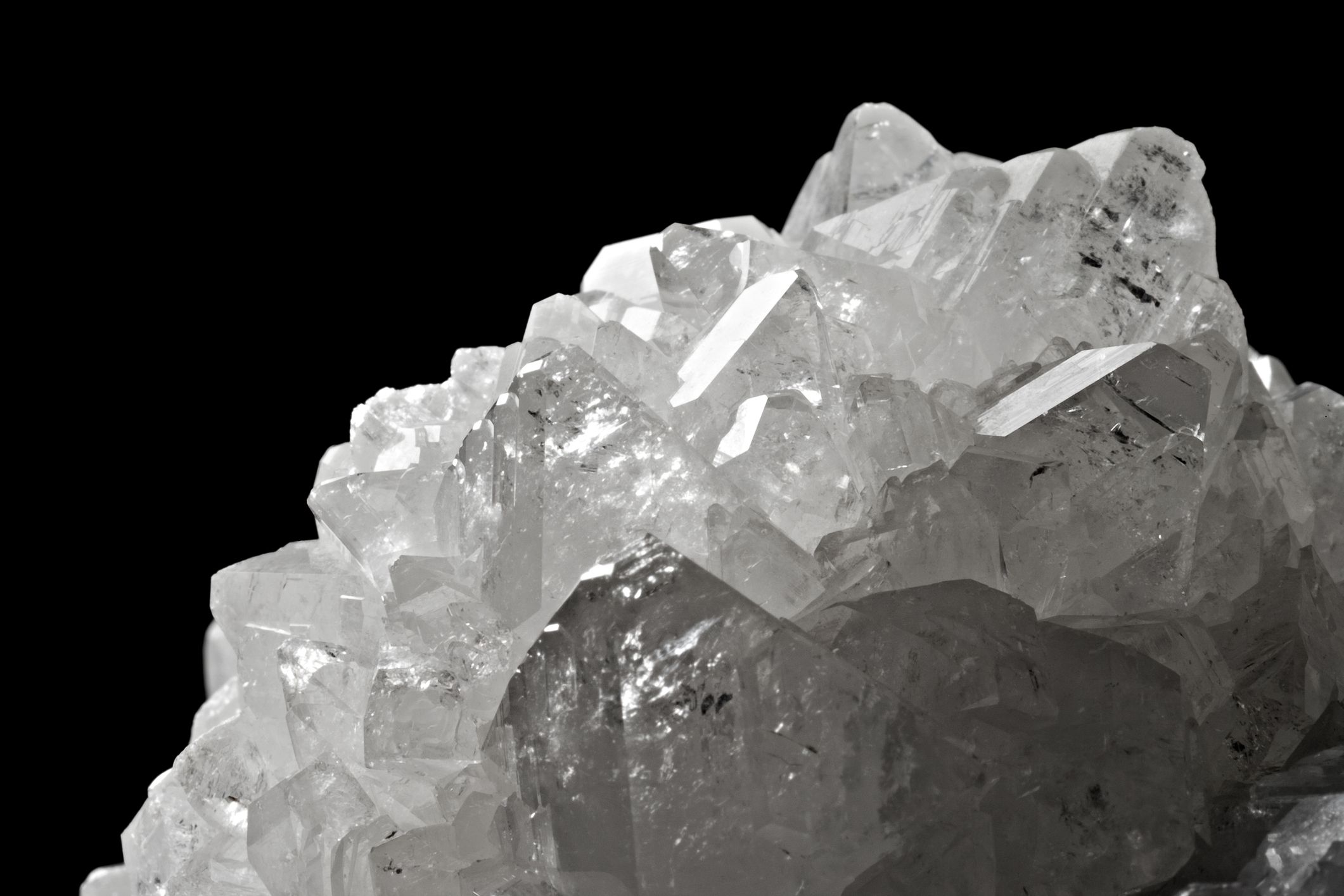 Elektriği ve ısıyı metallerden daha kötü, ametallerden daha iyi iletirler
Yüzeyleri mat veya parlak olabilir
İşlenebilir , Tel ve levha haline getirilebilir
Oda sıcaklığında katı halde bulunurlar
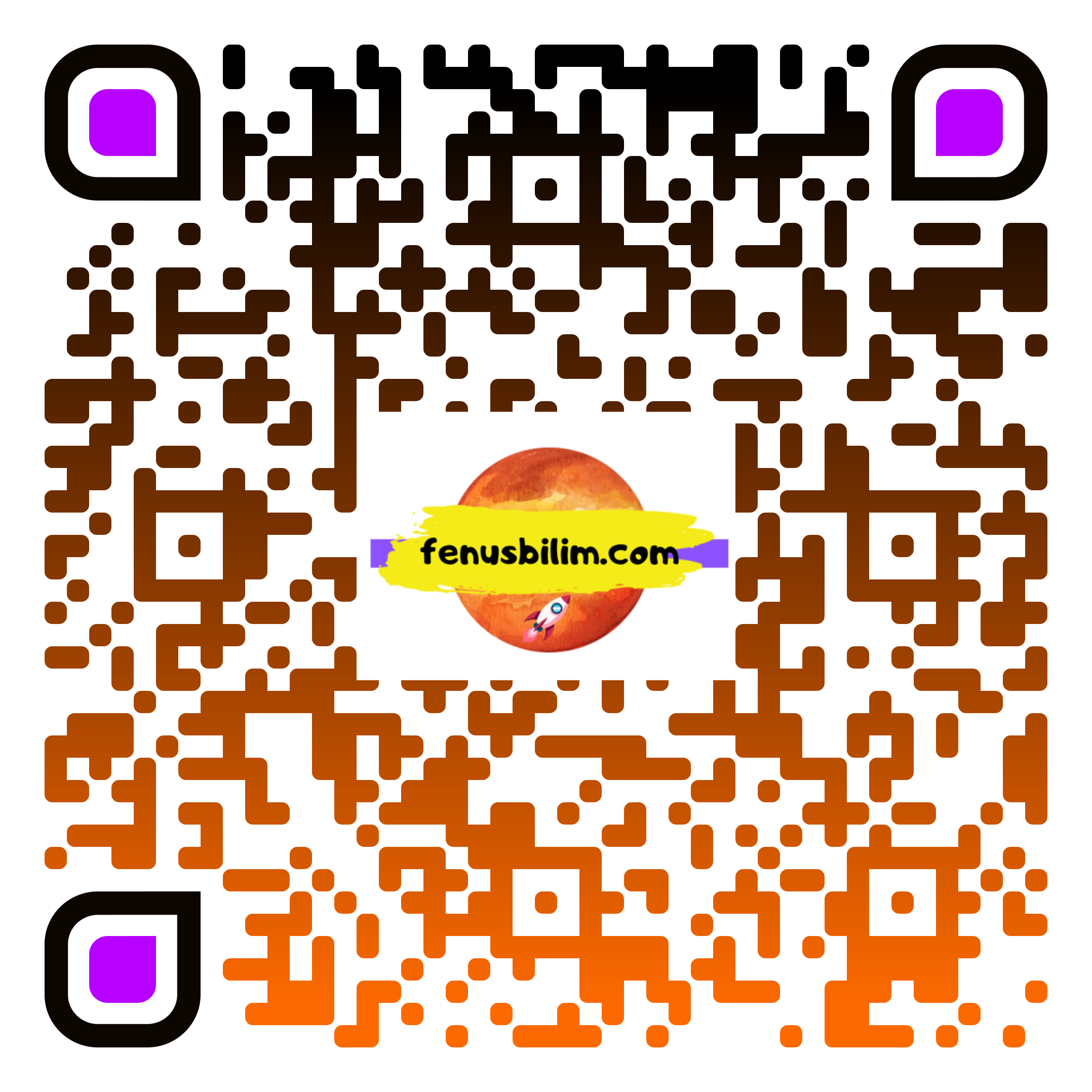 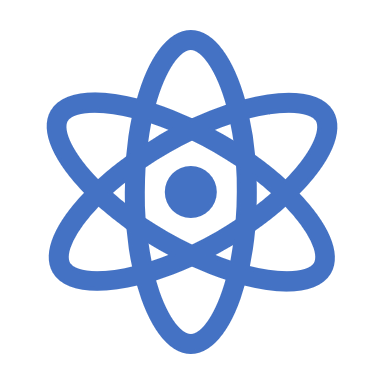 Son katmanlarında 4e bulunur. Kararlı hale gelmek için electron alır ya da elektron verir.
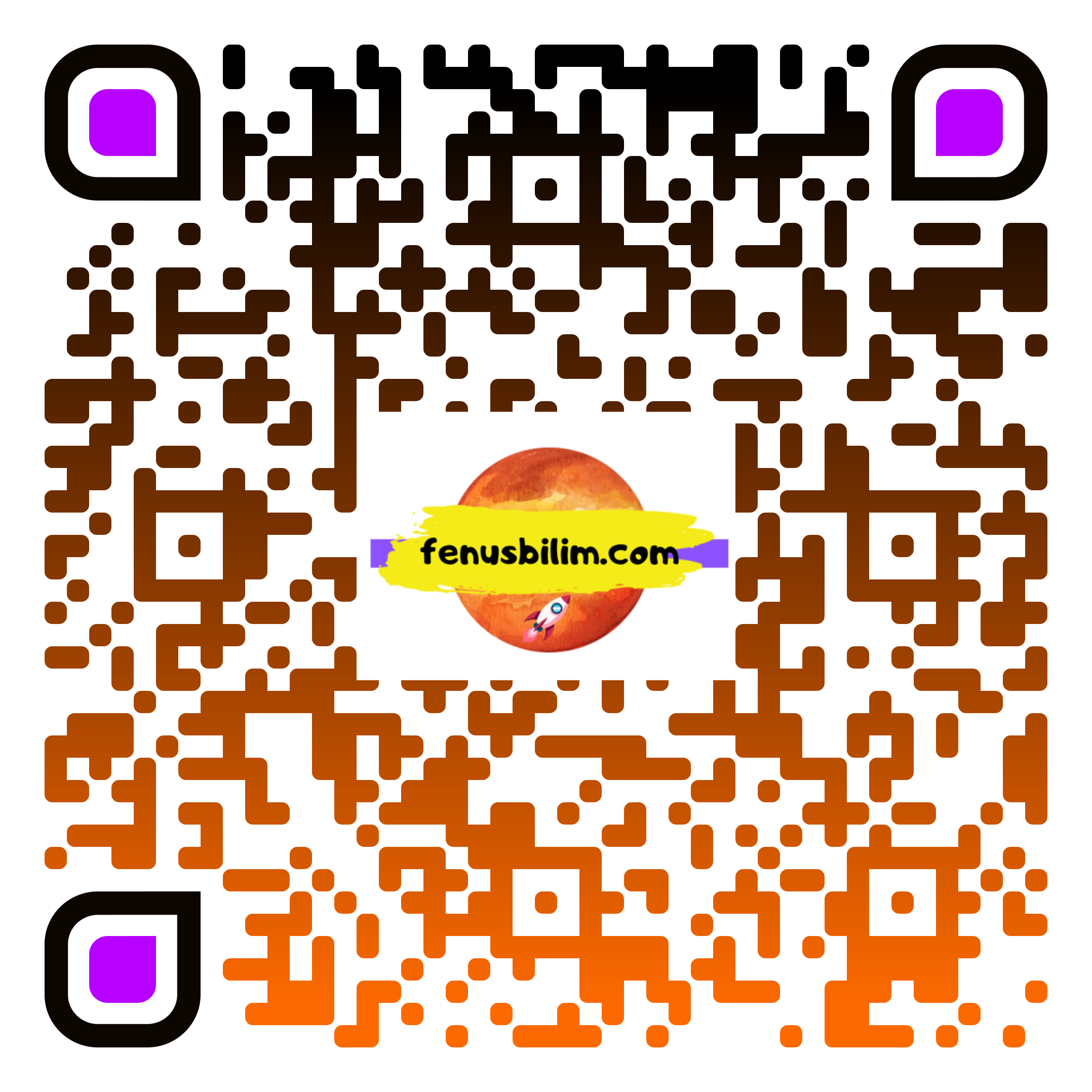 Periyodik tabloda bulunan elementlerin hepsi doğal değildir. Labo­ratuvar ortamında üretilen yapay elementlerde vardır
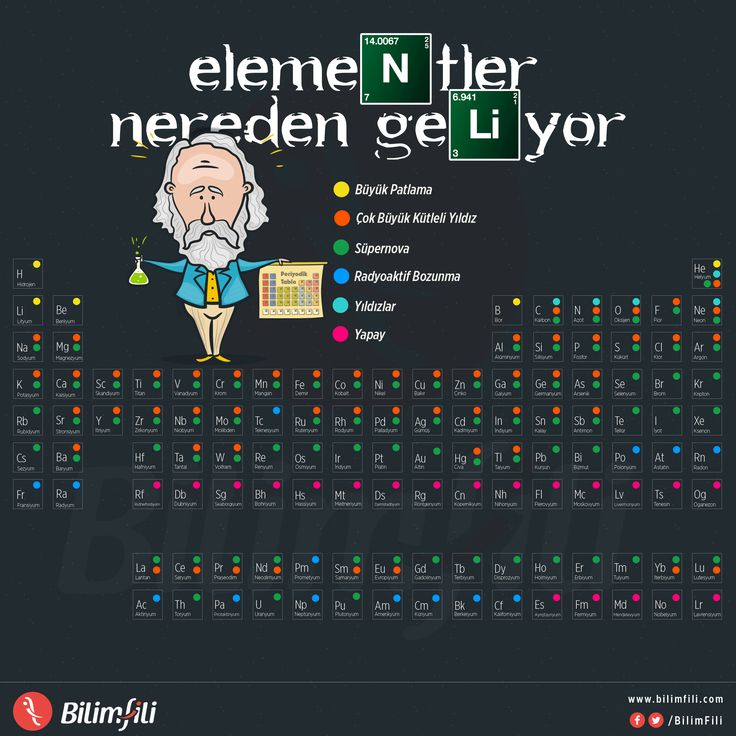 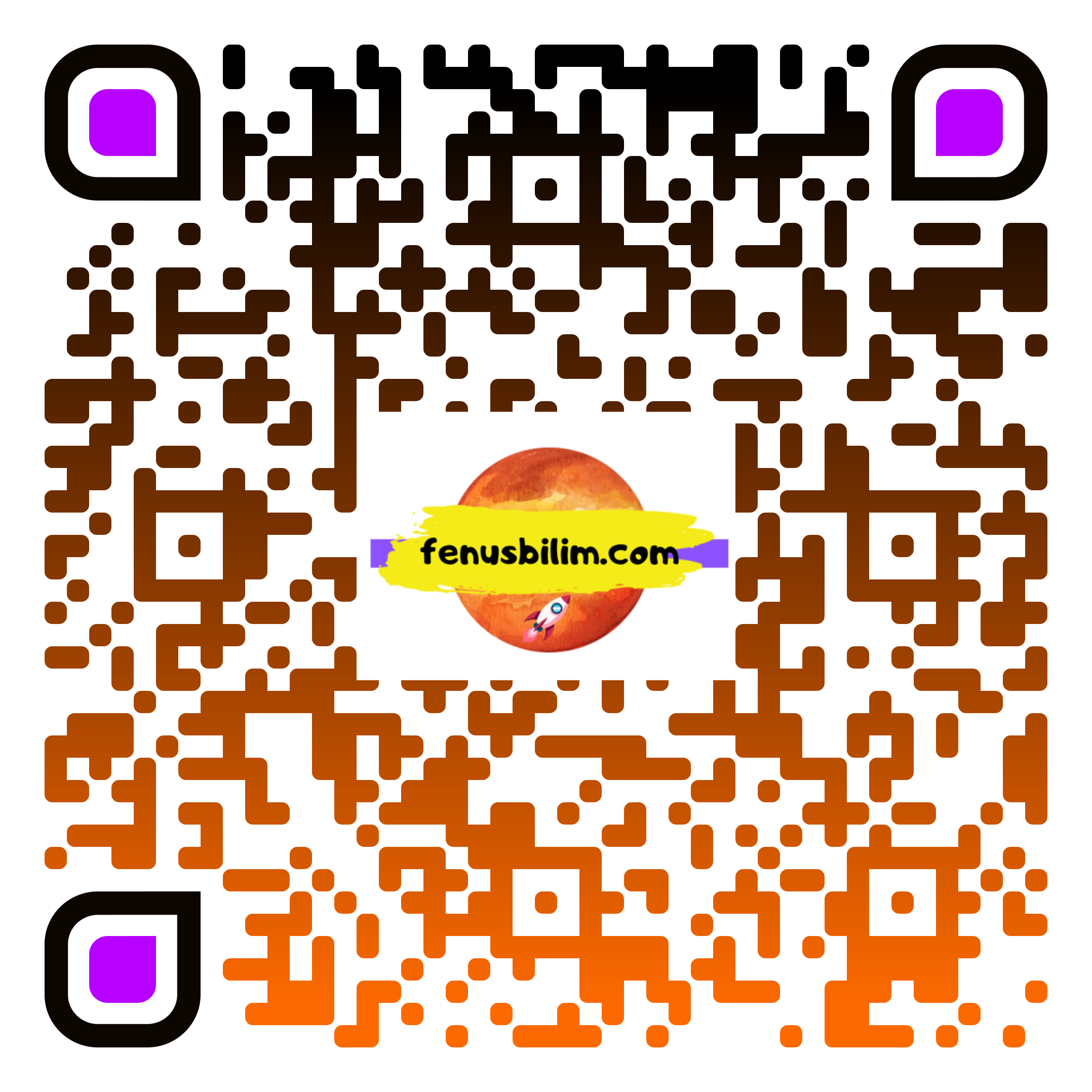 PERİYODİK SİSTEM VE ELEMENTLER | 8. SINIF FEN BİLİMLERİ (LGS)
https://www.youtube.com/watch?v=Vavzlbf12hI
Periyodik Tablo Şarkısı - Elementsizim ( İmkansızım Fen Versiyon )
https://www.youtube.com/watch?v=dA_SCtx-Dp0
Periyodik Tablo Şarkısı 🎵🎵
https://www.youtube.com/watch?v=RC7GhAv0Cgg
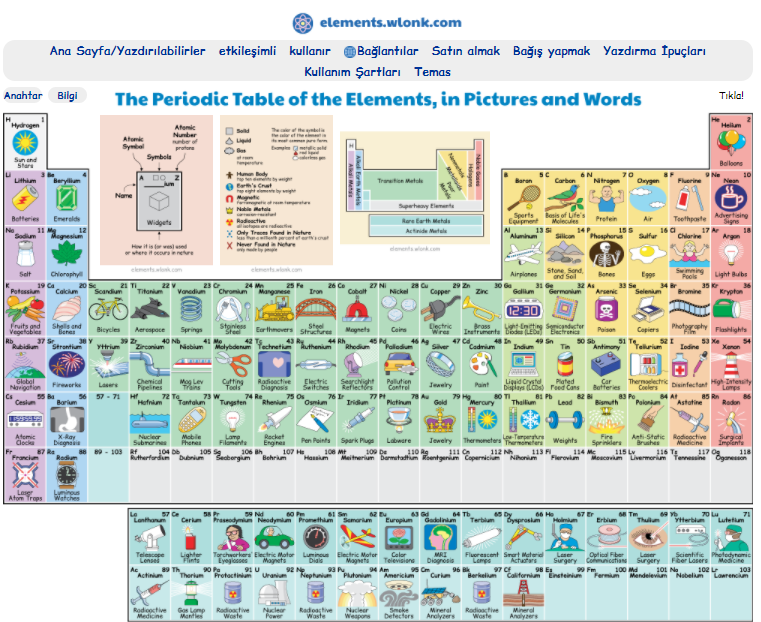 Her element nerede kullanılıyor?
Aşağıdaki web sitesine gidip her elementi inceleyebilirsiniz.
https://elements.wlonk.com/ElementsTable.htm
Periyodik sistem 8.Sınıf
https://www.youtube.com/watch?v=L9e_z4uXErk
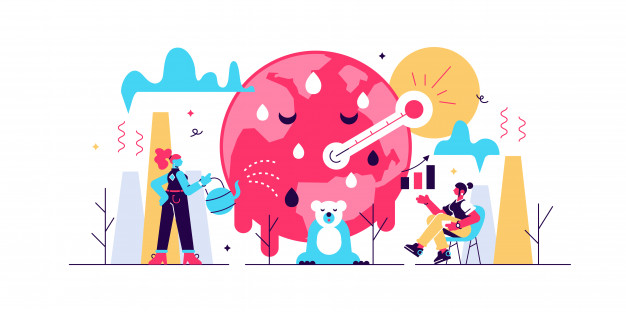 ÖĞRENDİKLERİMİZİ 
TEKRAR 
EDELİM
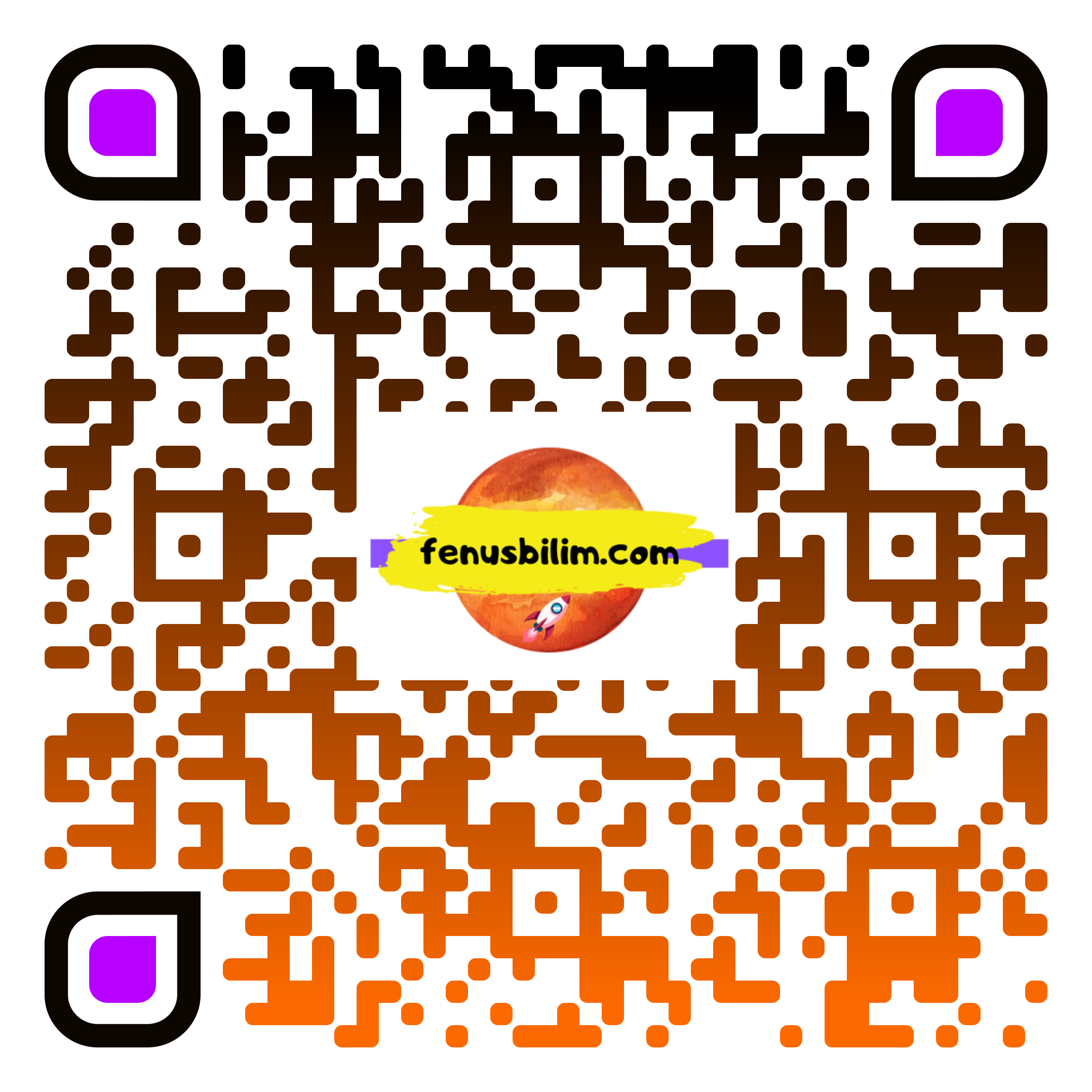 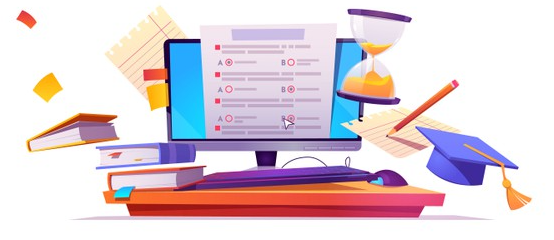 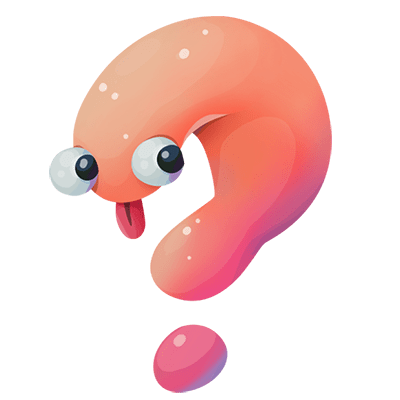 MEB LGS ÇIKMIŞ VE ÖRNEK SORULAR
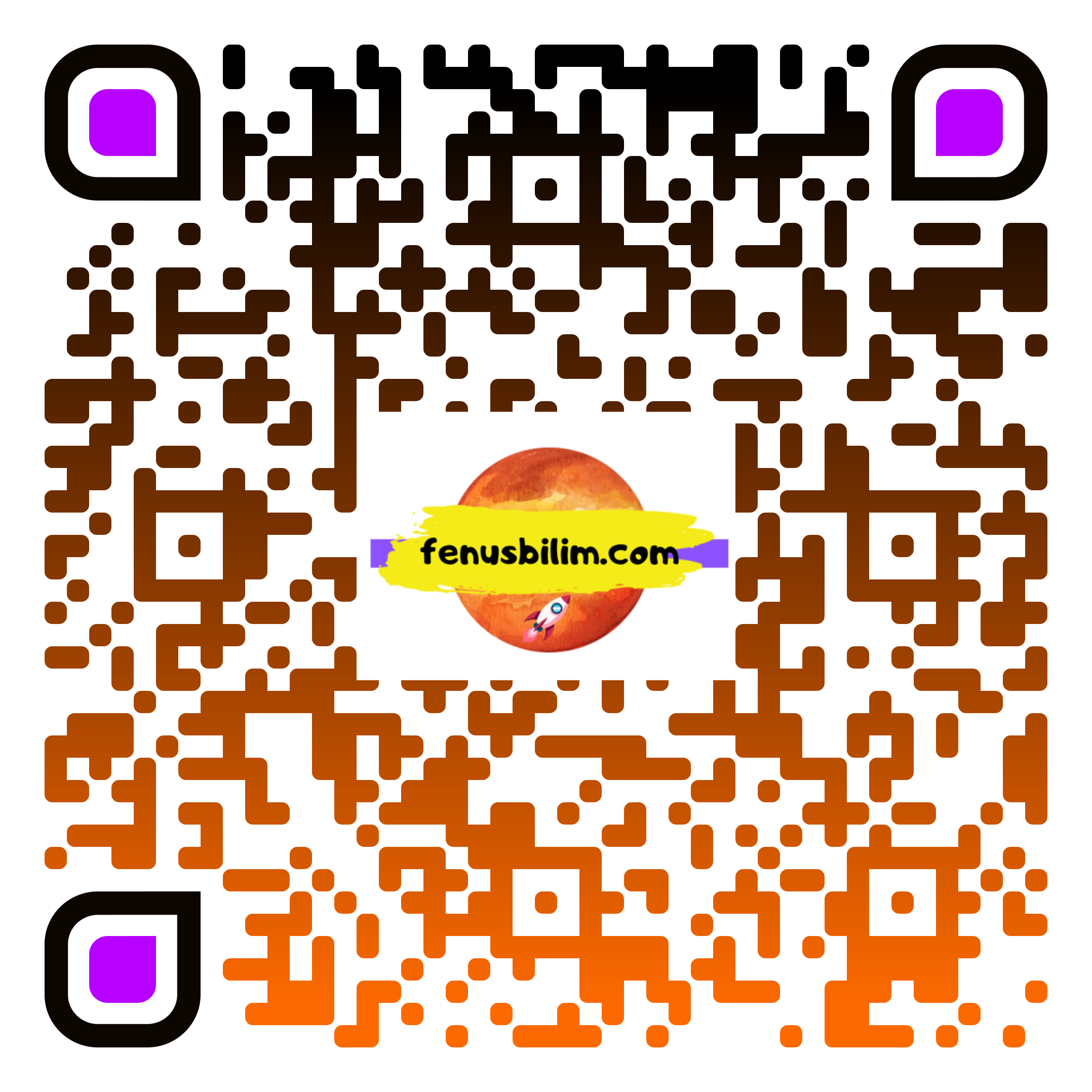 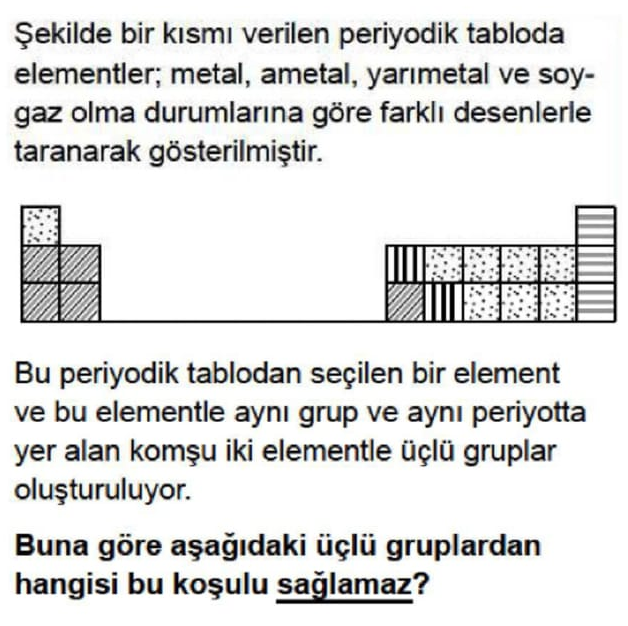 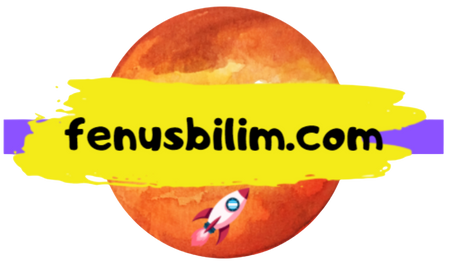 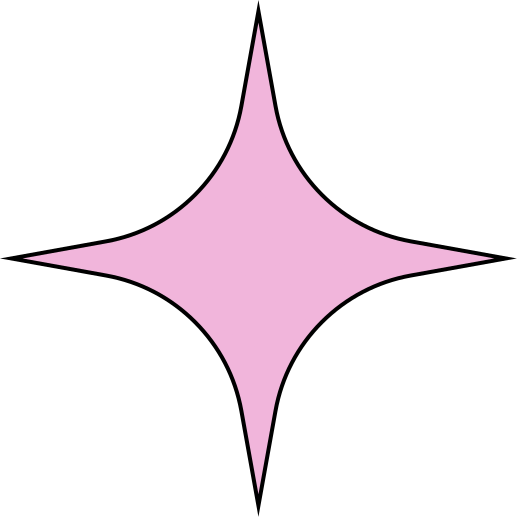 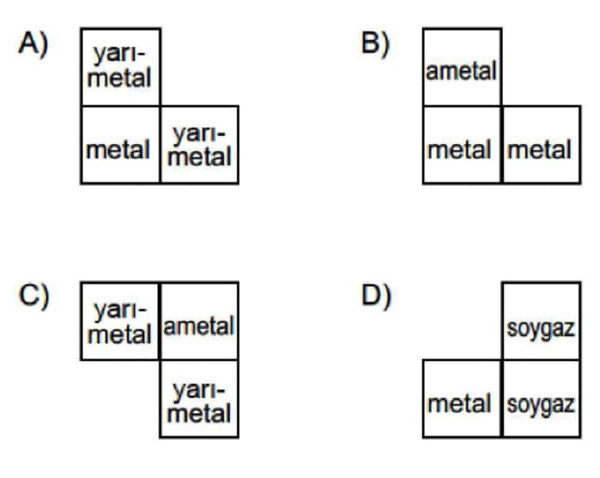 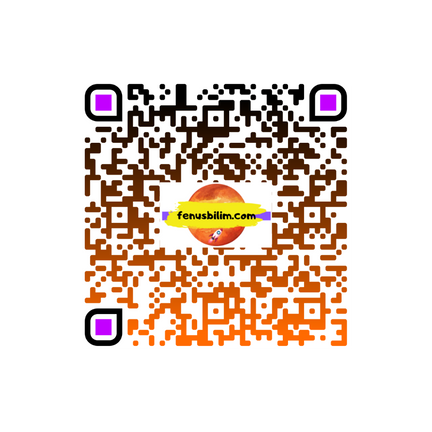 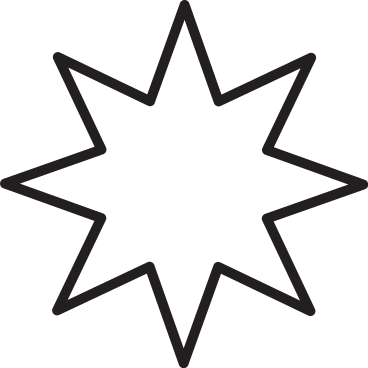 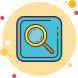 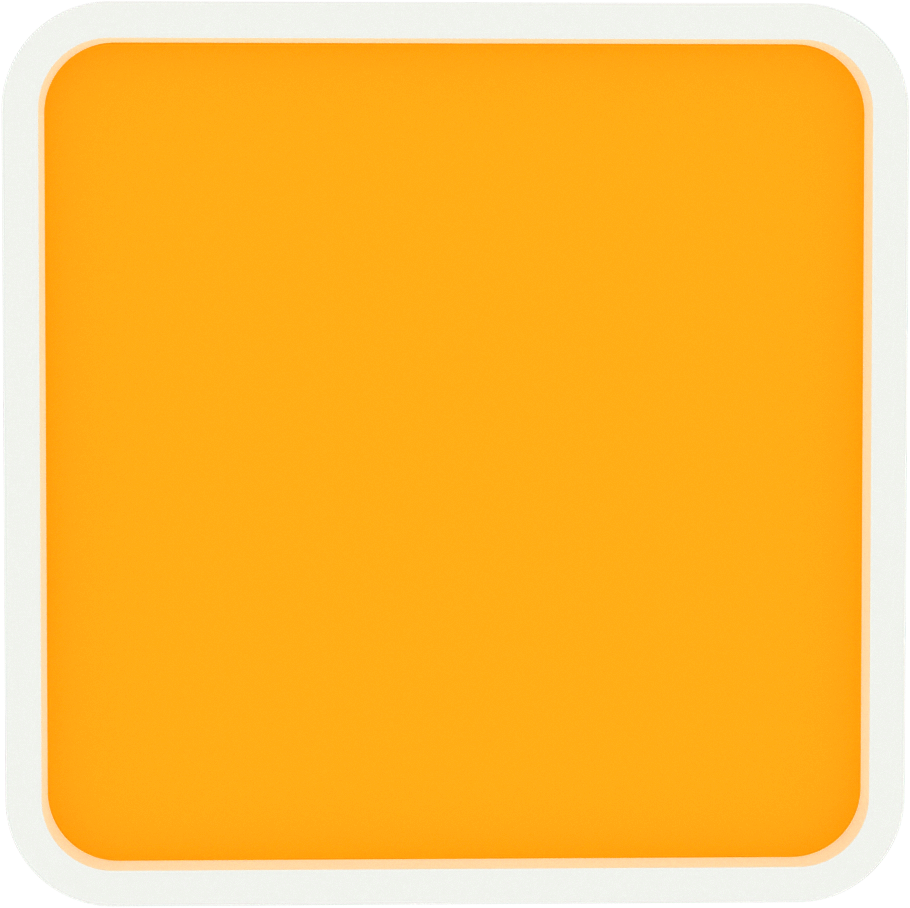 LGS 2020
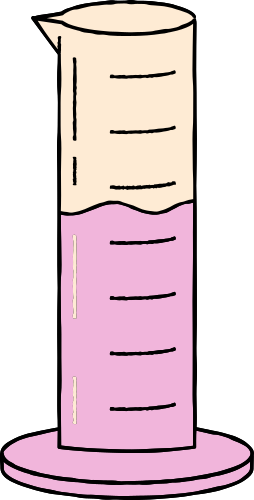 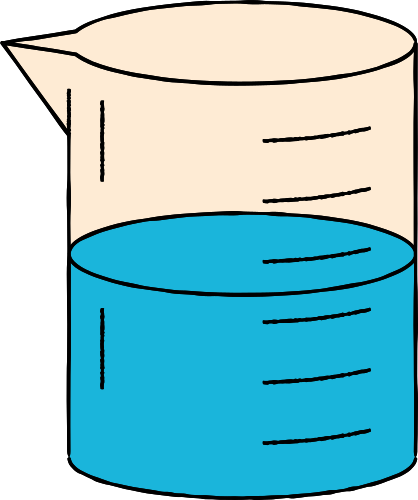 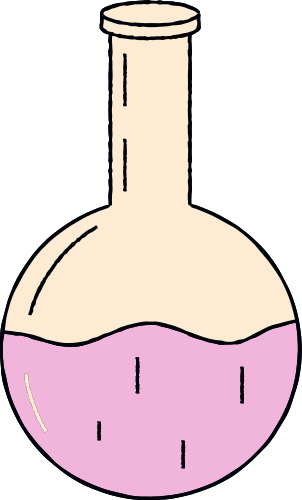 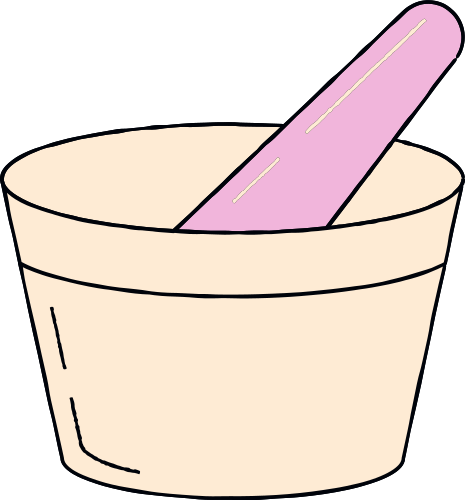 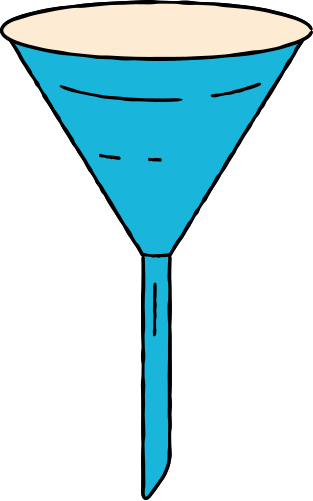 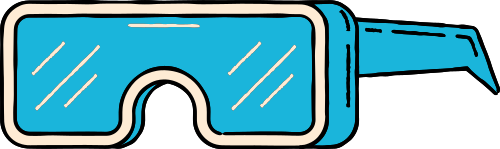 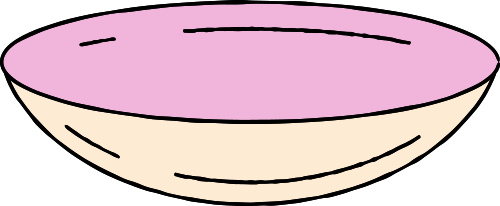 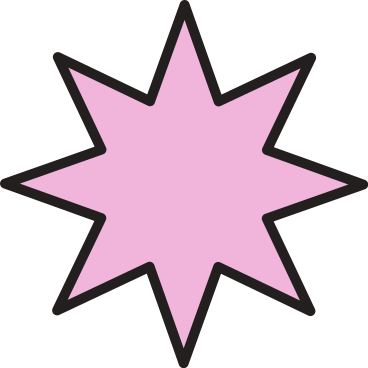 D
CEVAP
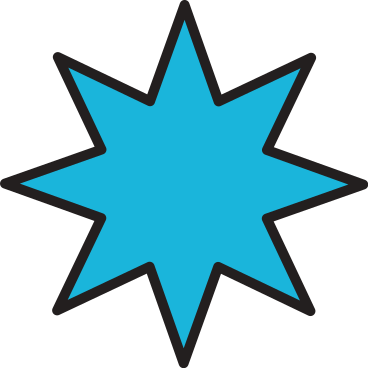 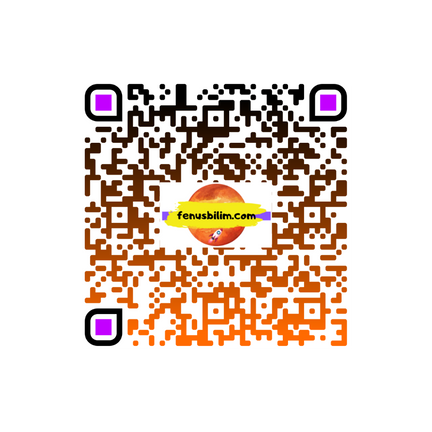 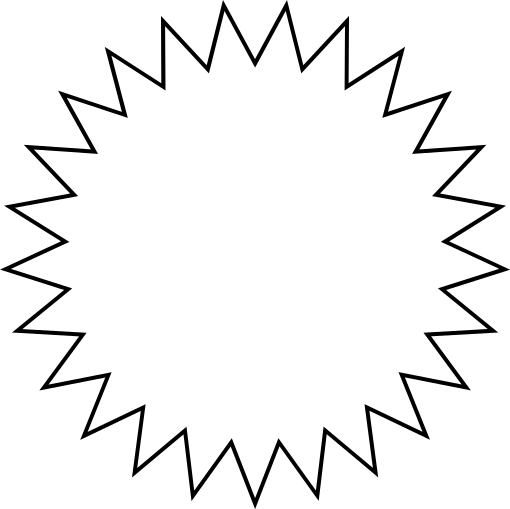 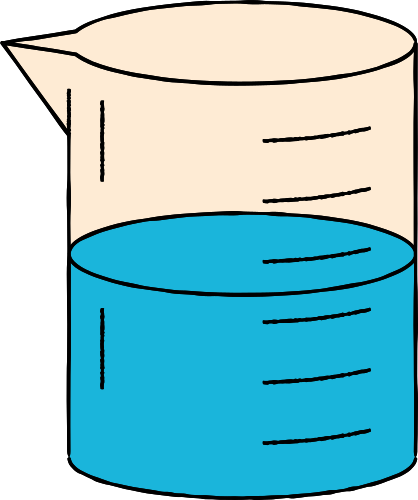 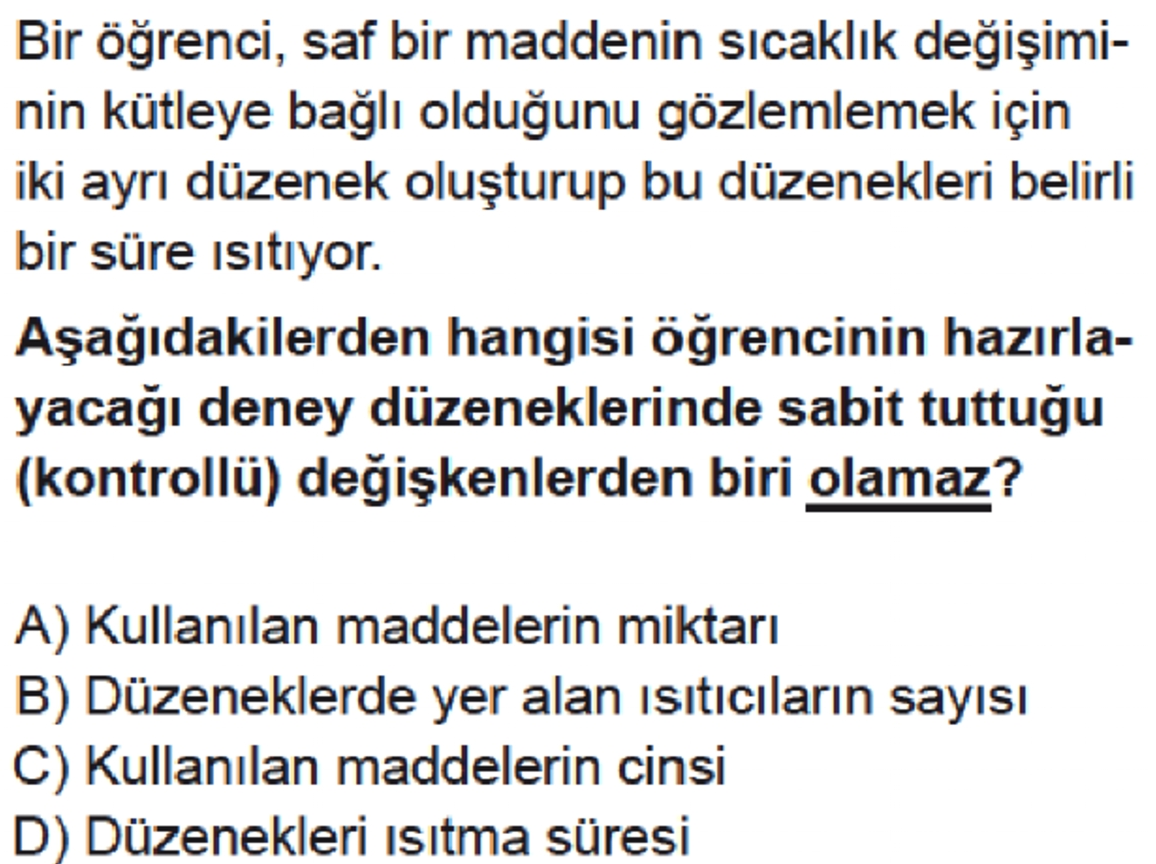 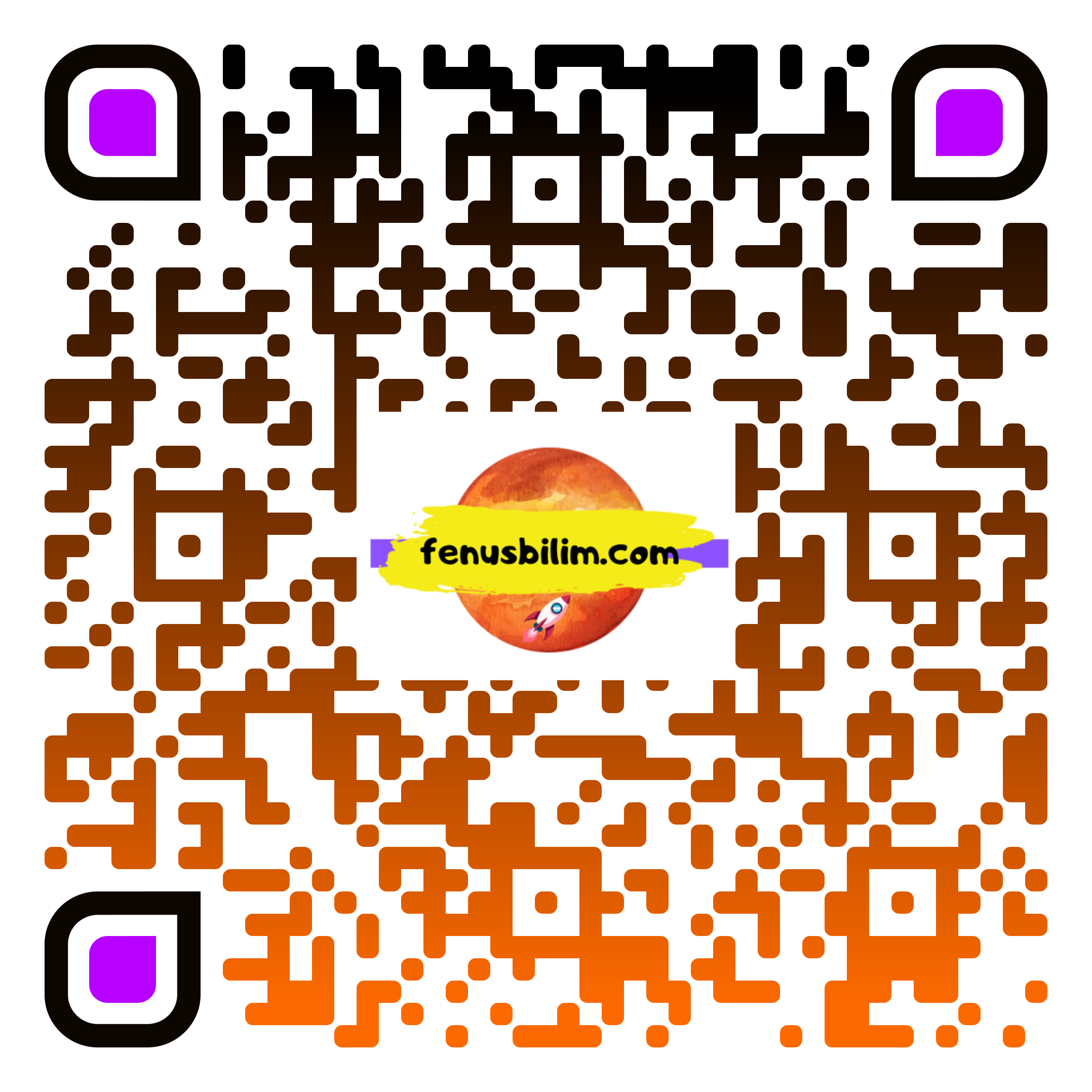 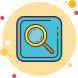 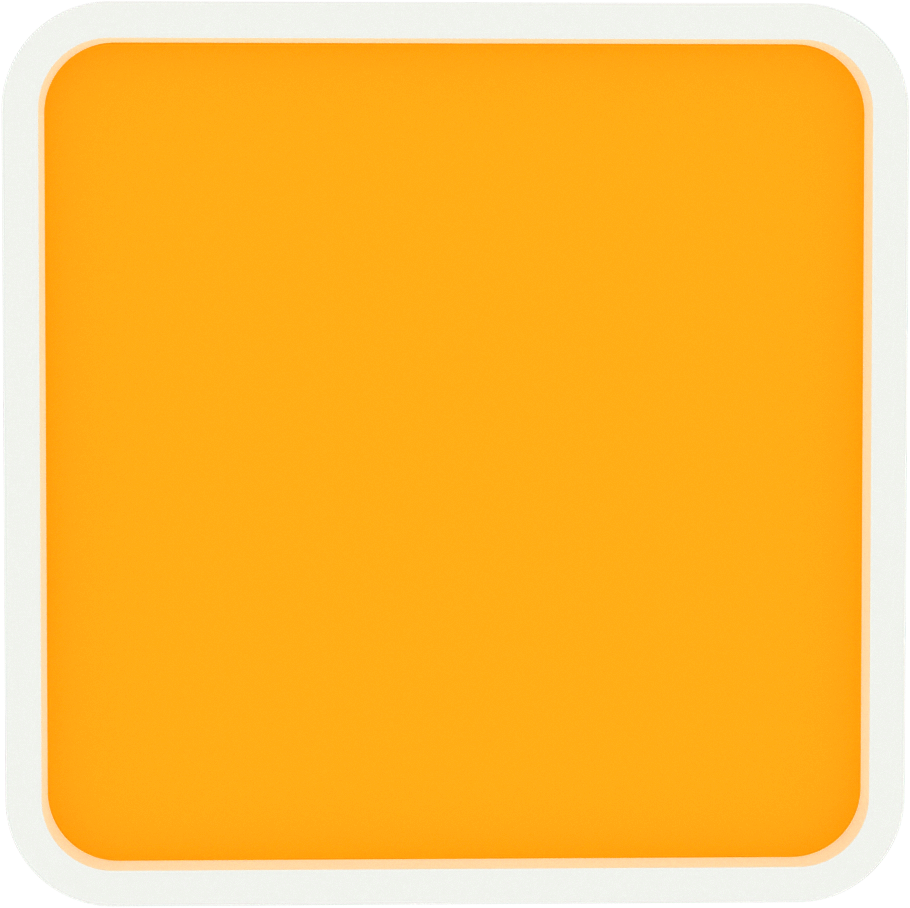 LGS 2019
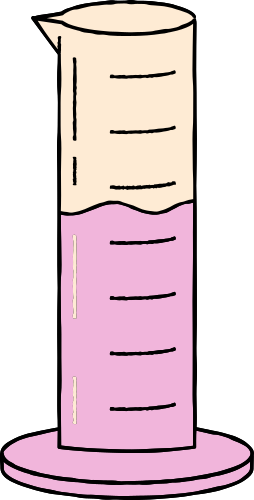 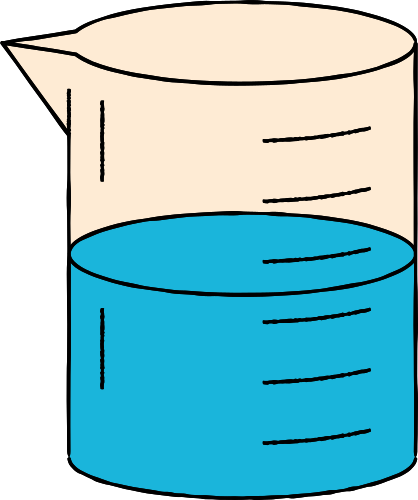 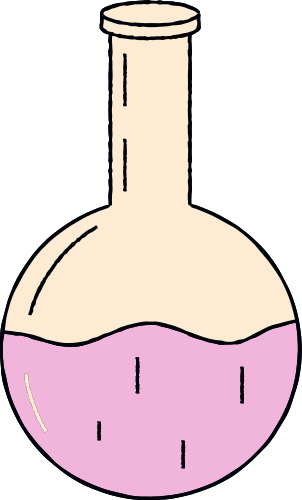 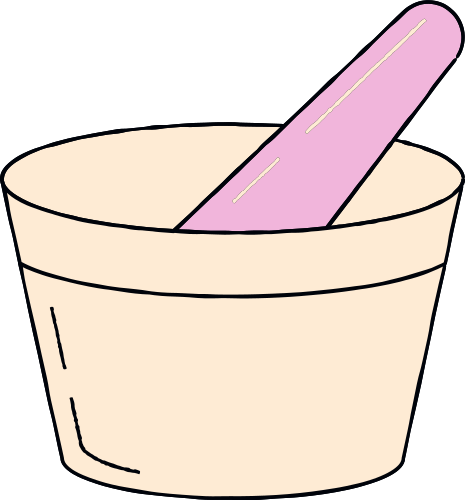 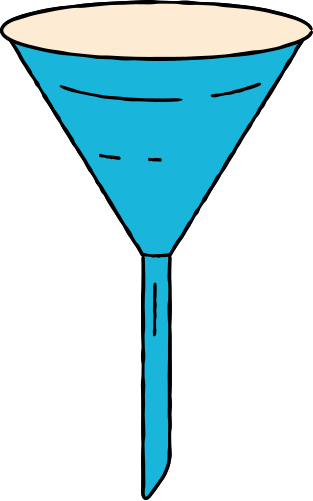 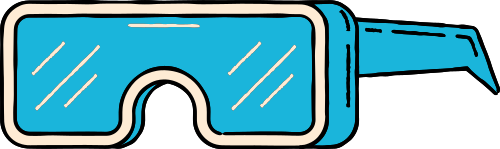 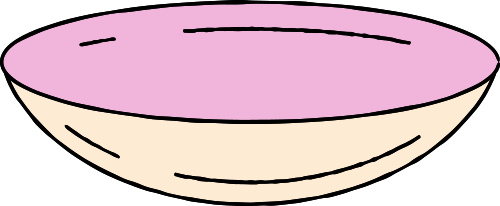 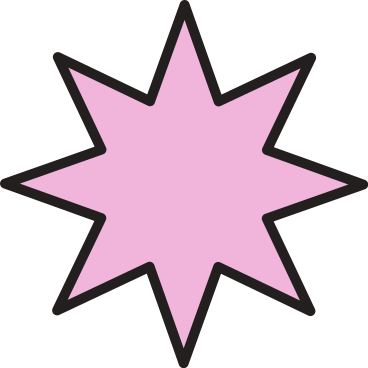 A
CEVAP
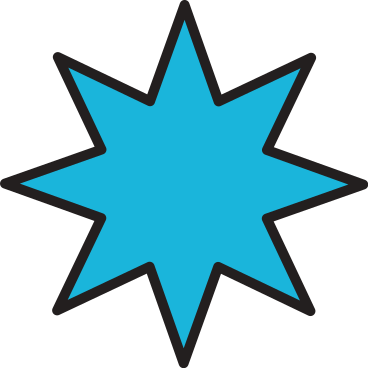 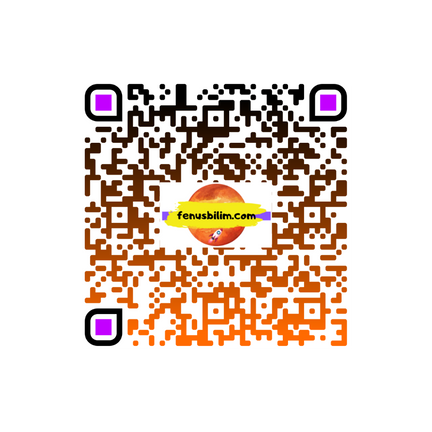 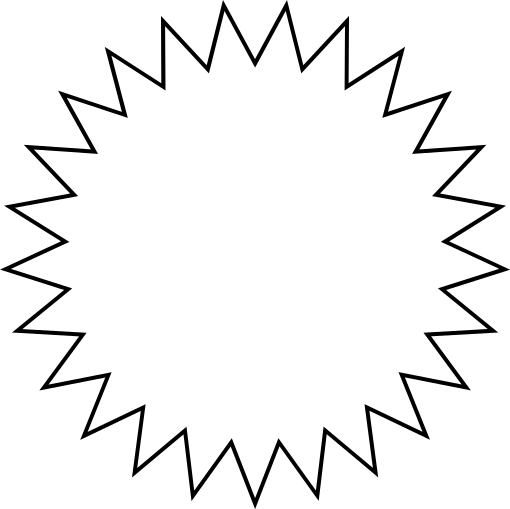 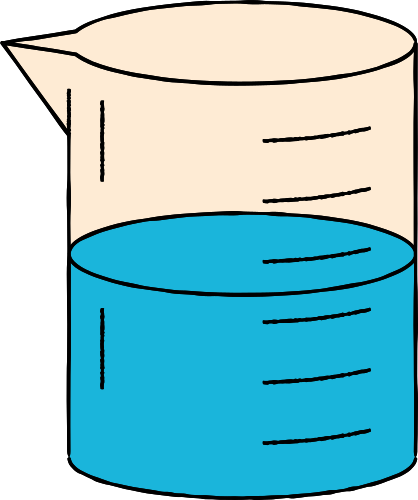 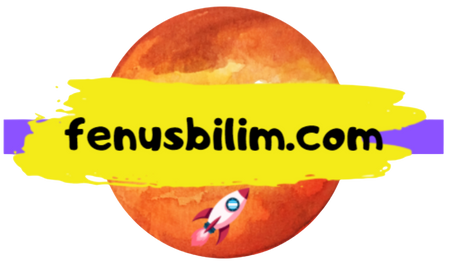 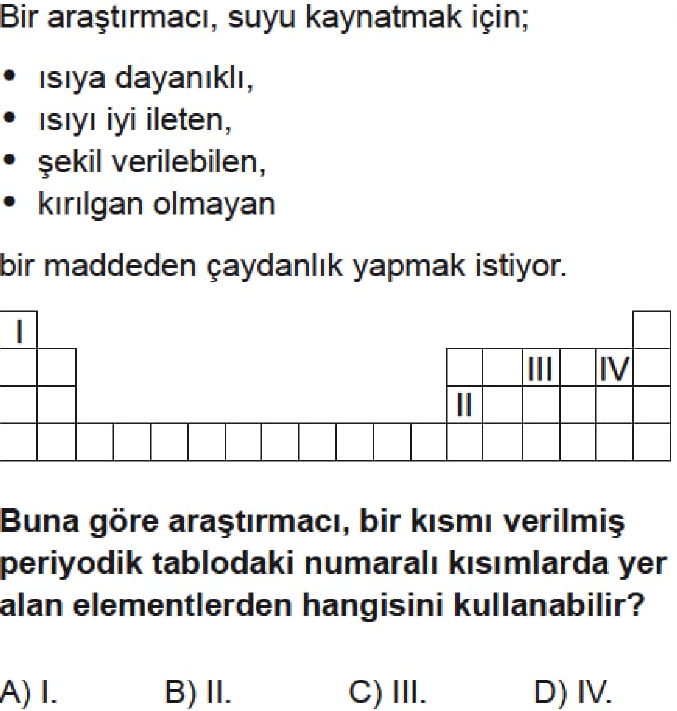 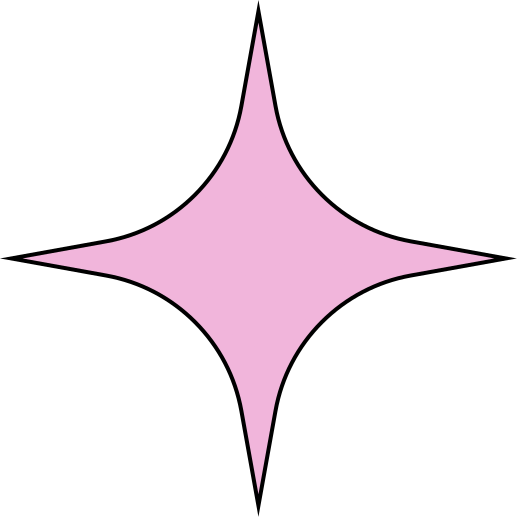 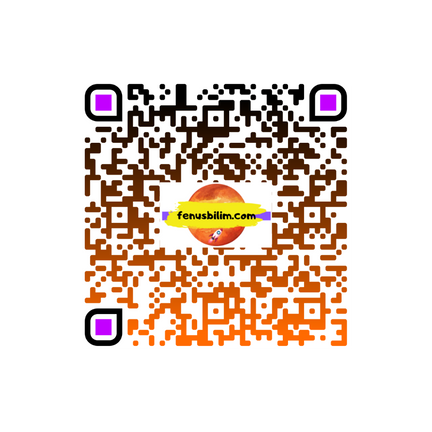 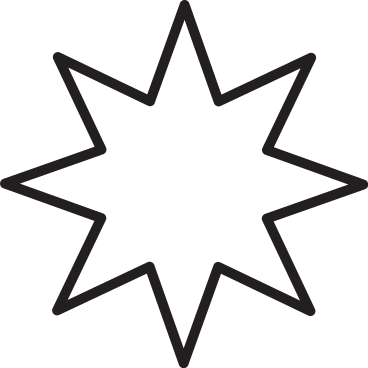 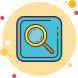 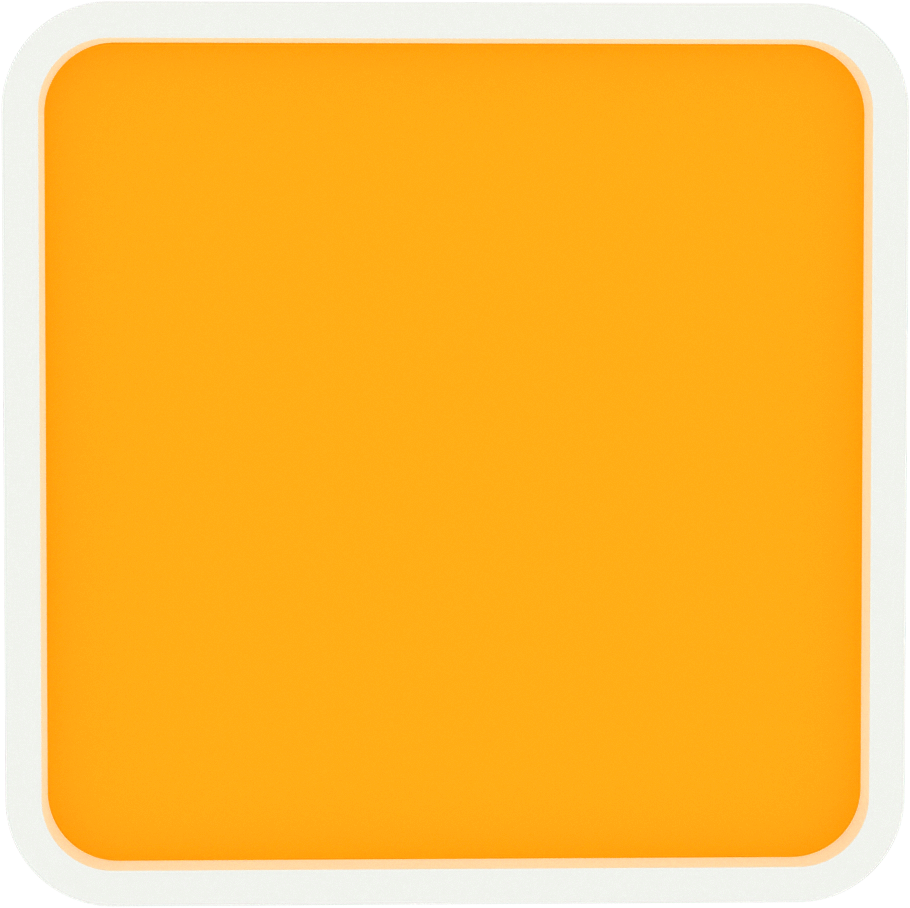 LGS 2018
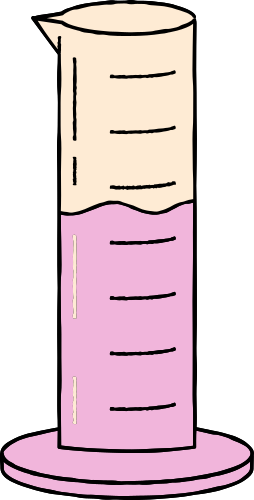 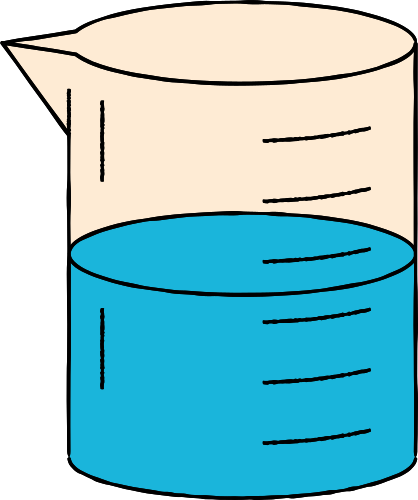 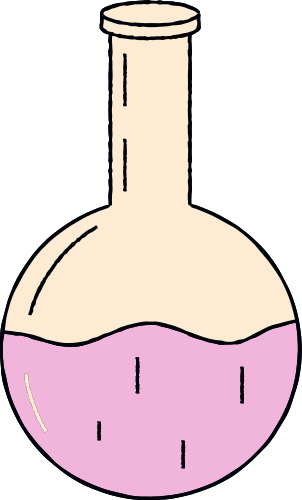 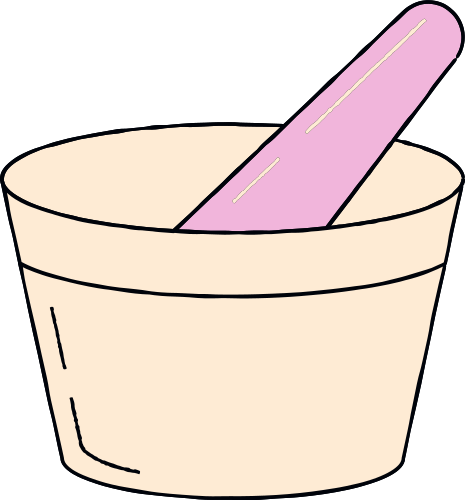 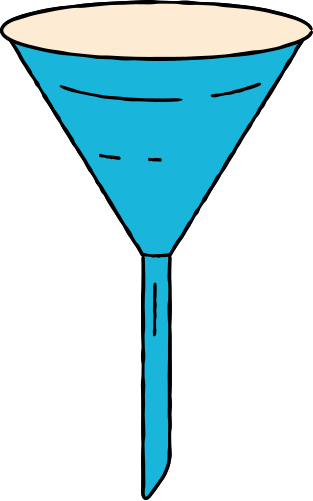 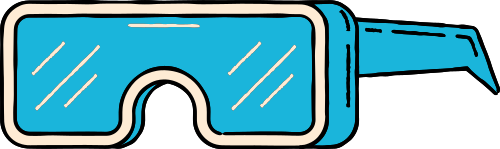 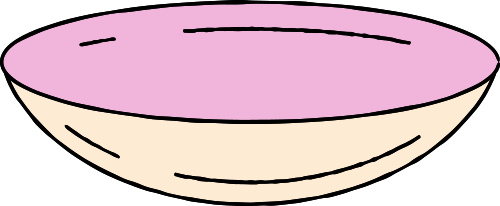 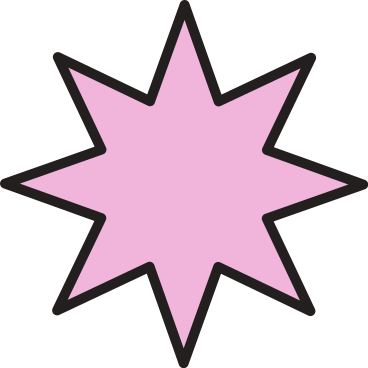 B
CEVAP
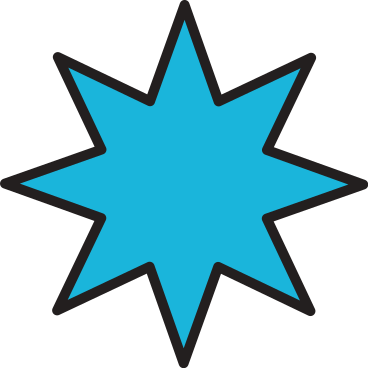 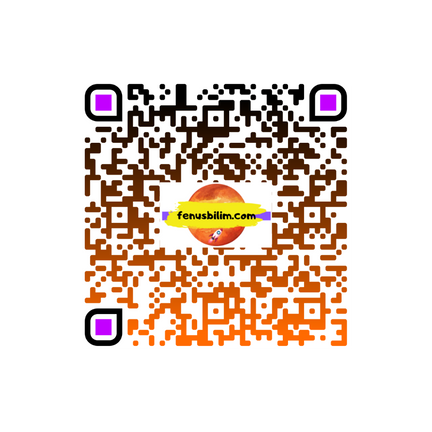 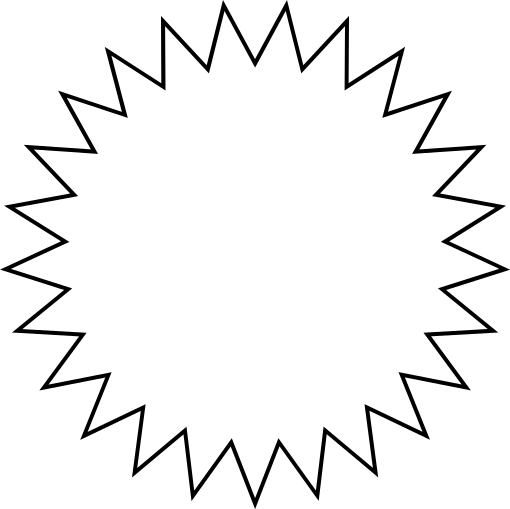 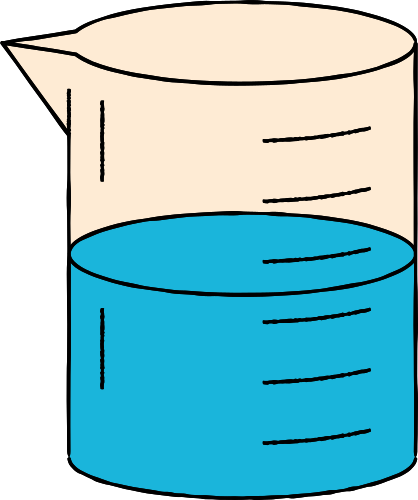 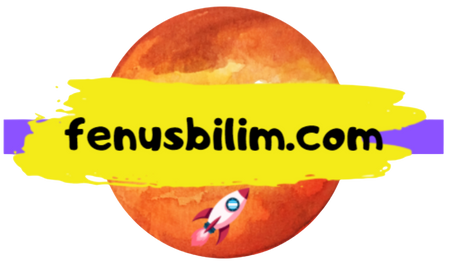 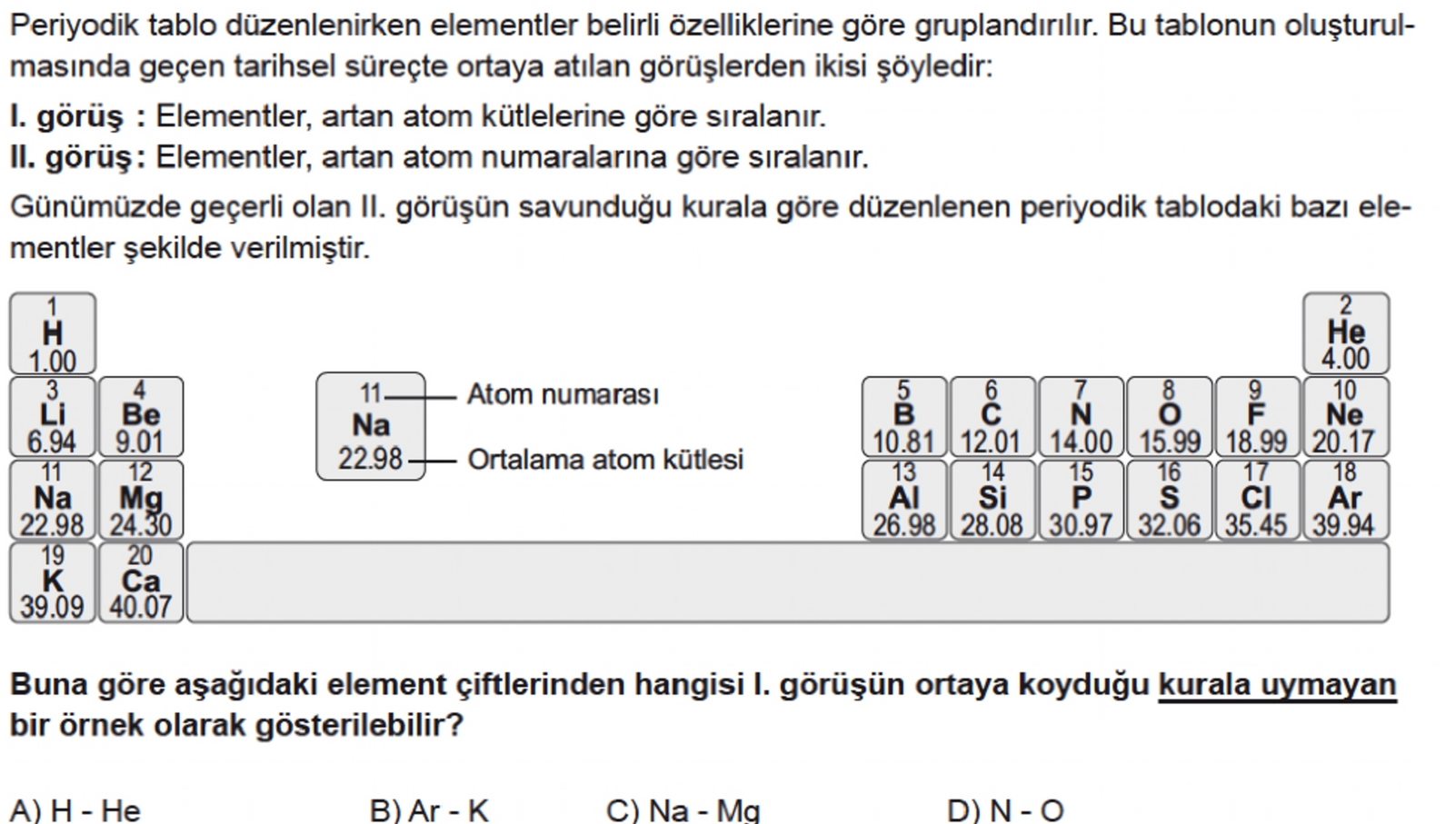 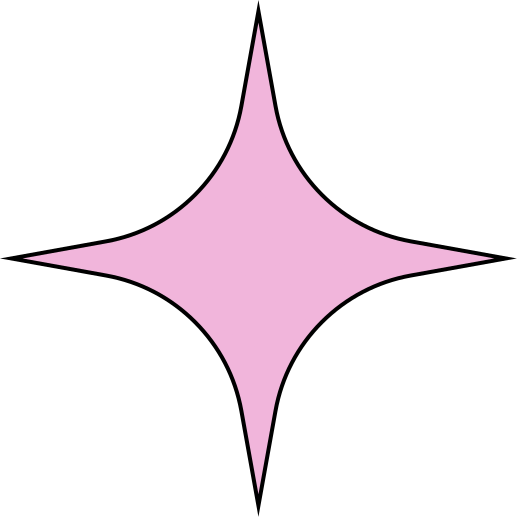 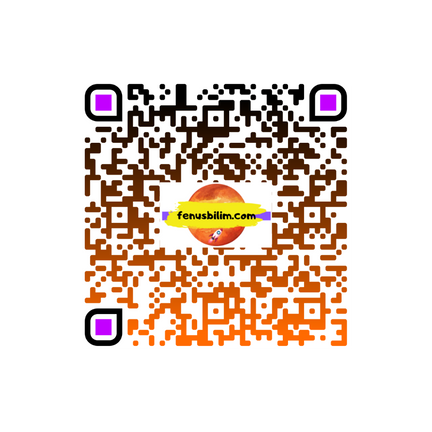 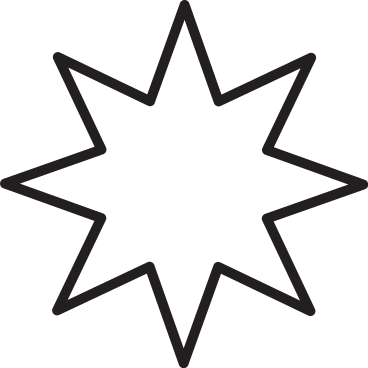 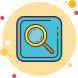 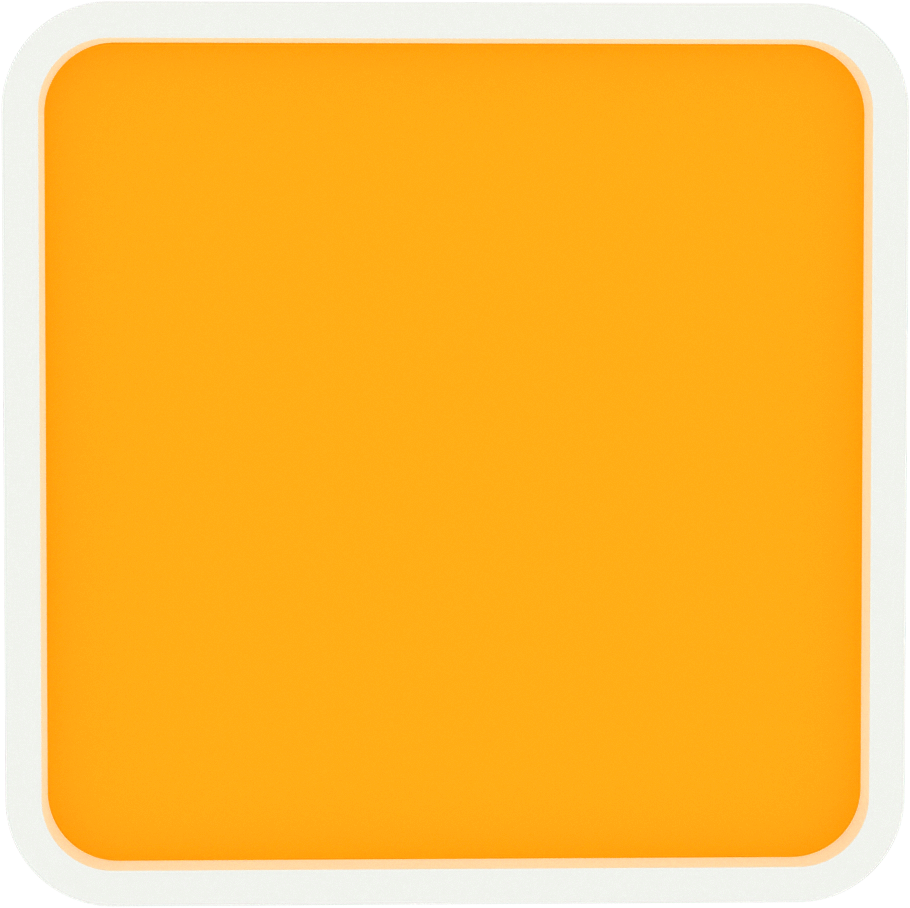 LGS 2019
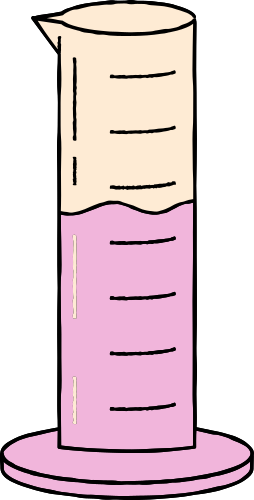 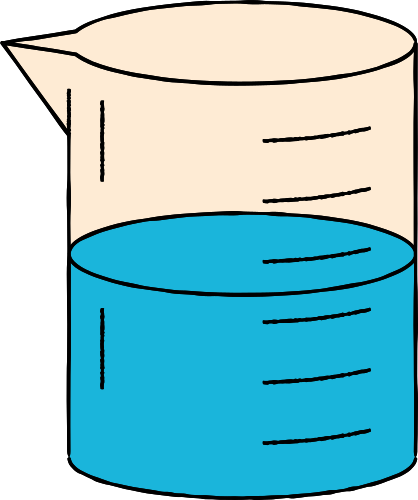 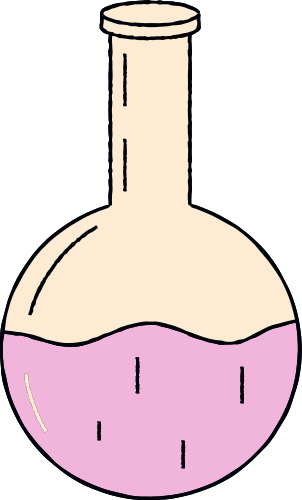 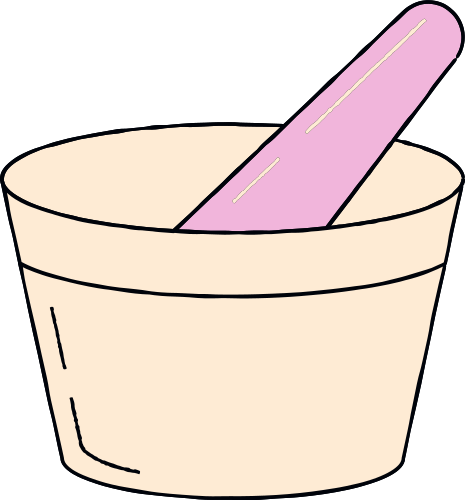 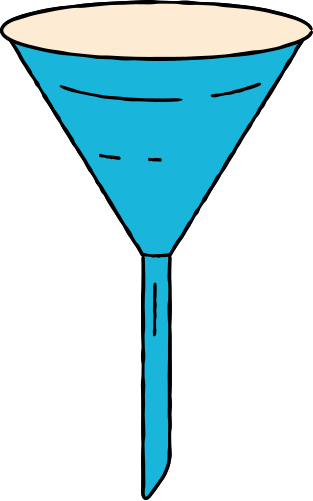 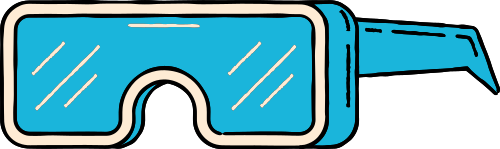 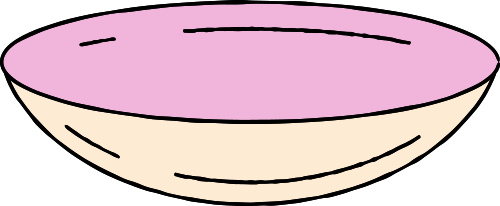 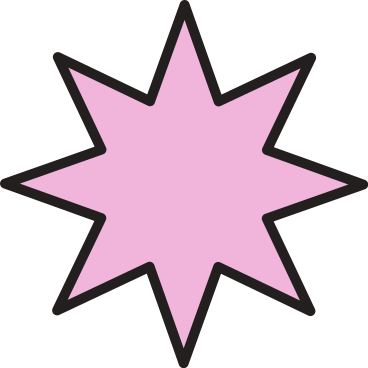 B
CEVAP
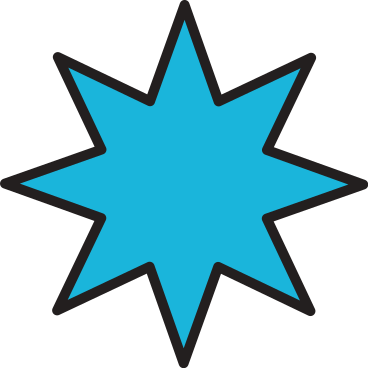 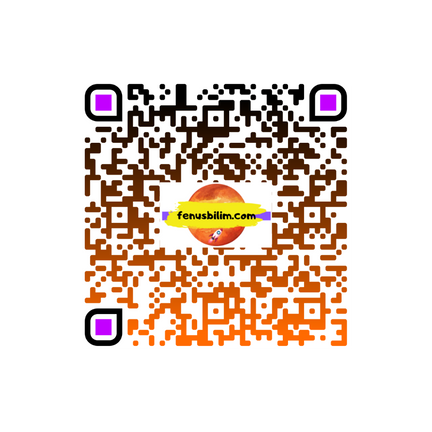 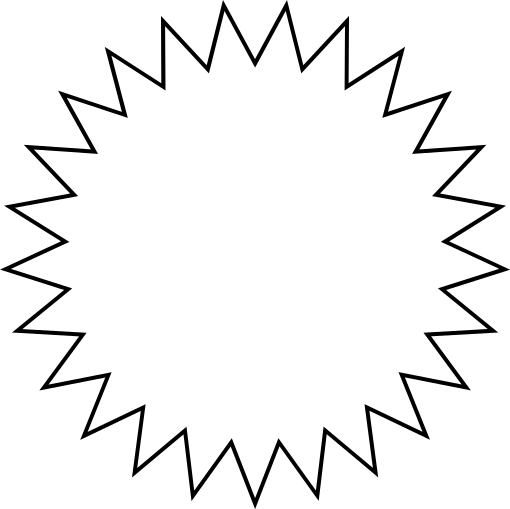 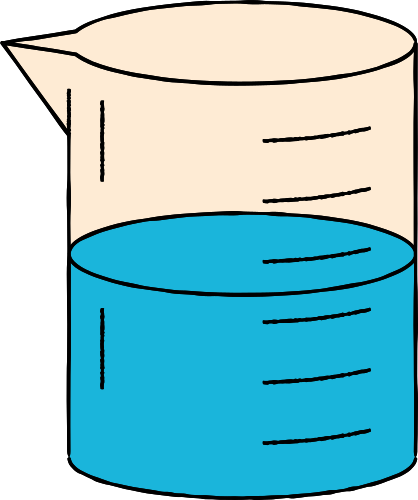 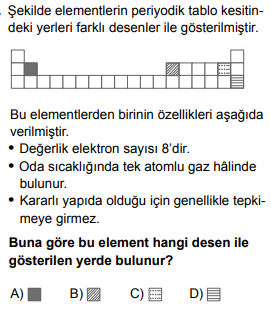 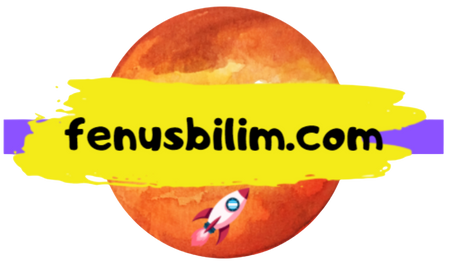 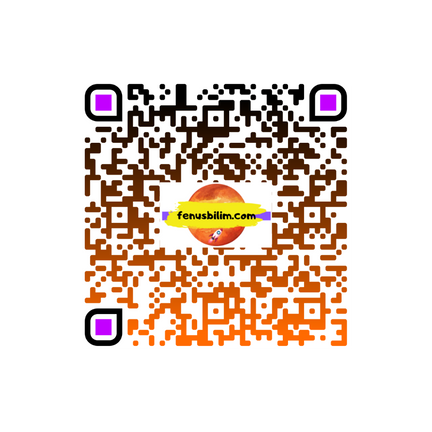 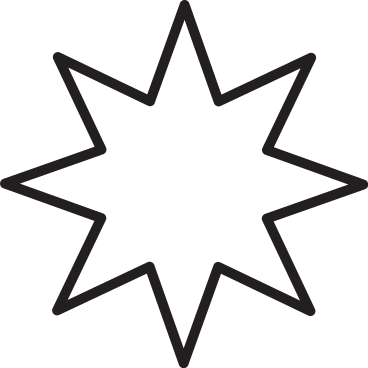 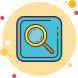 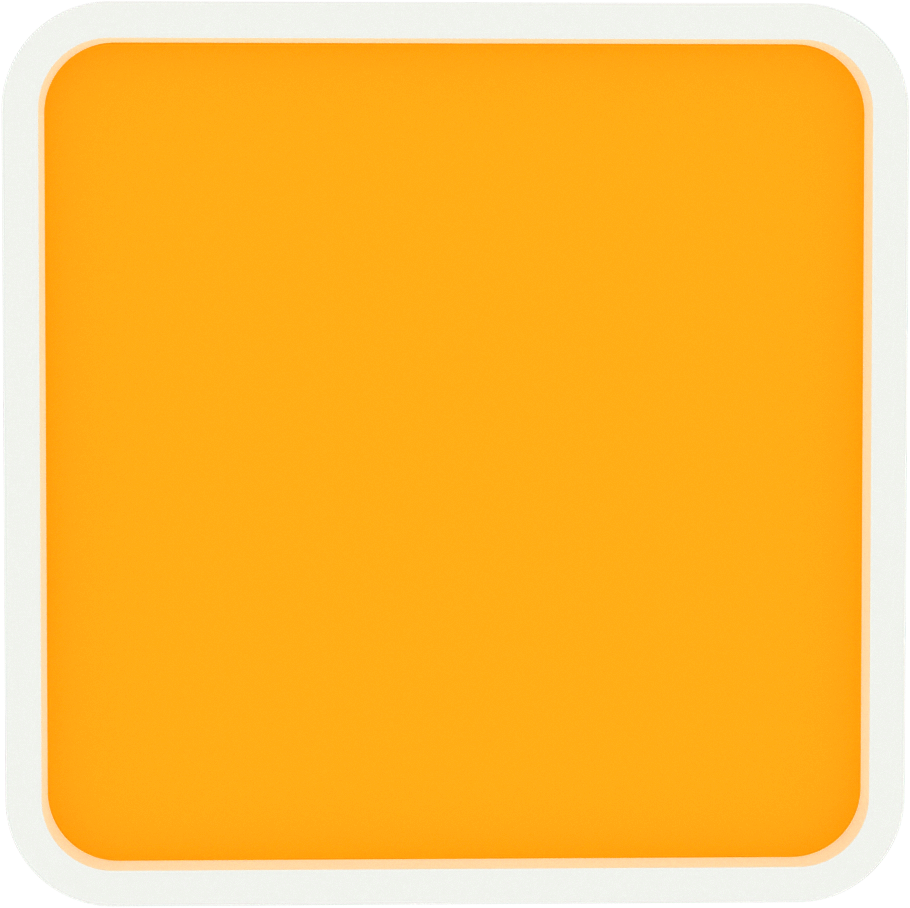 PYBS 2020
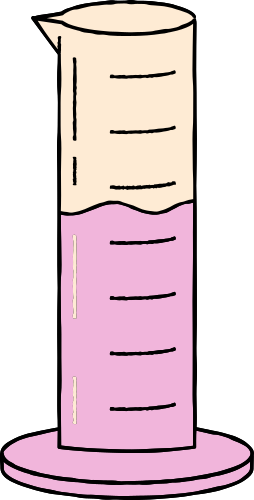 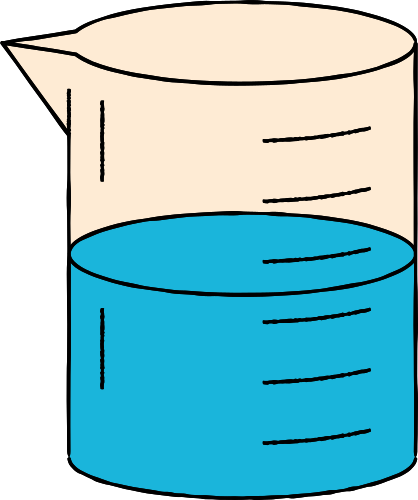 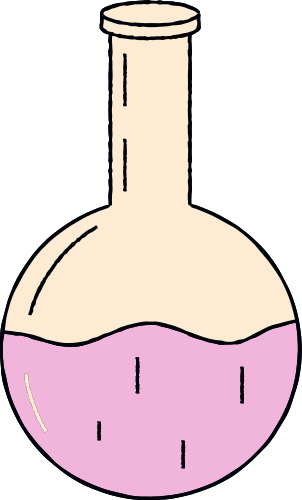 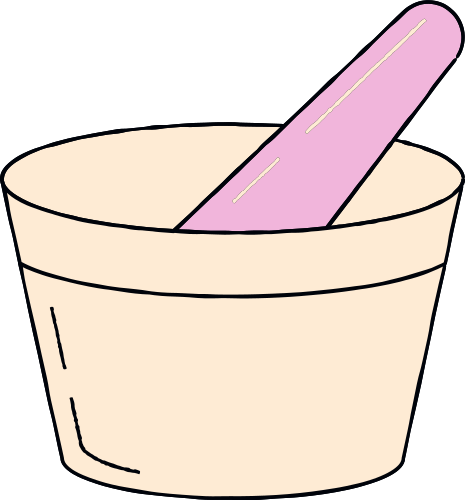 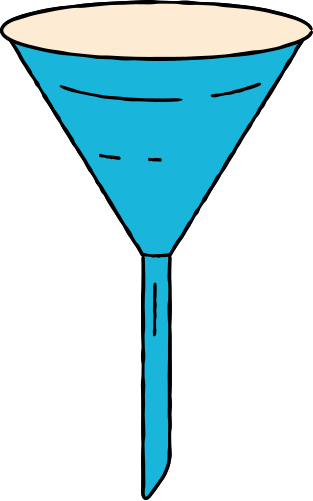 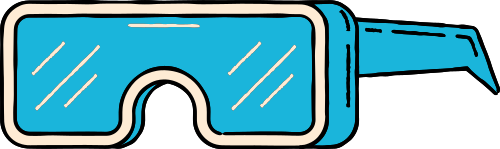 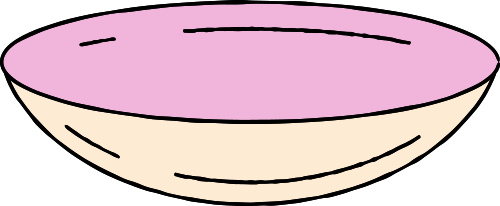 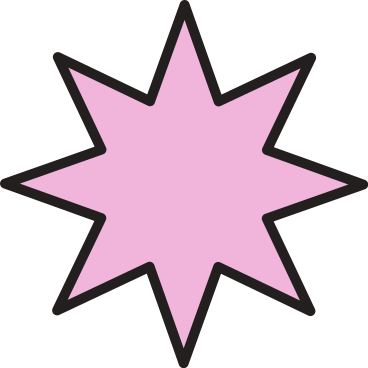 D
CEVAP
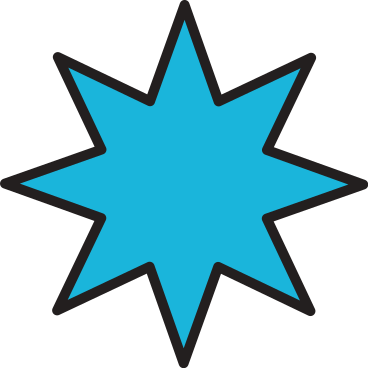 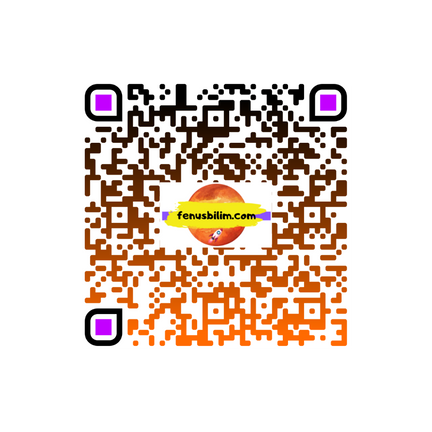 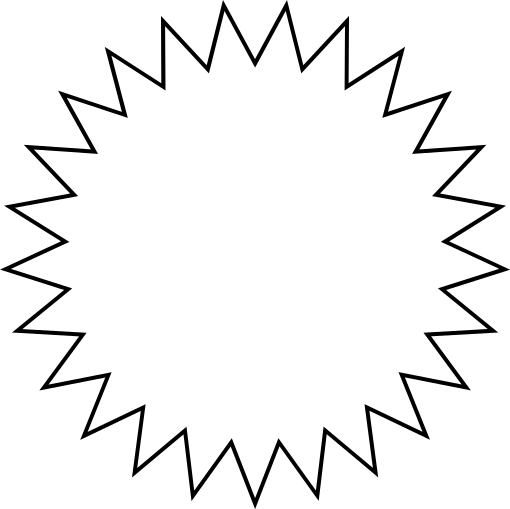 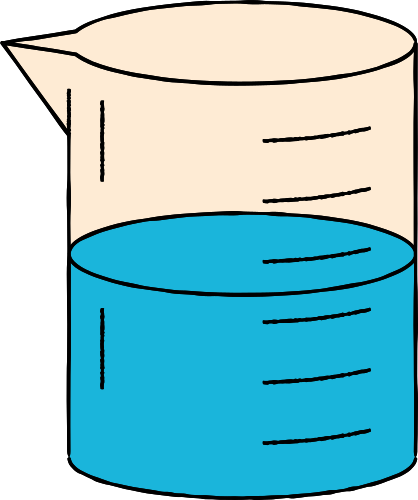 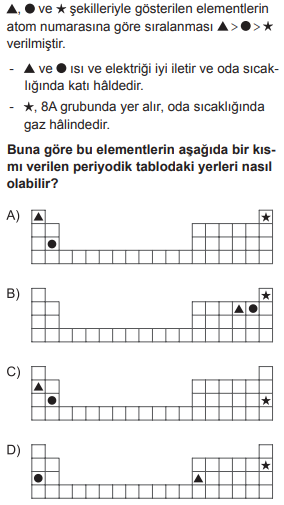 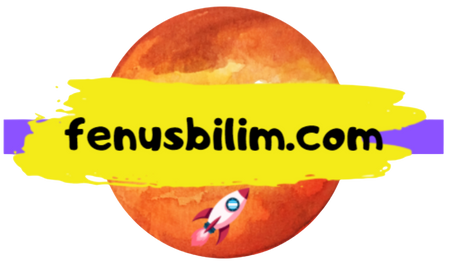 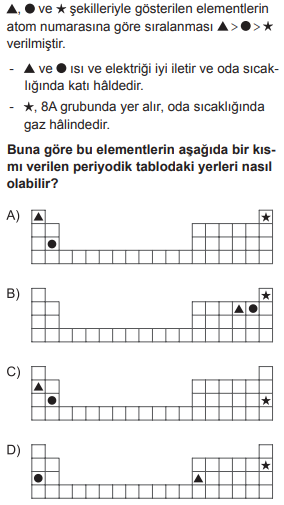 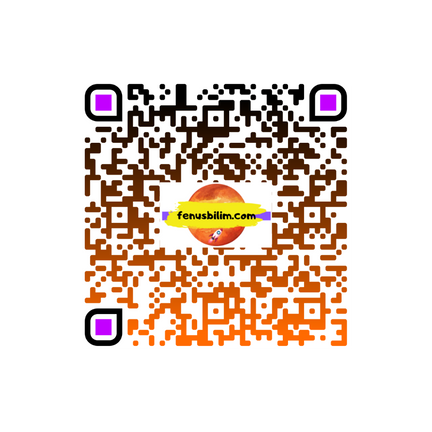 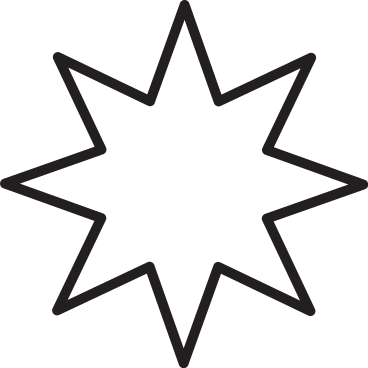 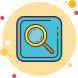 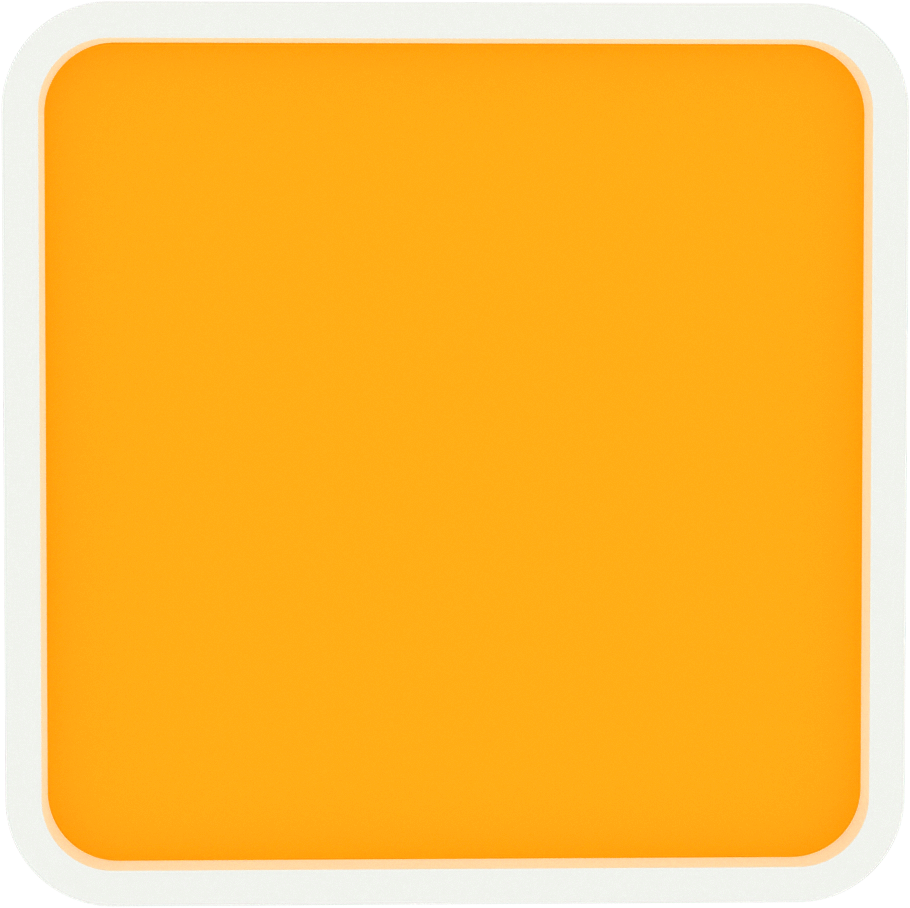 PYBS 2019
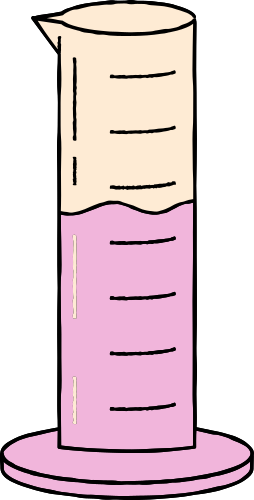 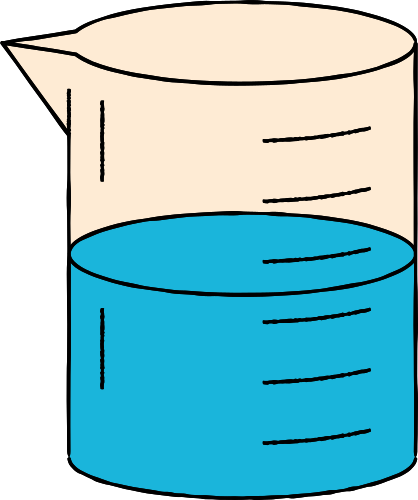 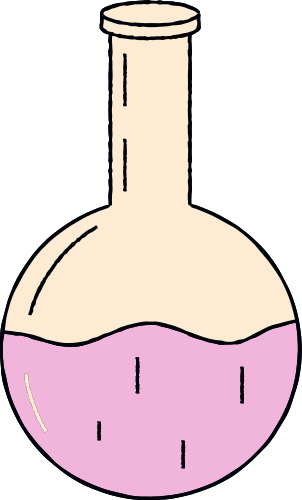 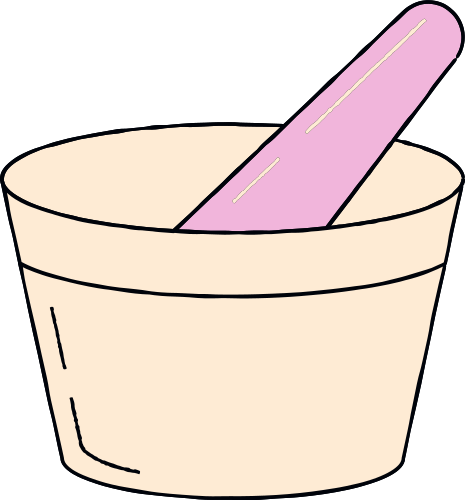 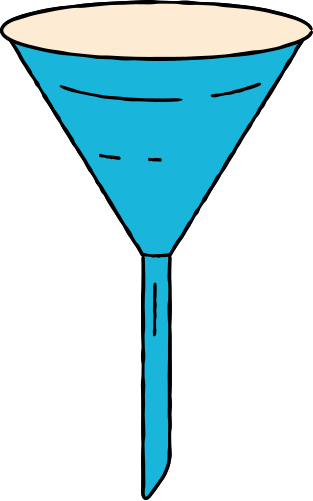 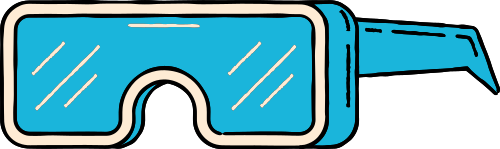 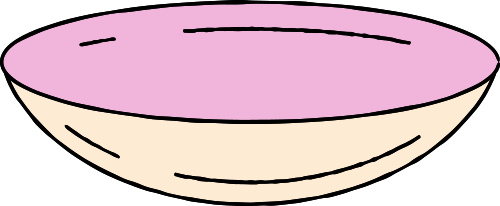 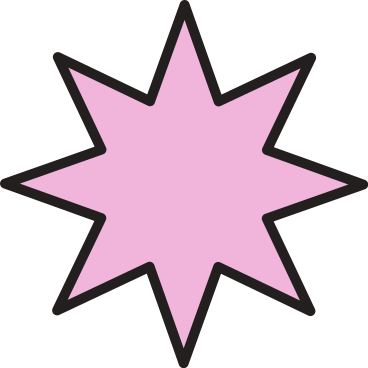 D
CEVAP
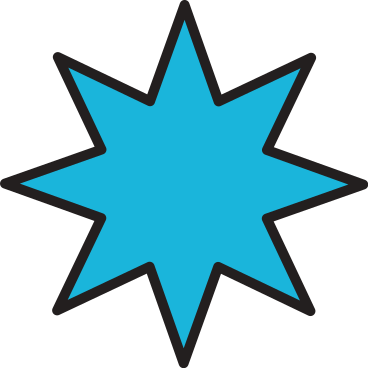 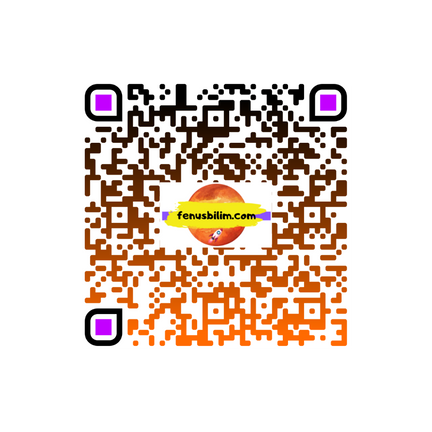 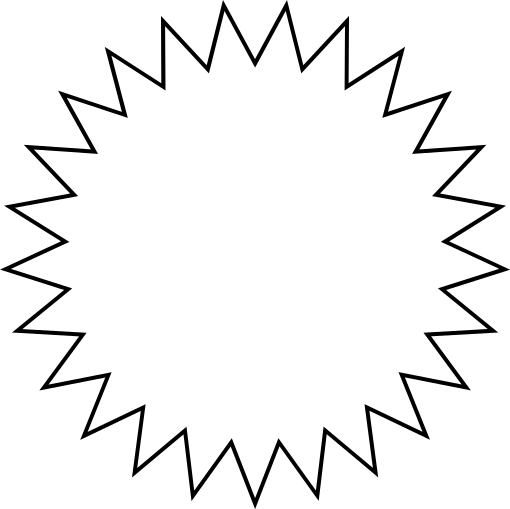 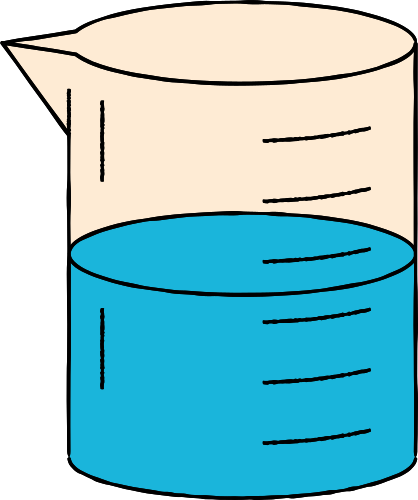 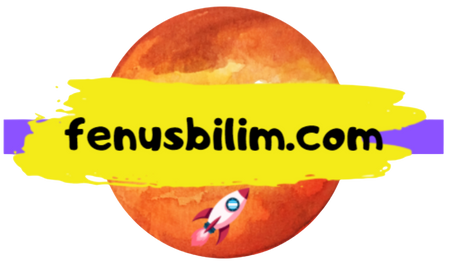 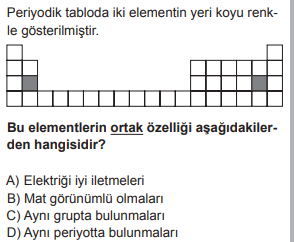 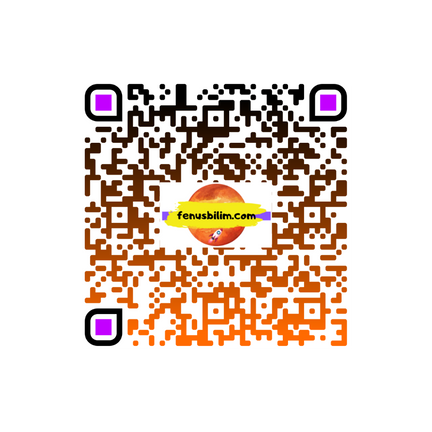 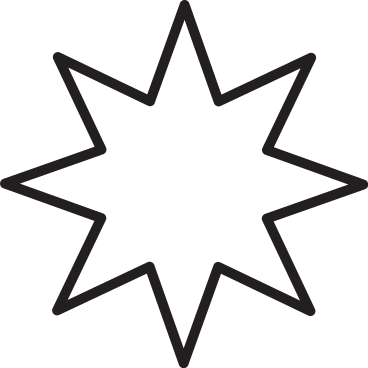 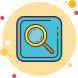 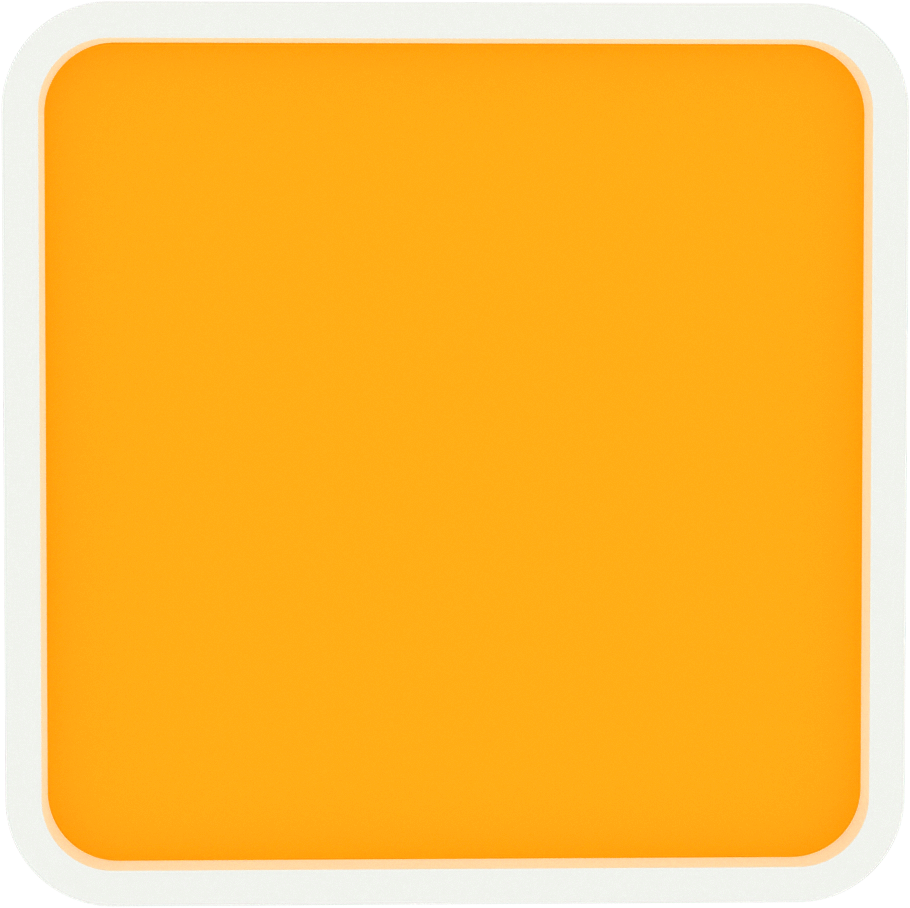 PYBS 2018
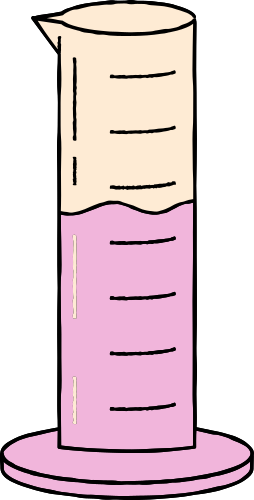 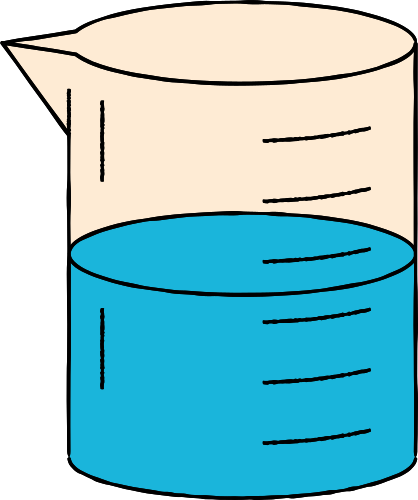 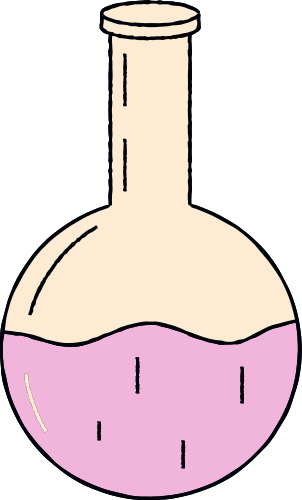 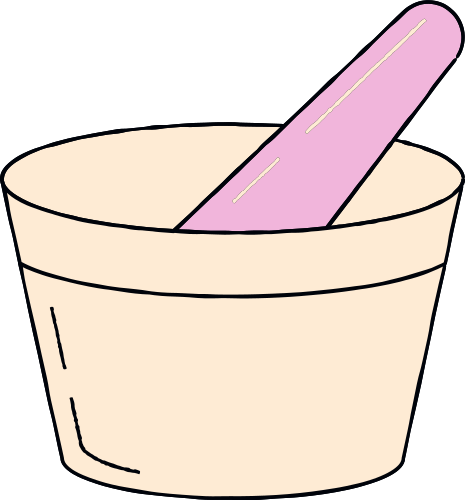 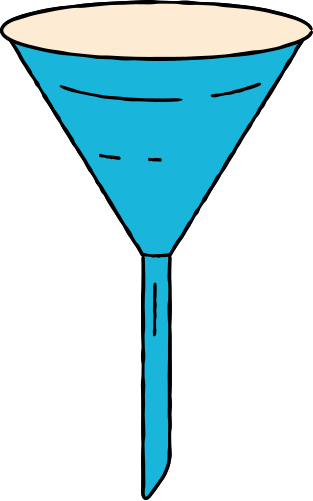 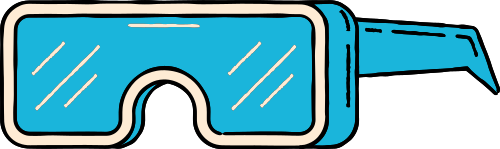 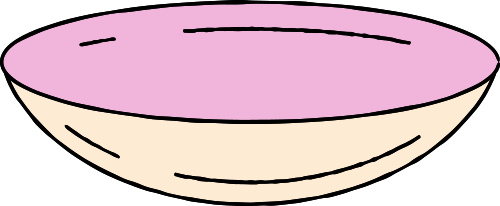 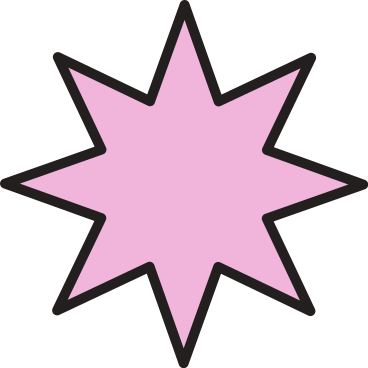 D
CEVAP
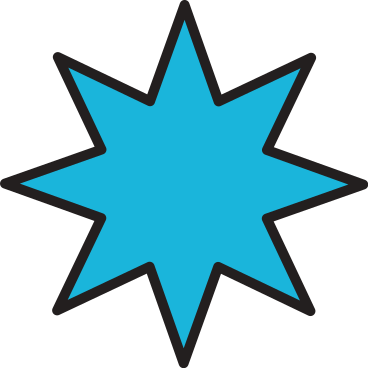 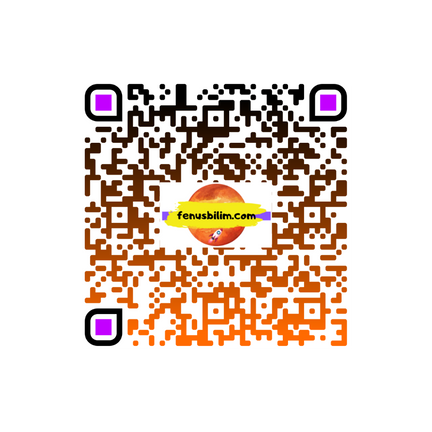 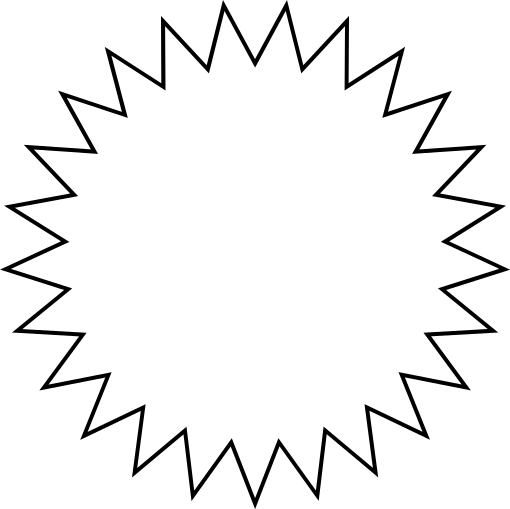 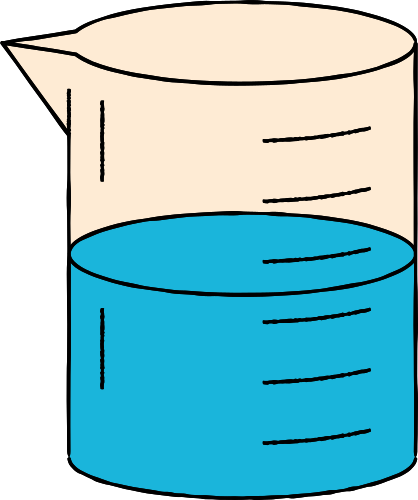 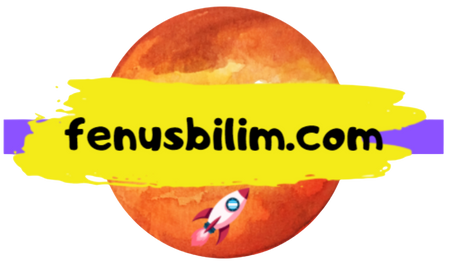 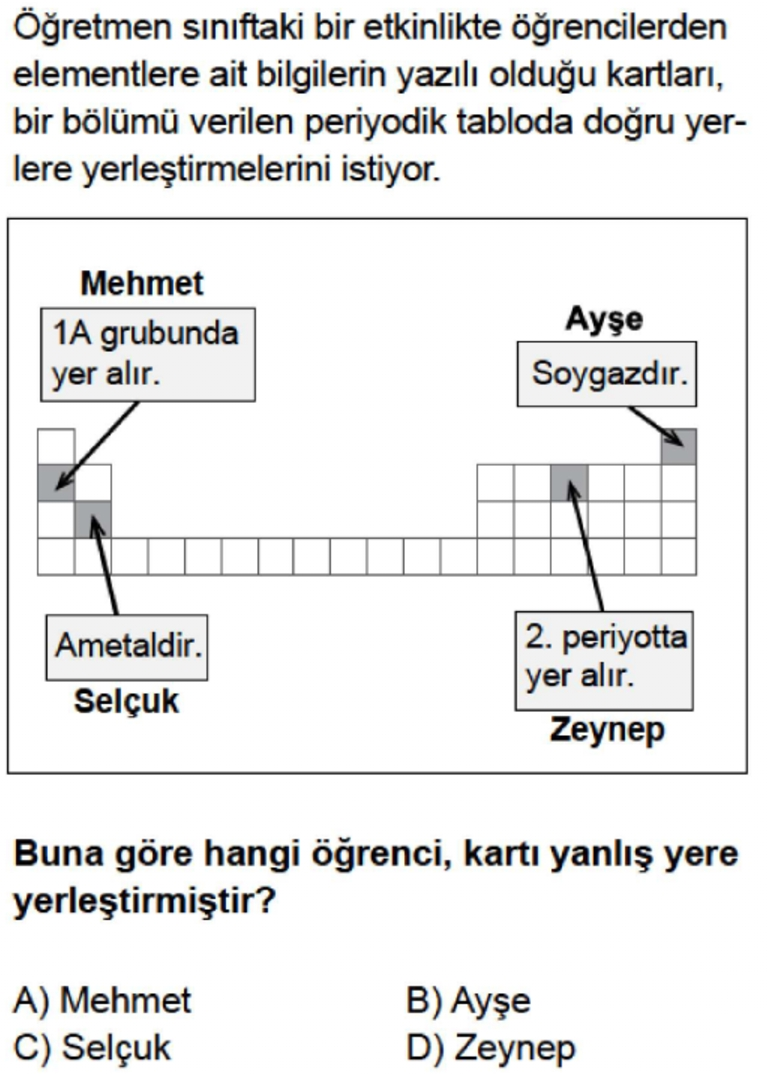 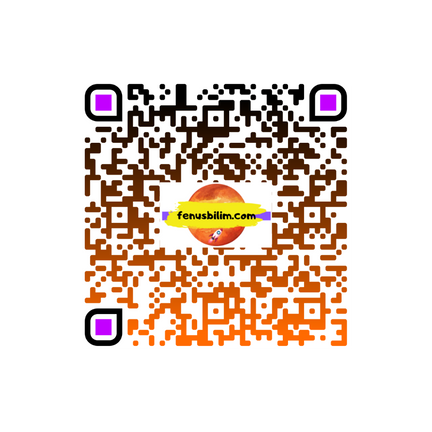 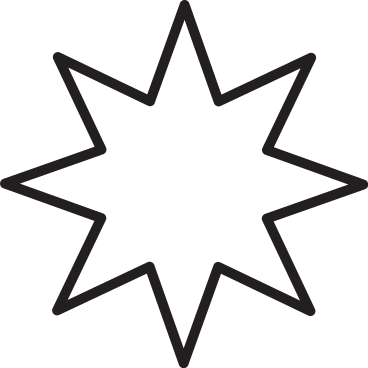 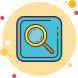 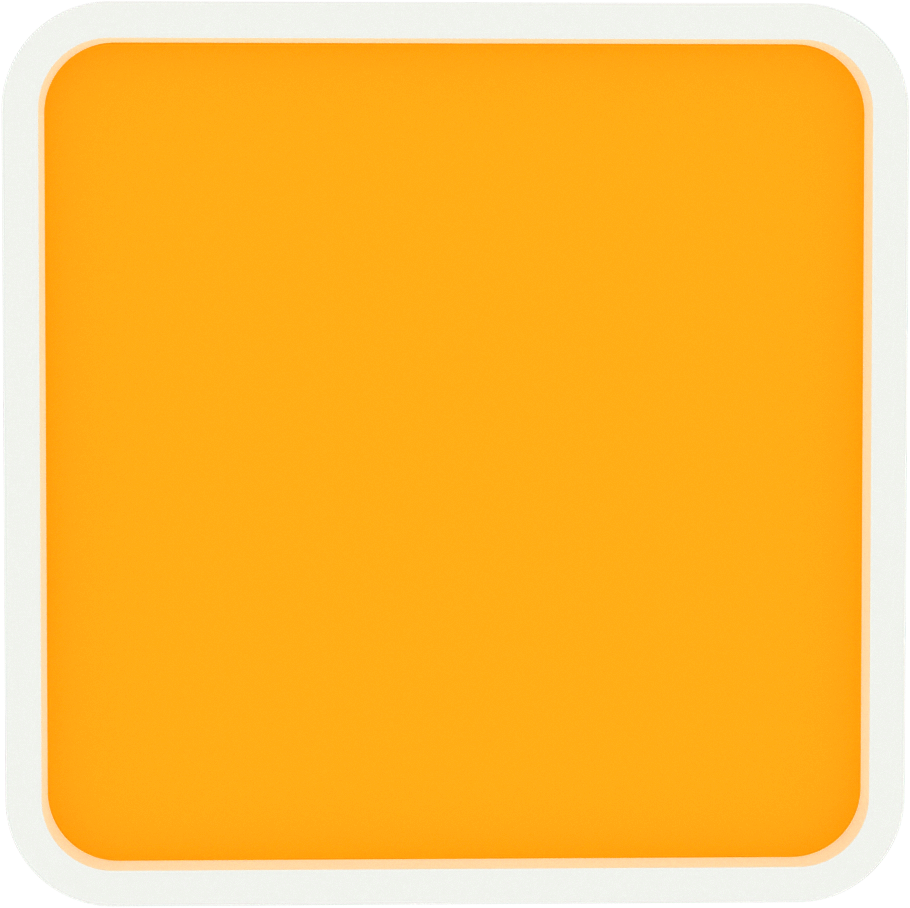 TEOG - 2 / 2017
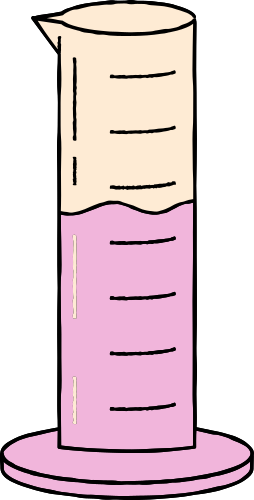 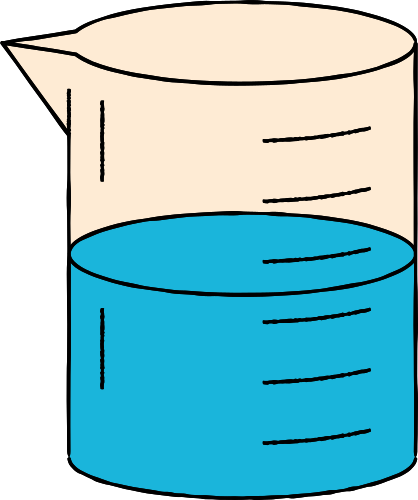 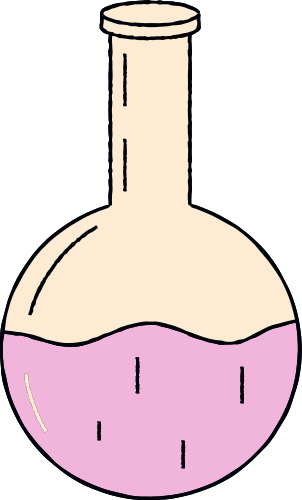 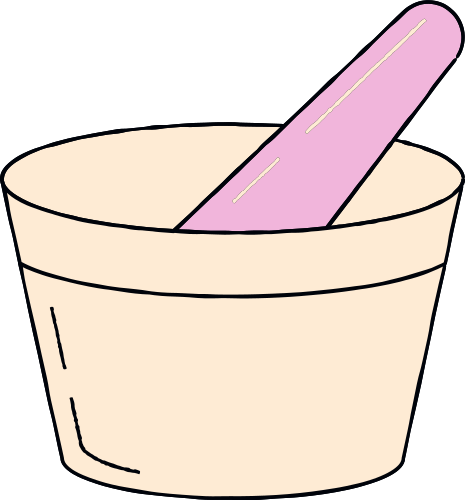 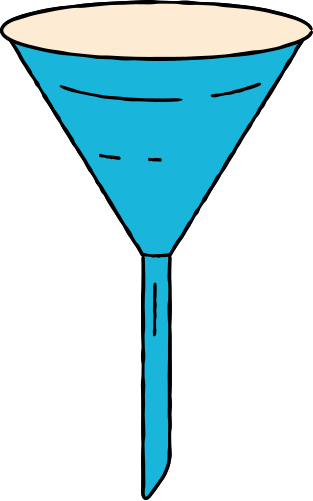 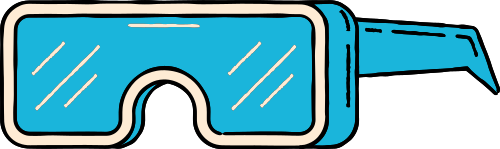 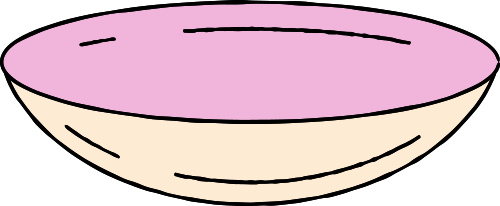 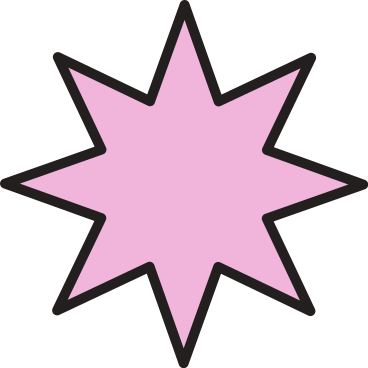 C
CEVAP
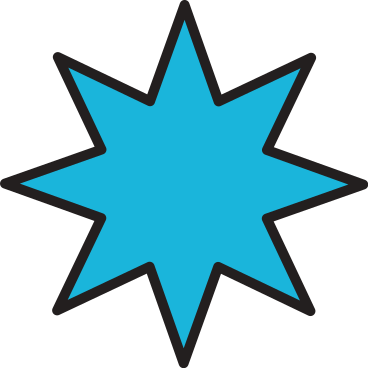 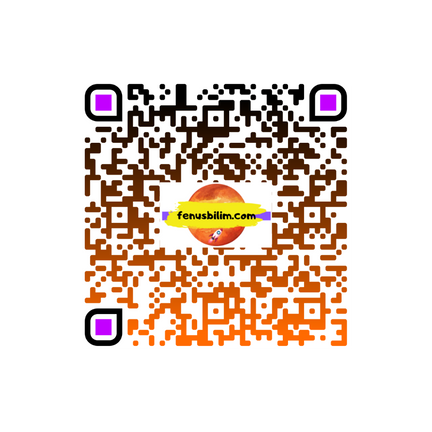 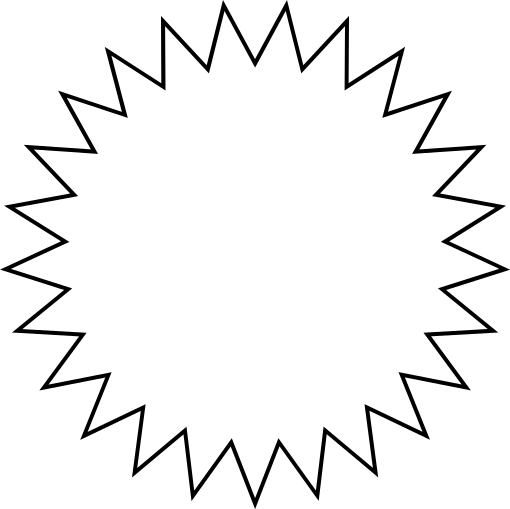 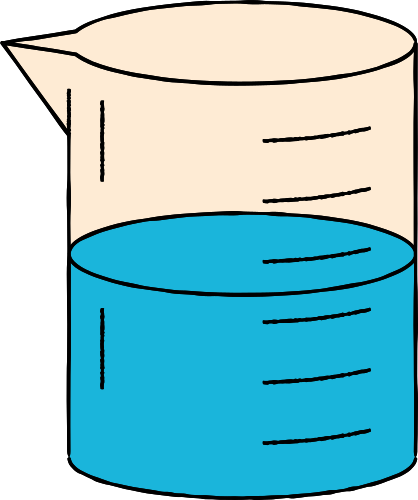 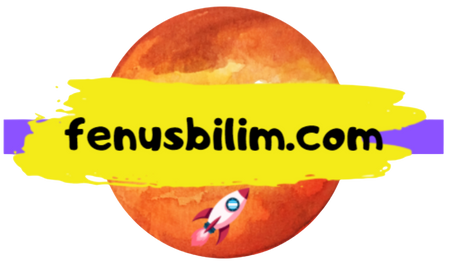 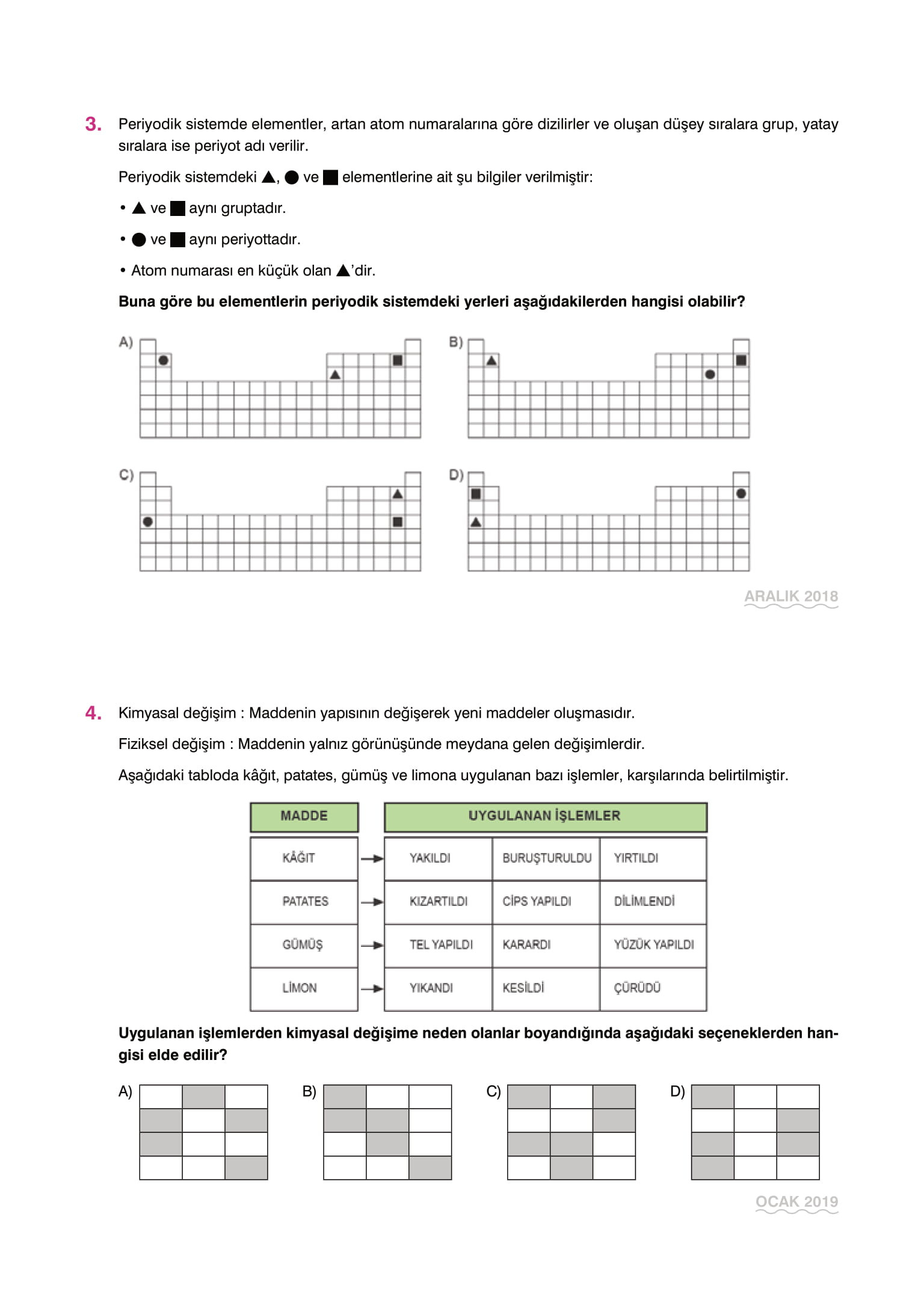 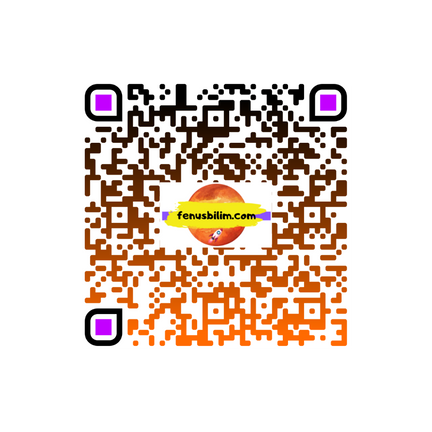 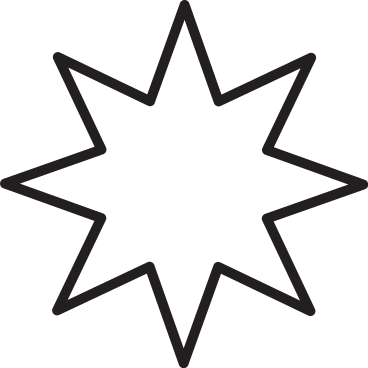 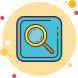 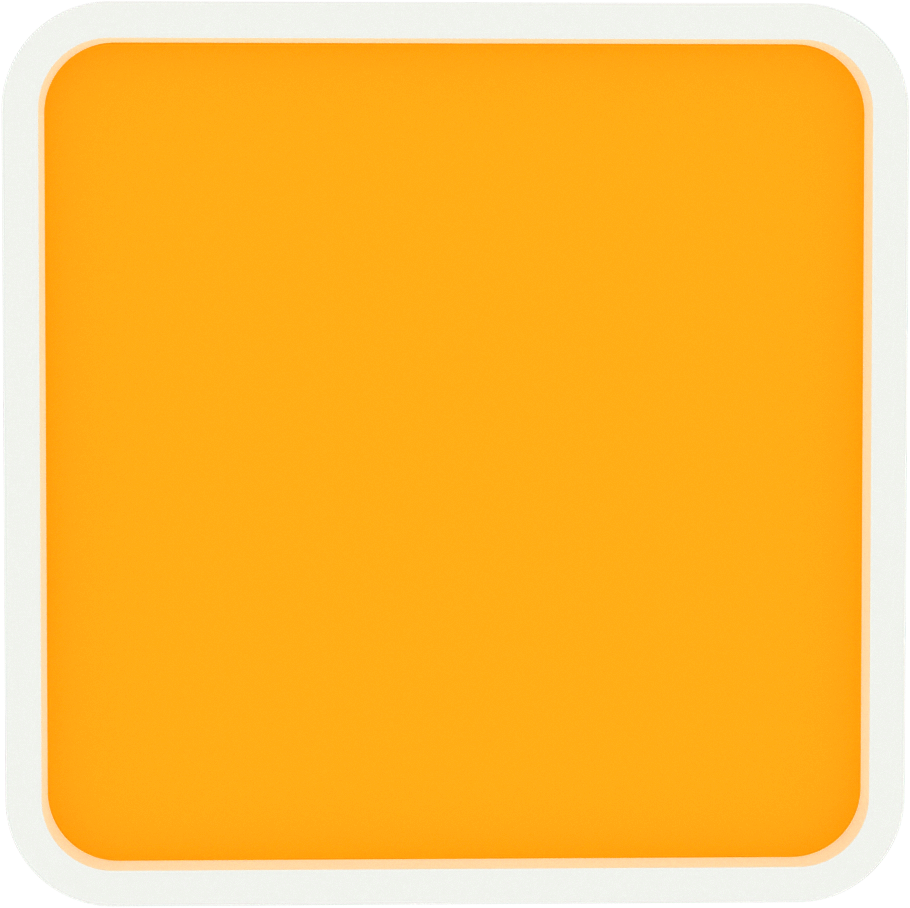 ARALIK 2018
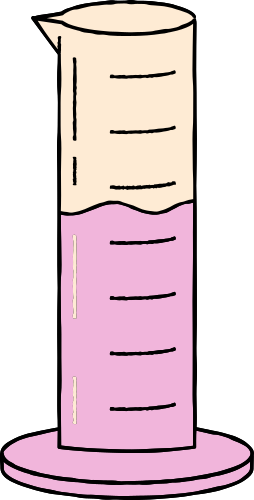 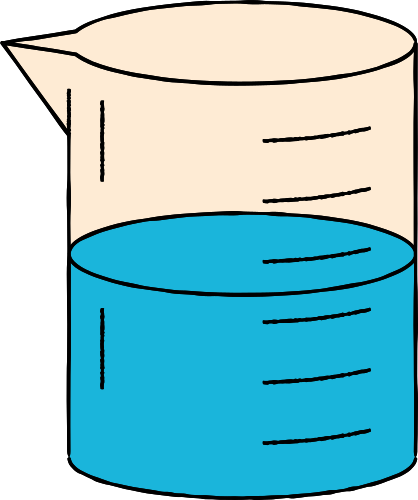 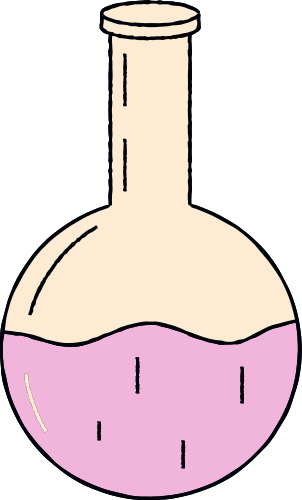 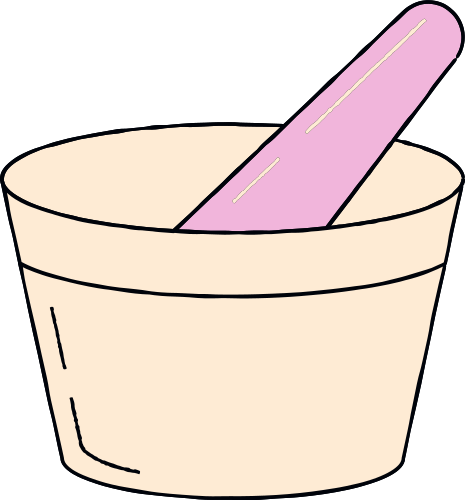 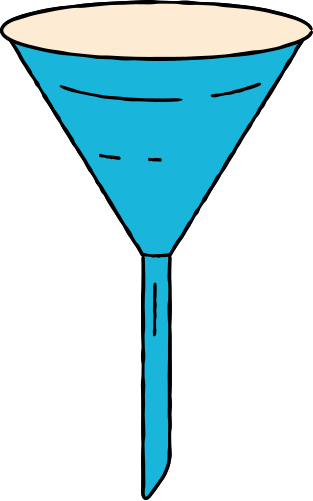 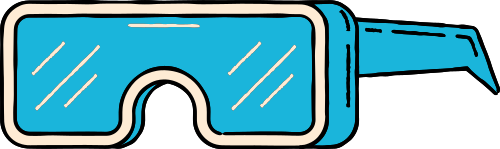 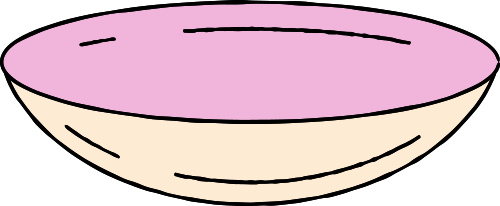 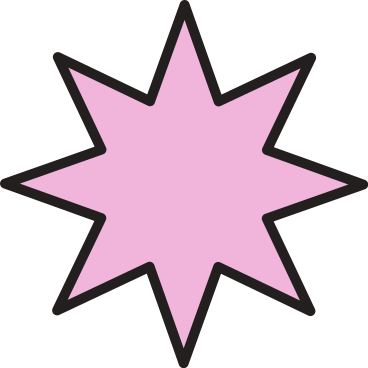 C
CEVAP
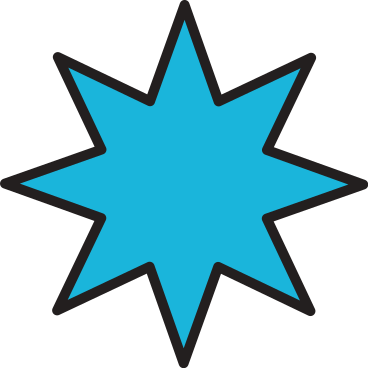 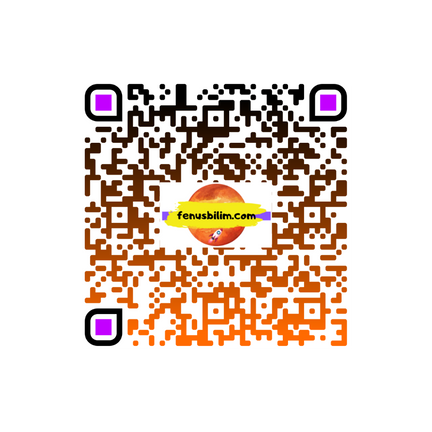 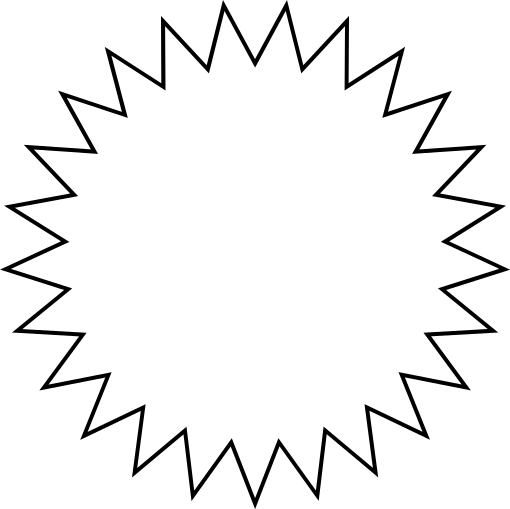 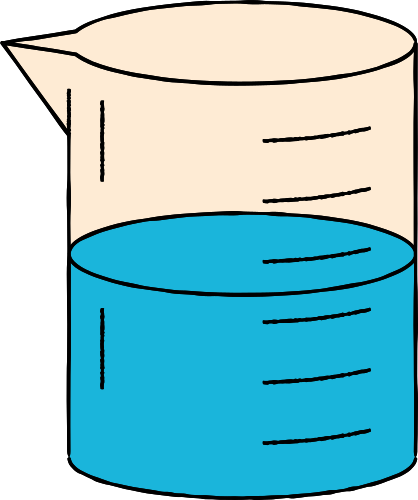 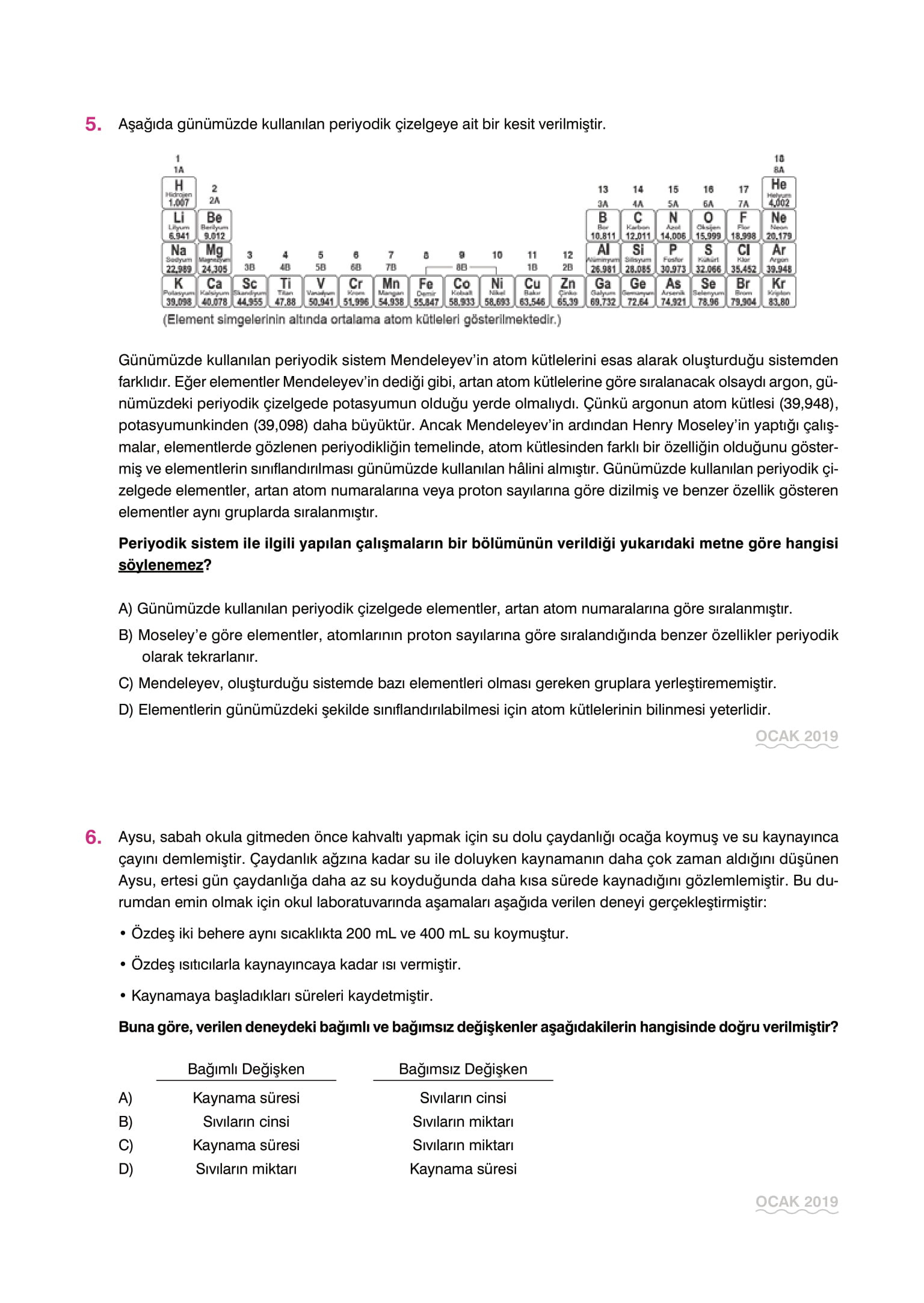 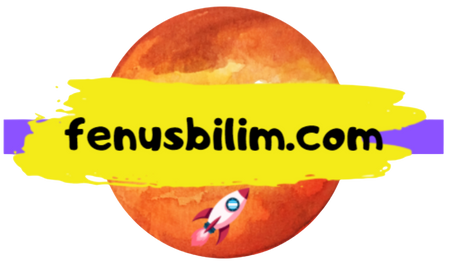 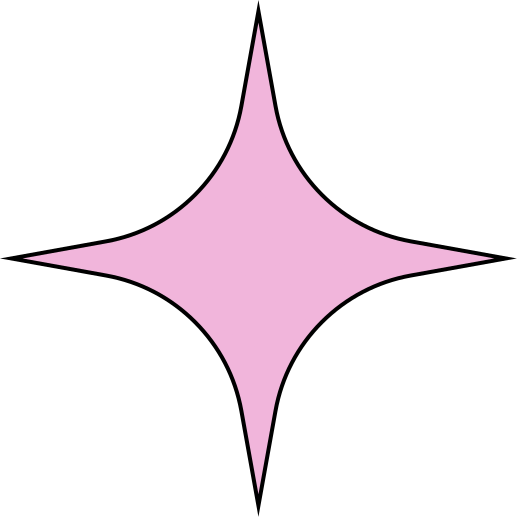 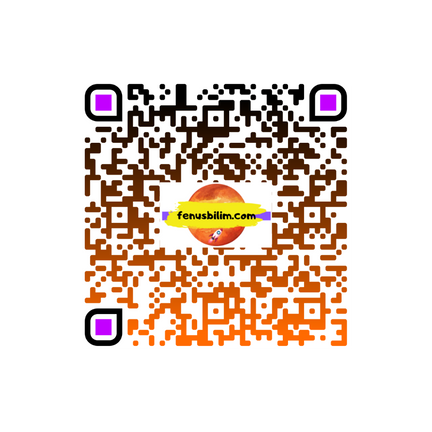 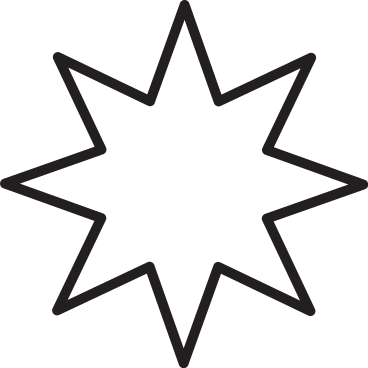 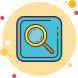 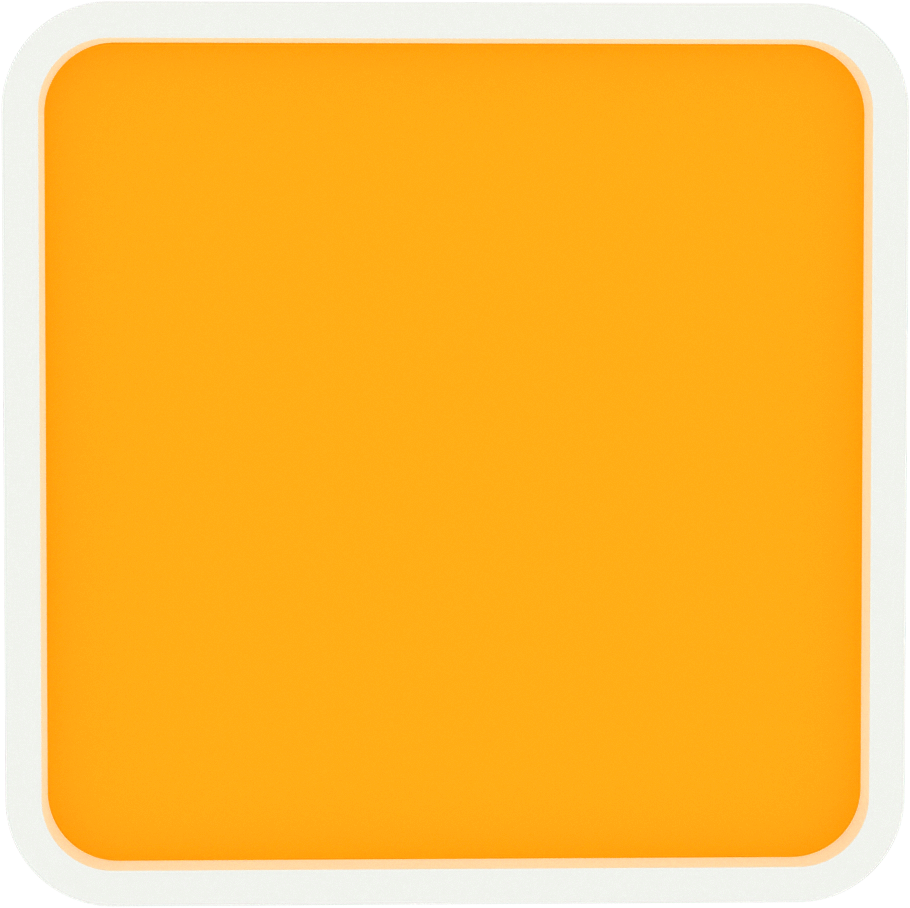 OCAK 2019
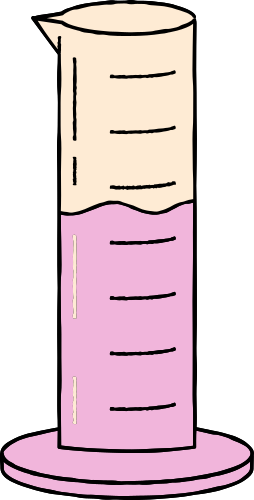 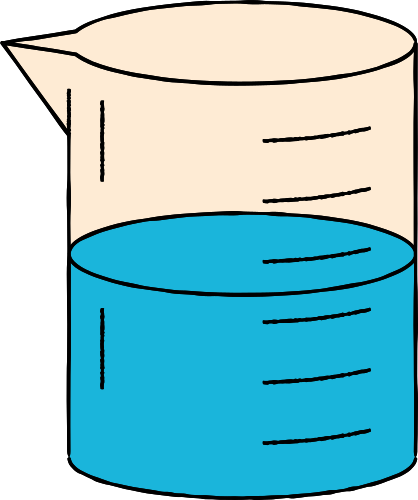 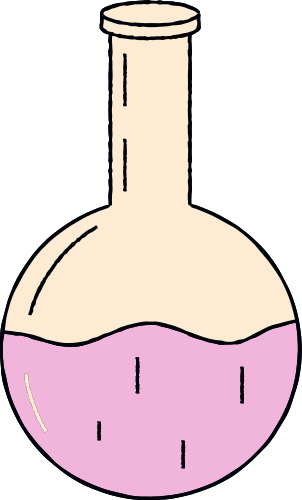 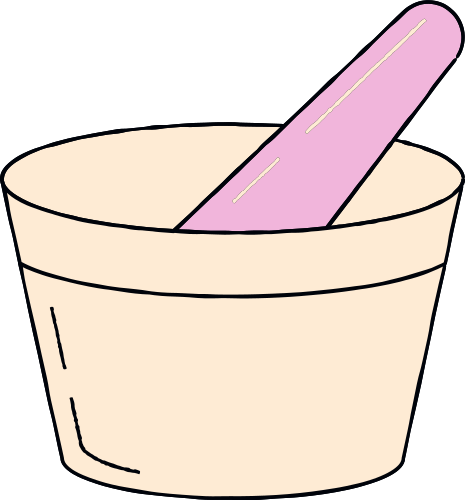 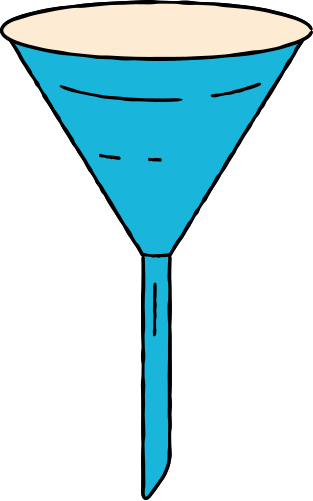 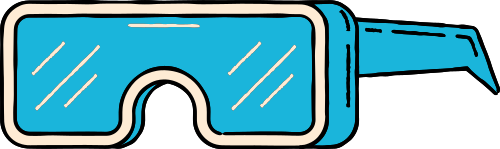 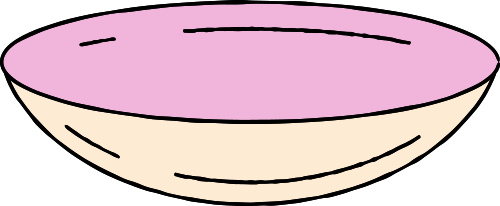 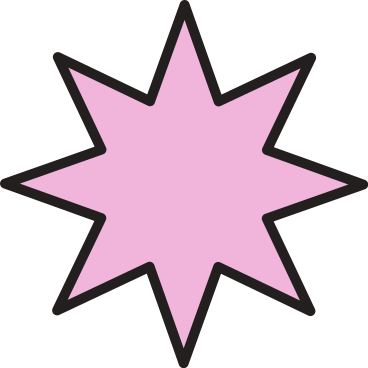 B
CEVAP
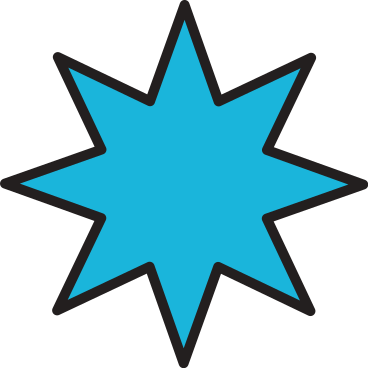 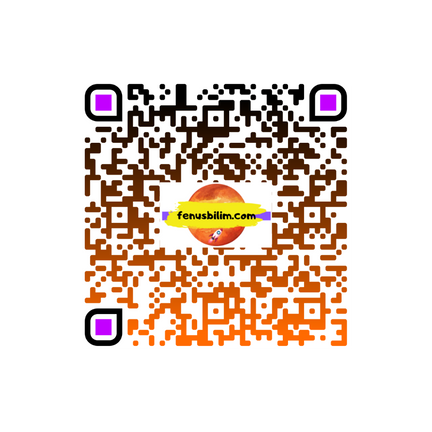 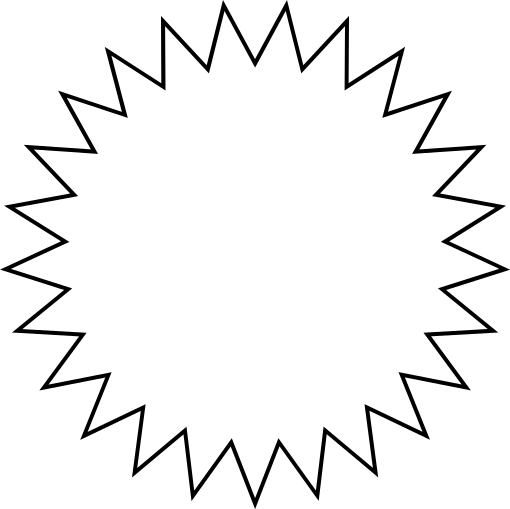 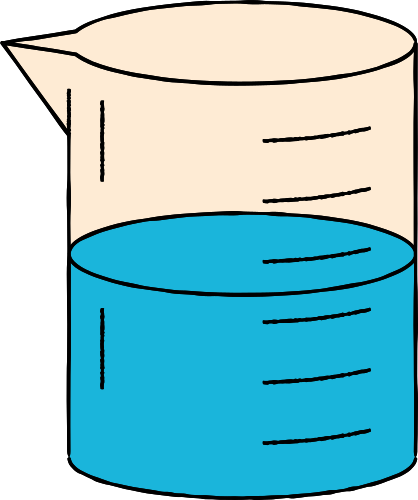 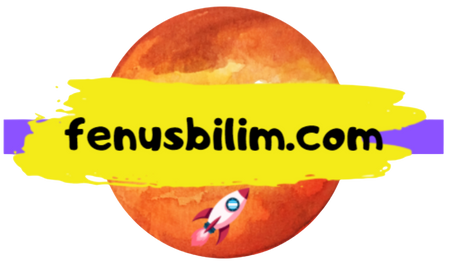 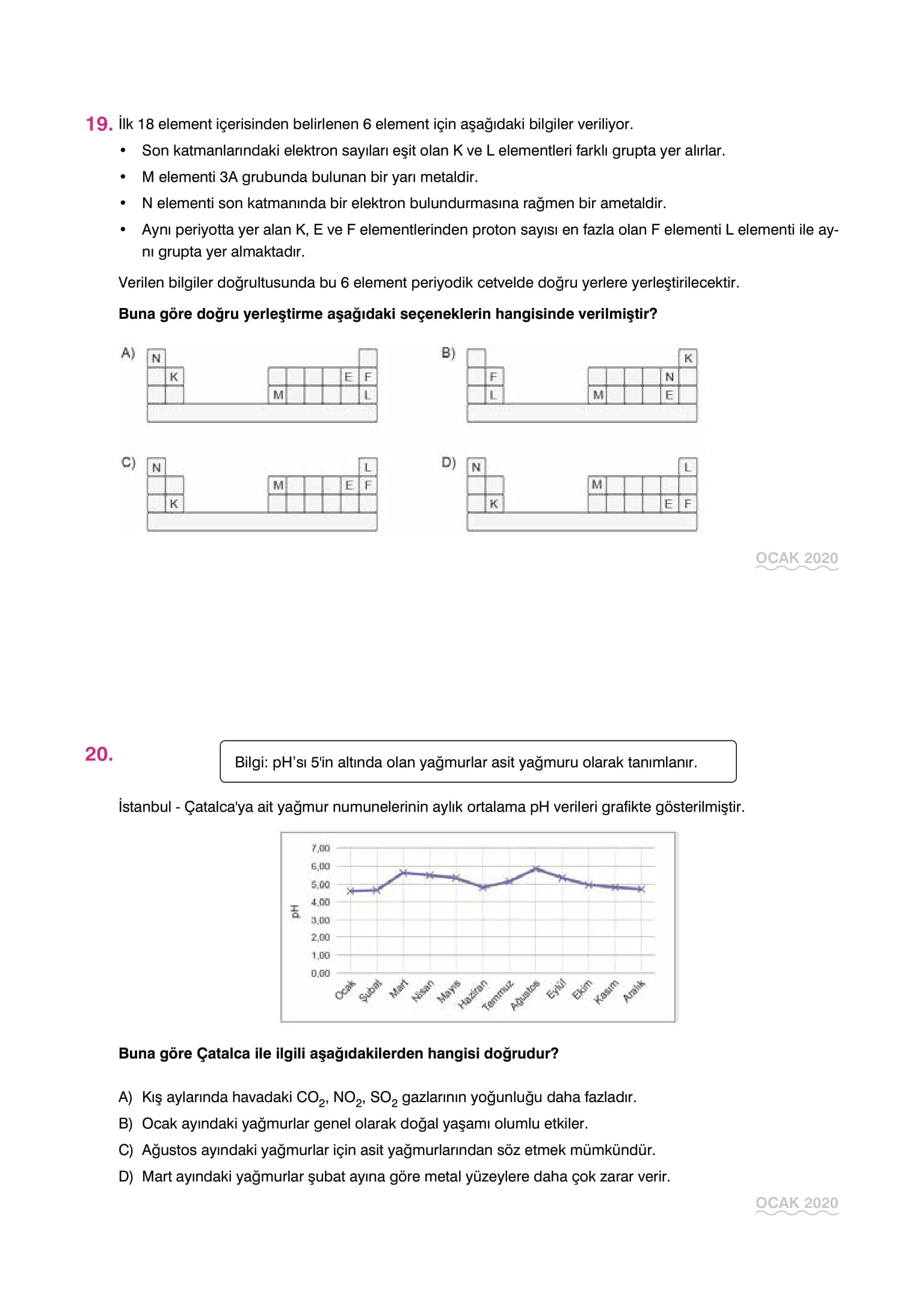 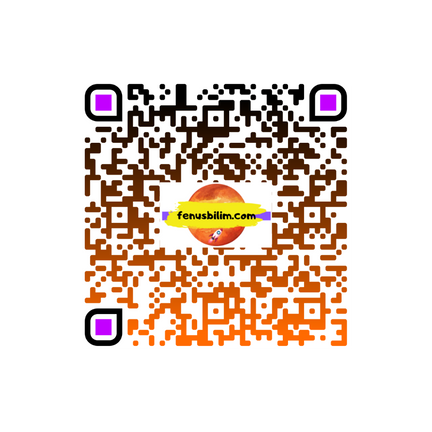 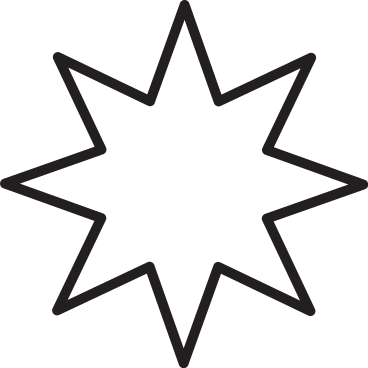 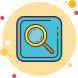 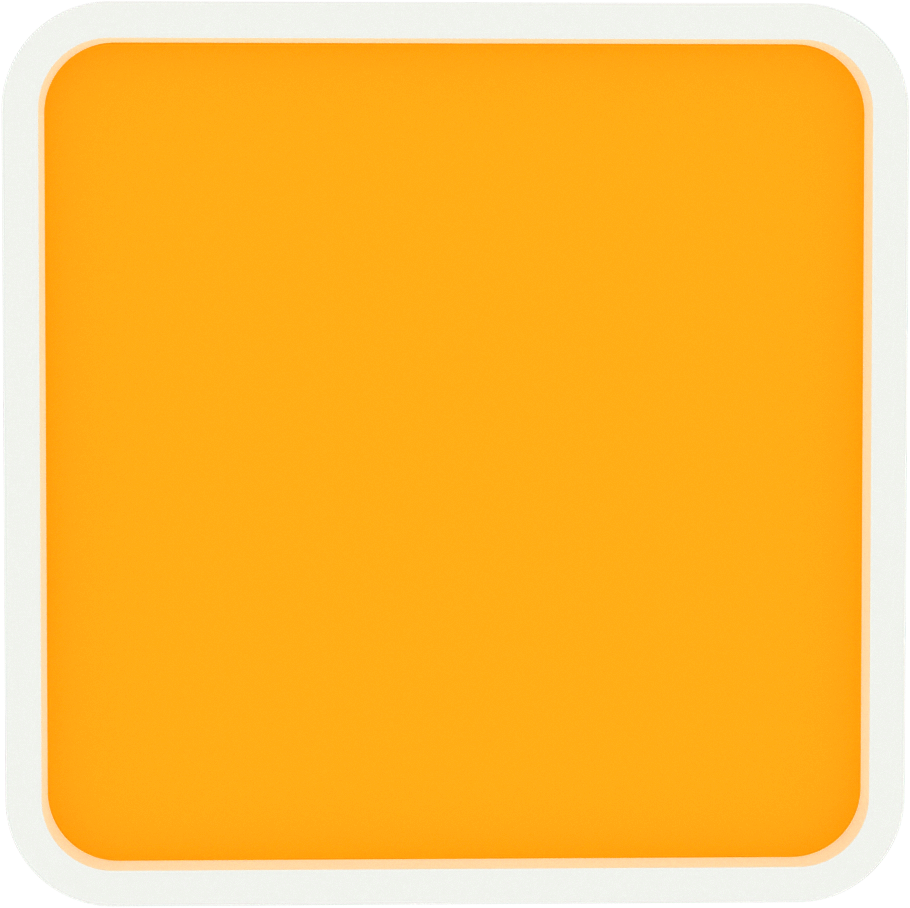 OCAK 2020
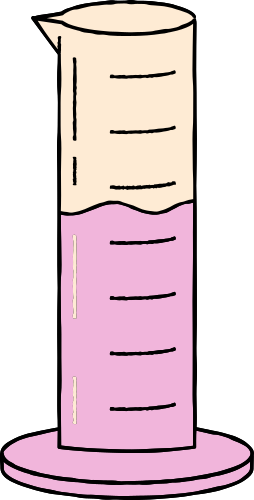 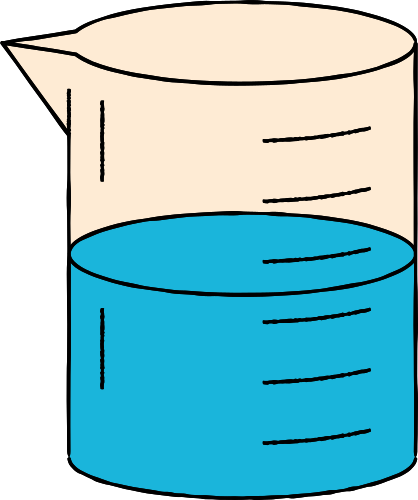 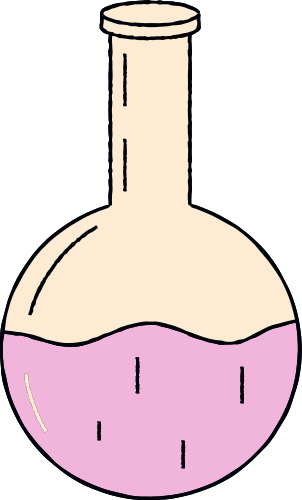 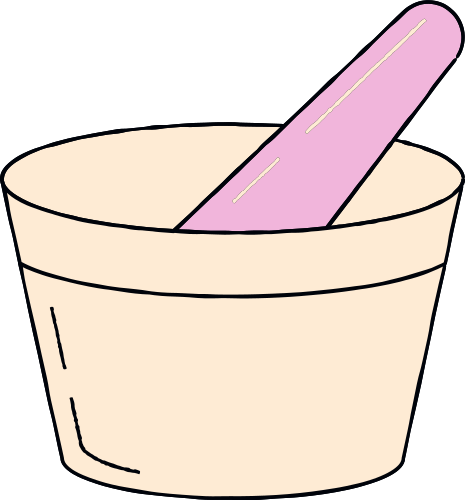 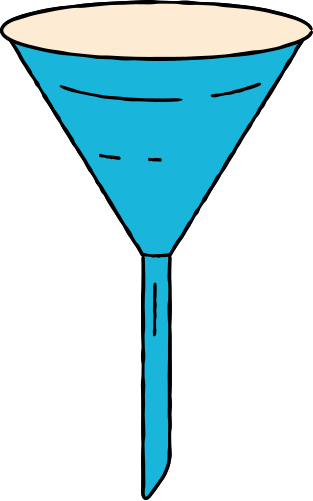 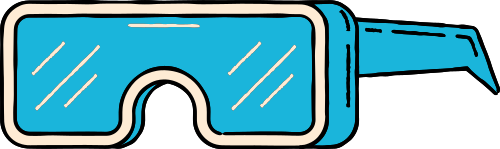 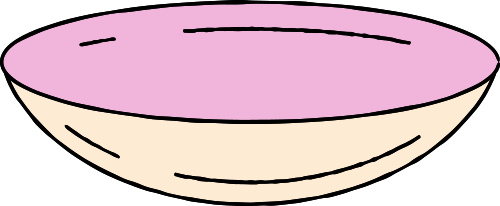 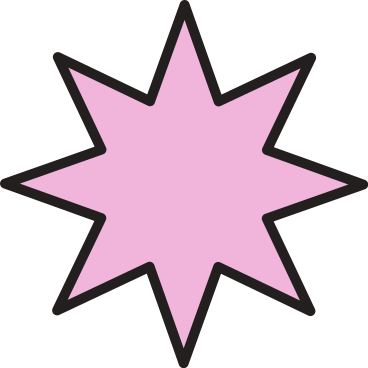 D
CEVAP
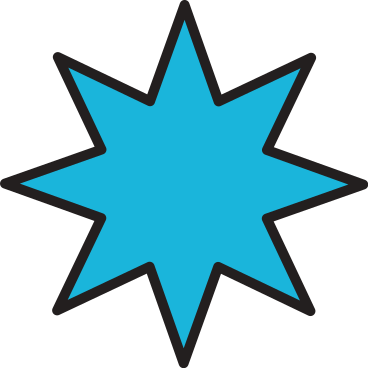 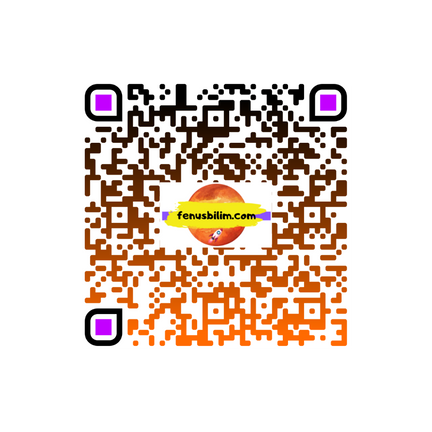 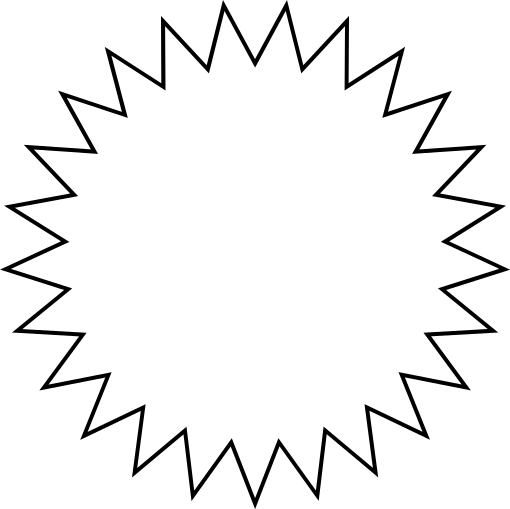 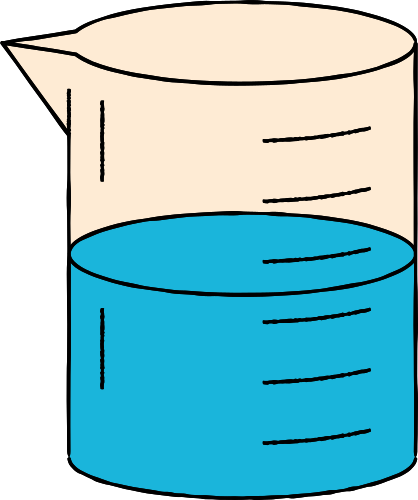 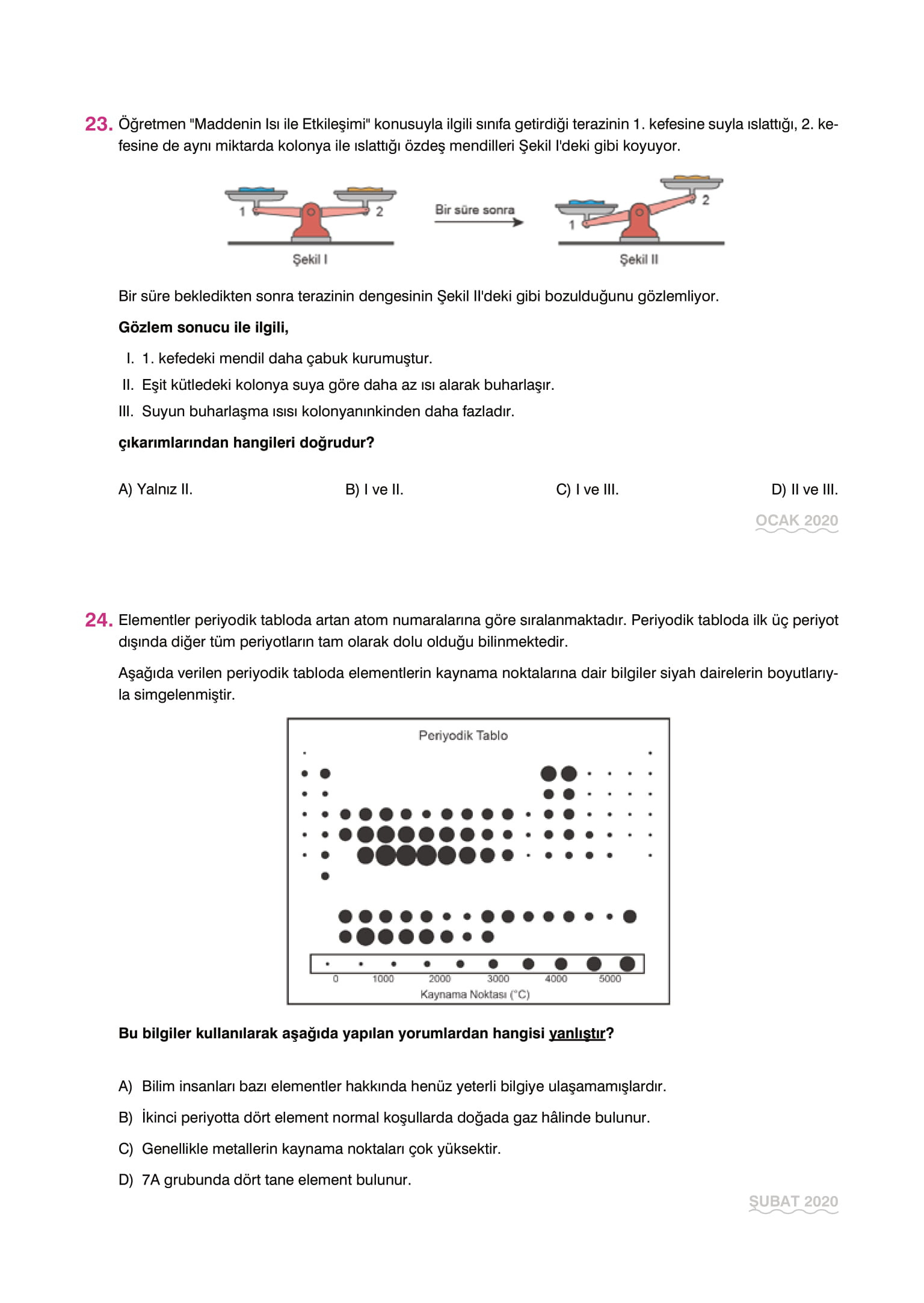 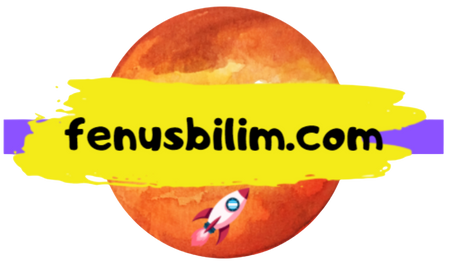 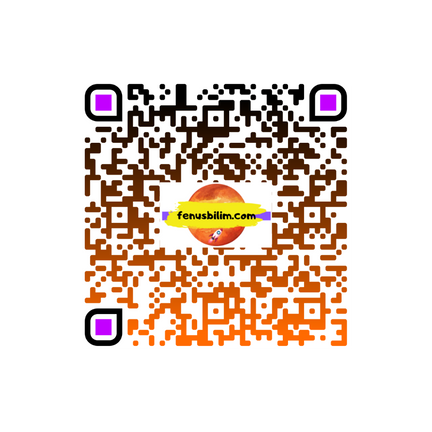 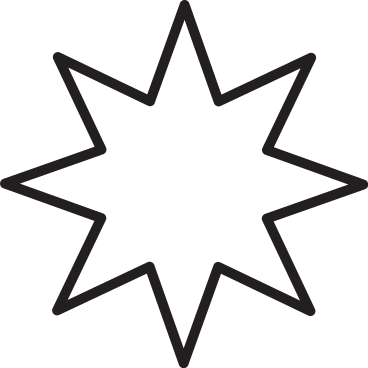 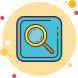 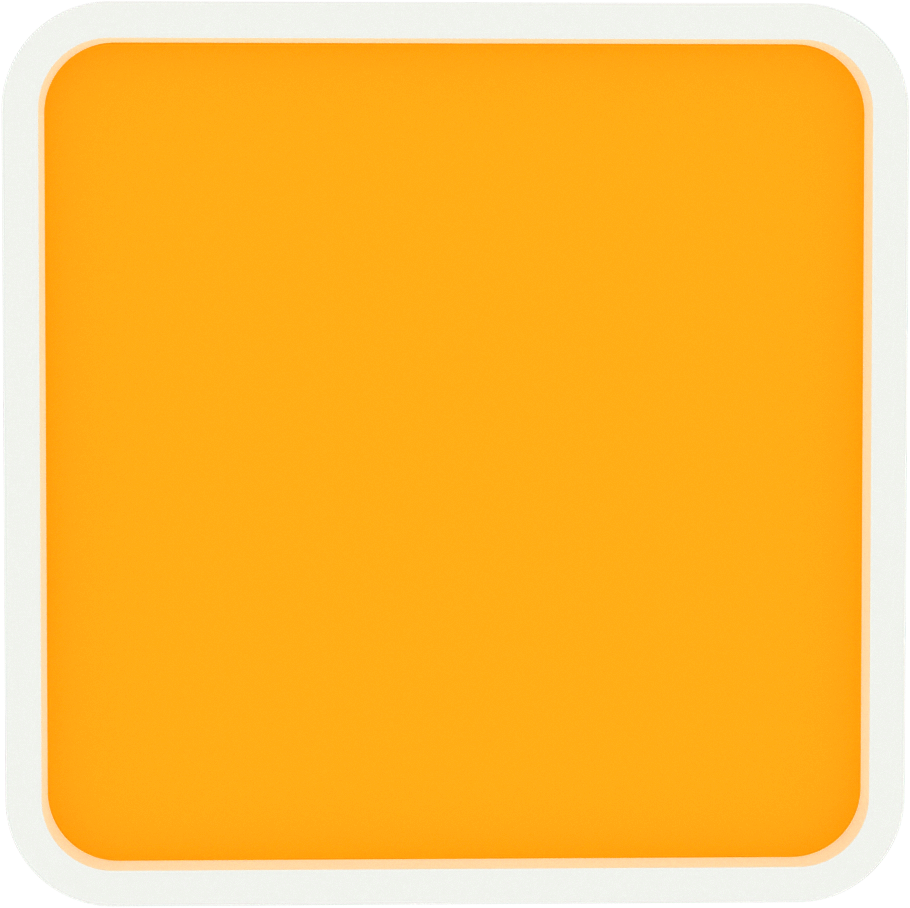 ŞUBAT 2020
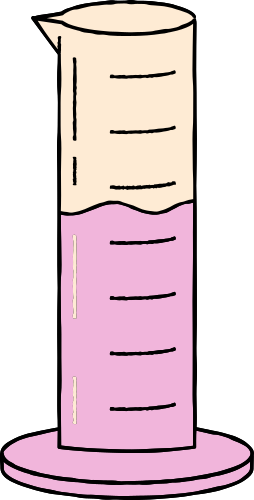 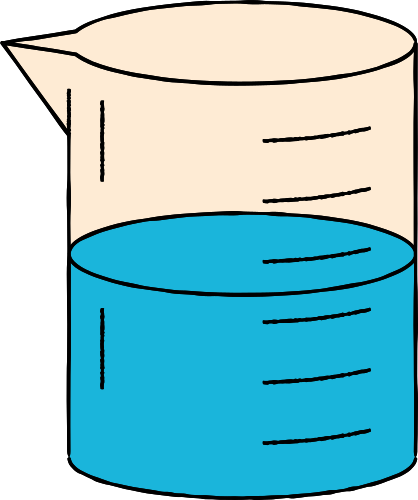 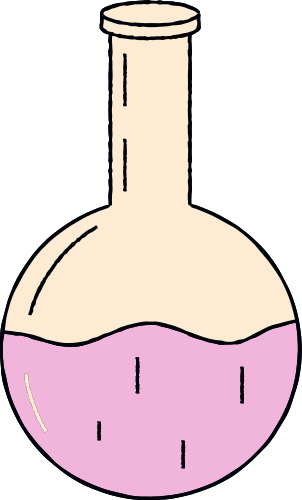 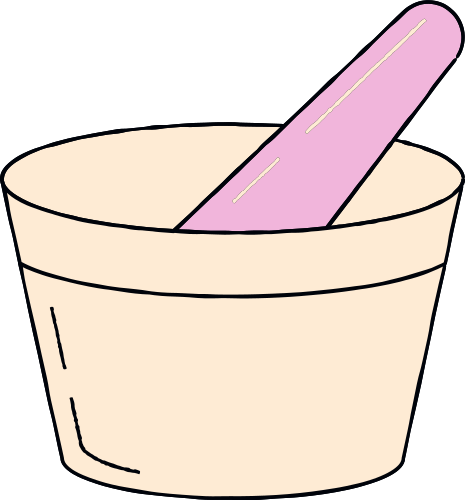 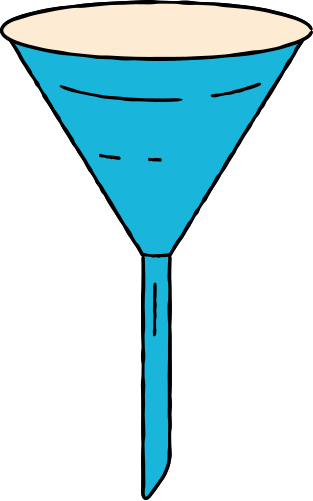 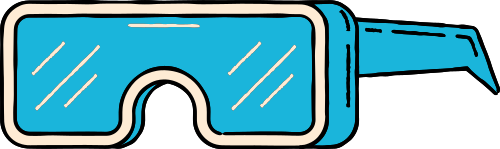 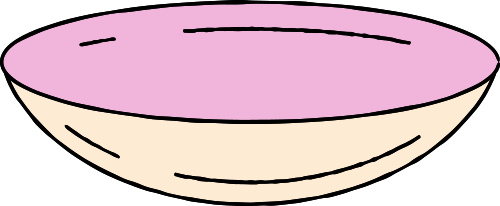 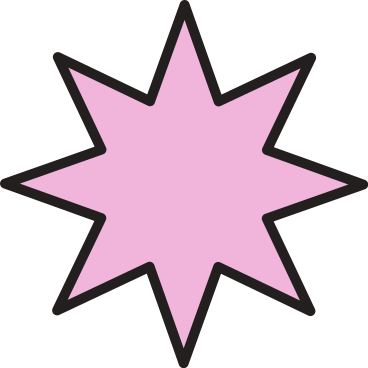 D
CEVAP
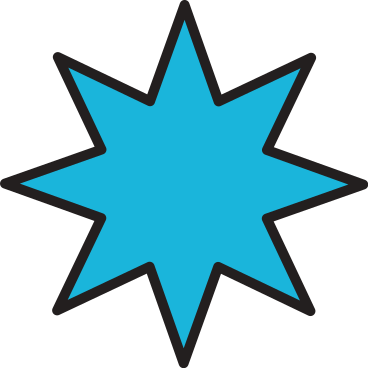 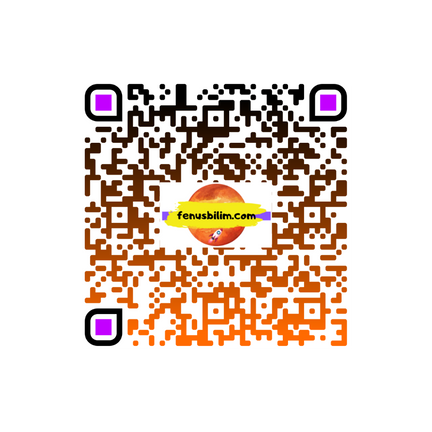 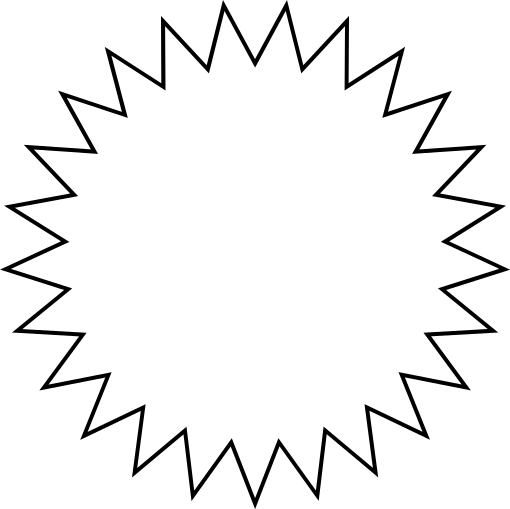 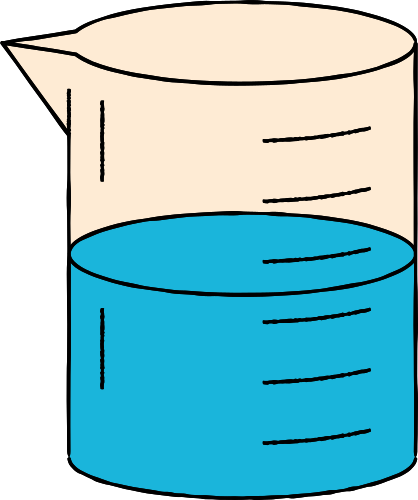 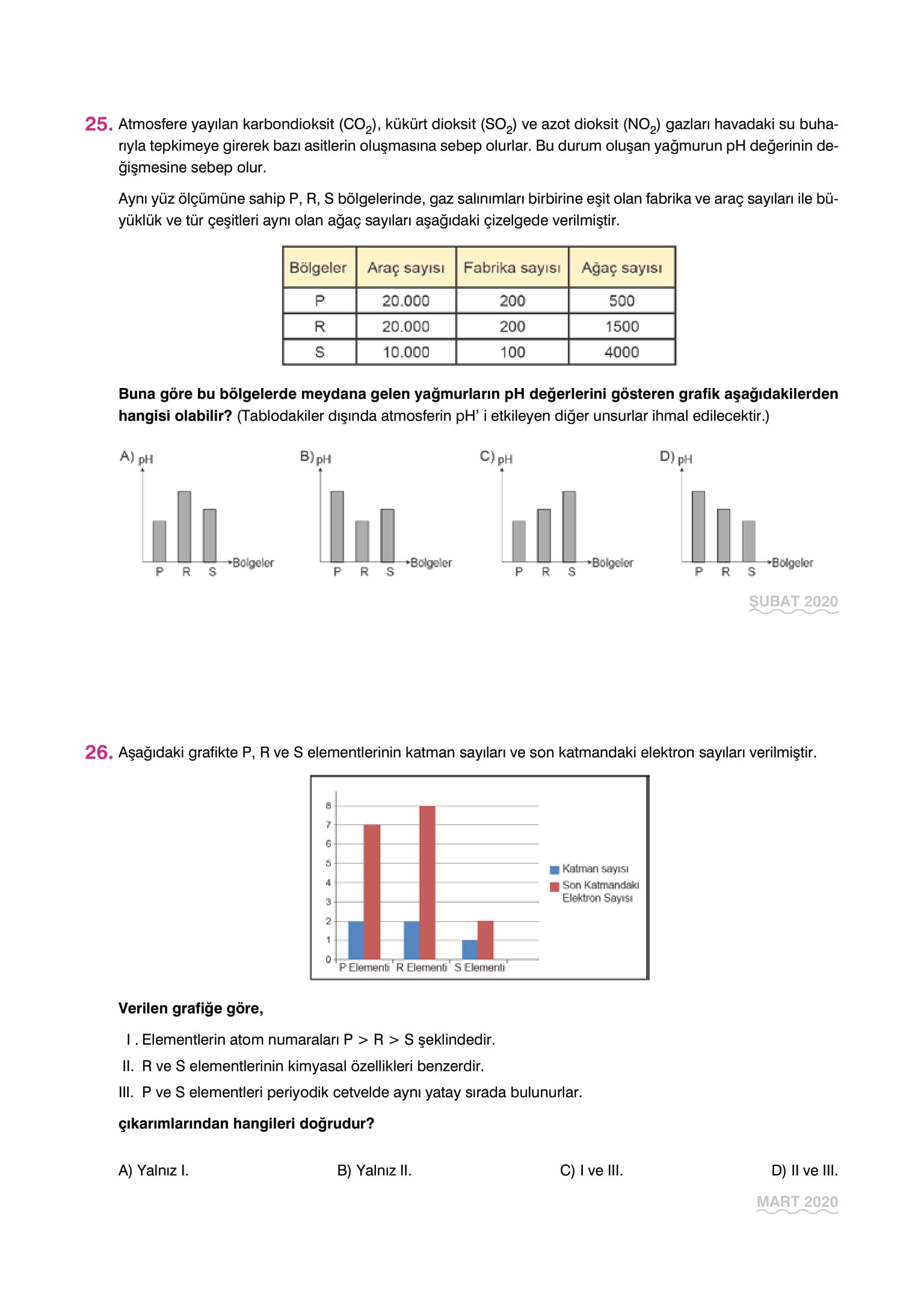 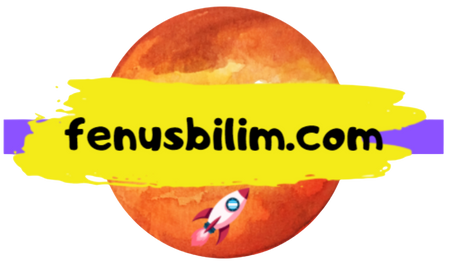 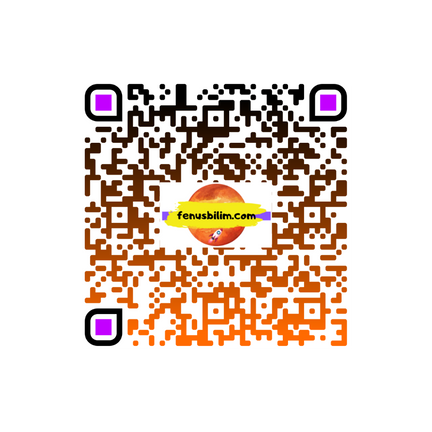 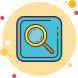 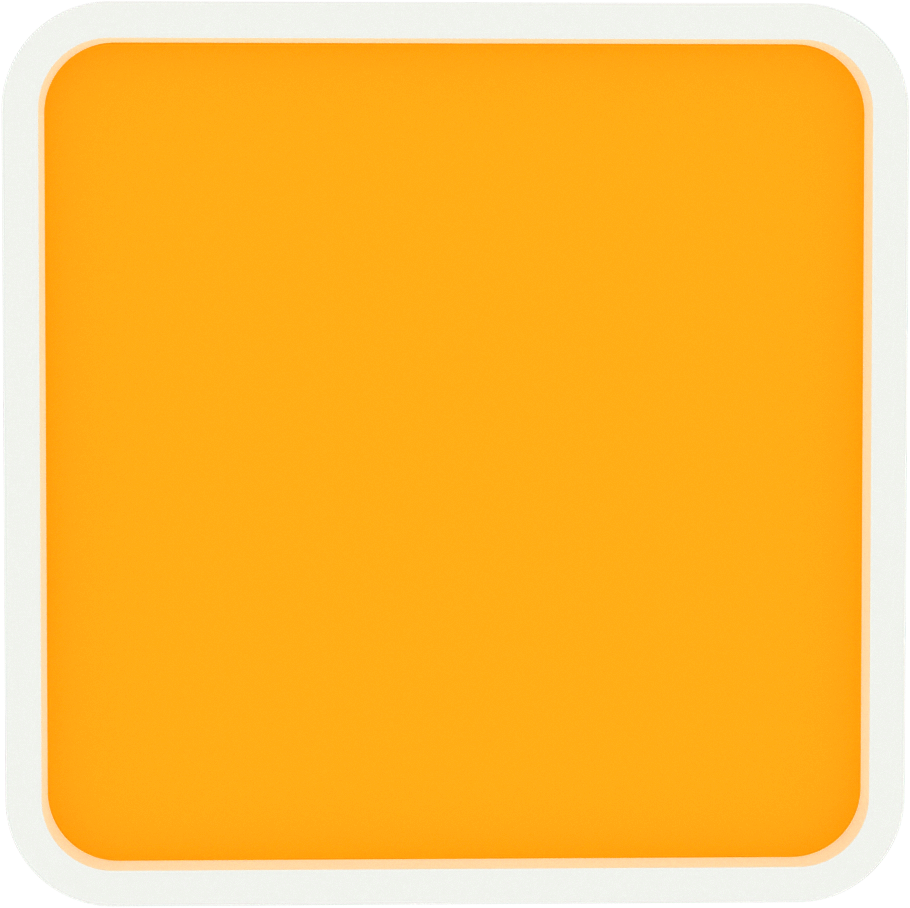 MART 2020
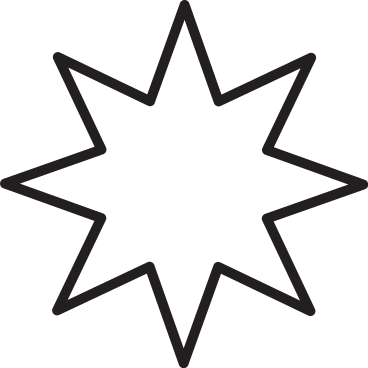 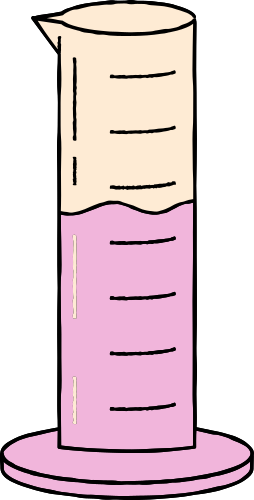 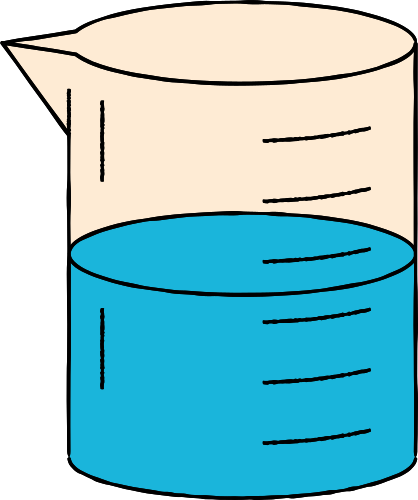 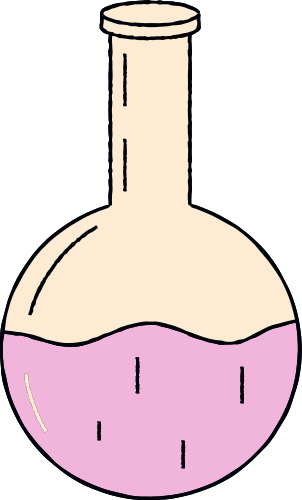 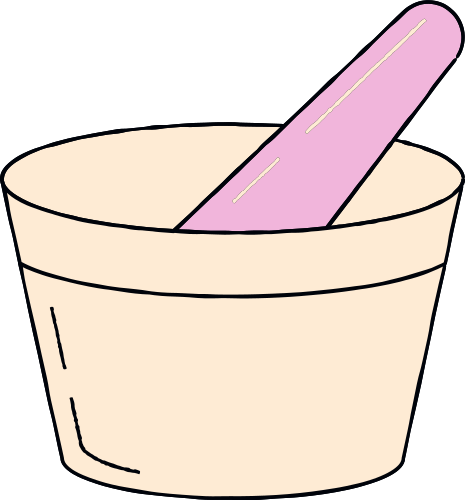 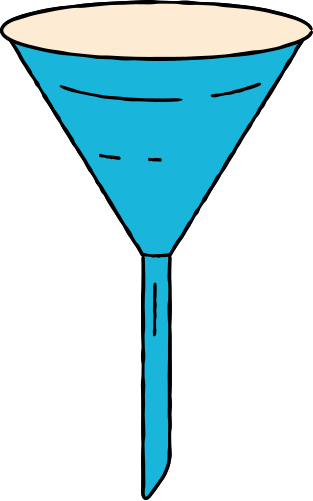 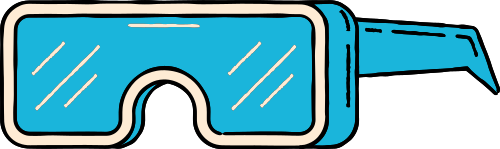 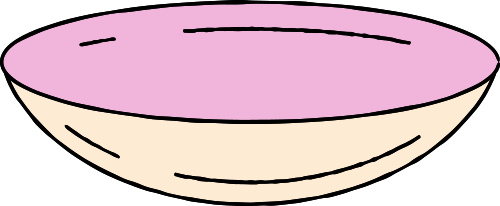 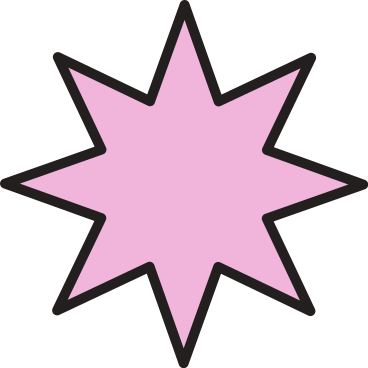 B
CEVAP
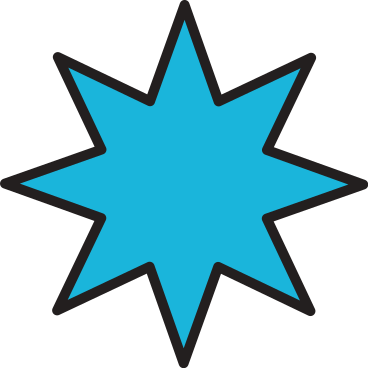 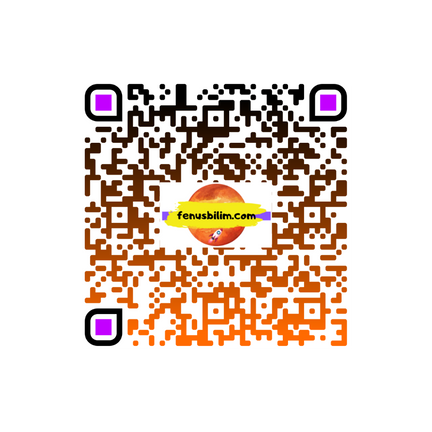 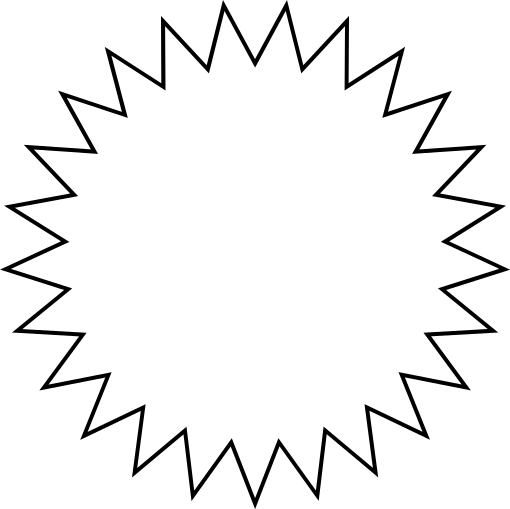 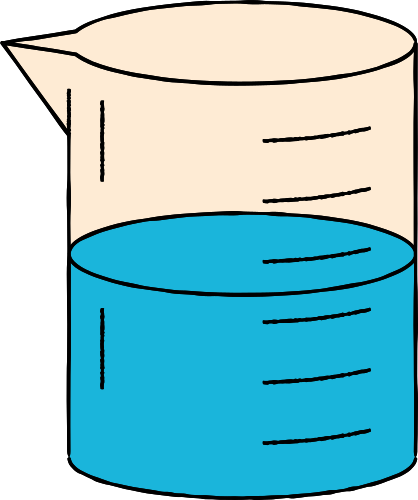 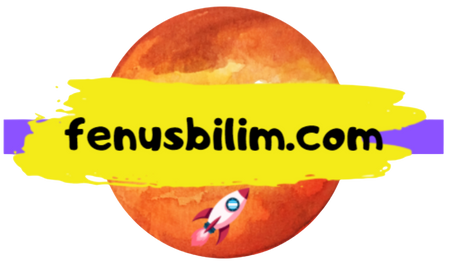 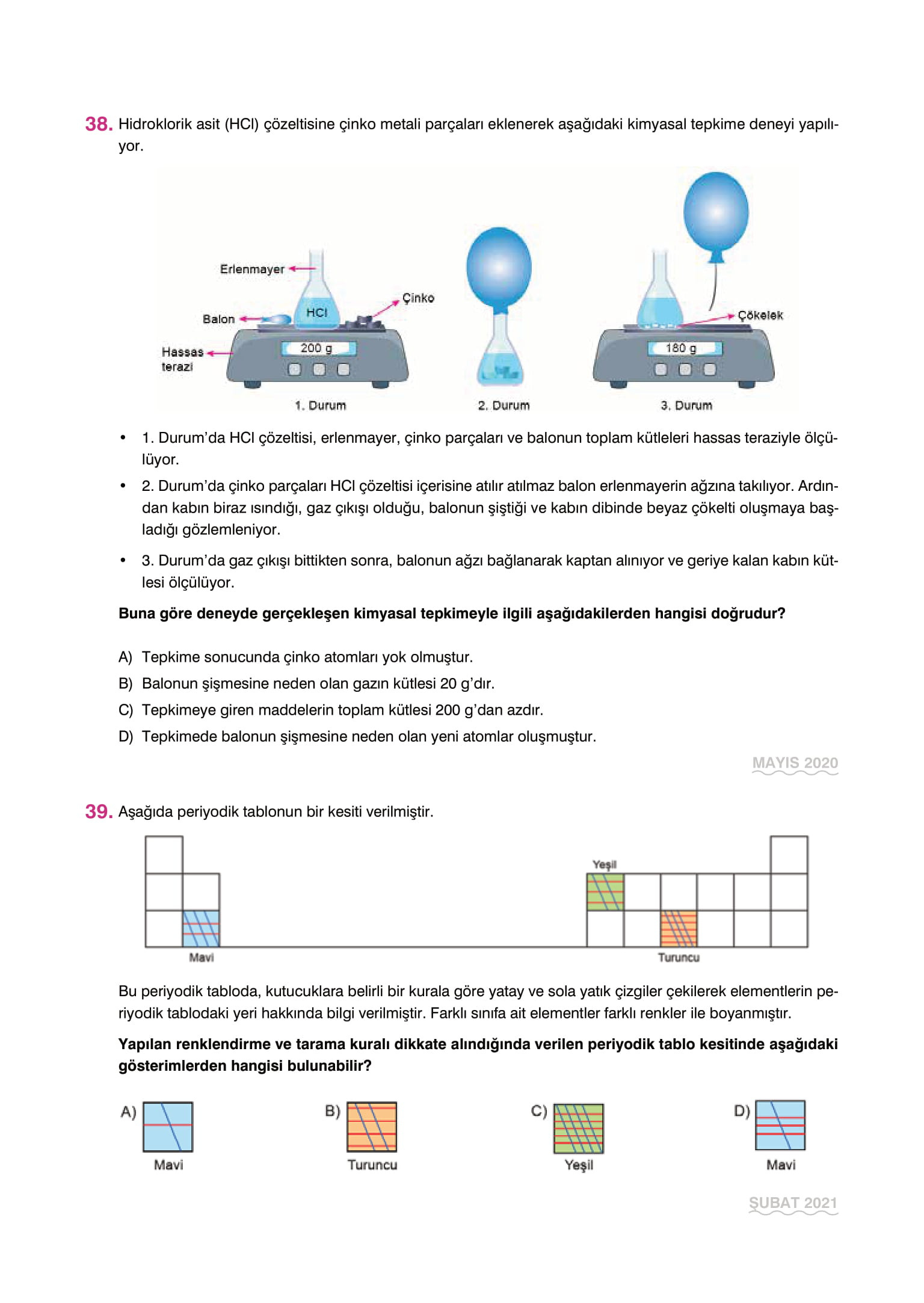 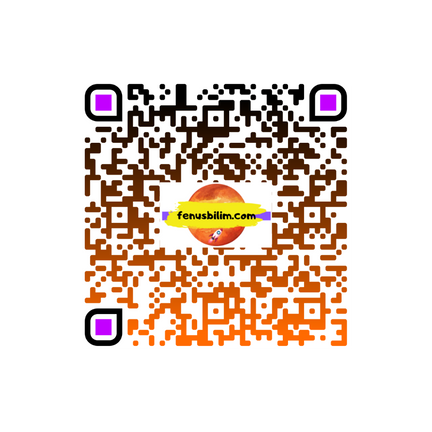 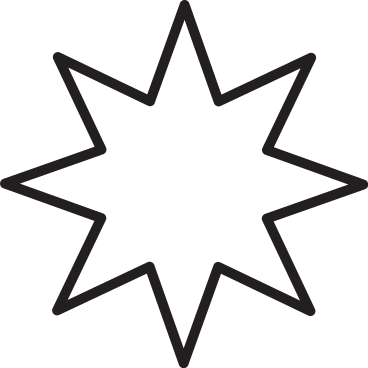 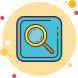 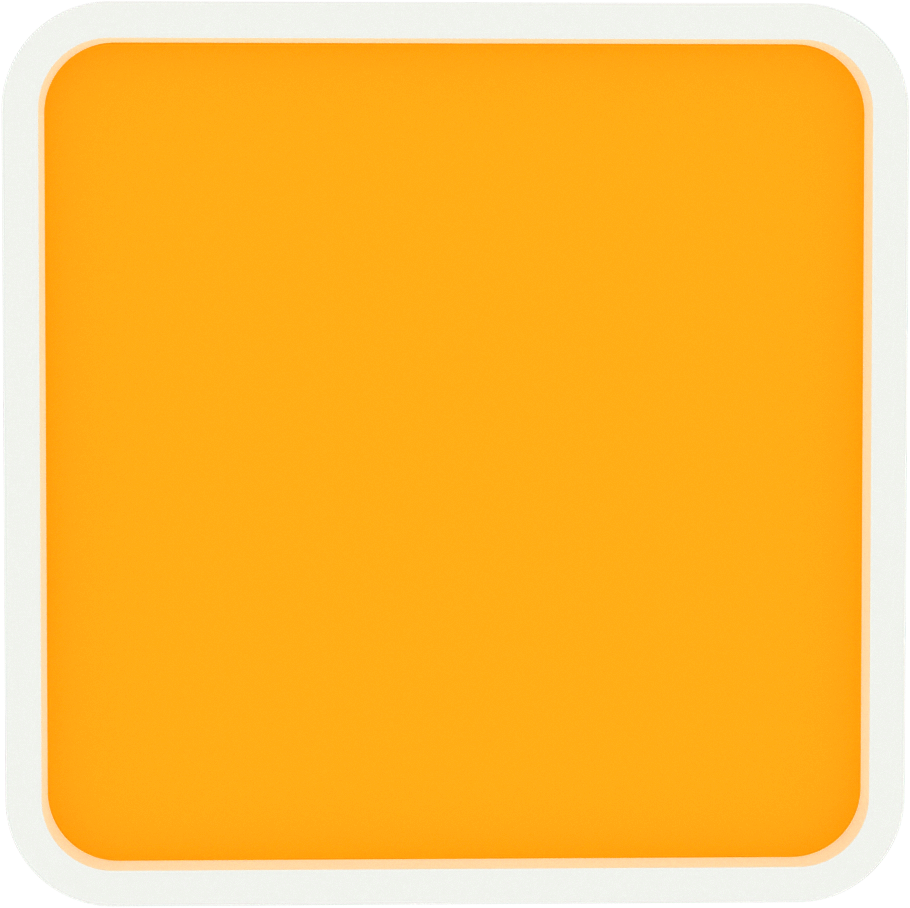 ŞUBAT 2021
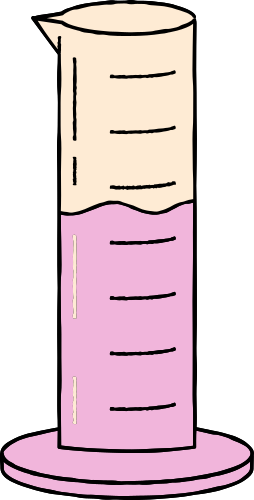 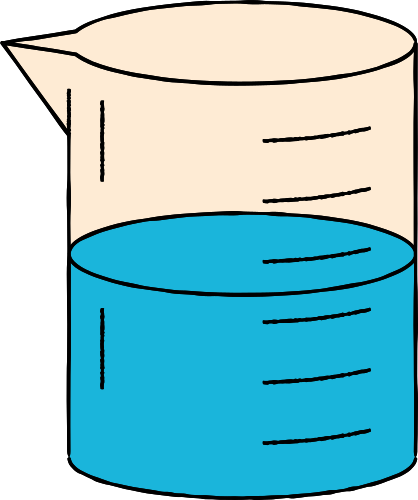 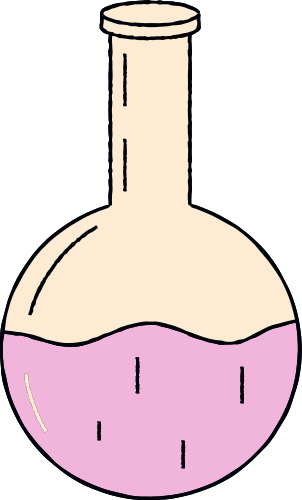 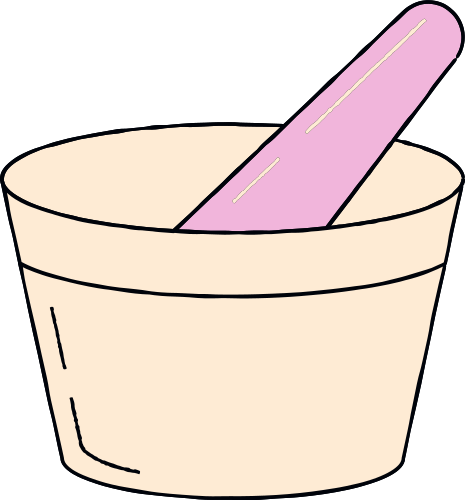 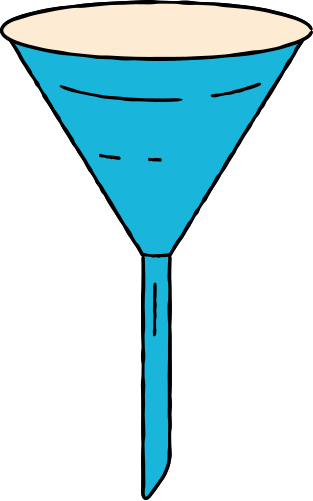 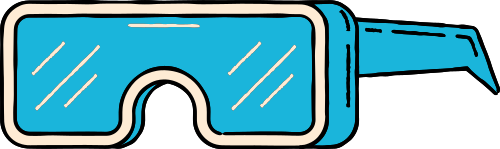 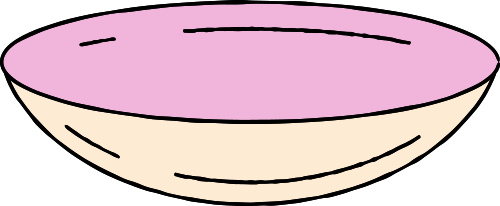 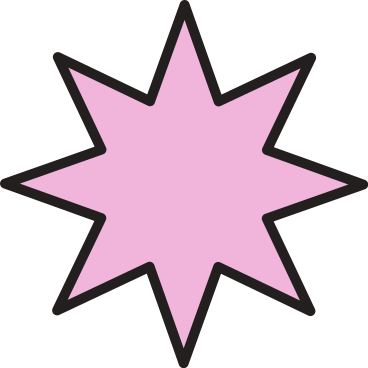 B
CEVAP
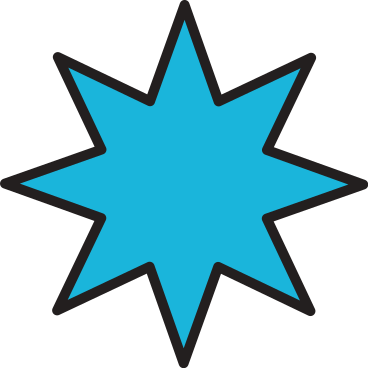 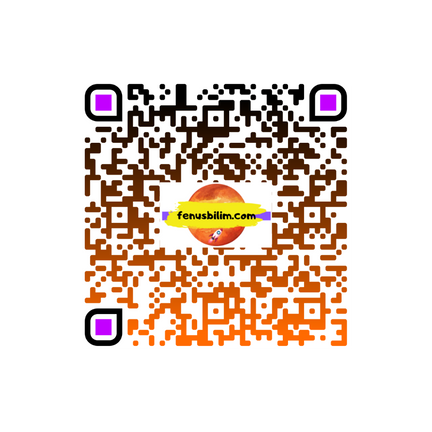 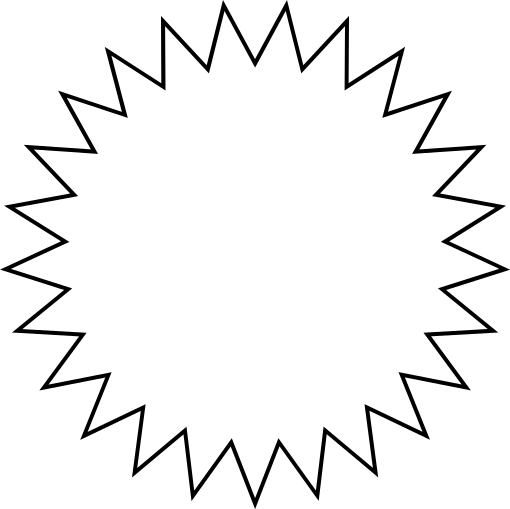 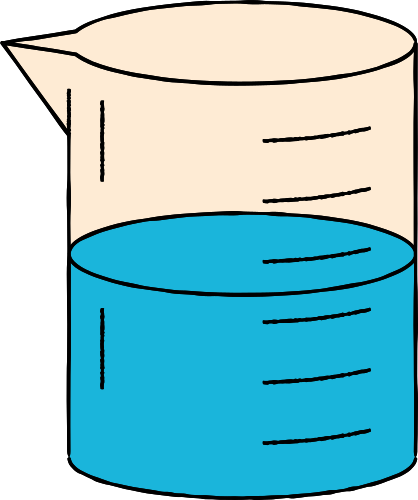 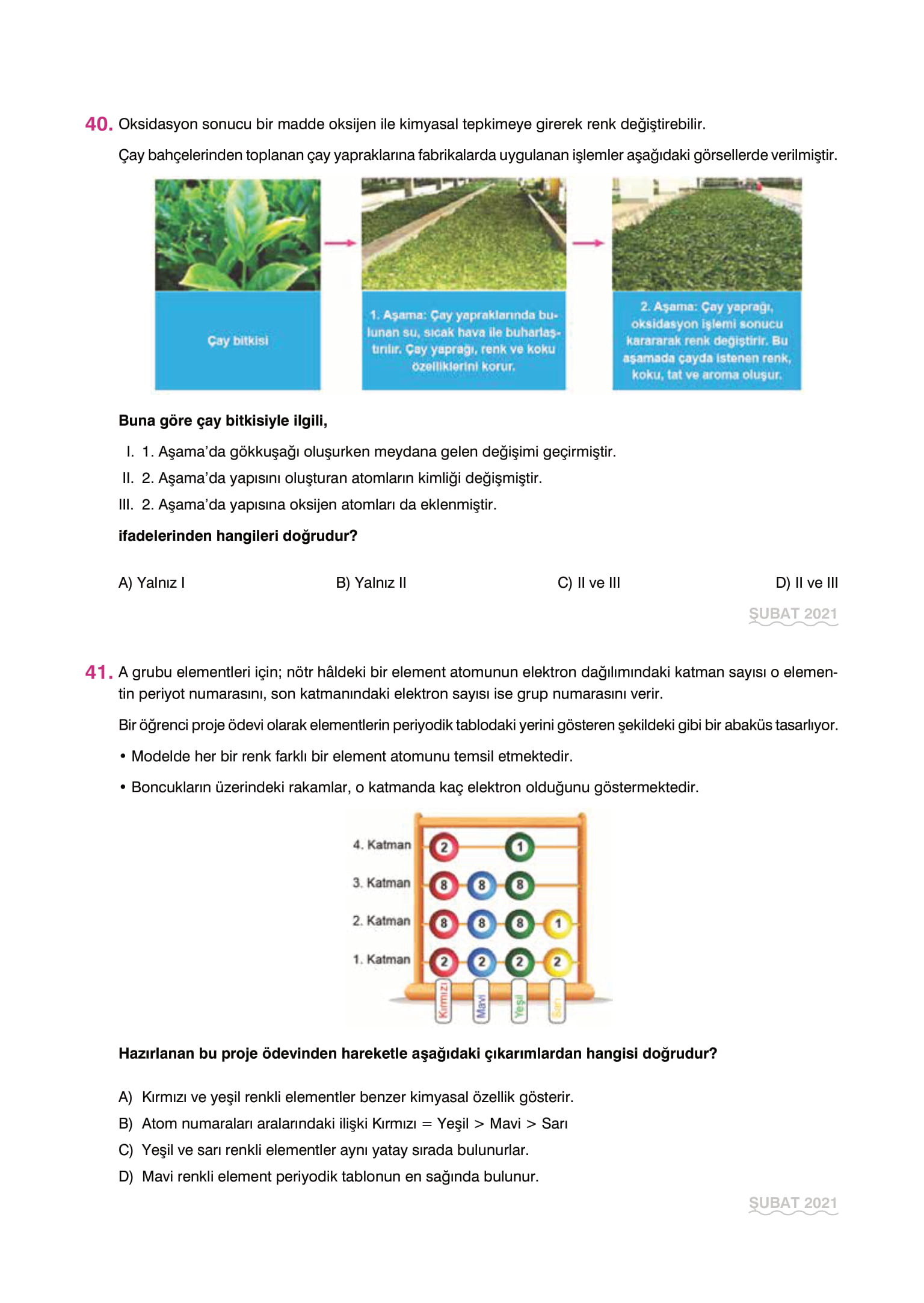 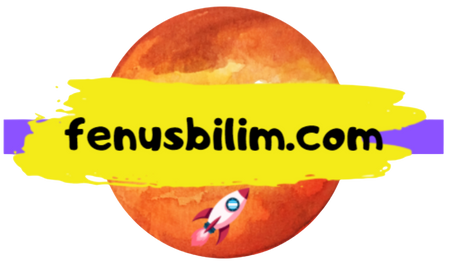 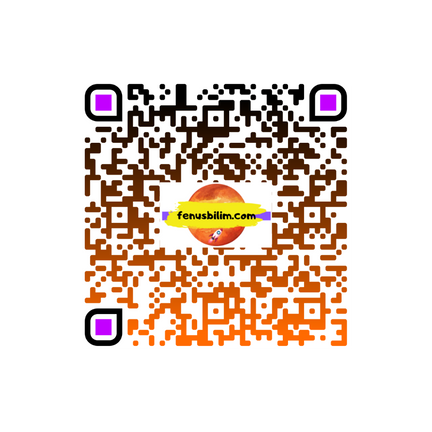 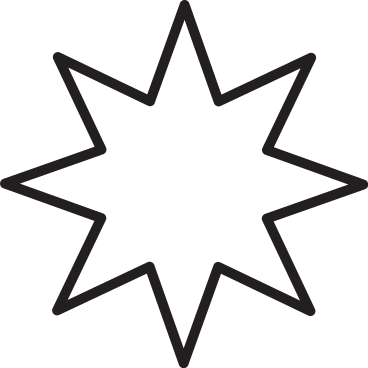 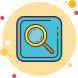 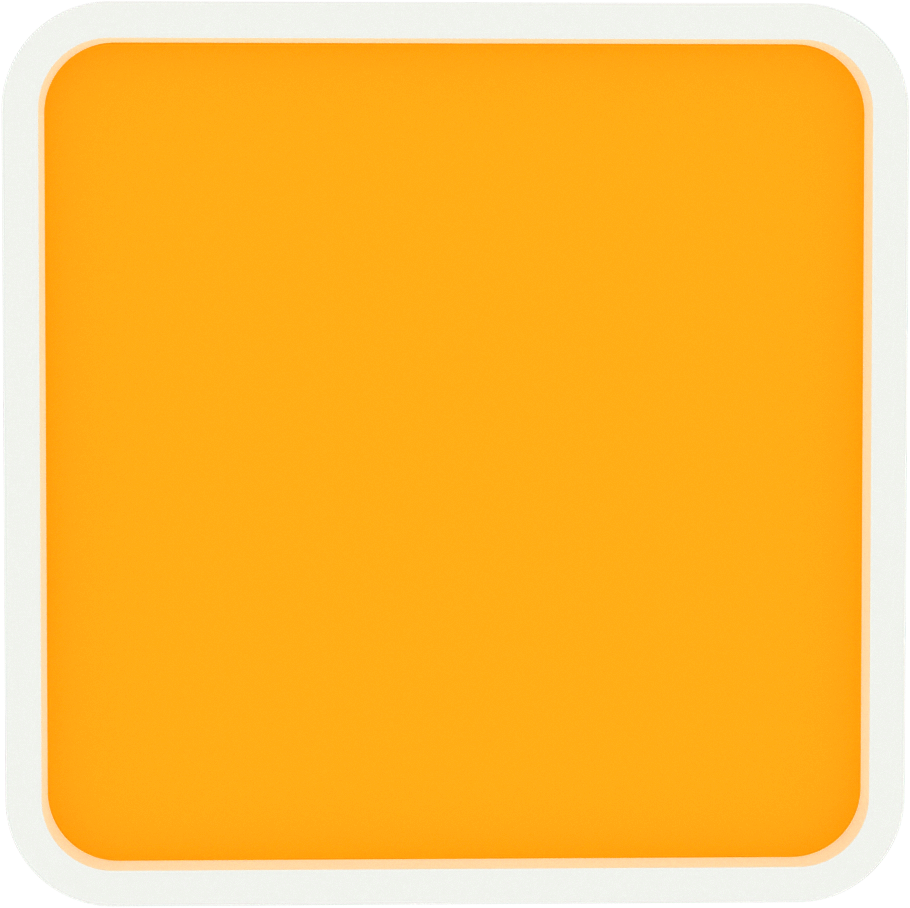 ŞUBAT 2021
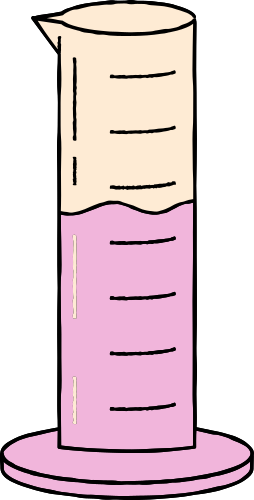 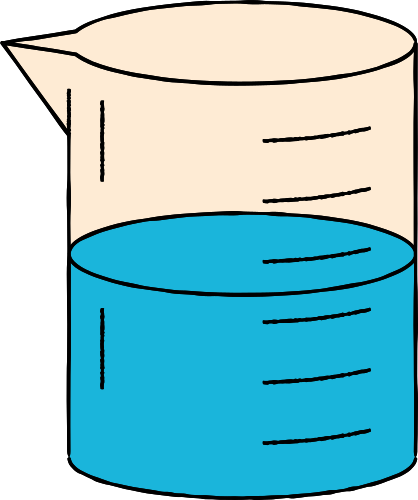 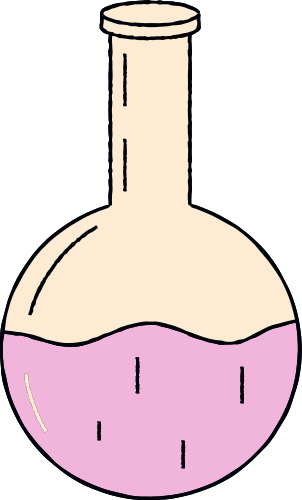 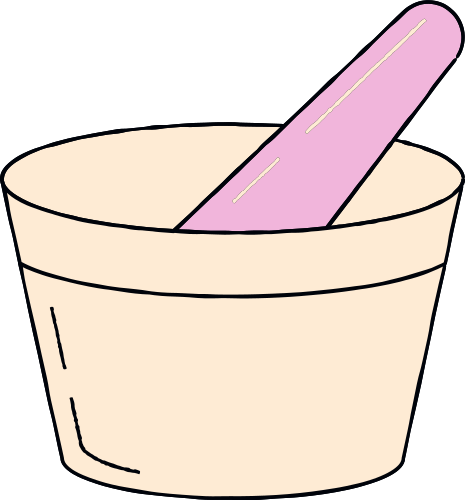 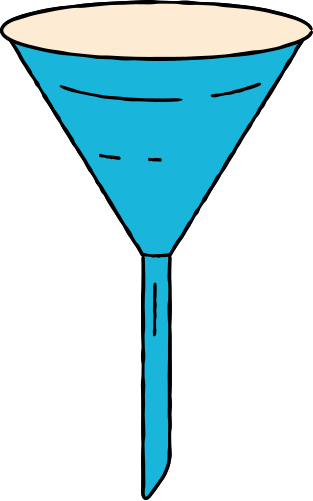 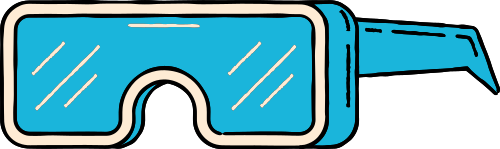 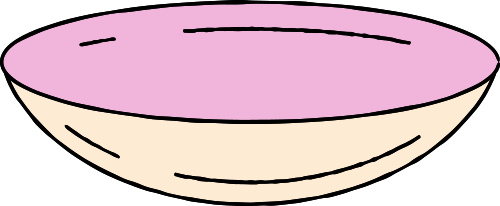 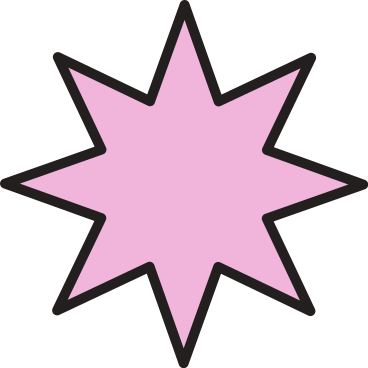 D
CEVAP
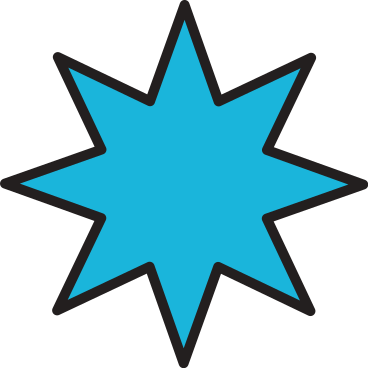 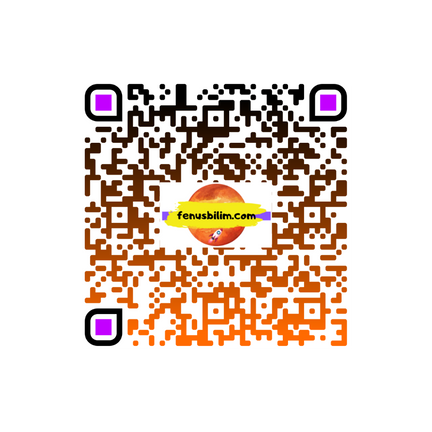 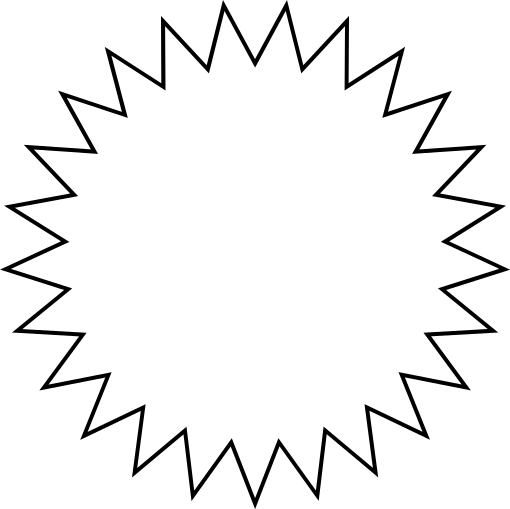 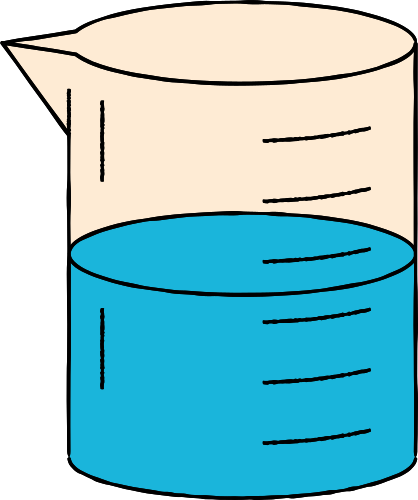 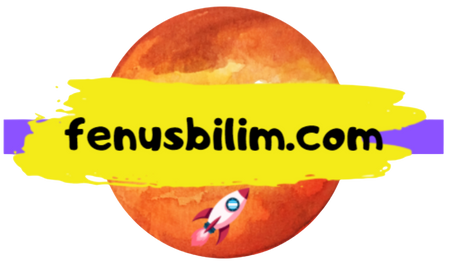 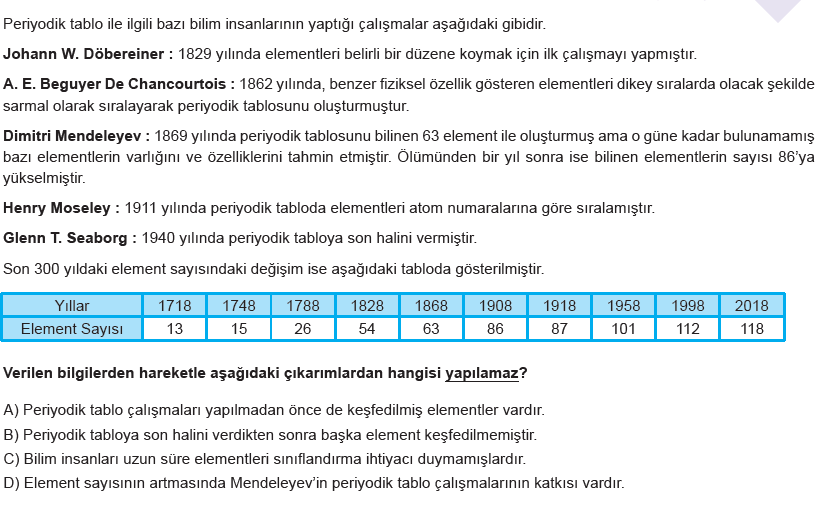 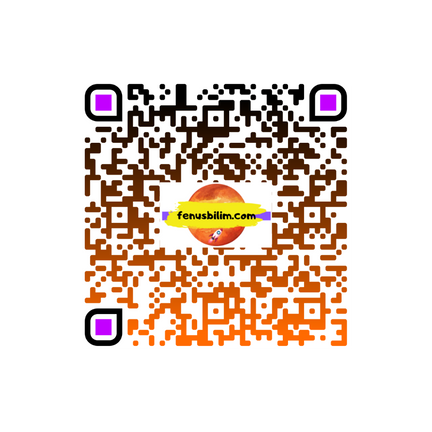 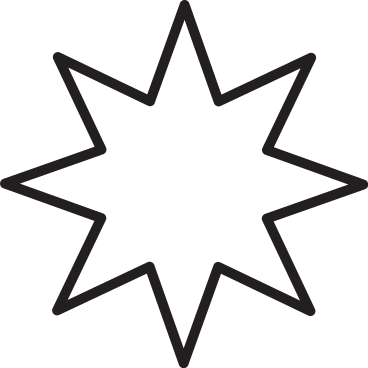 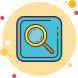 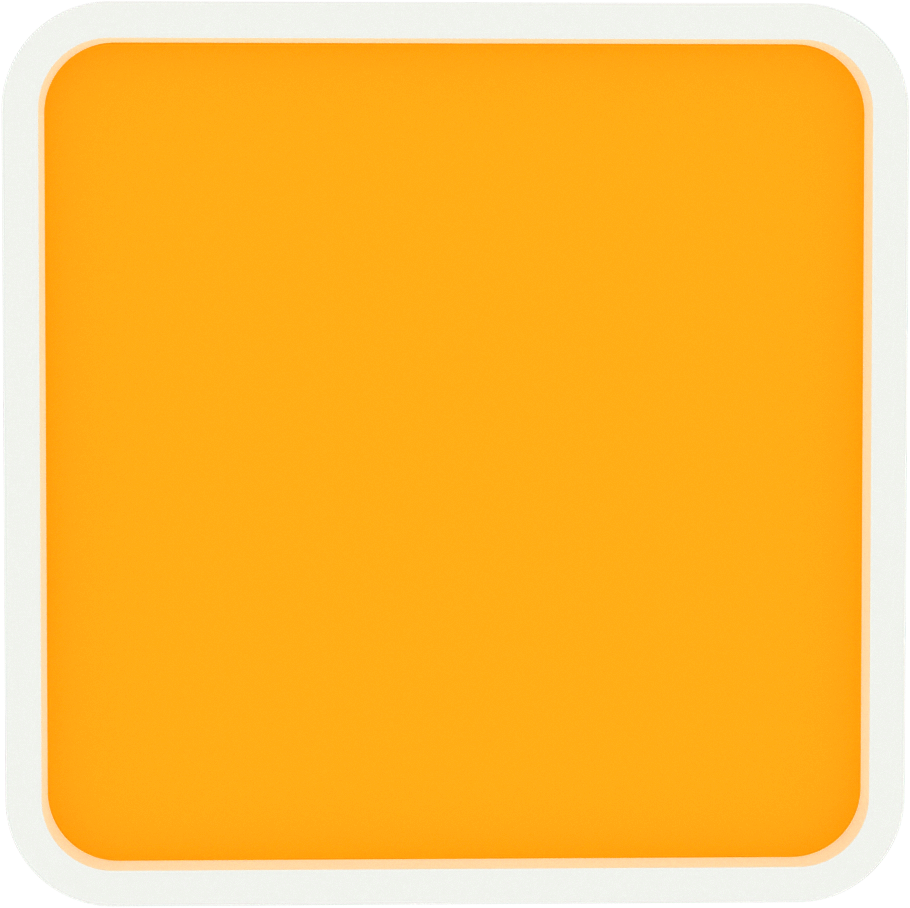 MART 2021
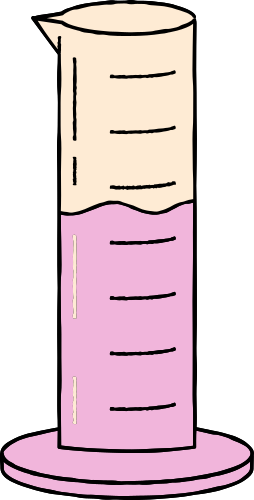 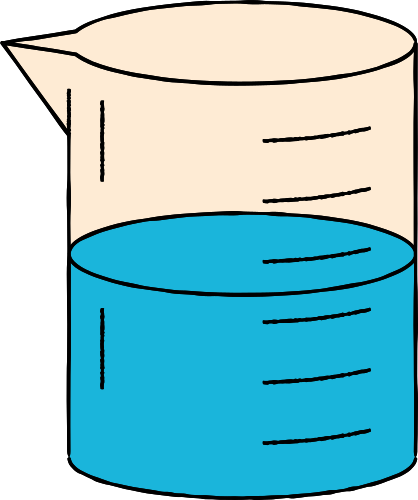 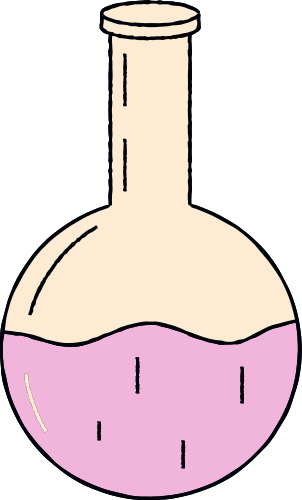 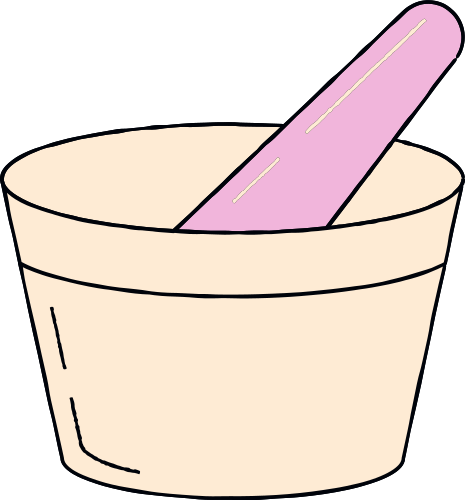 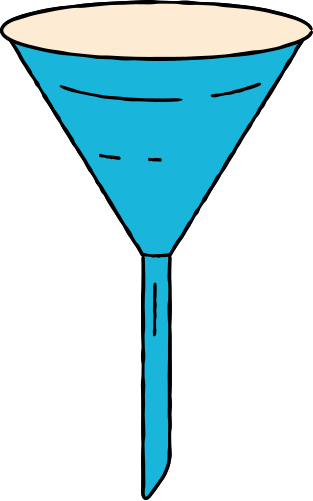 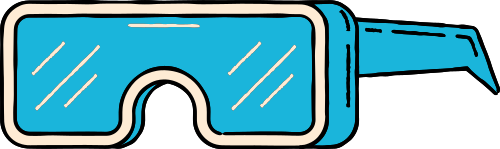 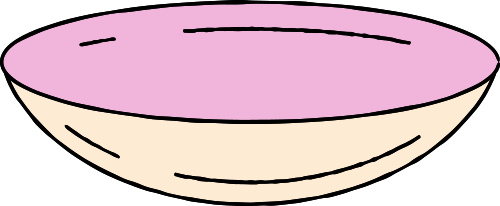 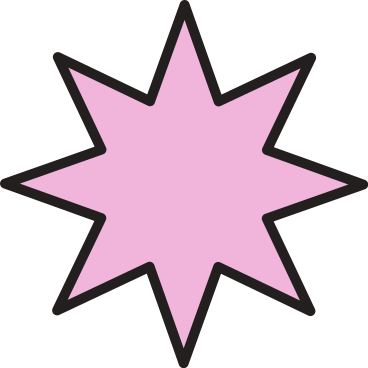 B
CEVAP
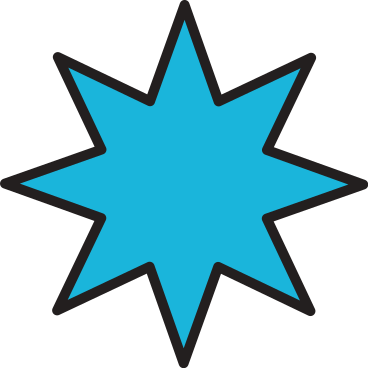 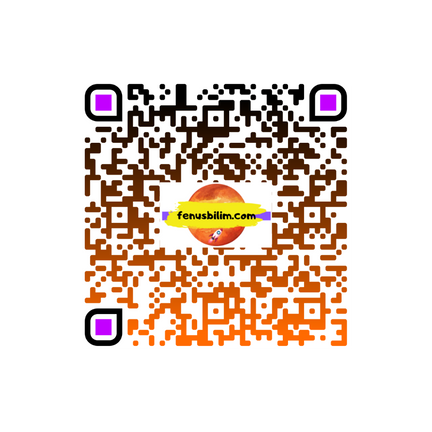 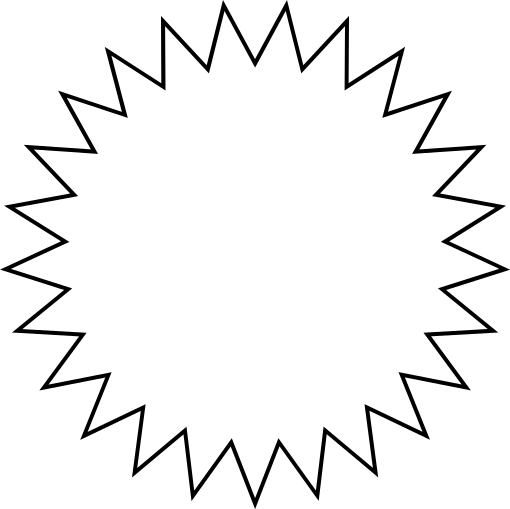 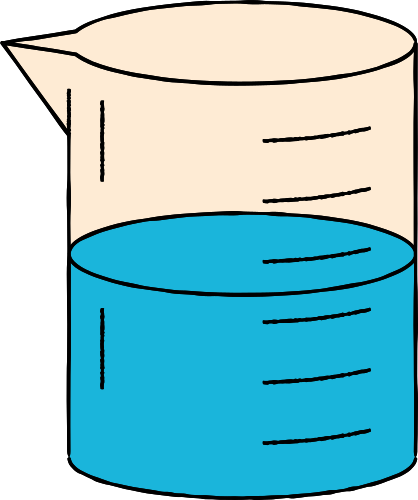 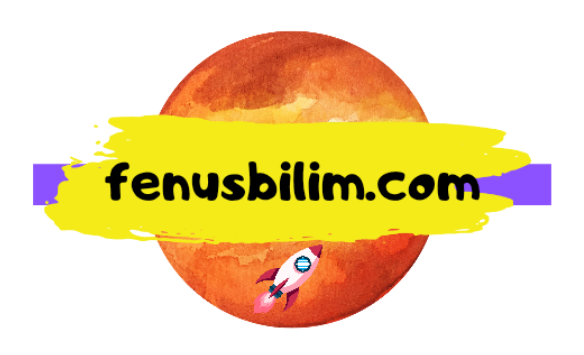 HAZIRLAYAN 
www.fenusbilim.com